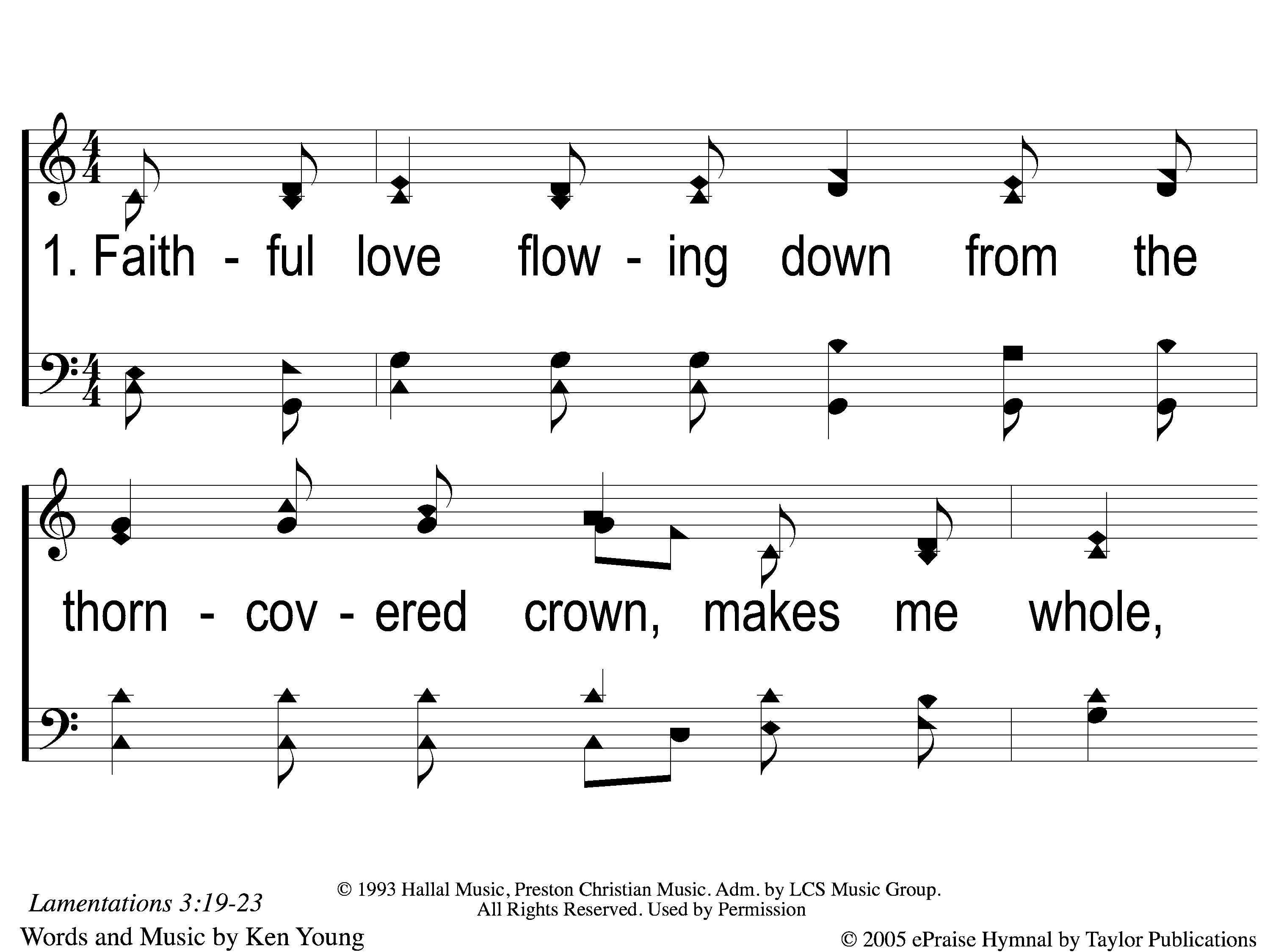 Faithful Love
18
1-1 Faithful Love
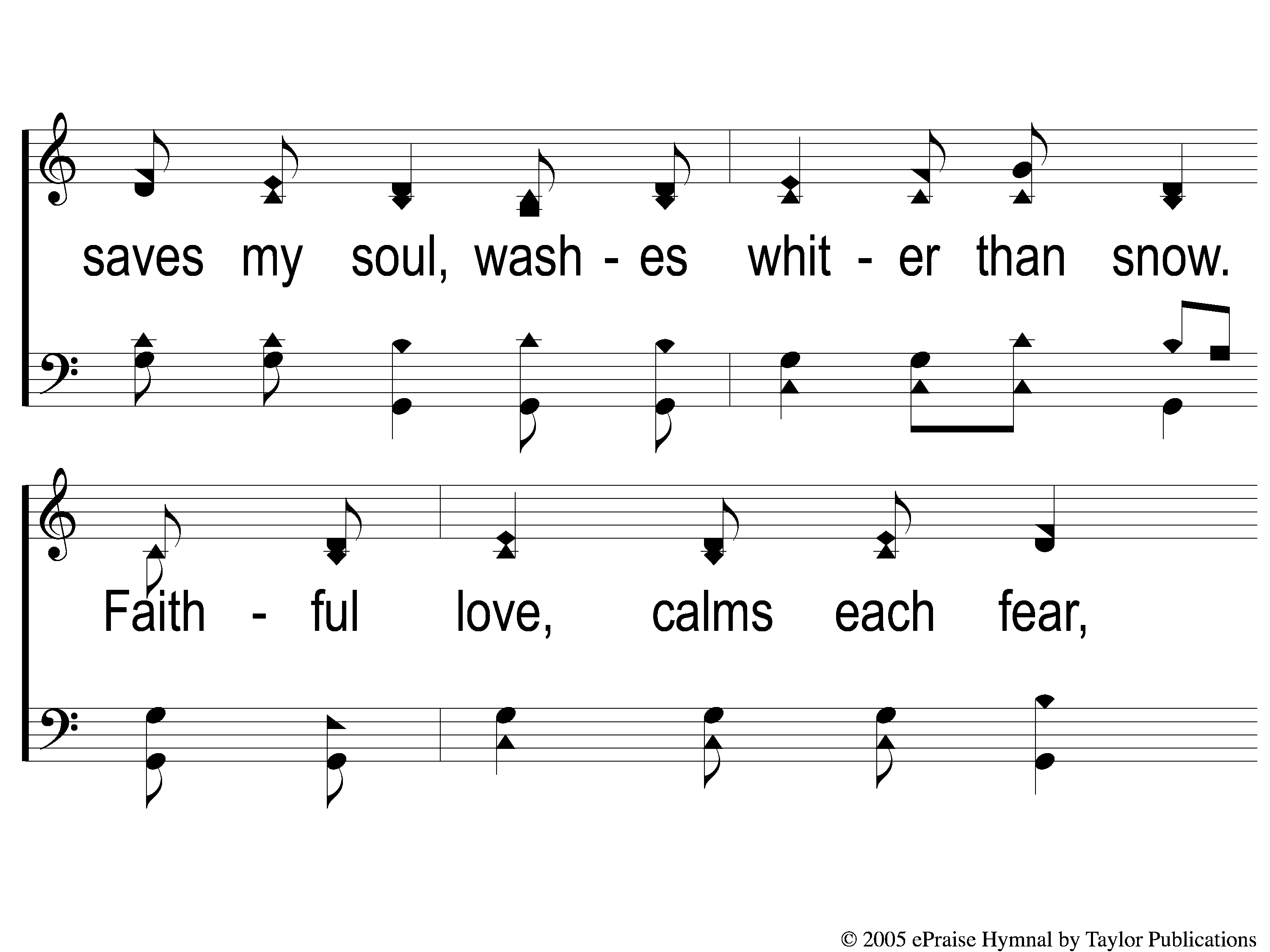 Faithful Love
18
1-2 Faithful Love
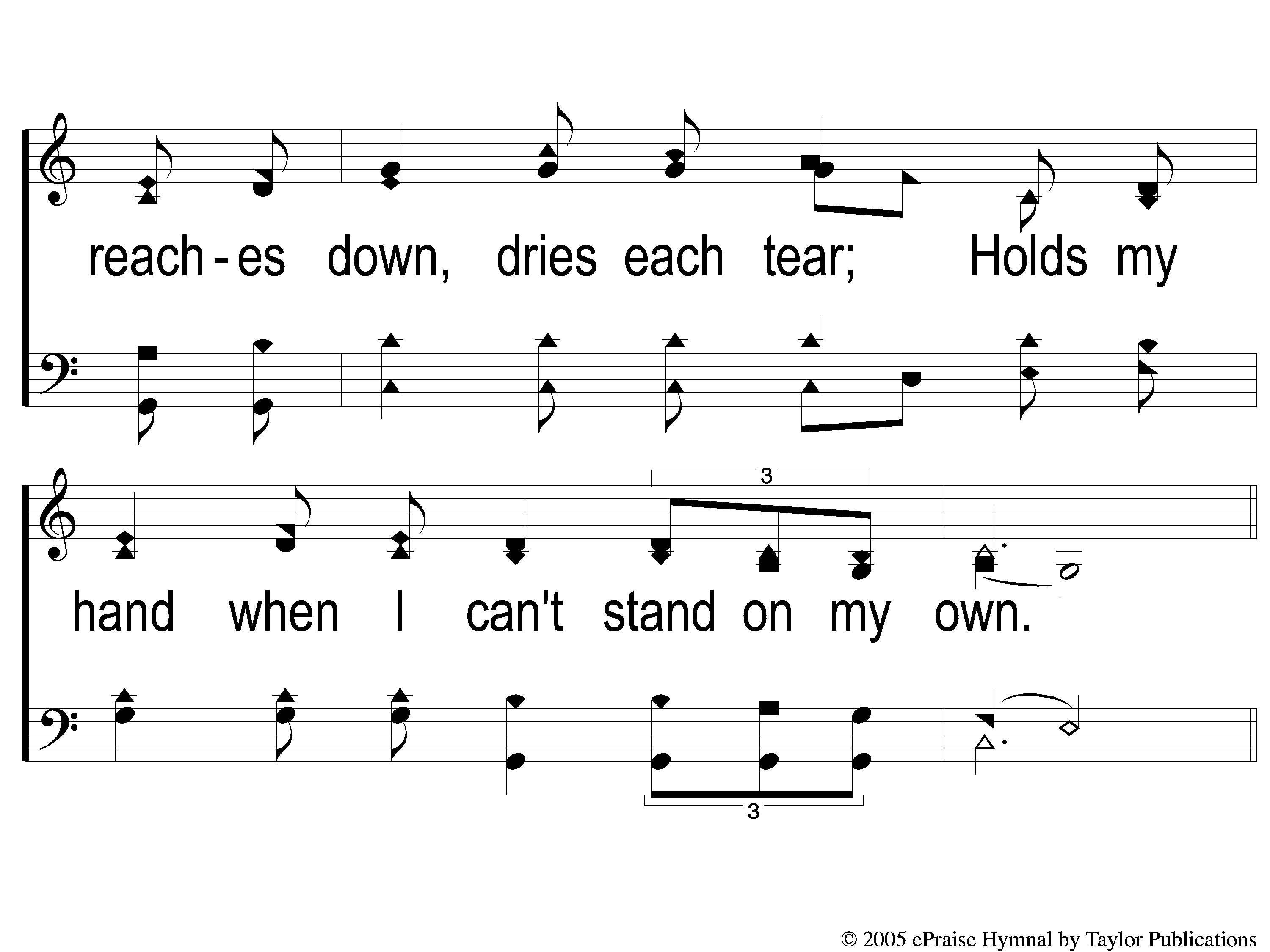 Faithful Love
18
1-3 Faithful Love
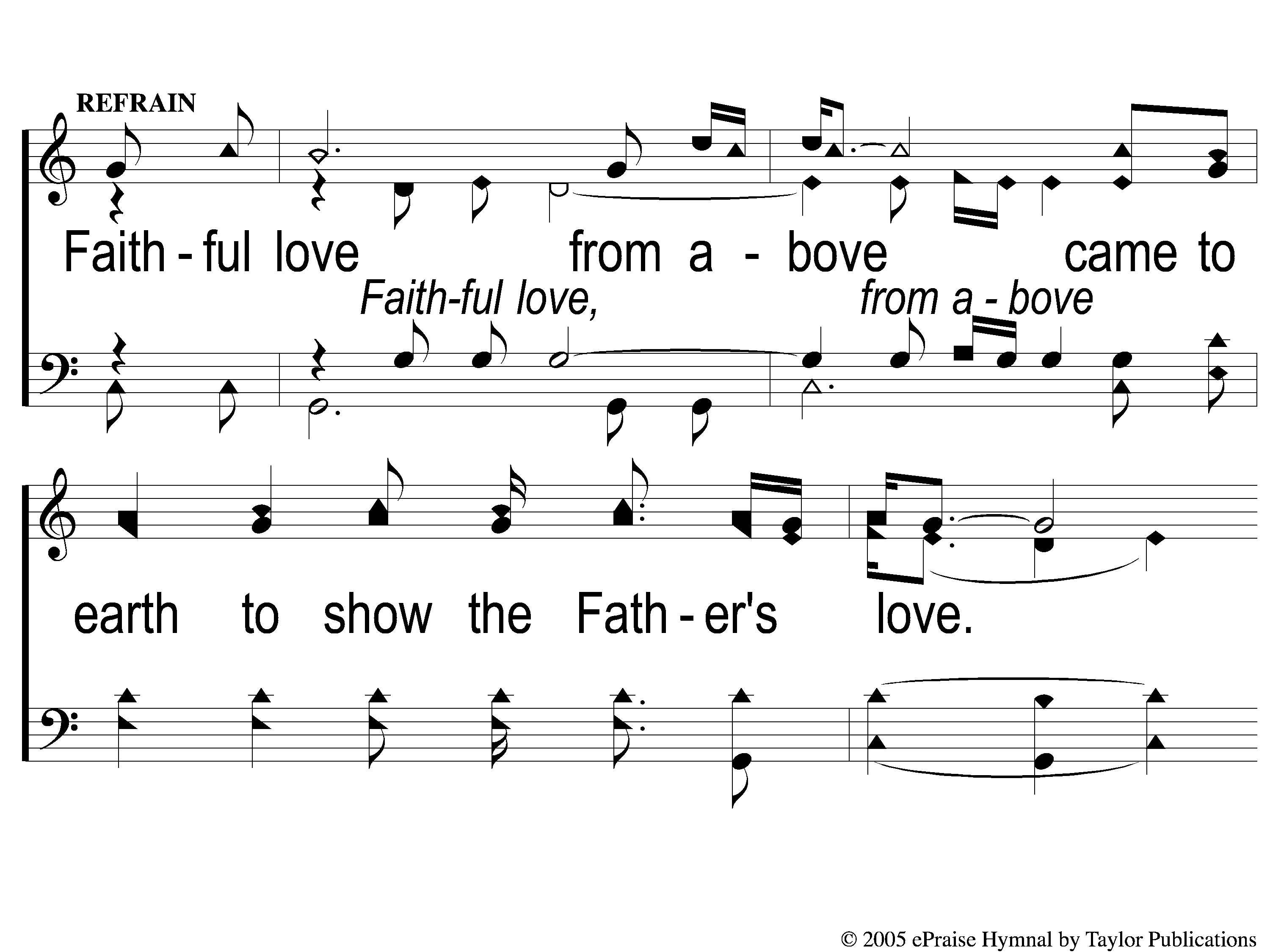 Faithful Love
18
C-1 Faithful Love
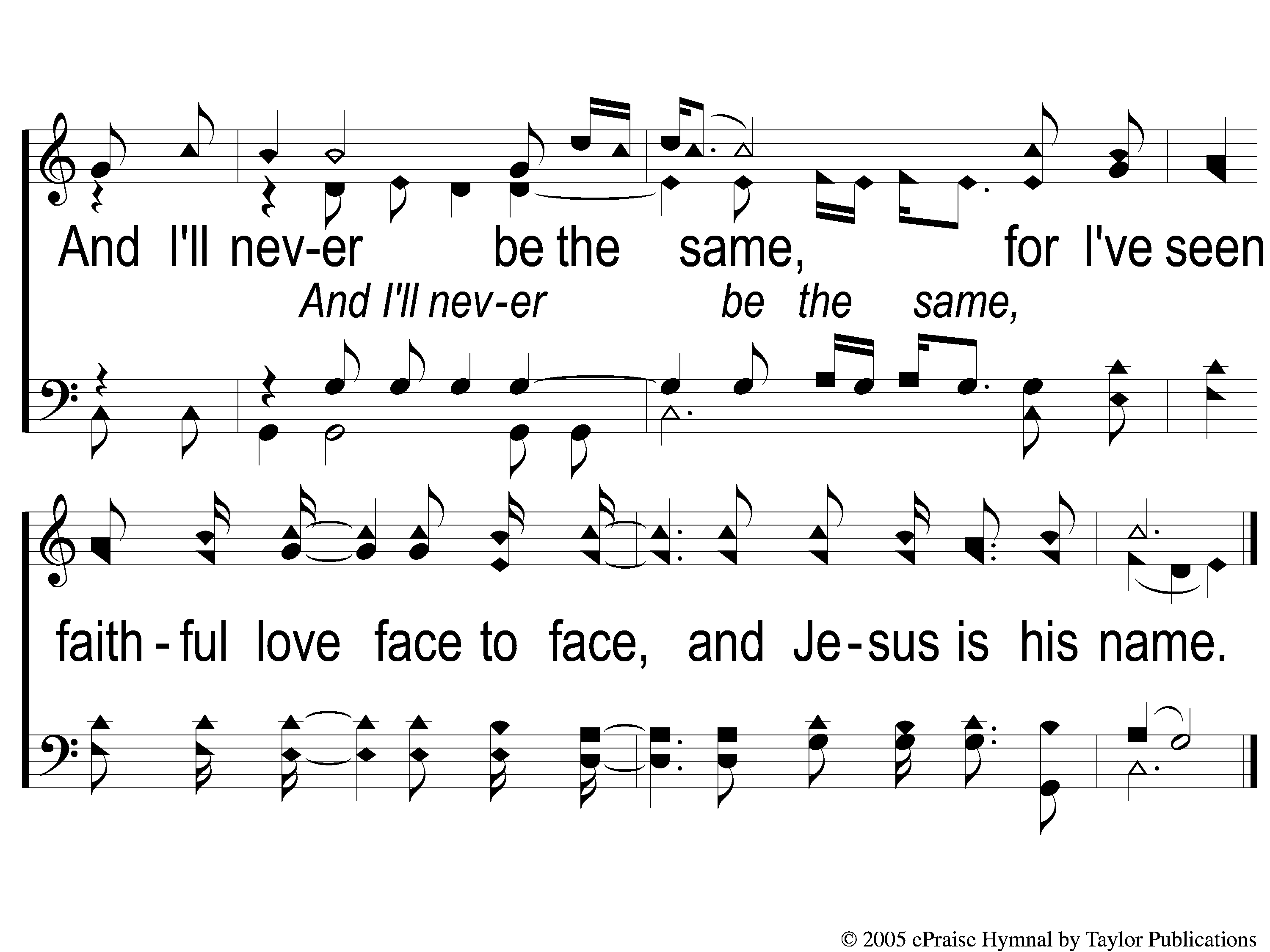 Faithful Love
18
C-2 Faithful Love
RESTOREREBUILDRENEW
welcome
we are glad to
Have you with us
IN 2022
WHEELER
CHURCH
OF
CHRIST
Song:
Jesus, Hold My Hand
#412
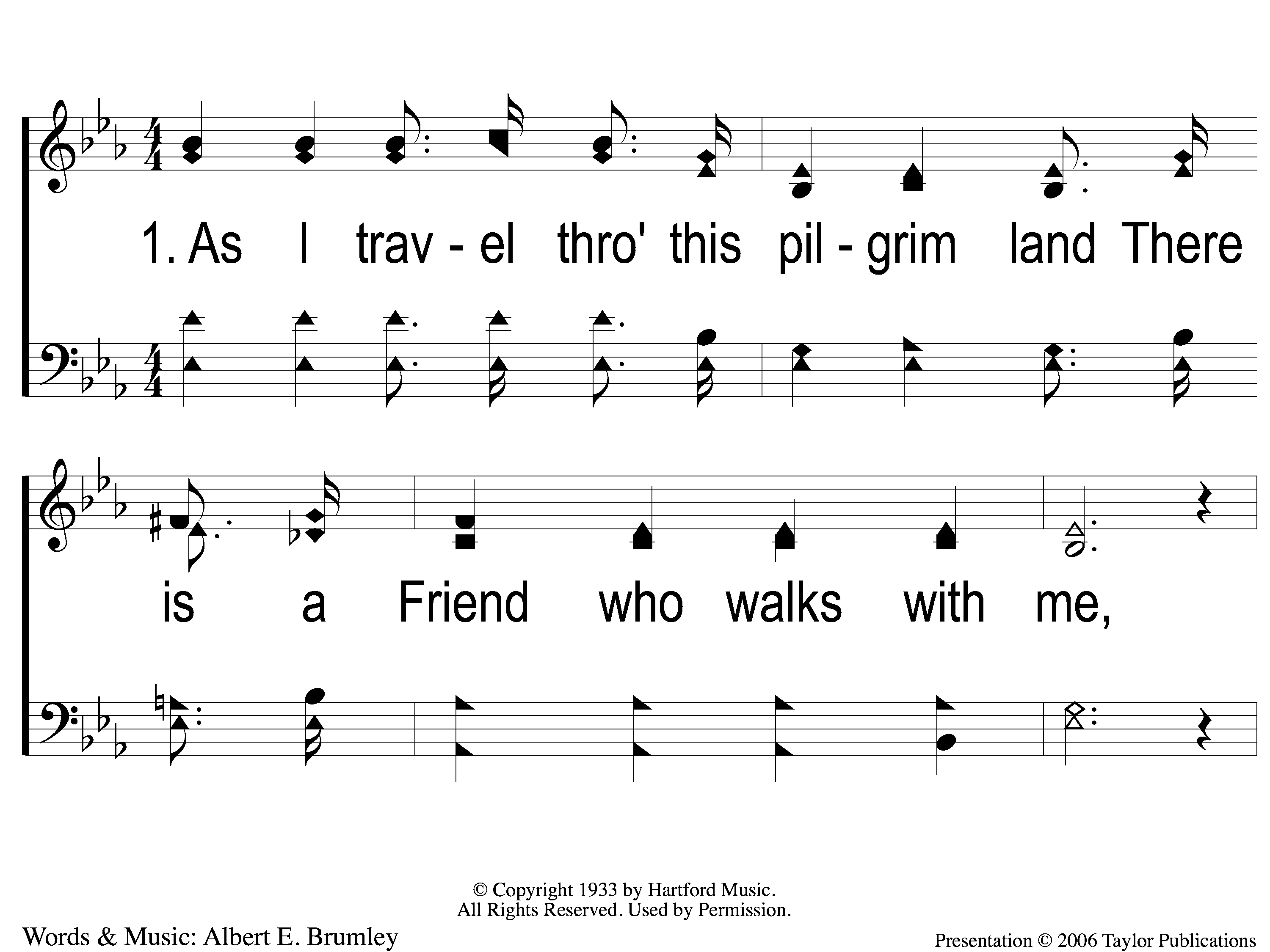 Jesus, Hold My Hand
412
1-1 Jesus Hold My Hand
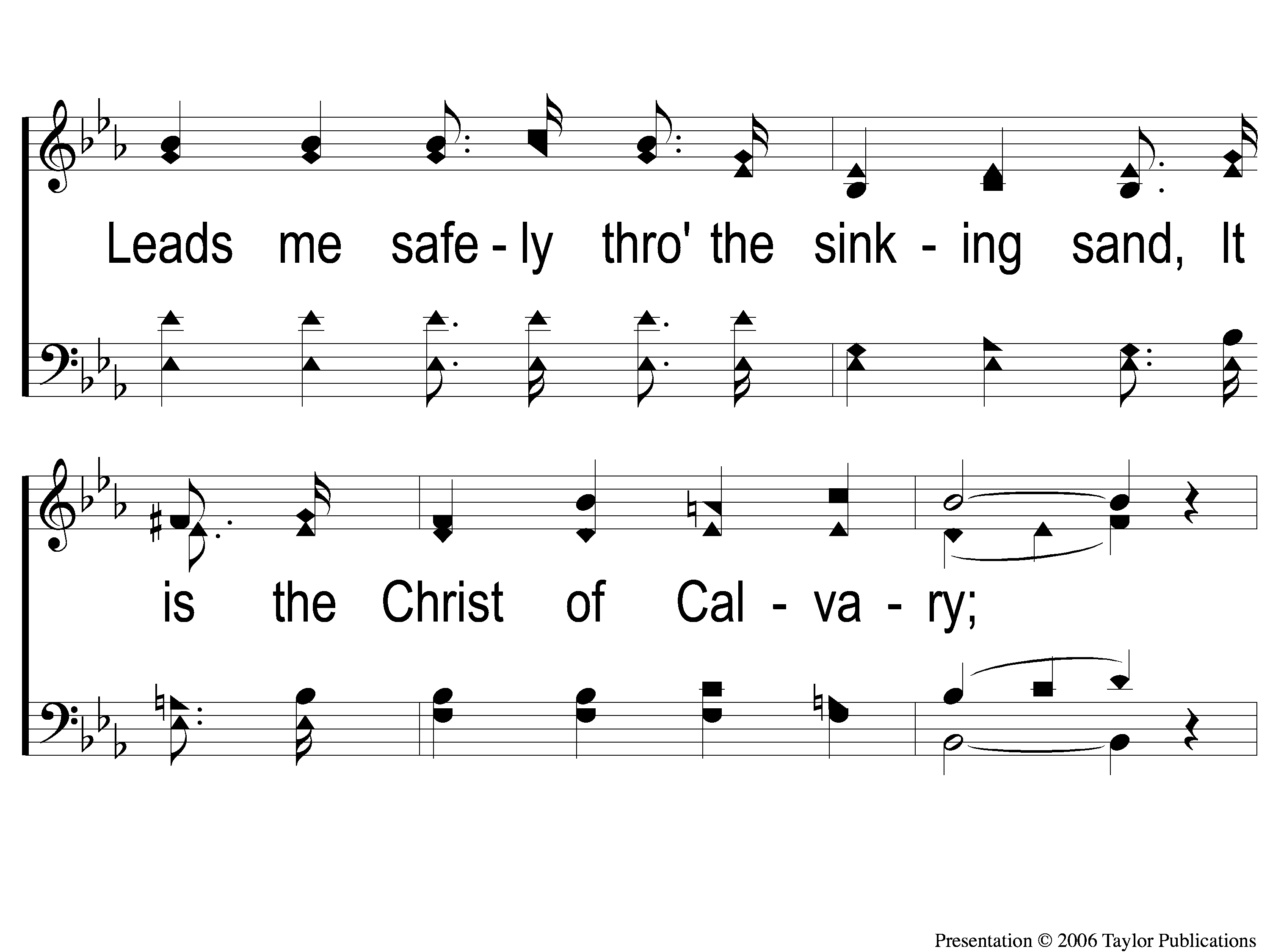 Jesus, Hold My Hand
412
1-2 Jesus Hold My Hand
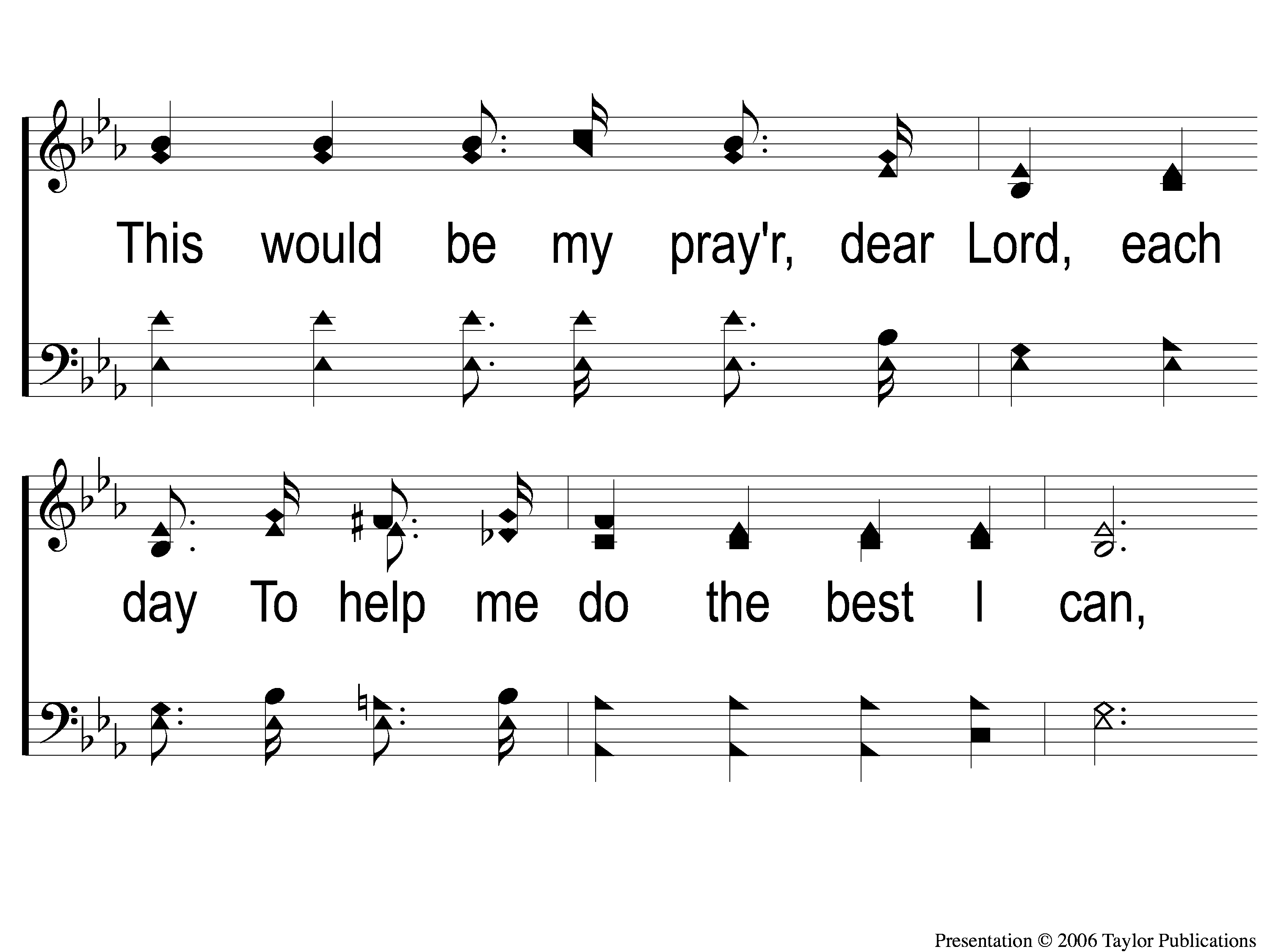 Jesus, Hold My Hand
412
1-3 Jesus Hold My Hand
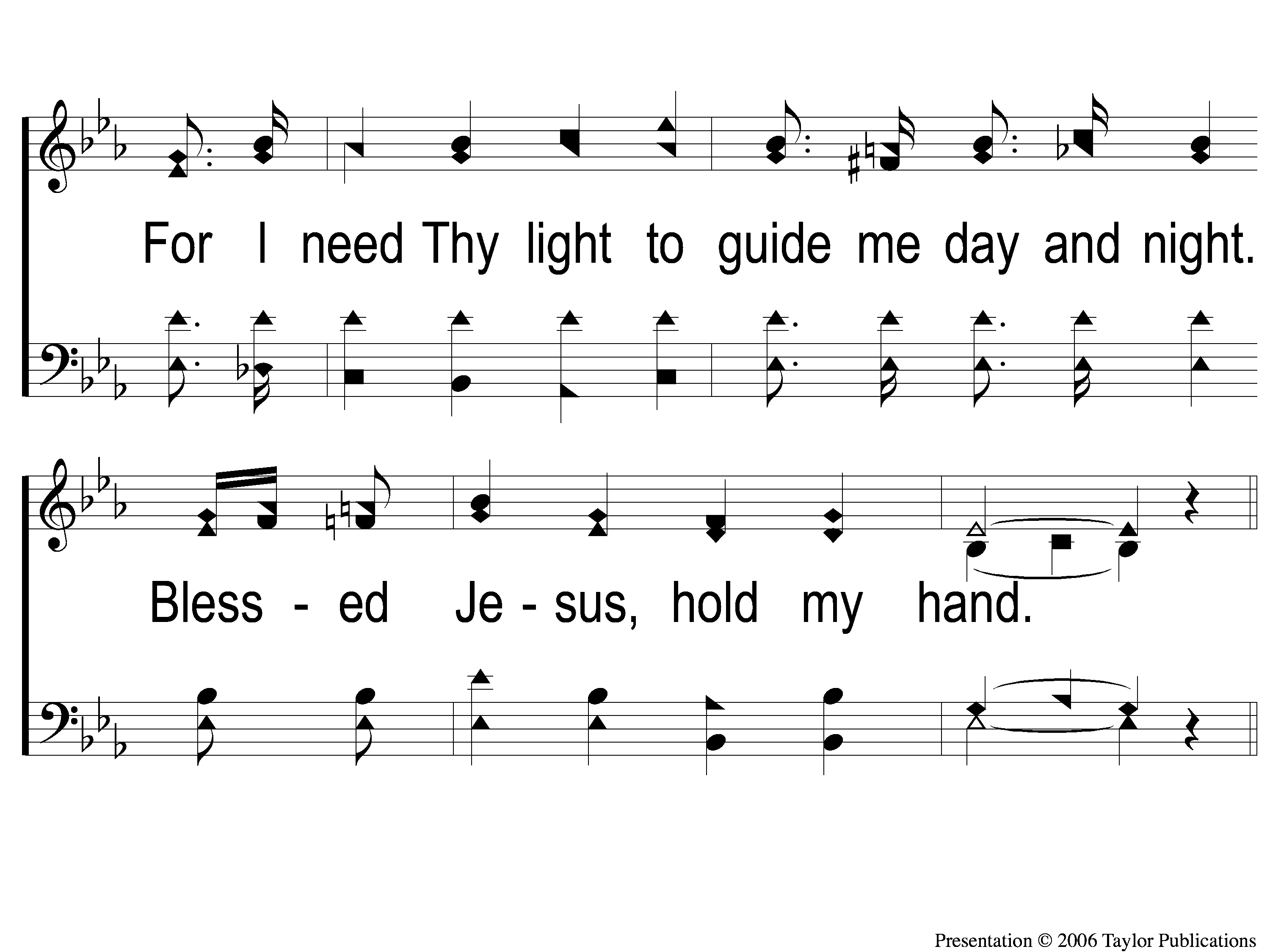 Jesus, Hold My Hand
412
1-4 Jesus Hold My Hand
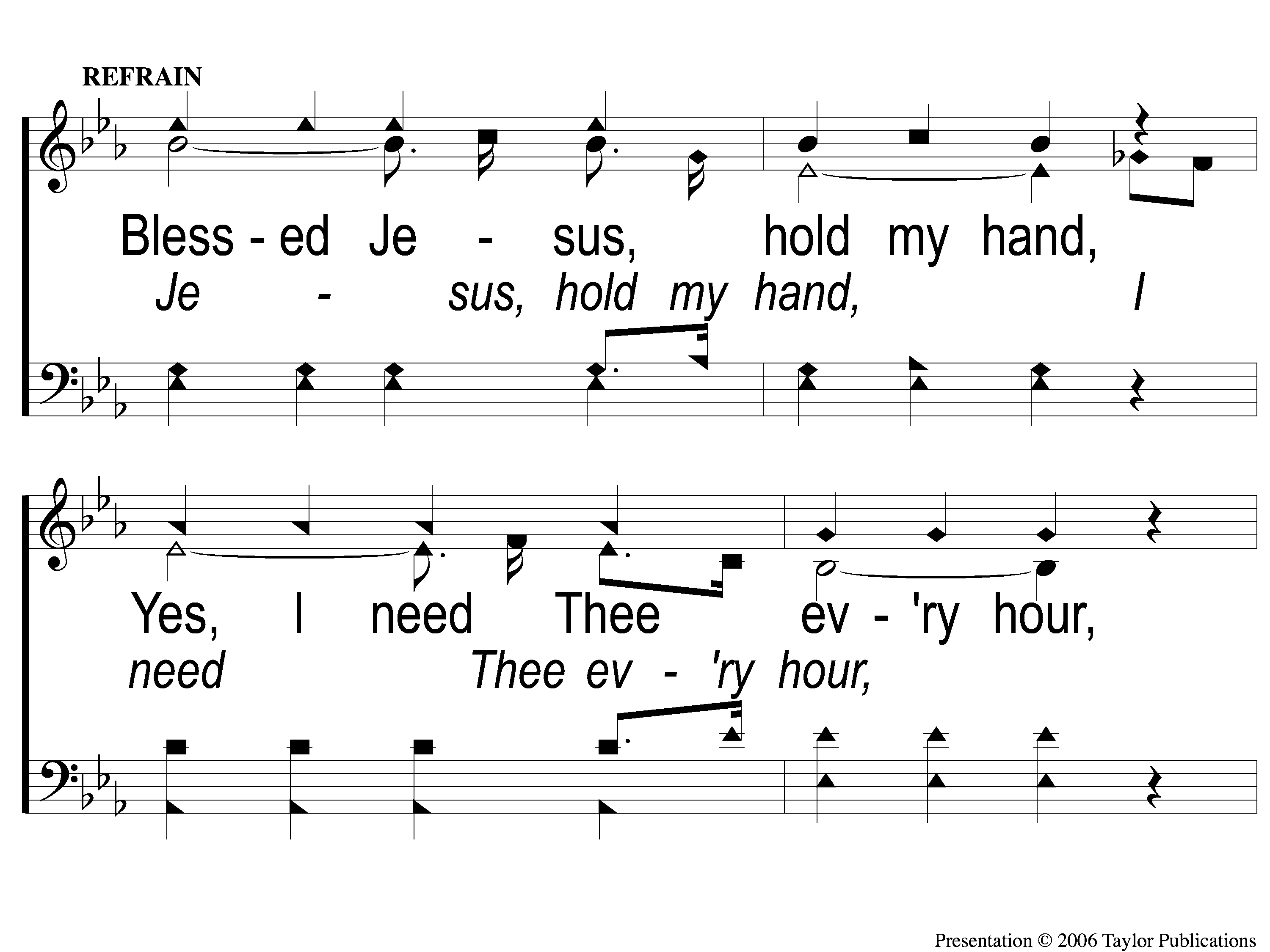 Jesus, Hold My Hand
412
C-1 Jesus Hold My Hand
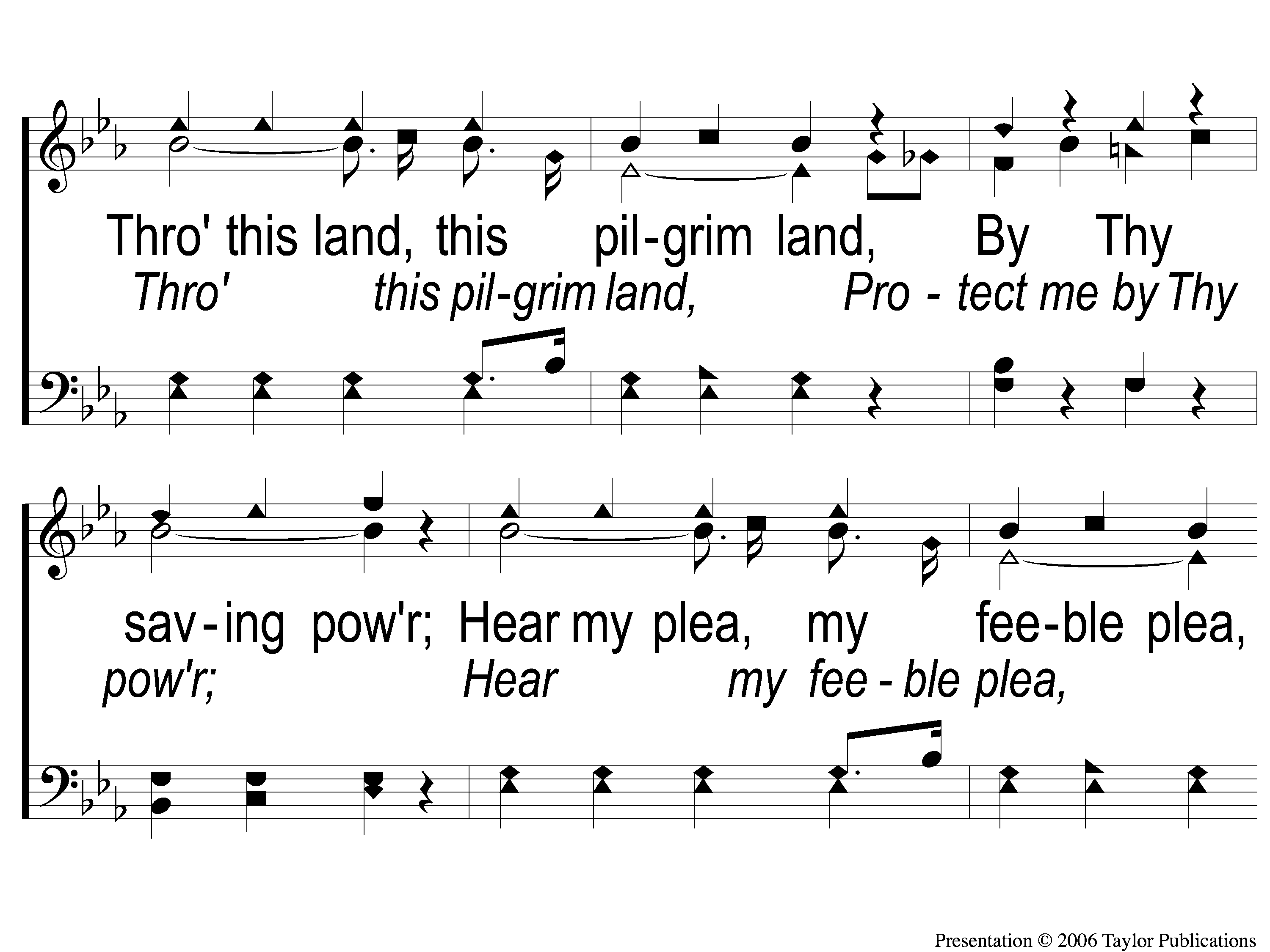 Jesus, Hold My Hand
412
C-2 Jesus Hold My Hand
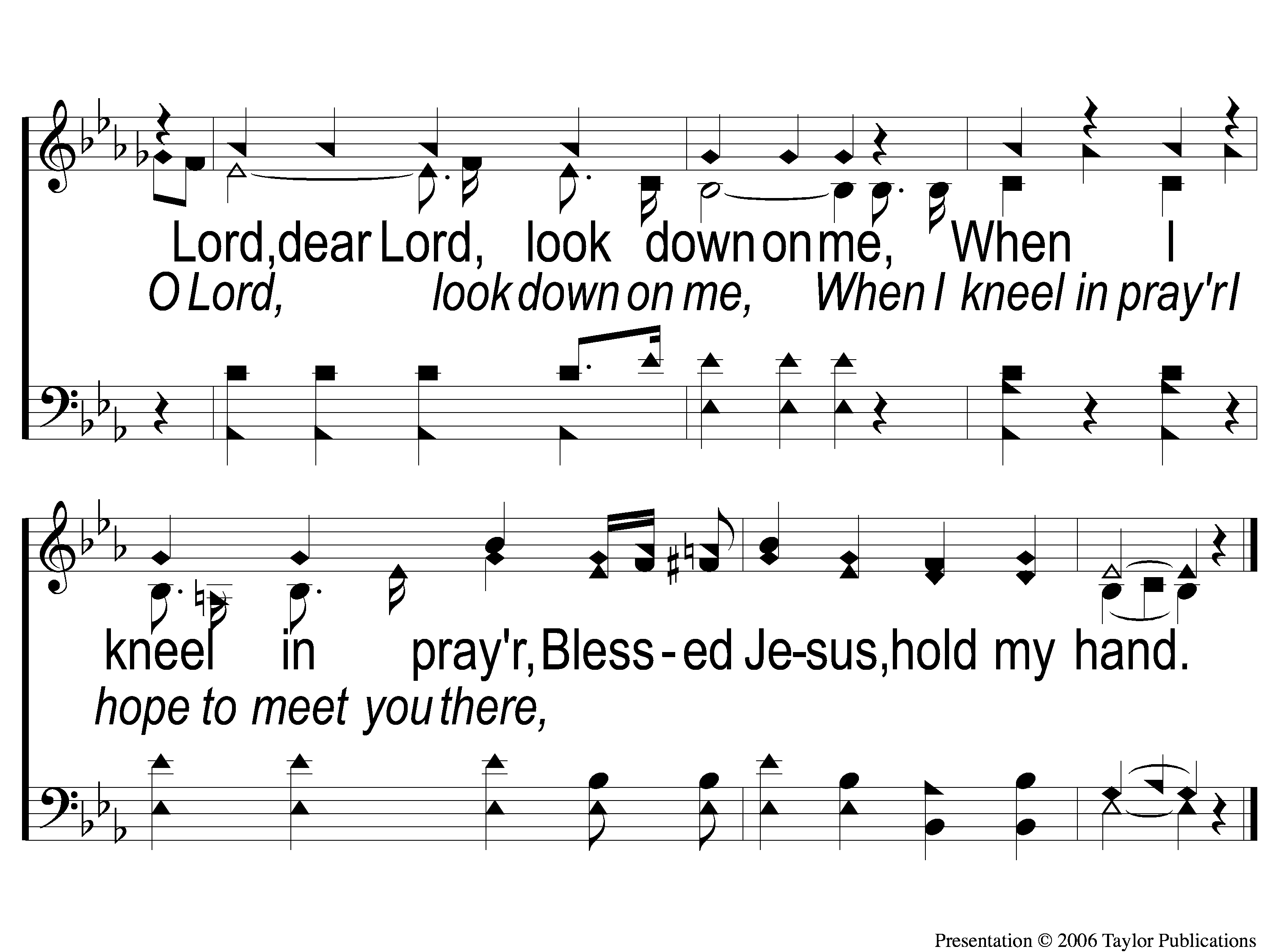 Jesus, Hold My Hand
412
C-3 Jesus Hold My Hand
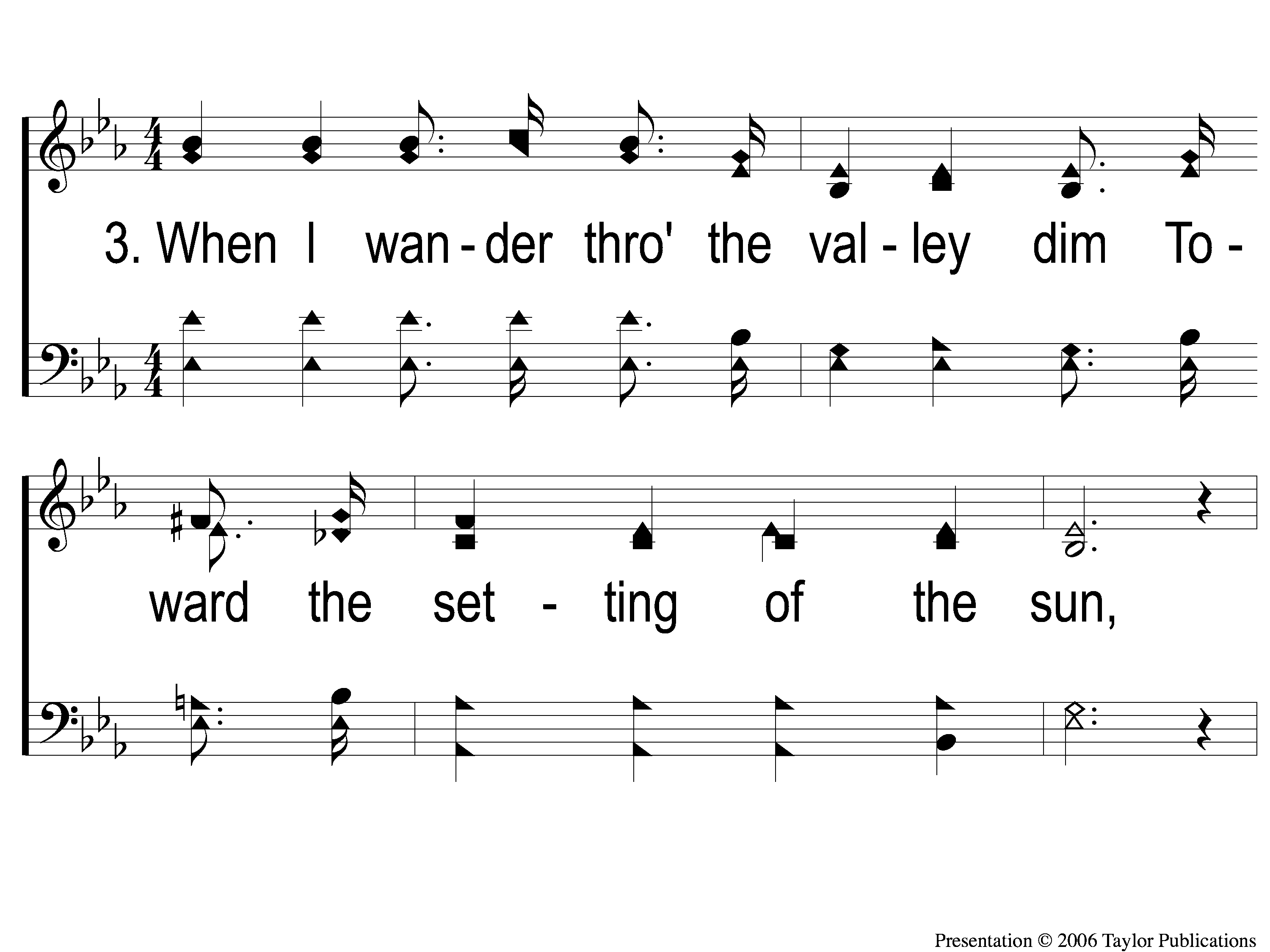 Jesus, Hold My Hand
412
3-1 Jesus Hold My Hand
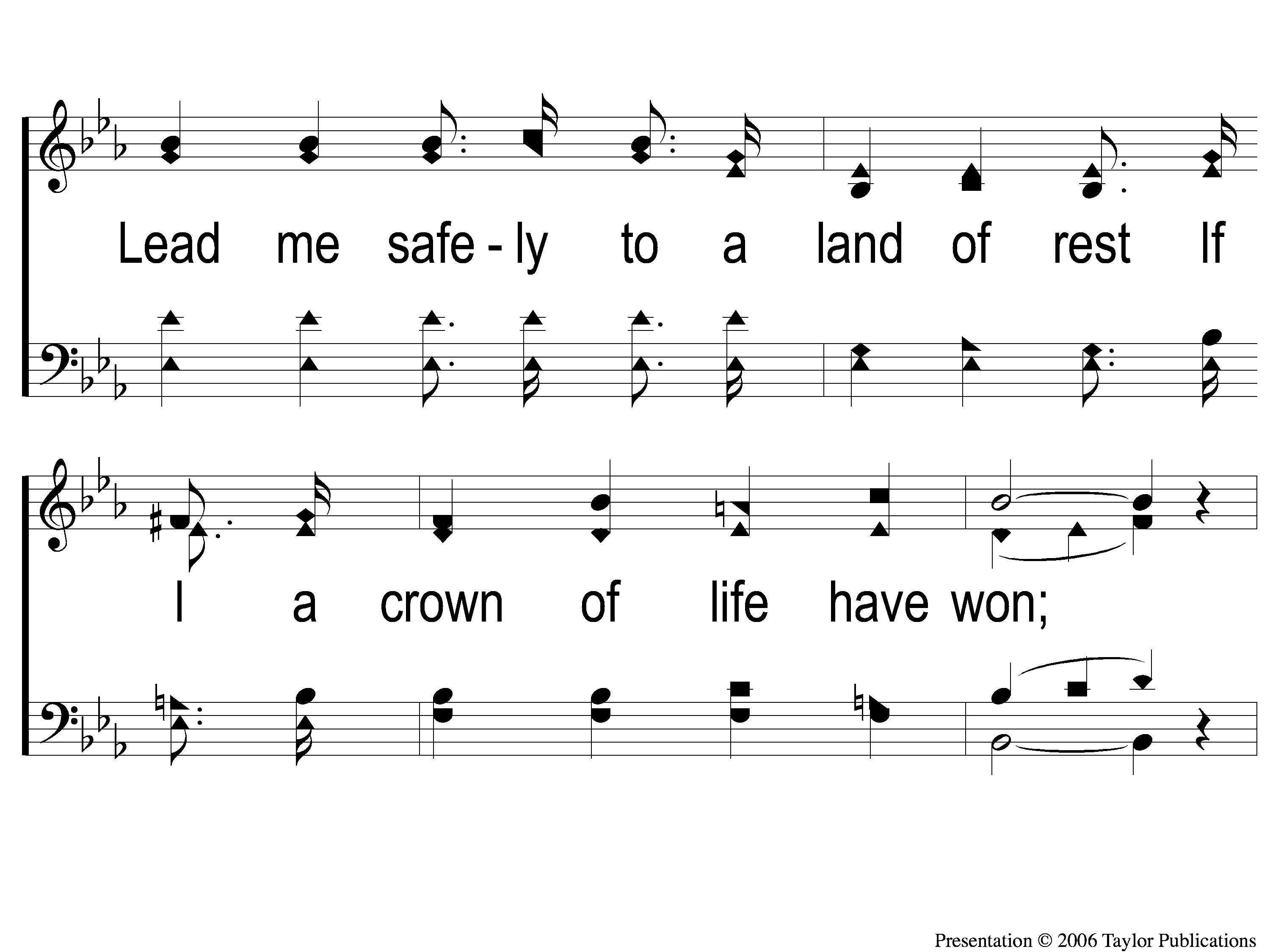 Jesus, Hold My Hand
412
3-2 Jesus Hold My Hand
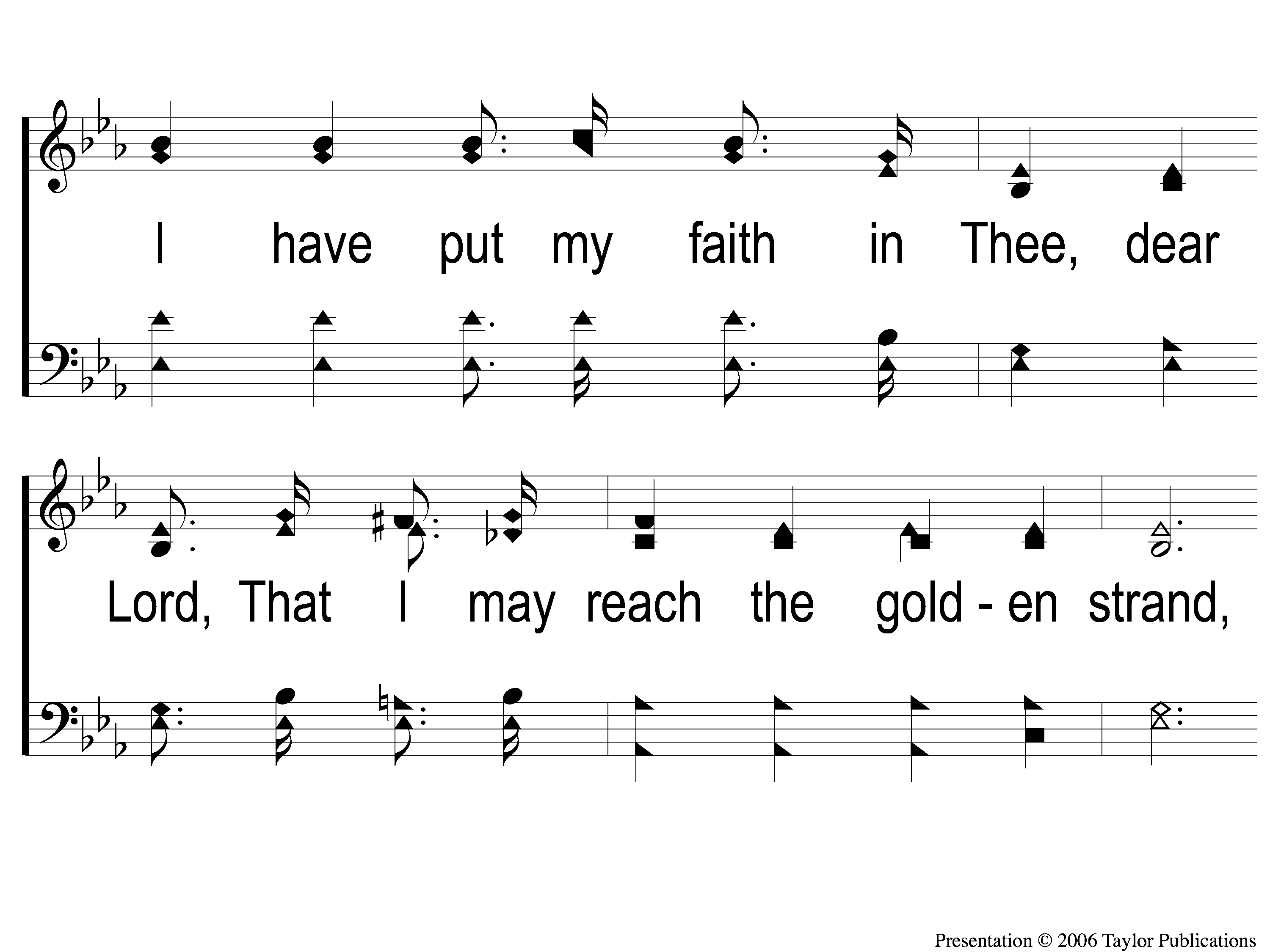 Jesus, Hold My Hand
412
3-3 Jesus Hold My Hand
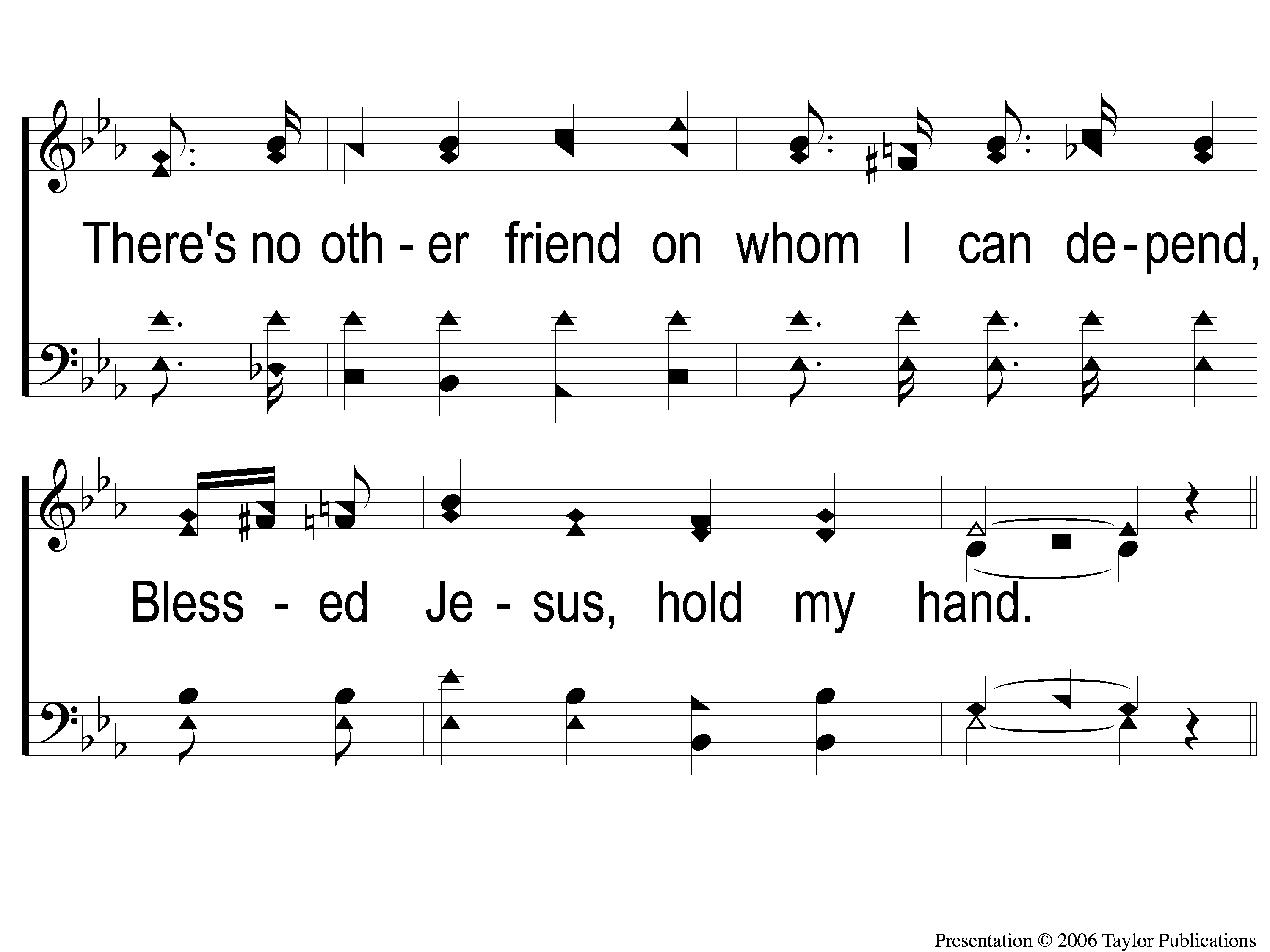 Jesus, Hold My Hand
412
3-4 Jesus Hold My Hand
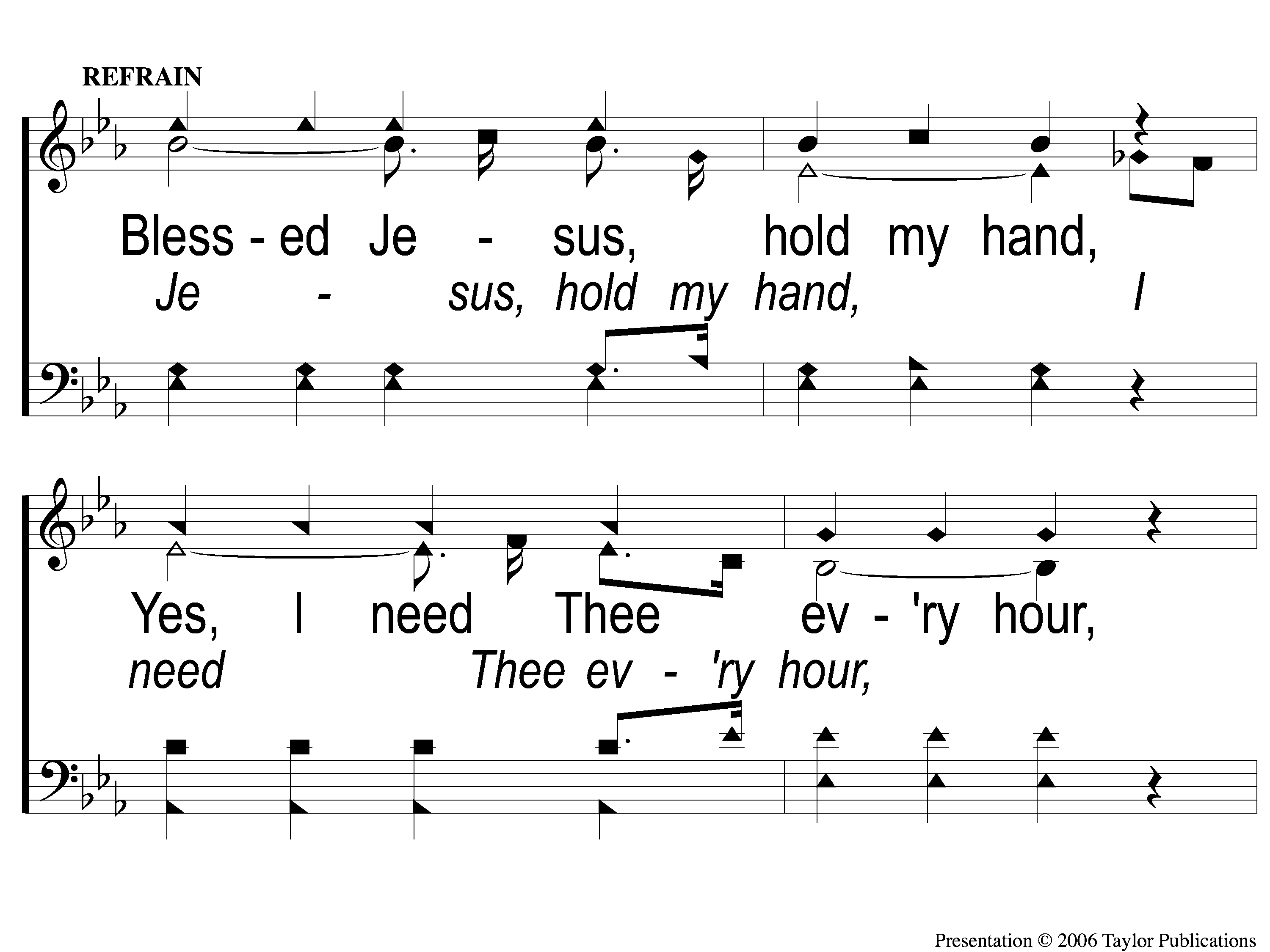 Jesus, Hold My Hand
412
C-1 Jesus Hold My Hand
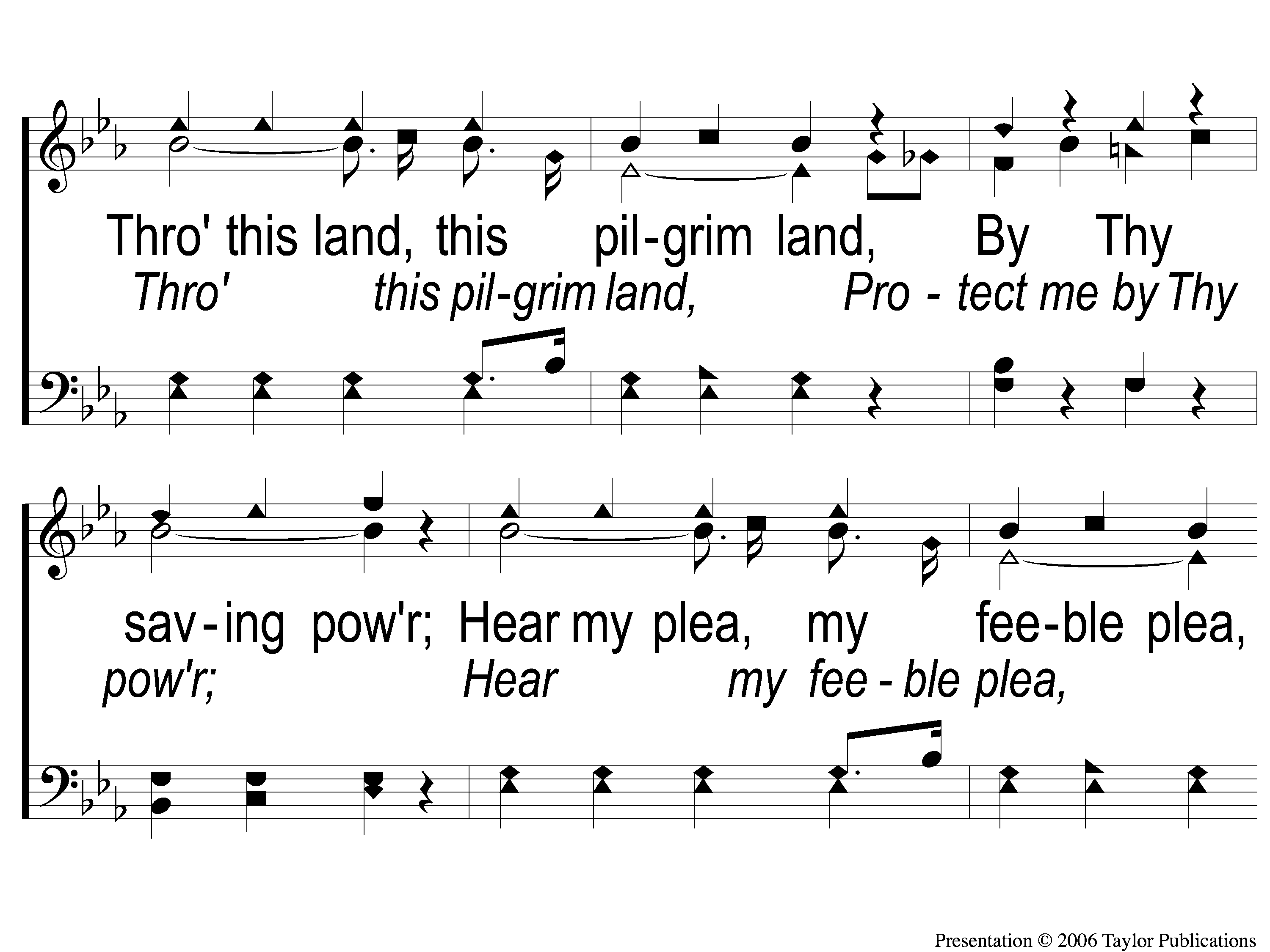 Jesus, Hold My Hand
412
C-2 Jesus Hold My Hand
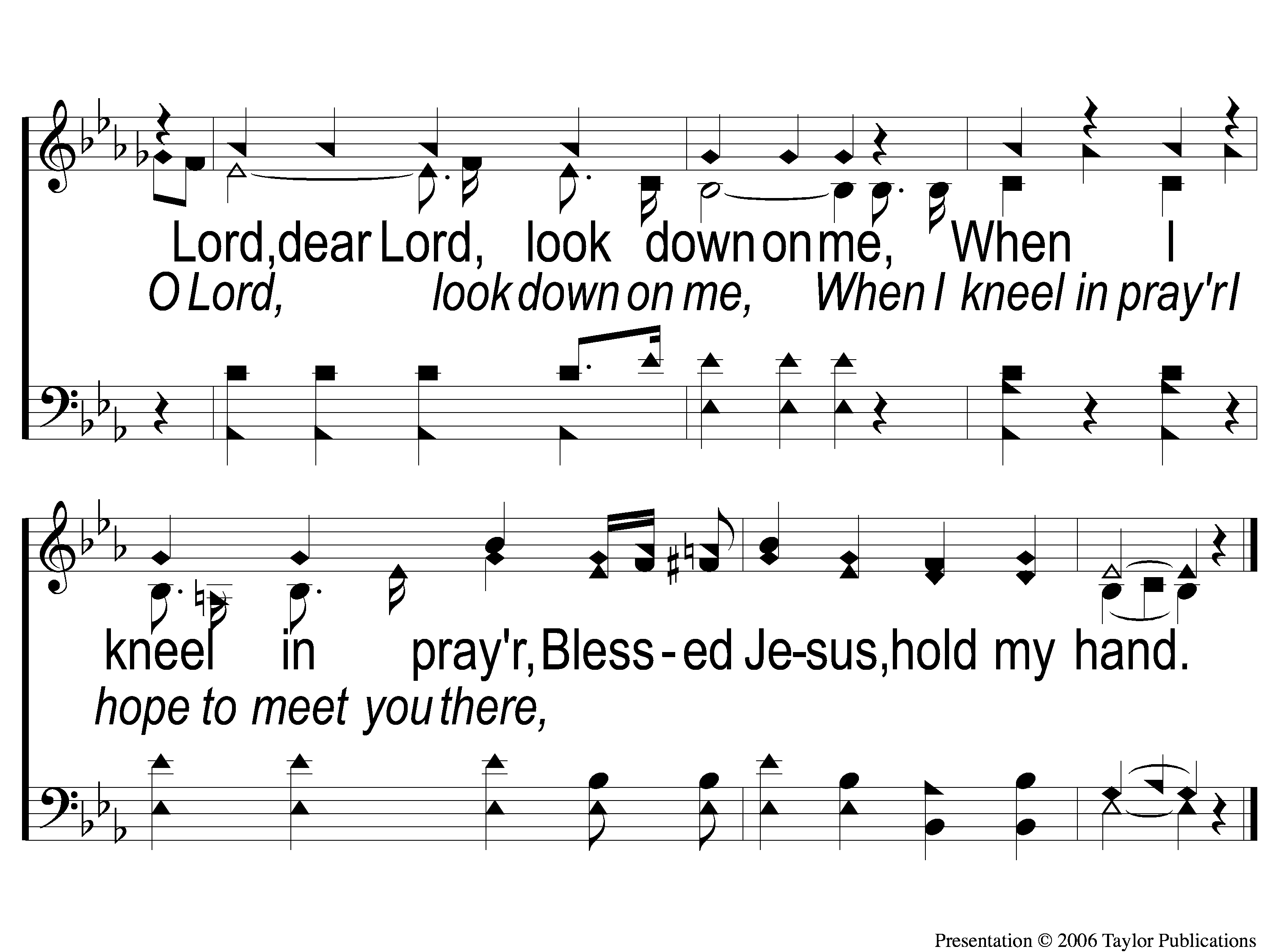 Jesus, Hold My Hand
412
C-3 Jesus Hold My Hand
Song:
Walking Alone At Eve
#874
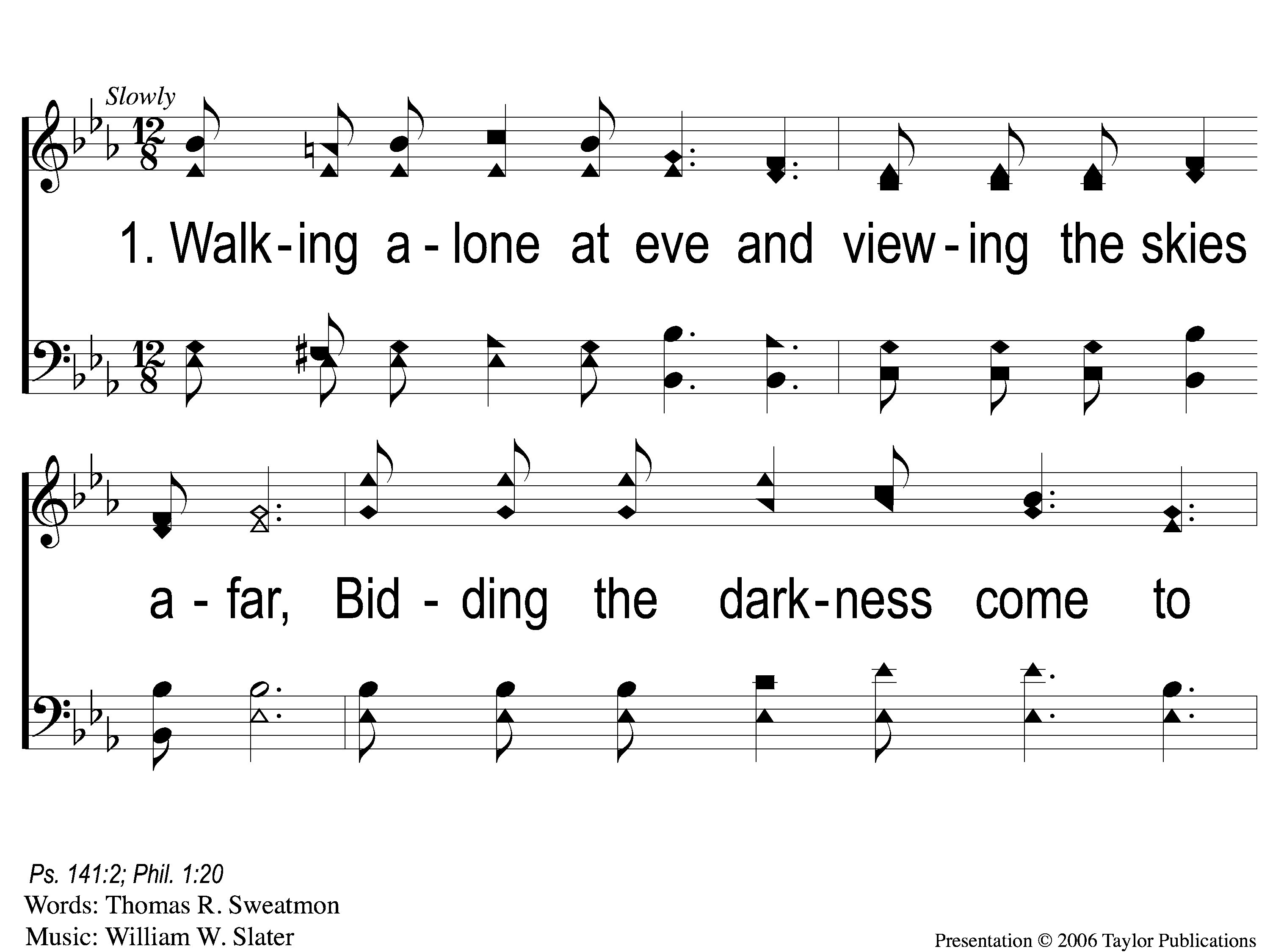 Walking Alone At Eve
874
1-1 Walking Alone at eve
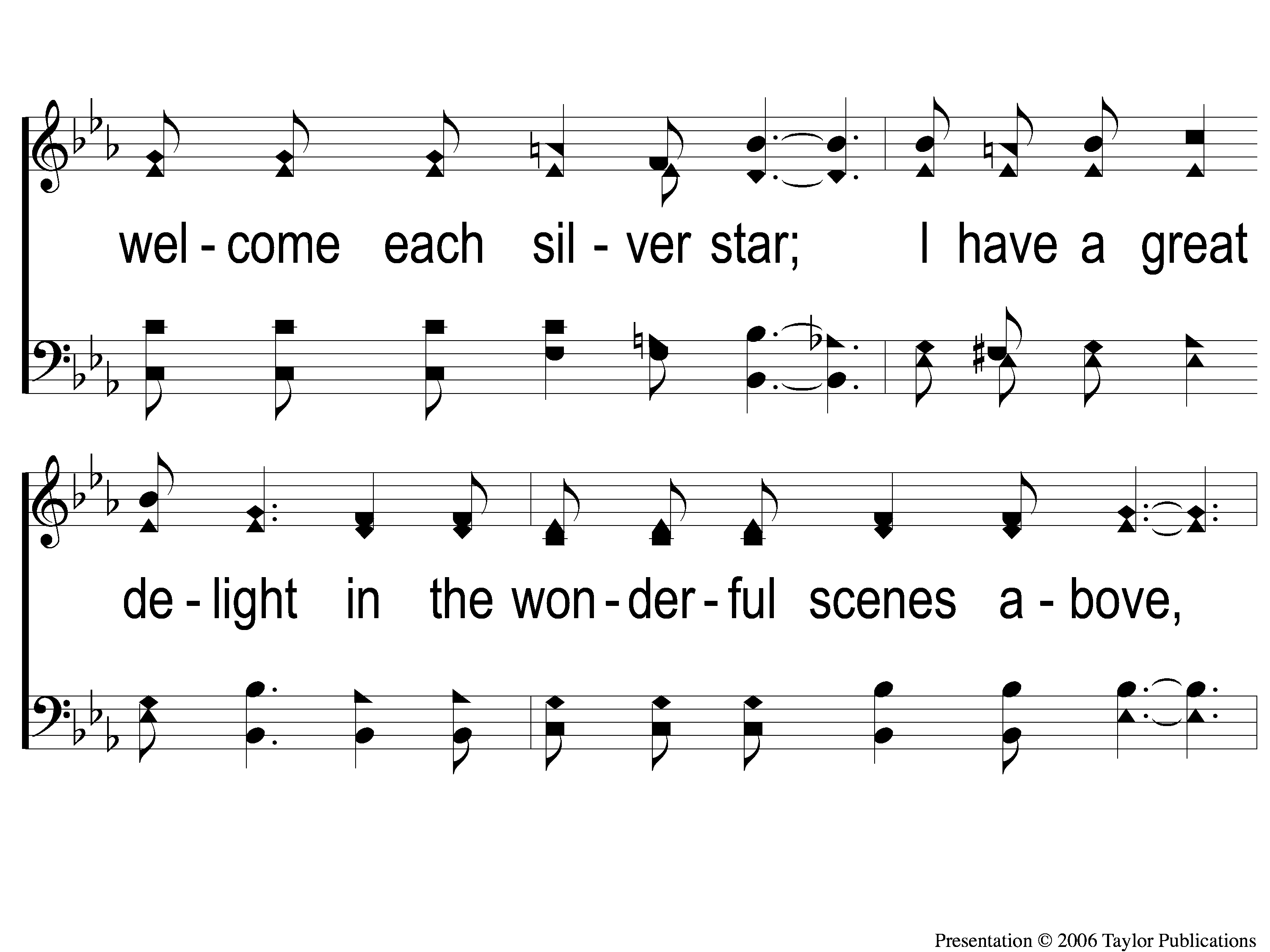 Walking Alone At Eve
874
1-2 Walking Alone at eve
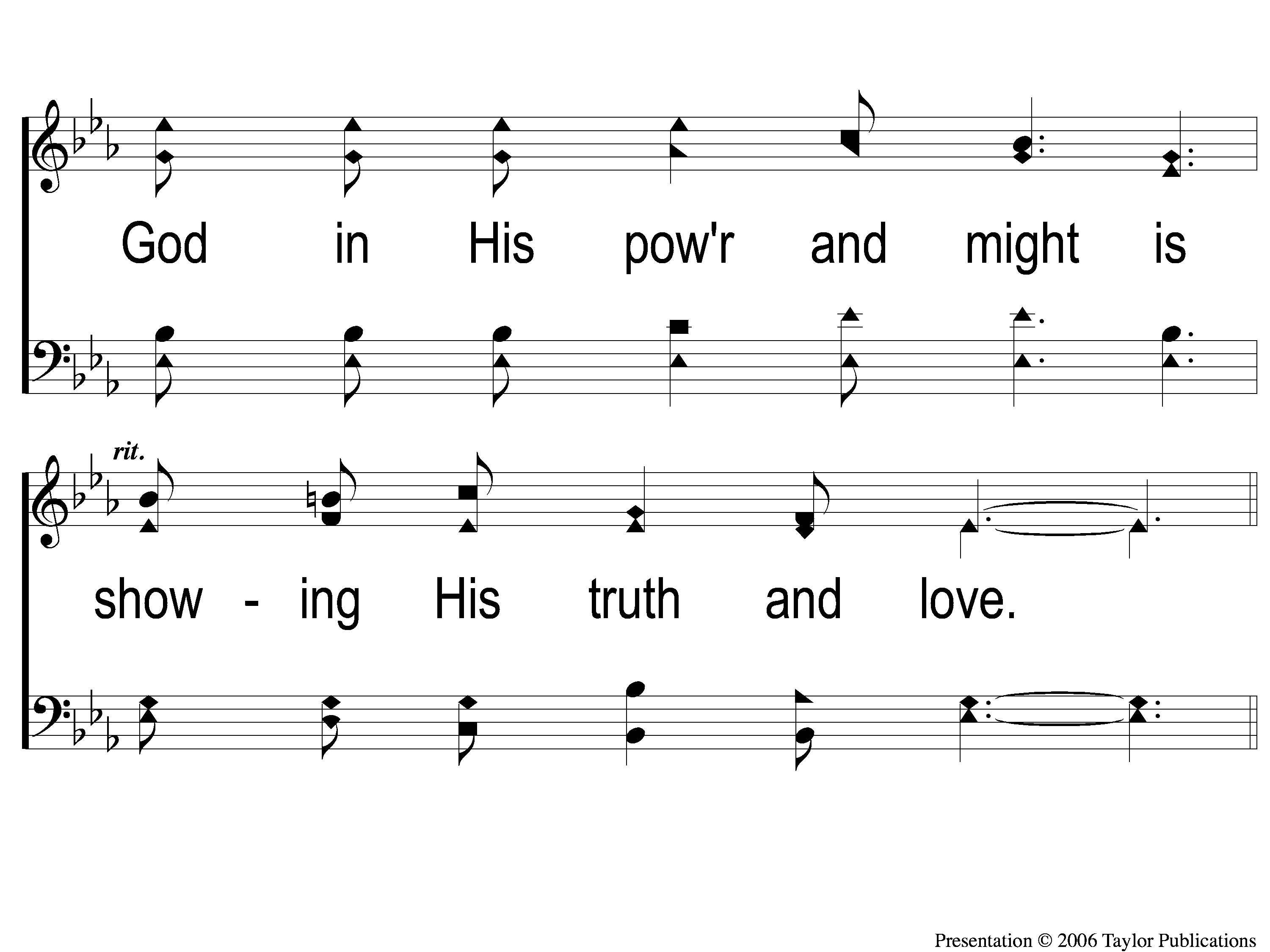 Walking Alone At Eve
874
1-3 Walking Alone at eve
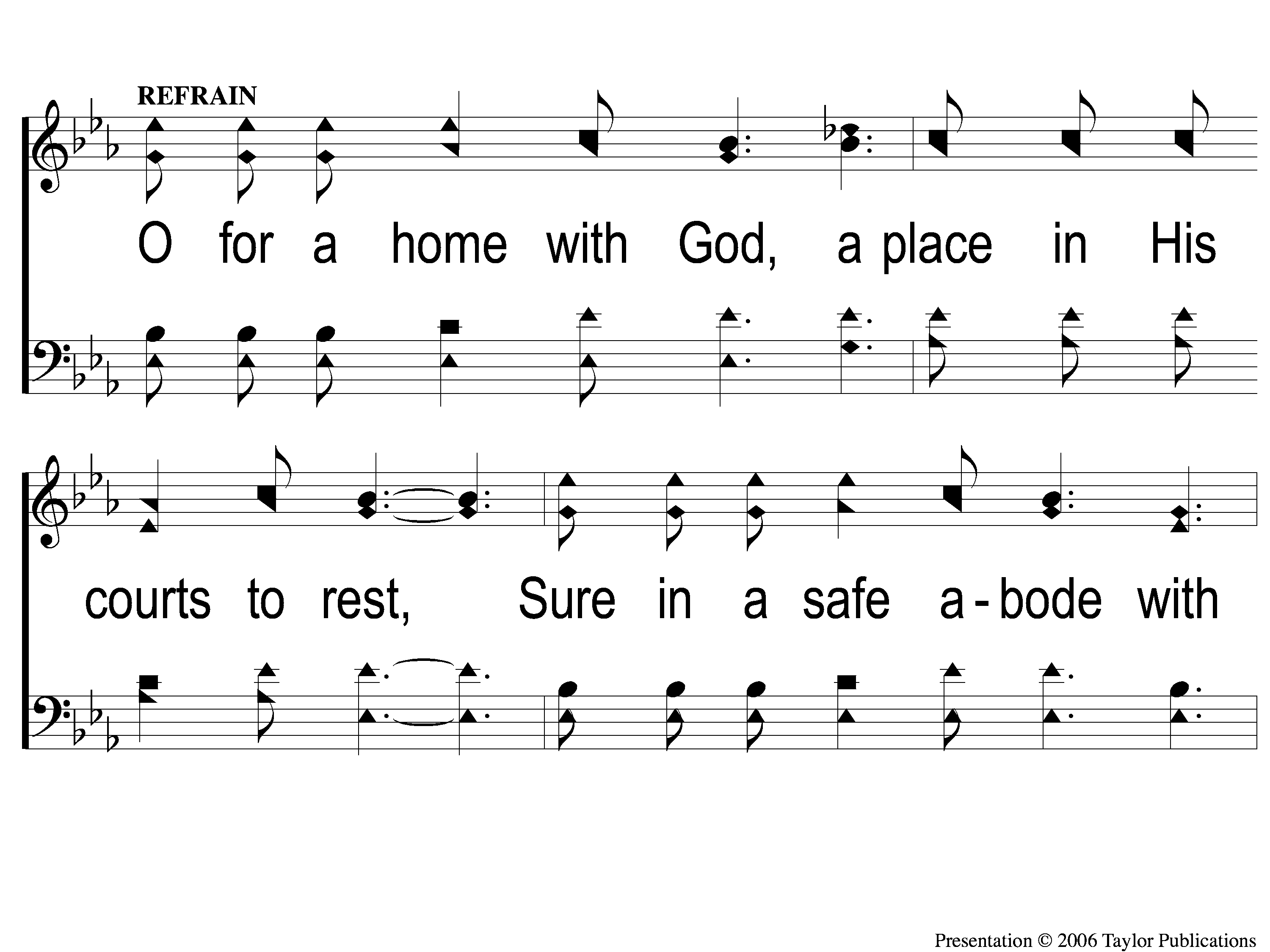 Walking Alone At Eve
874
C-1 Walking Alone at eve
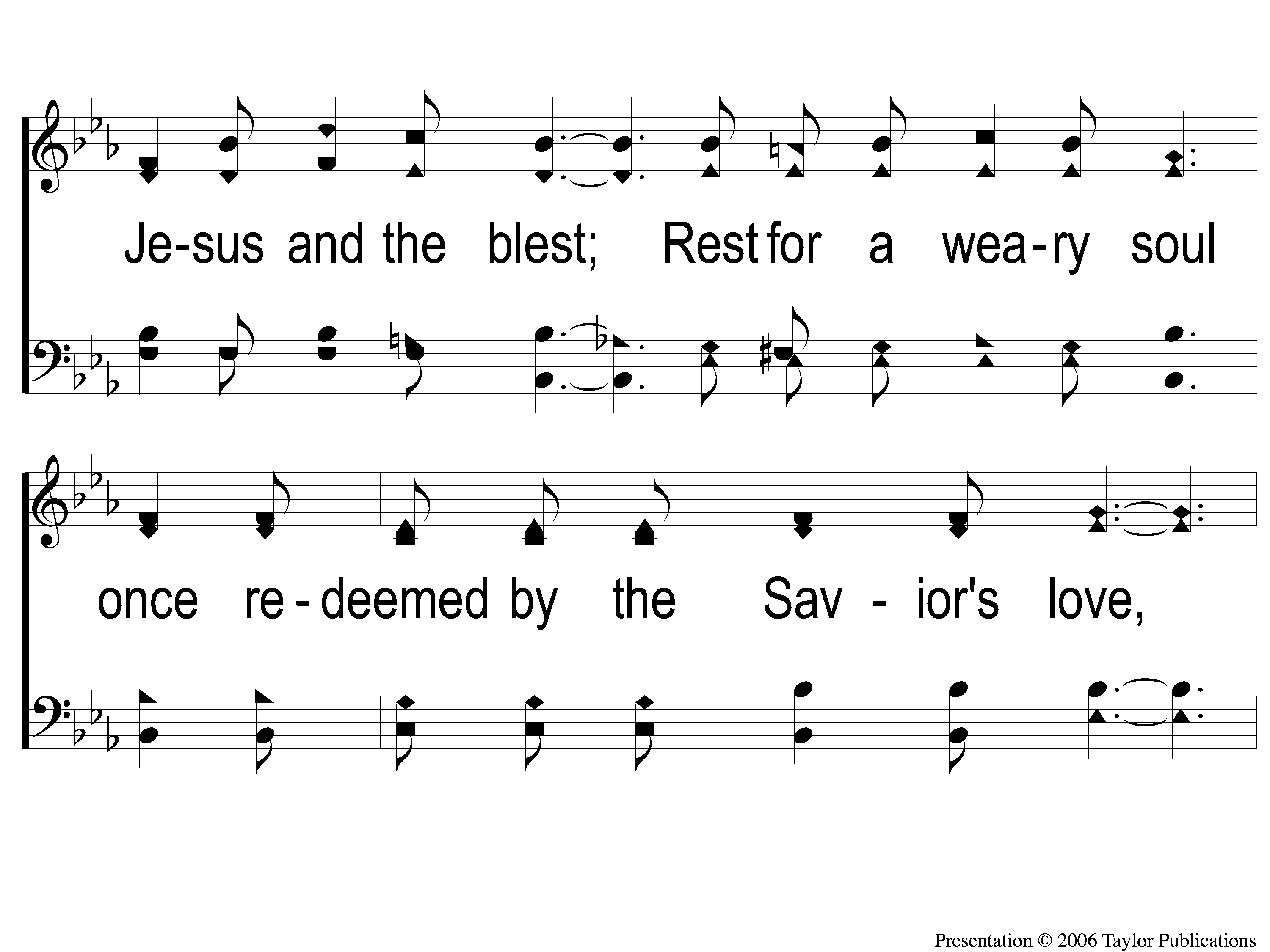 Walking Alone At Eve
874
C-2 Walking Alone at eve
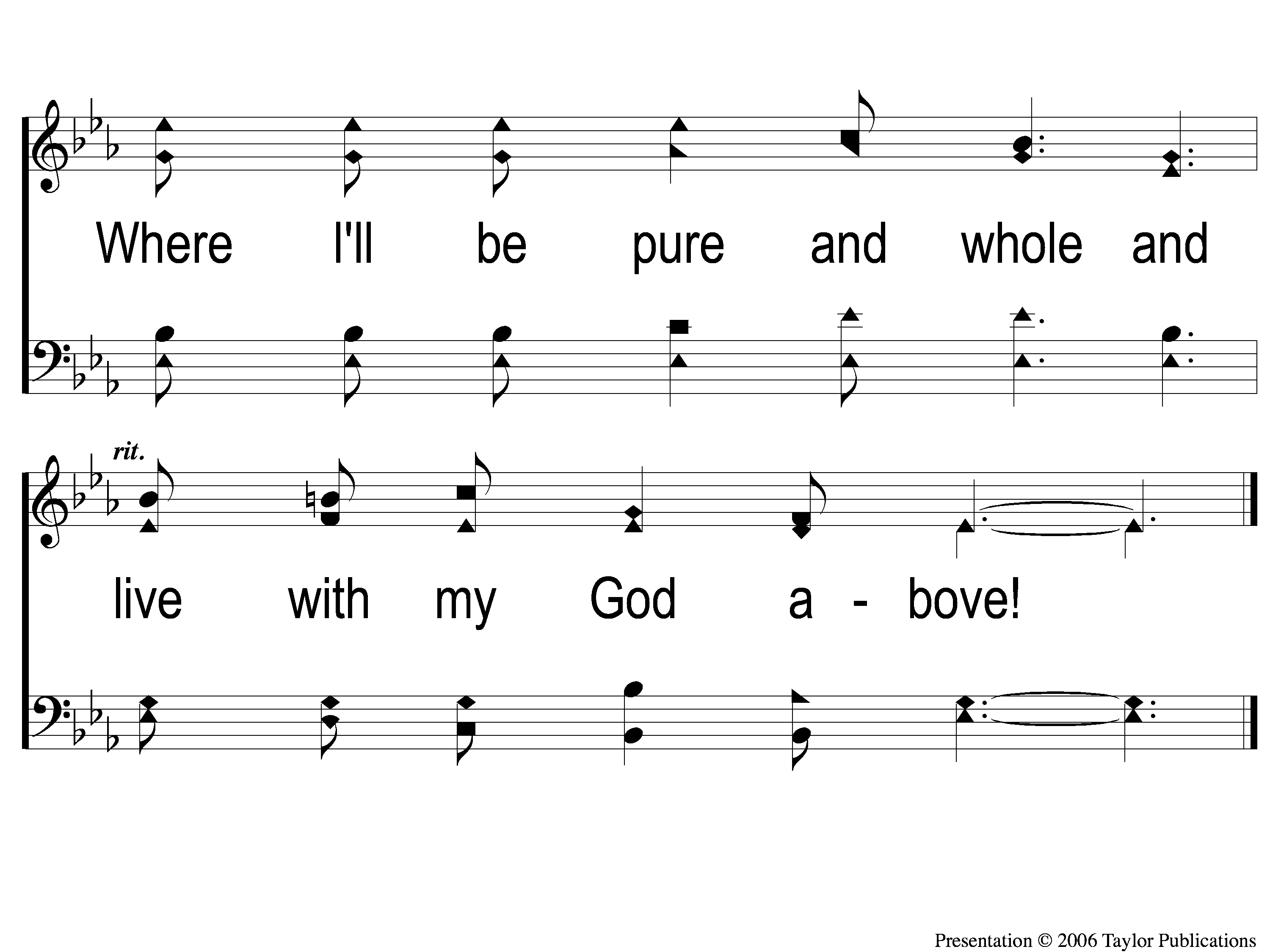 Walking Alone At Eve
874
C-3 Walking Alone at eve
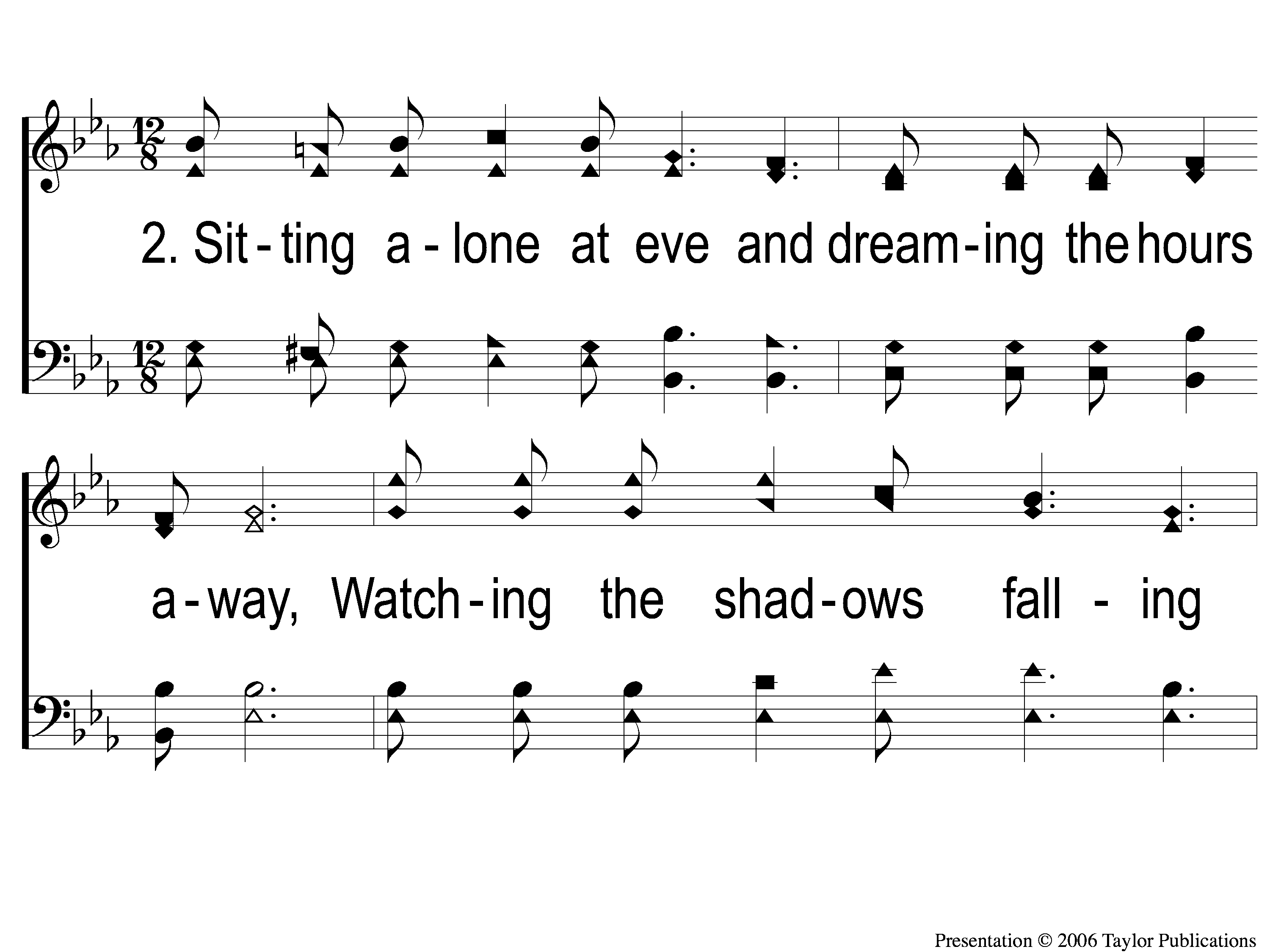 Walking Alone At Eve
874
2-1 Walking Alone at eve
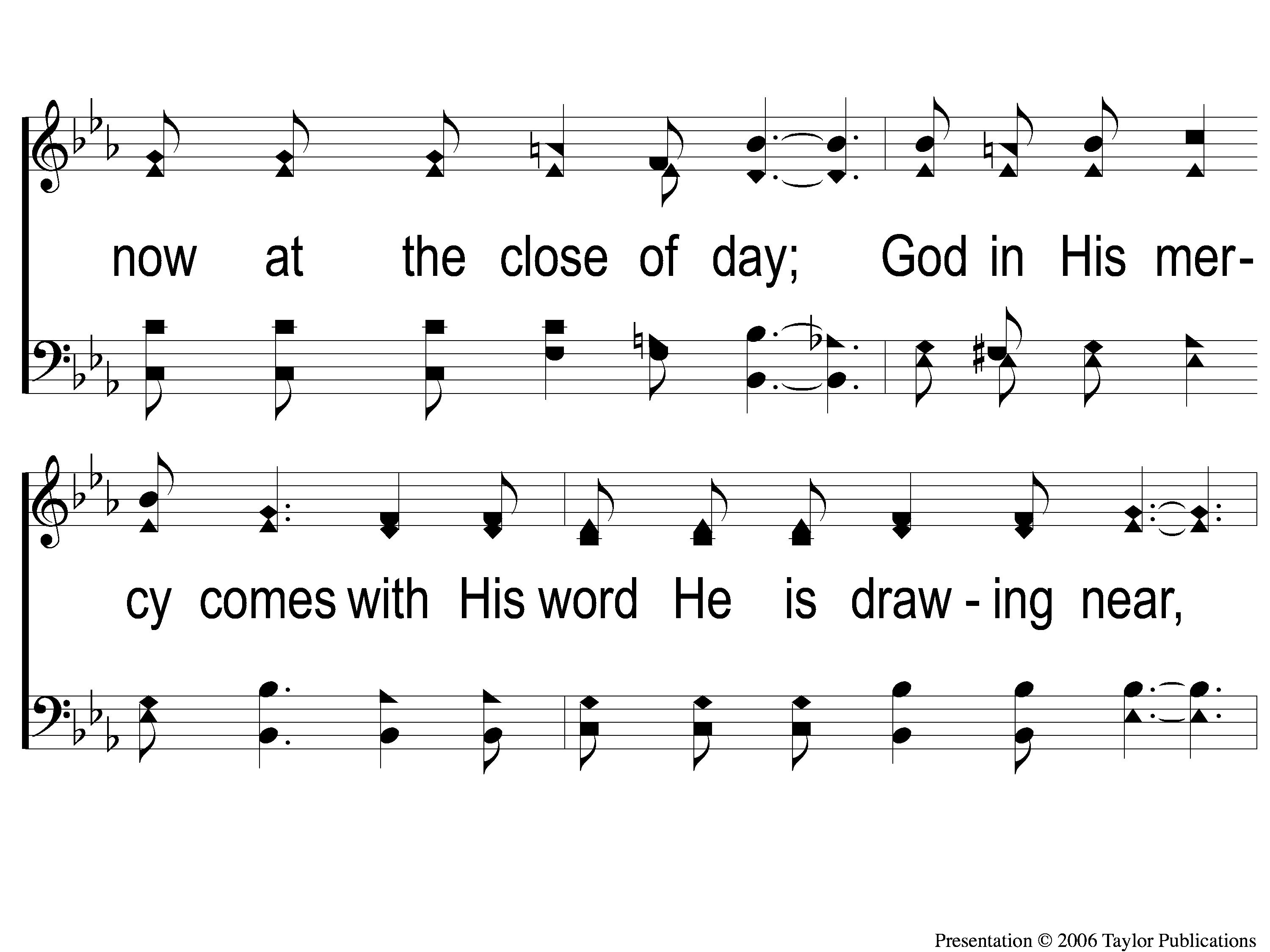 Walking Alone At Eve
874
2-2 Walking Alone at eve
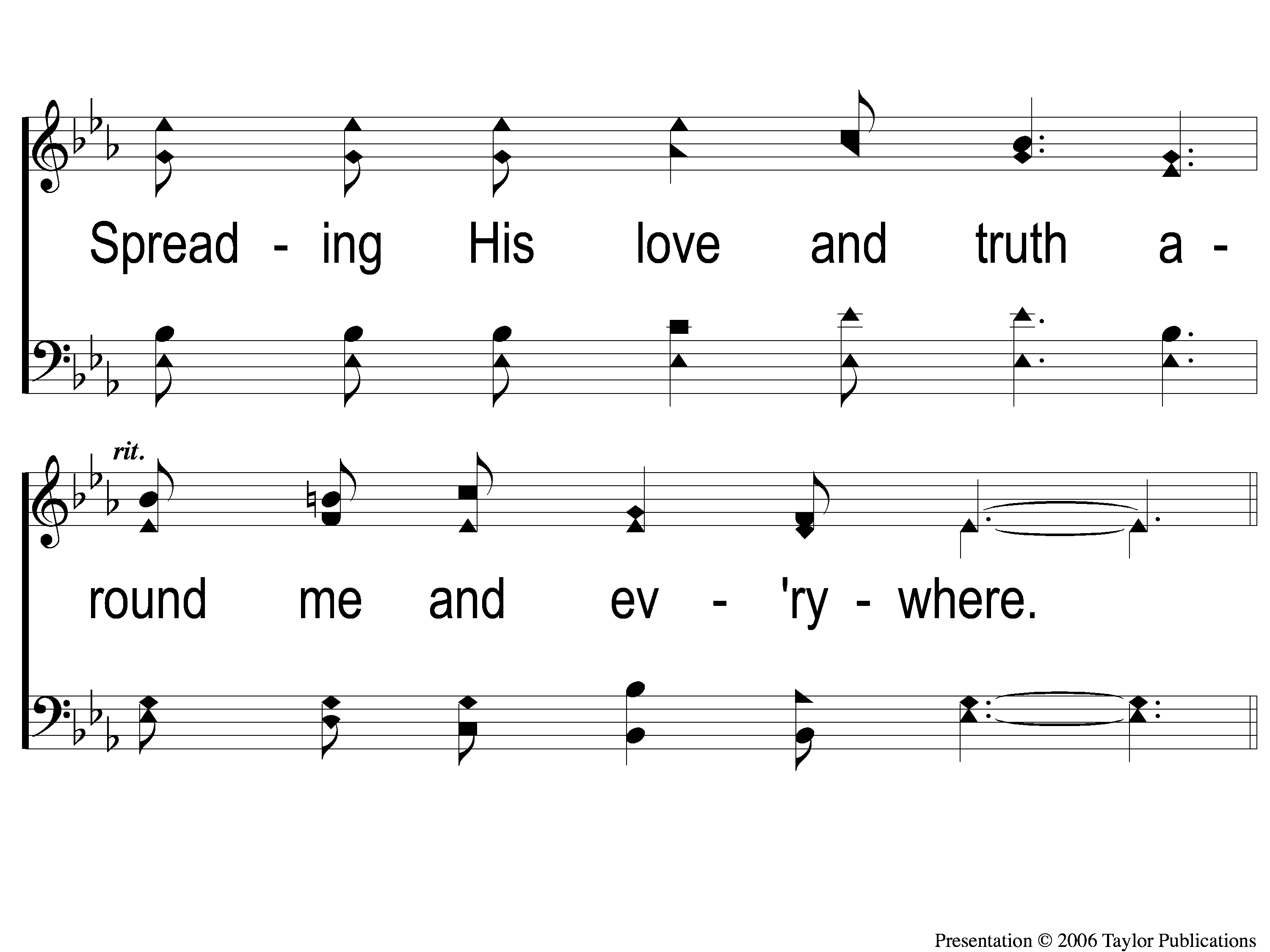 Walking Alone At Eve
874
2-3 Walking Alone at eve
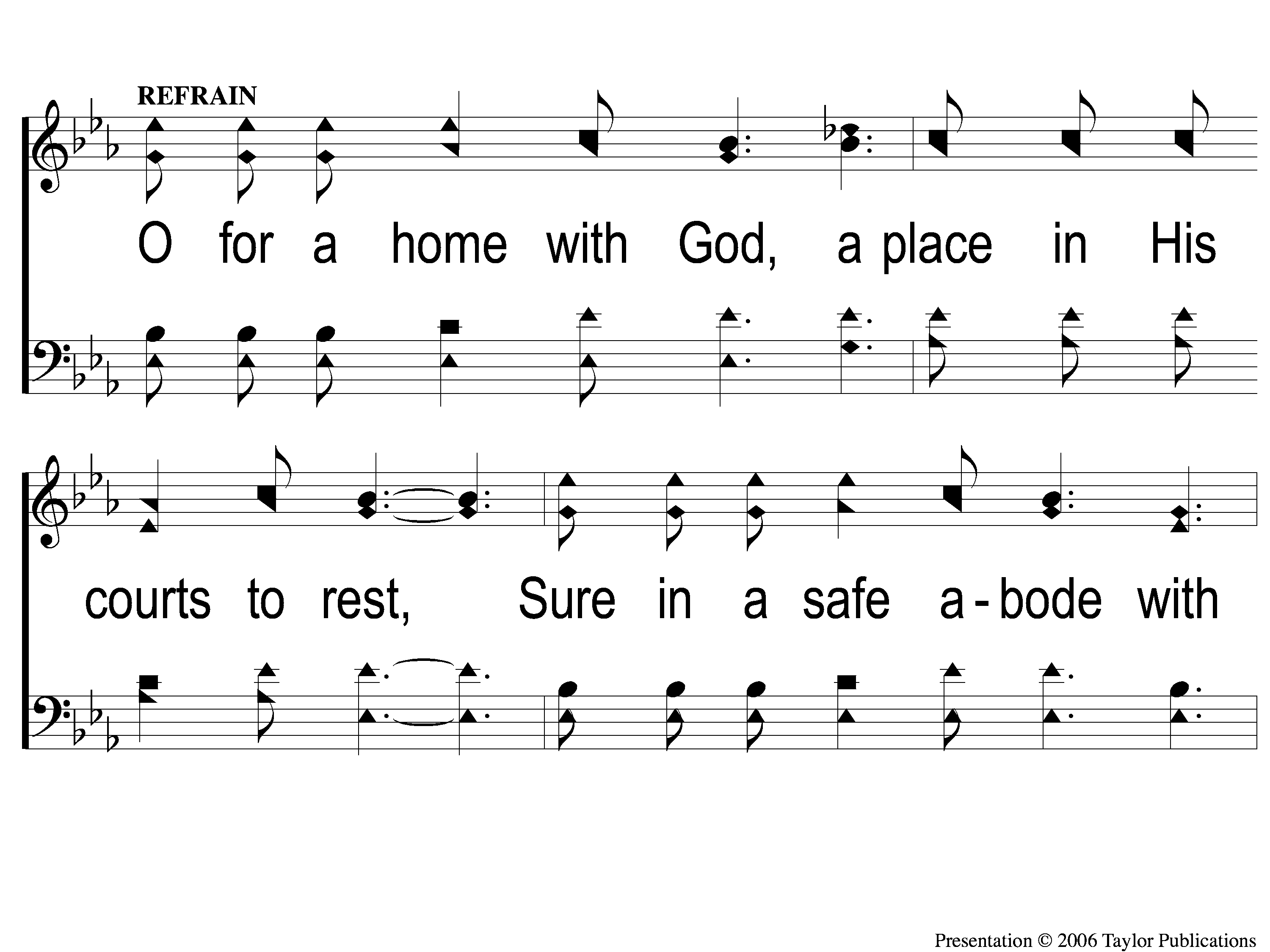 Walking Alone At Eve
874
C-1 Walking Alone at eve
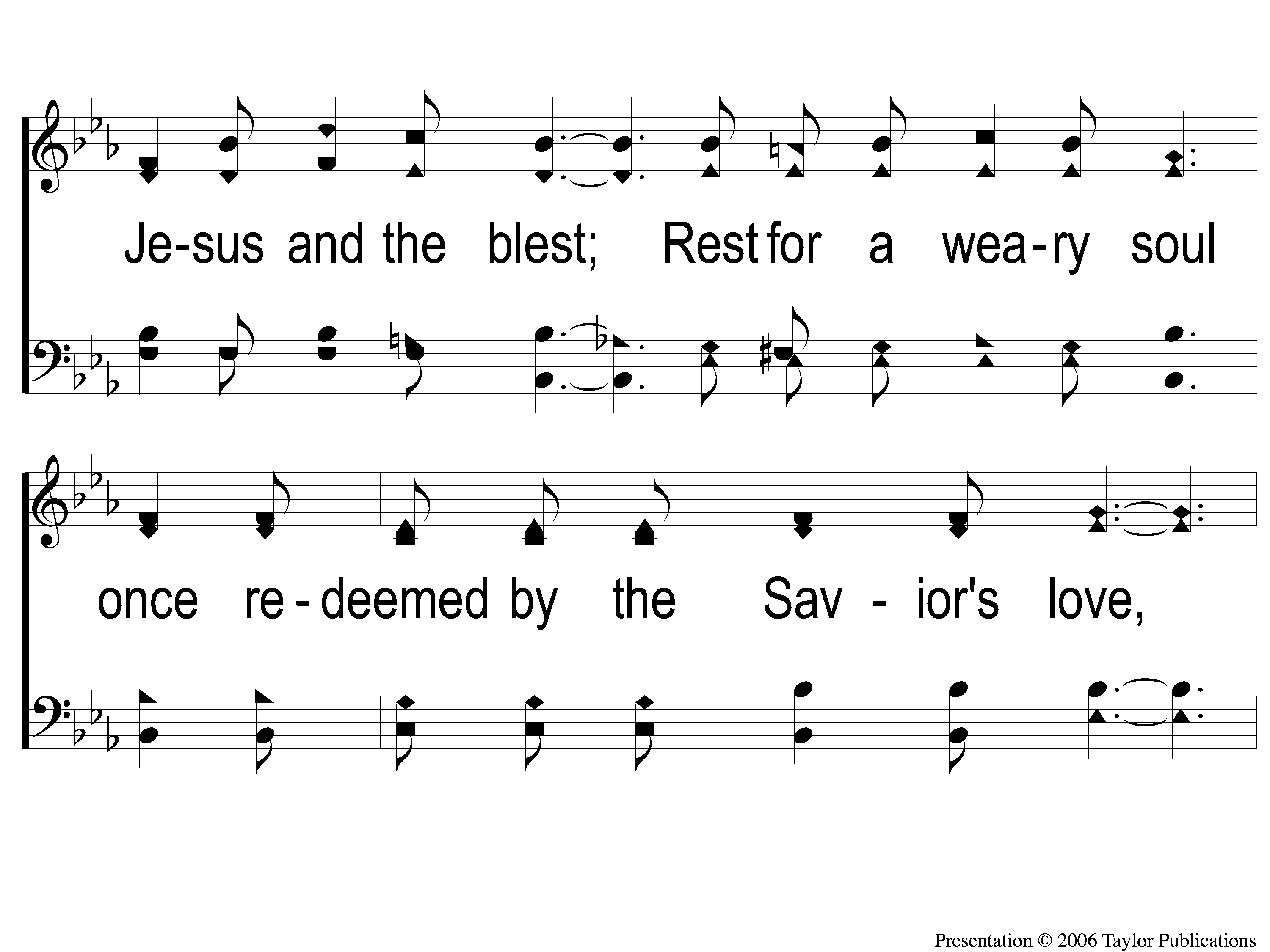 Walking Alone At Eve
874
C-2 Walking Alone at eve
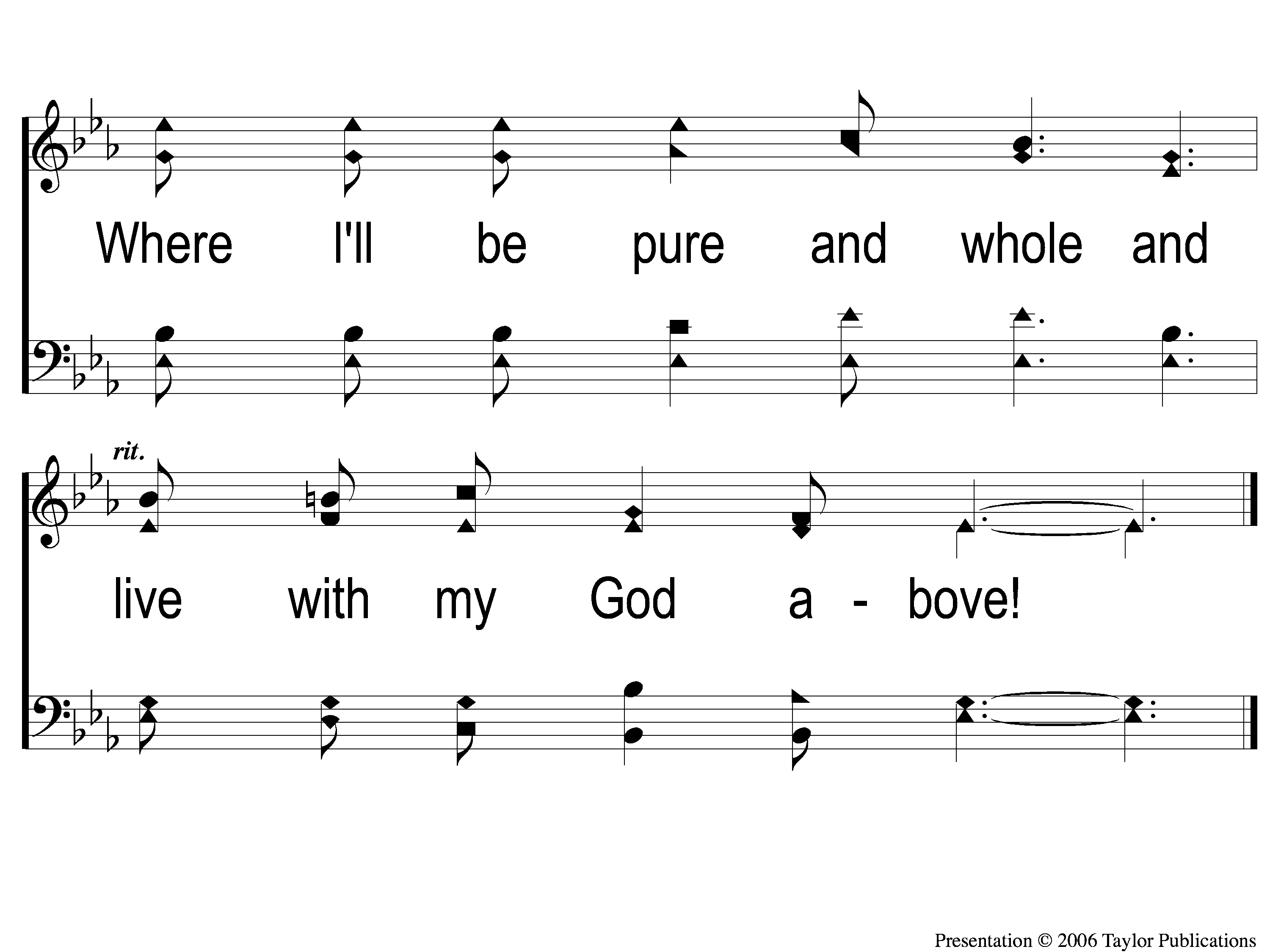 Walking Alone At Eve
874
C-3 Walking Alone at eve
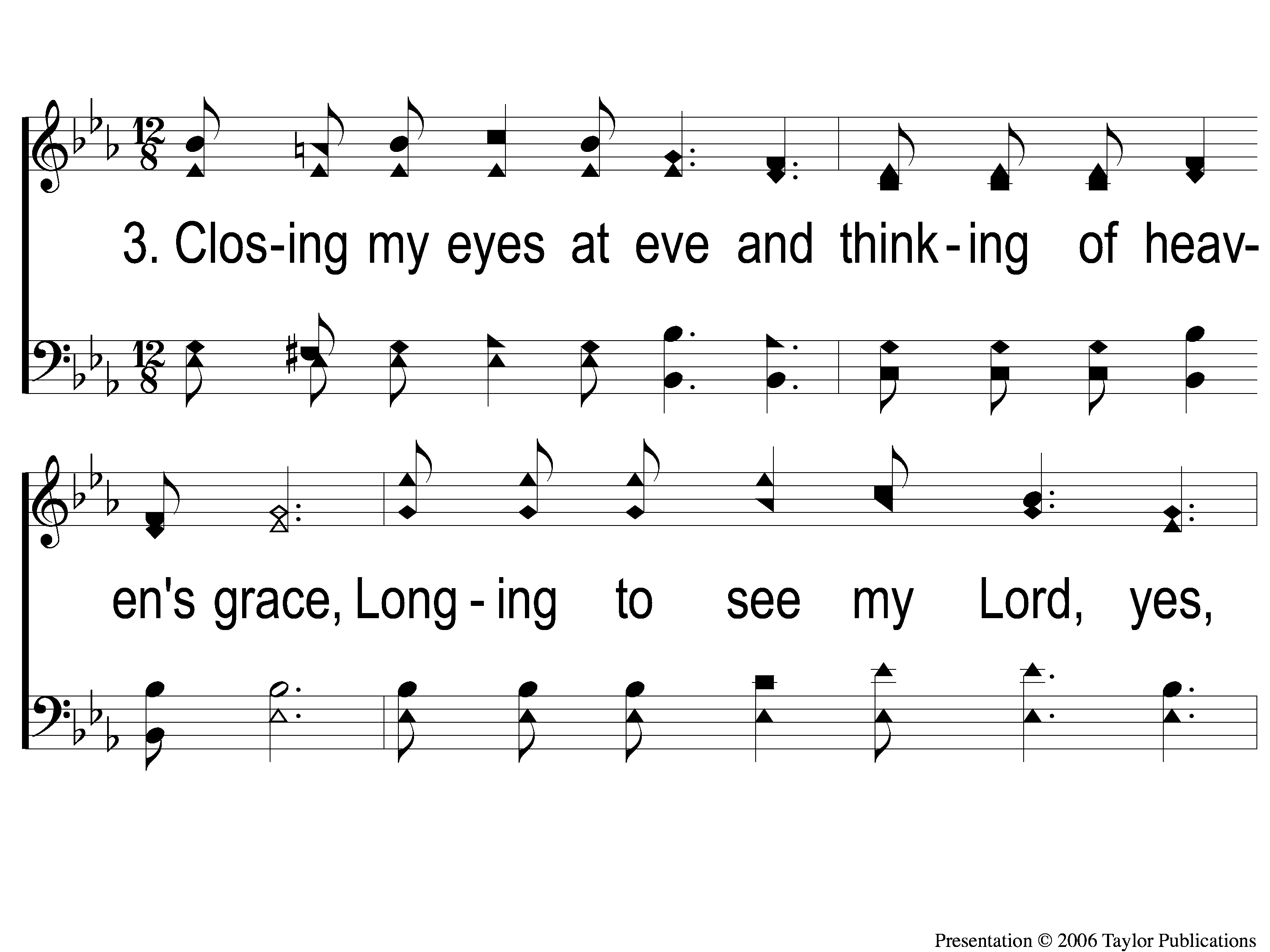 Walking Alone At Eve
874
3-1 Walking Alone at eve
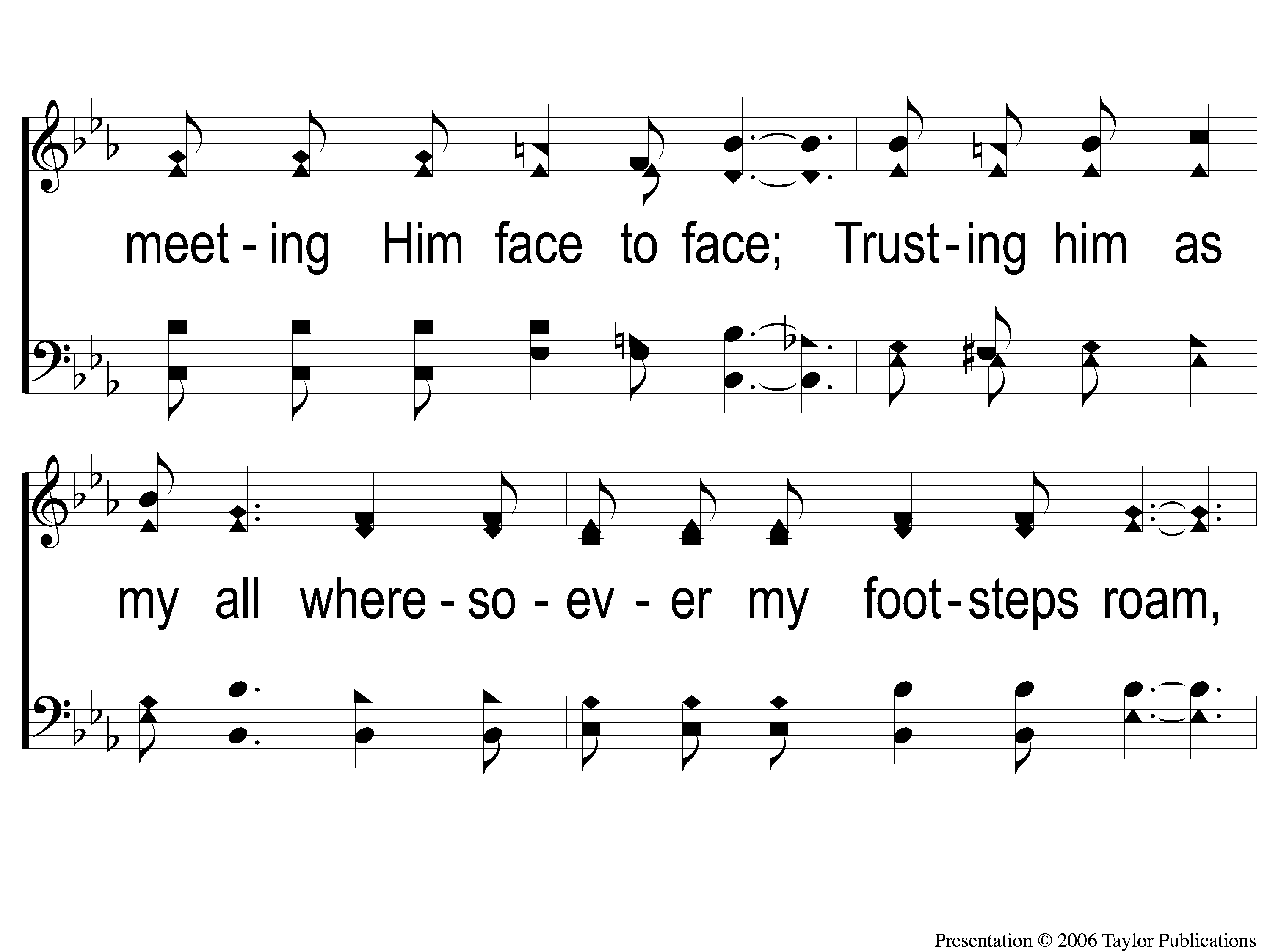 Walking Alone At Eve
874
3-2 Walking Alone at eve
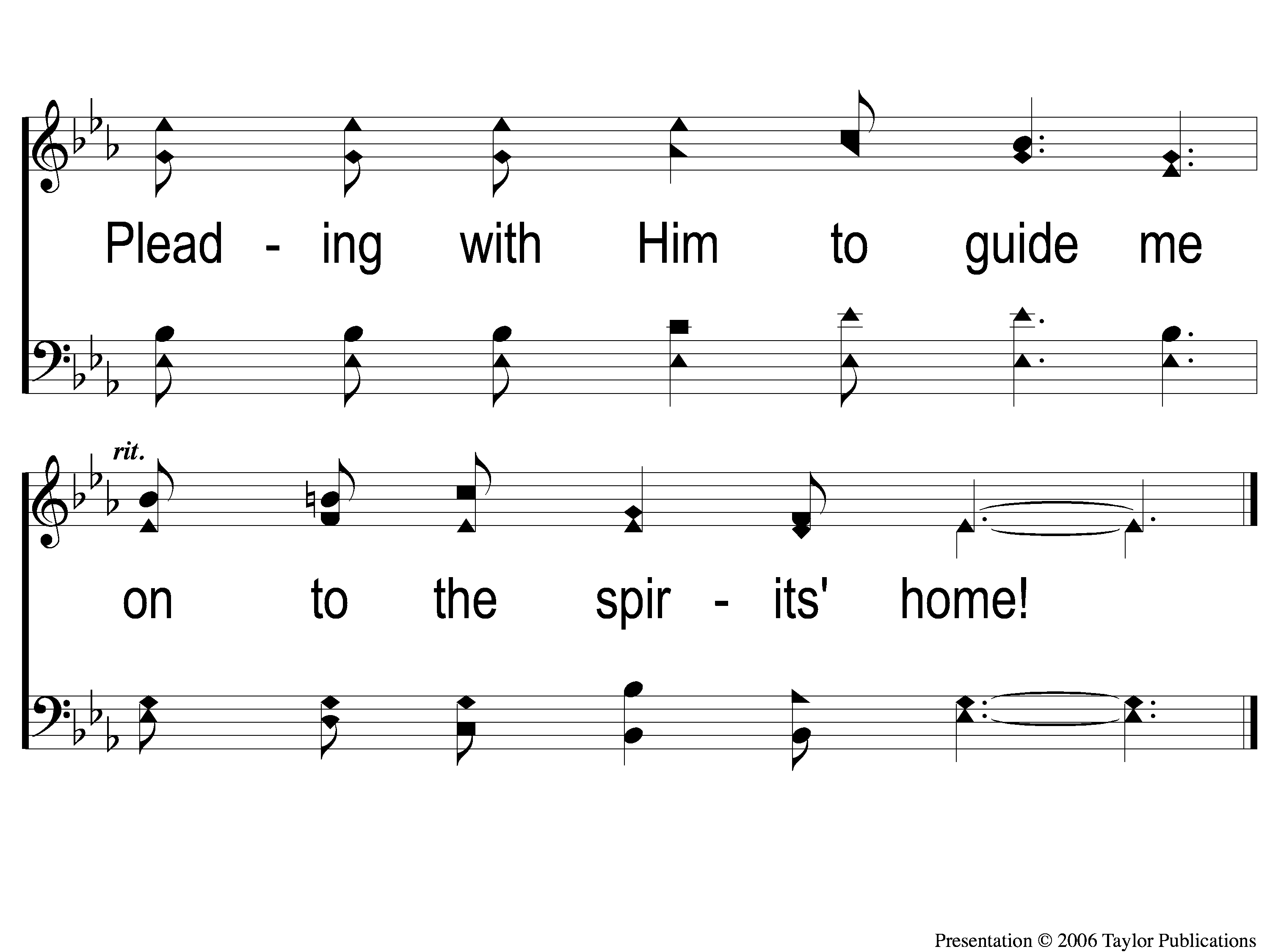 Walking Alone At Eve
874
3-3 Walking Alone at eve
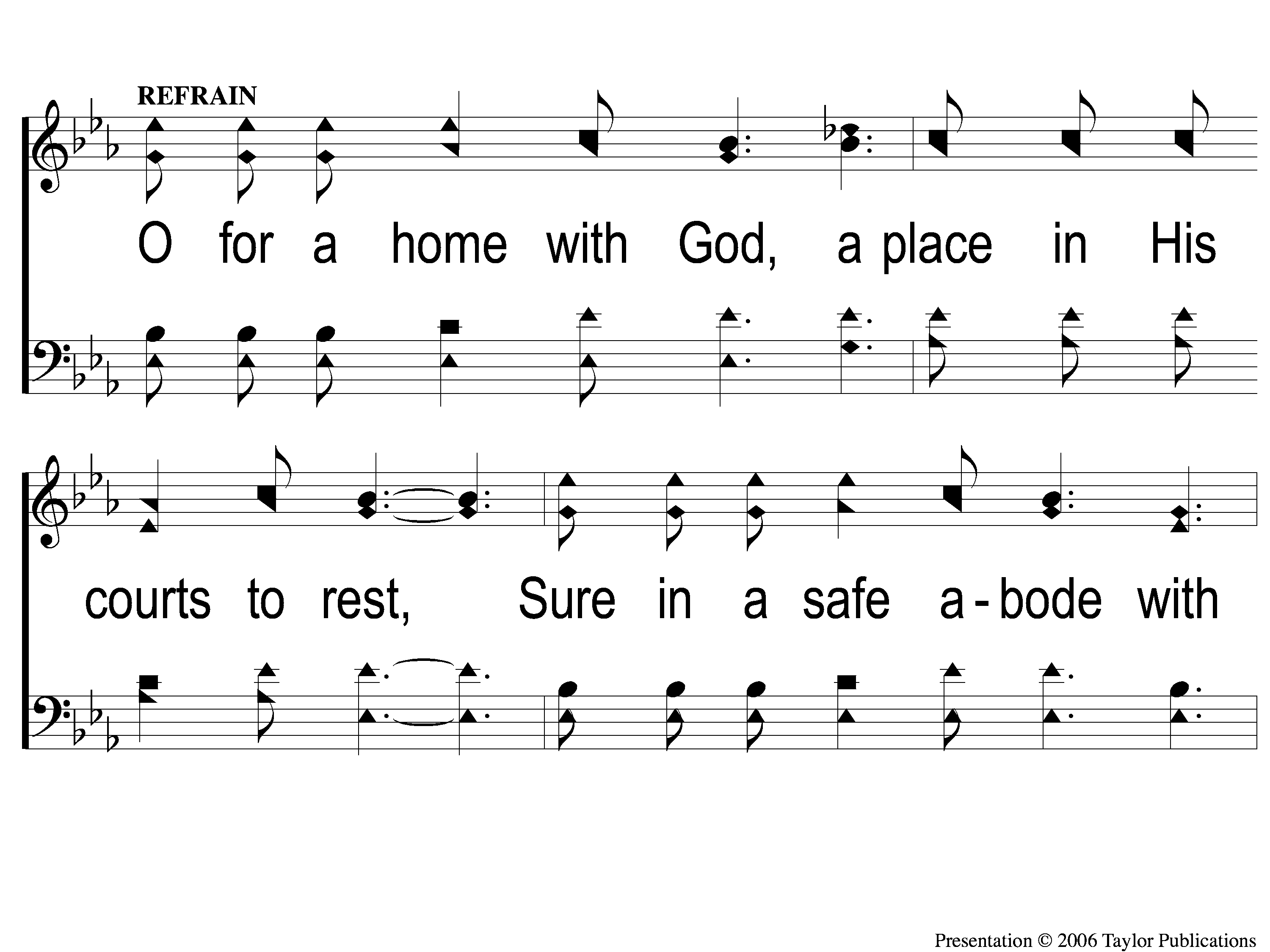 Walking Alone At Eve
874
C-1 Walking Alone at eve
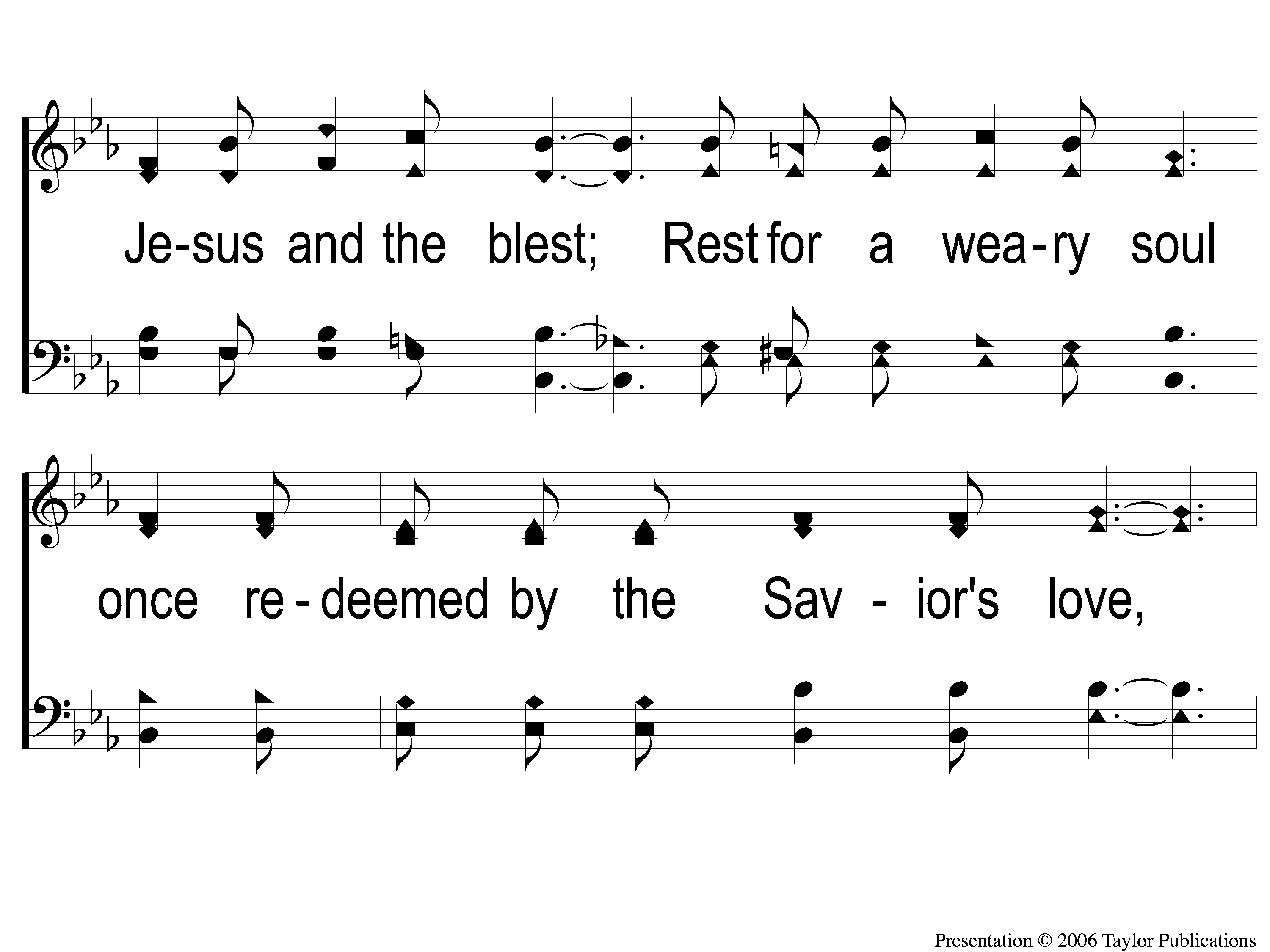 Walking Alone At Eve
874
C-2 Walking Alone at eve
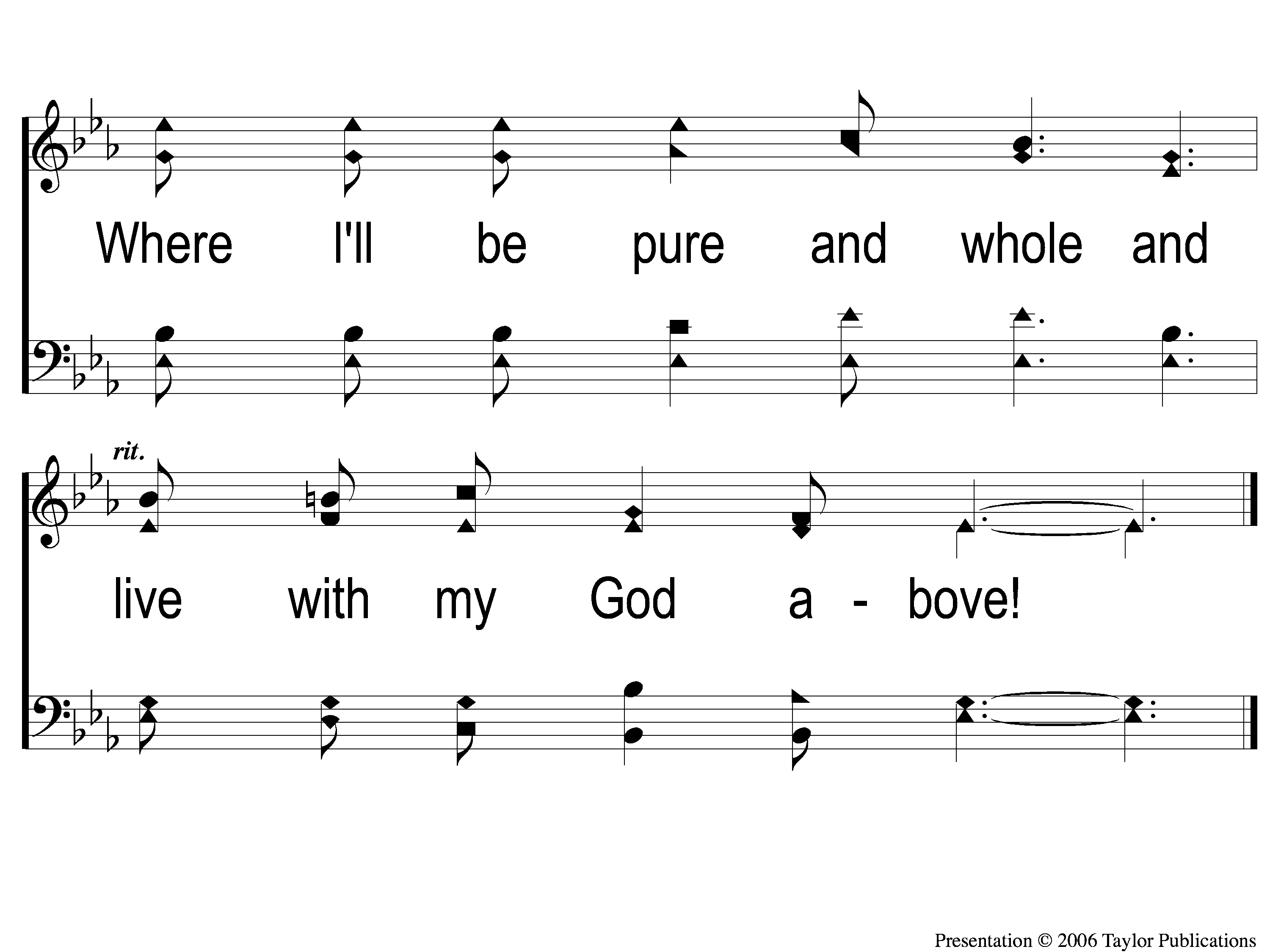 Walking Alone At Eve
874
C-3 Walking Alone at eve
Opening Prayer
Song:
Angry Words
#719
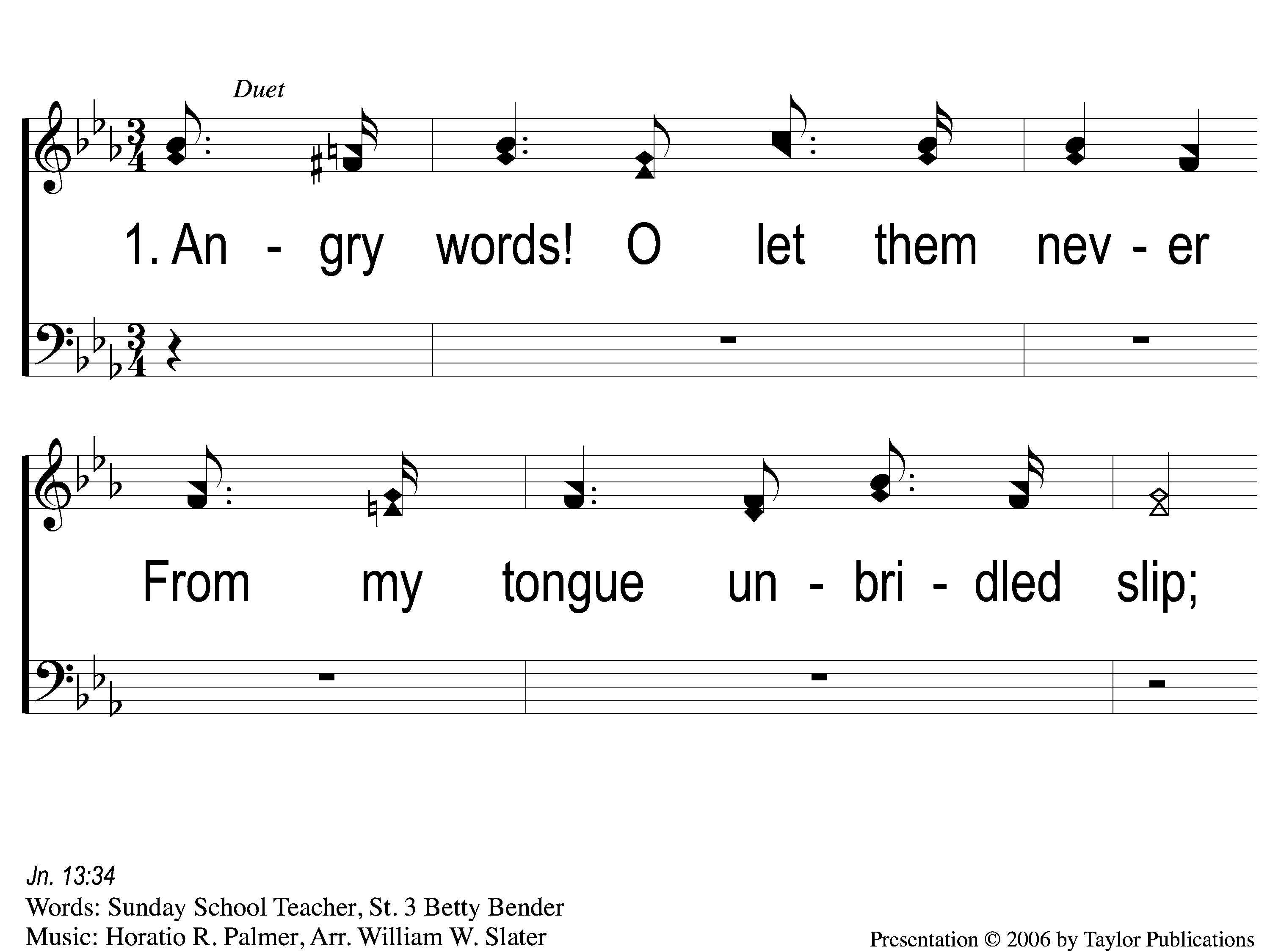 Angry Words
719
1-1 Angry Words
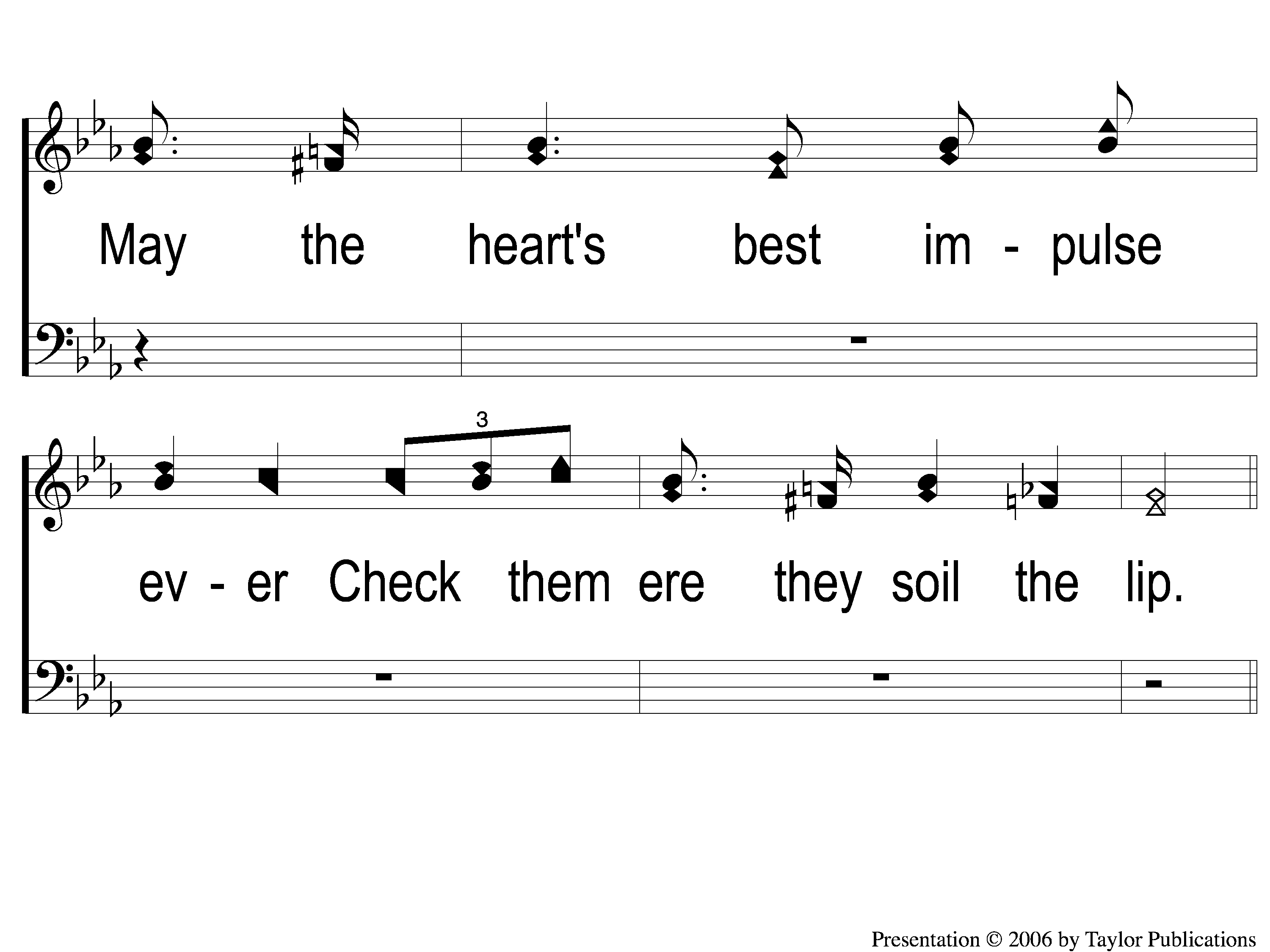 Angry Words
719
1-2 Angry Words
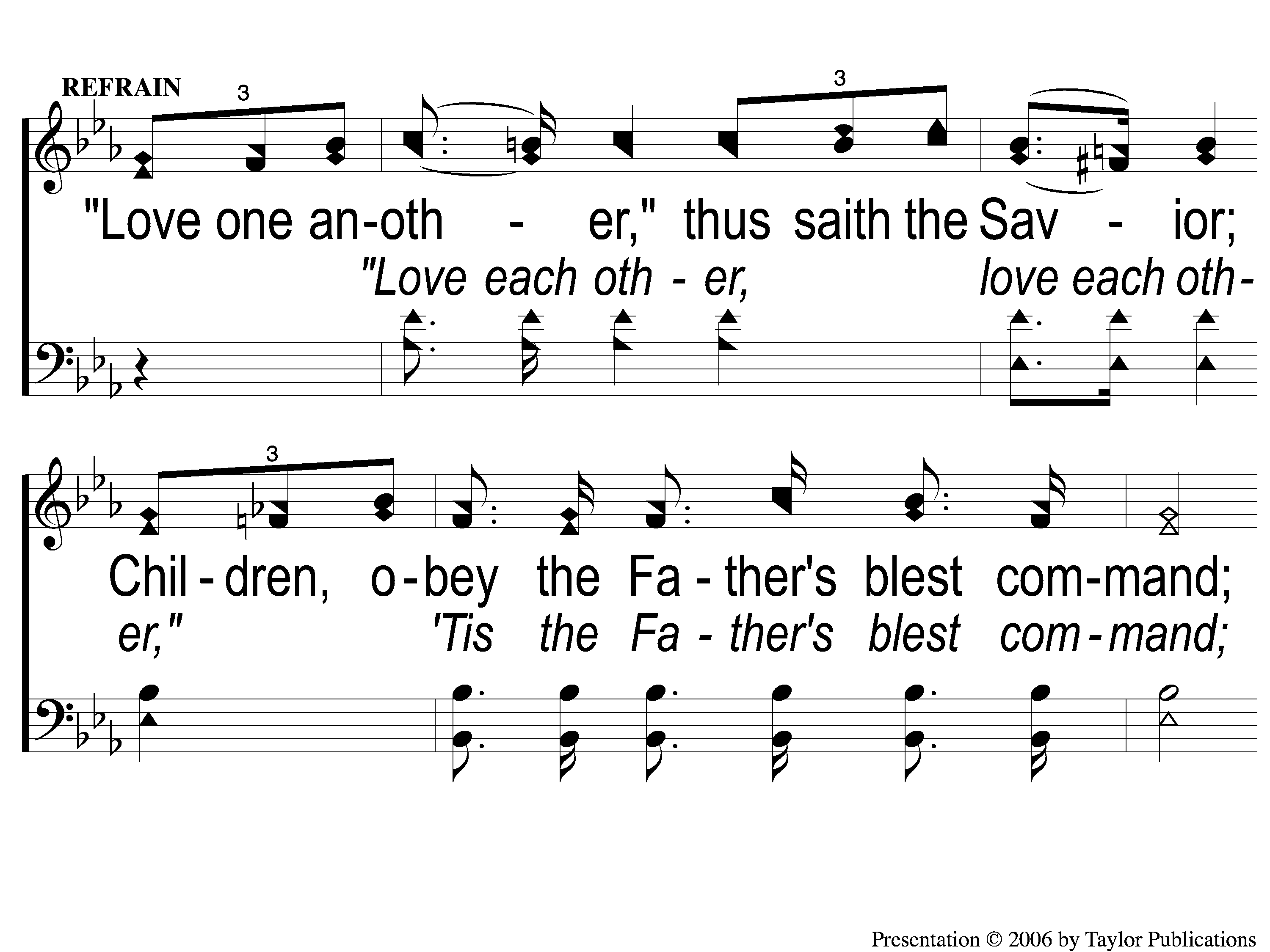 Angry Words
719
C-1 Angry Words
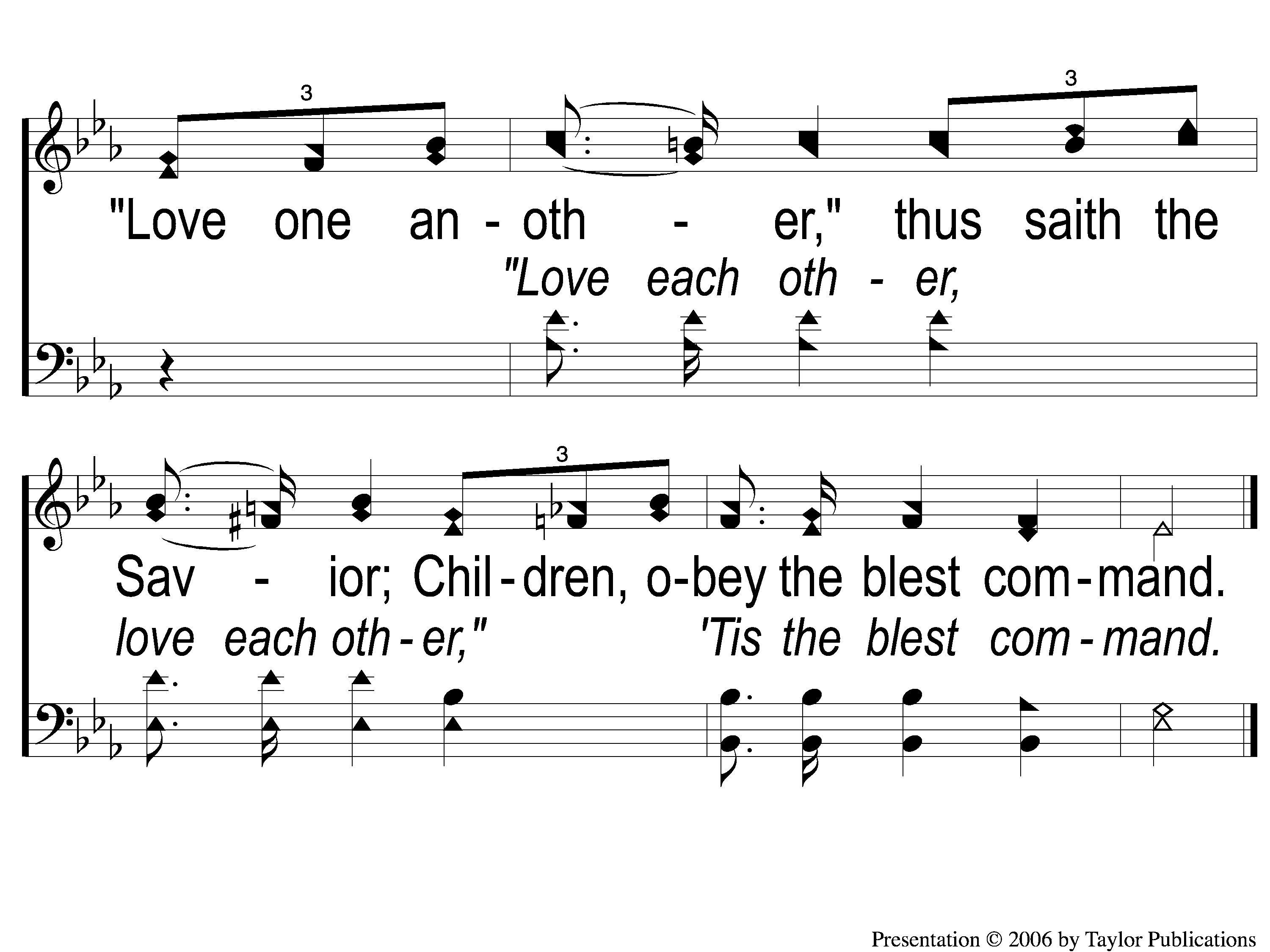 Angry Words
719
C-2 Angry Words
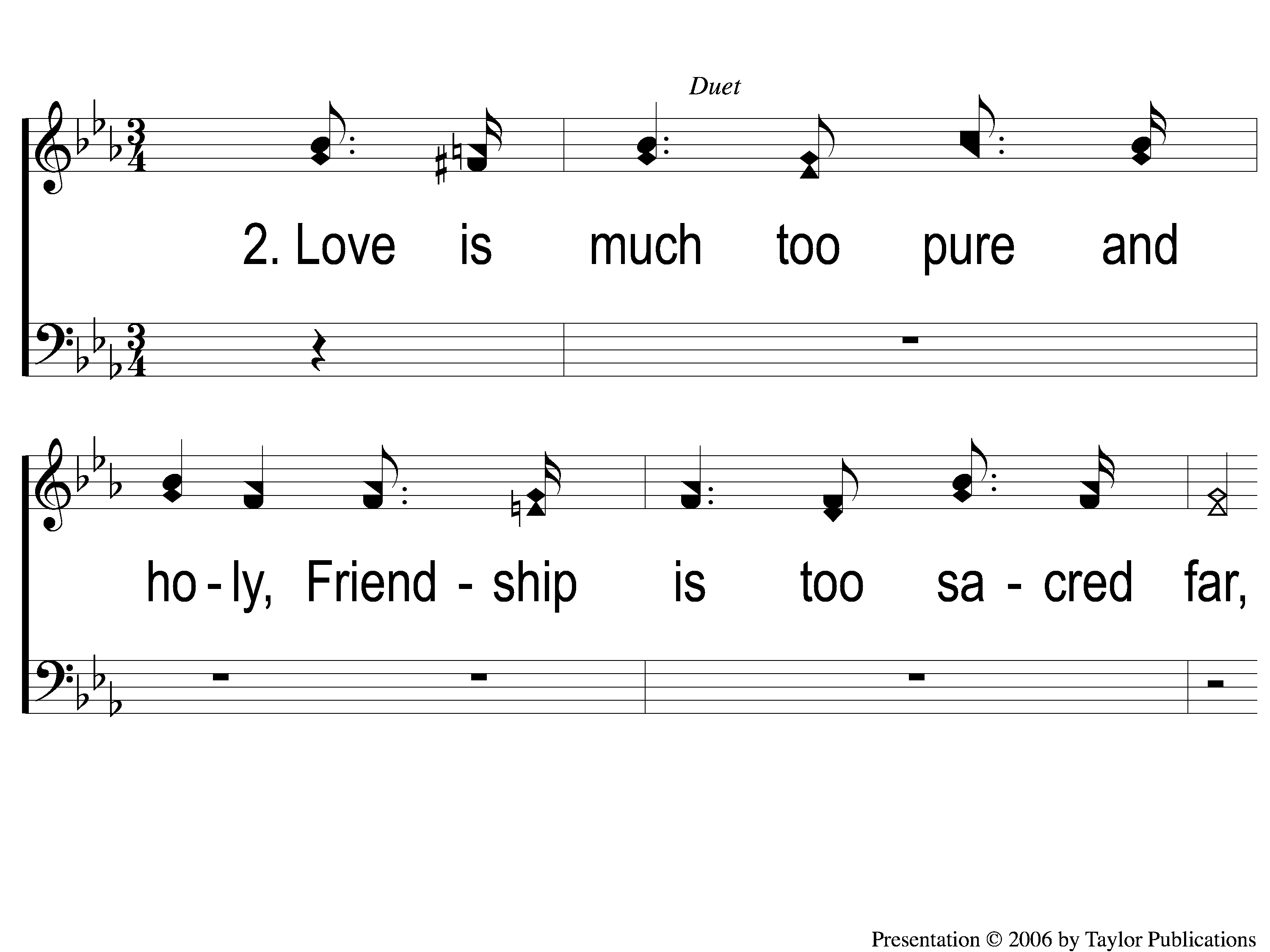 Angry Words
719
2-1 Angry Words
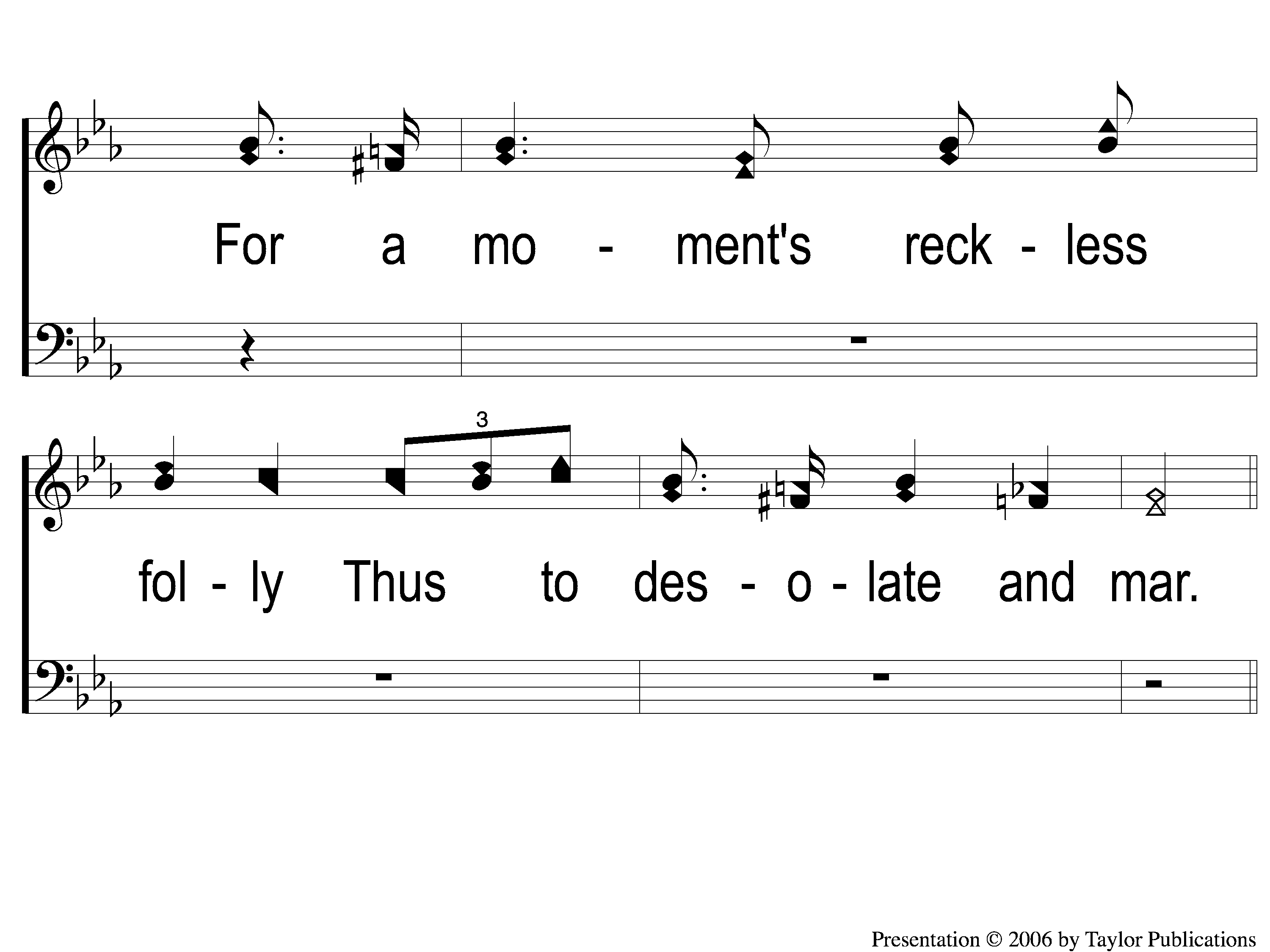 Angry Words
719
2-2 Angry Words
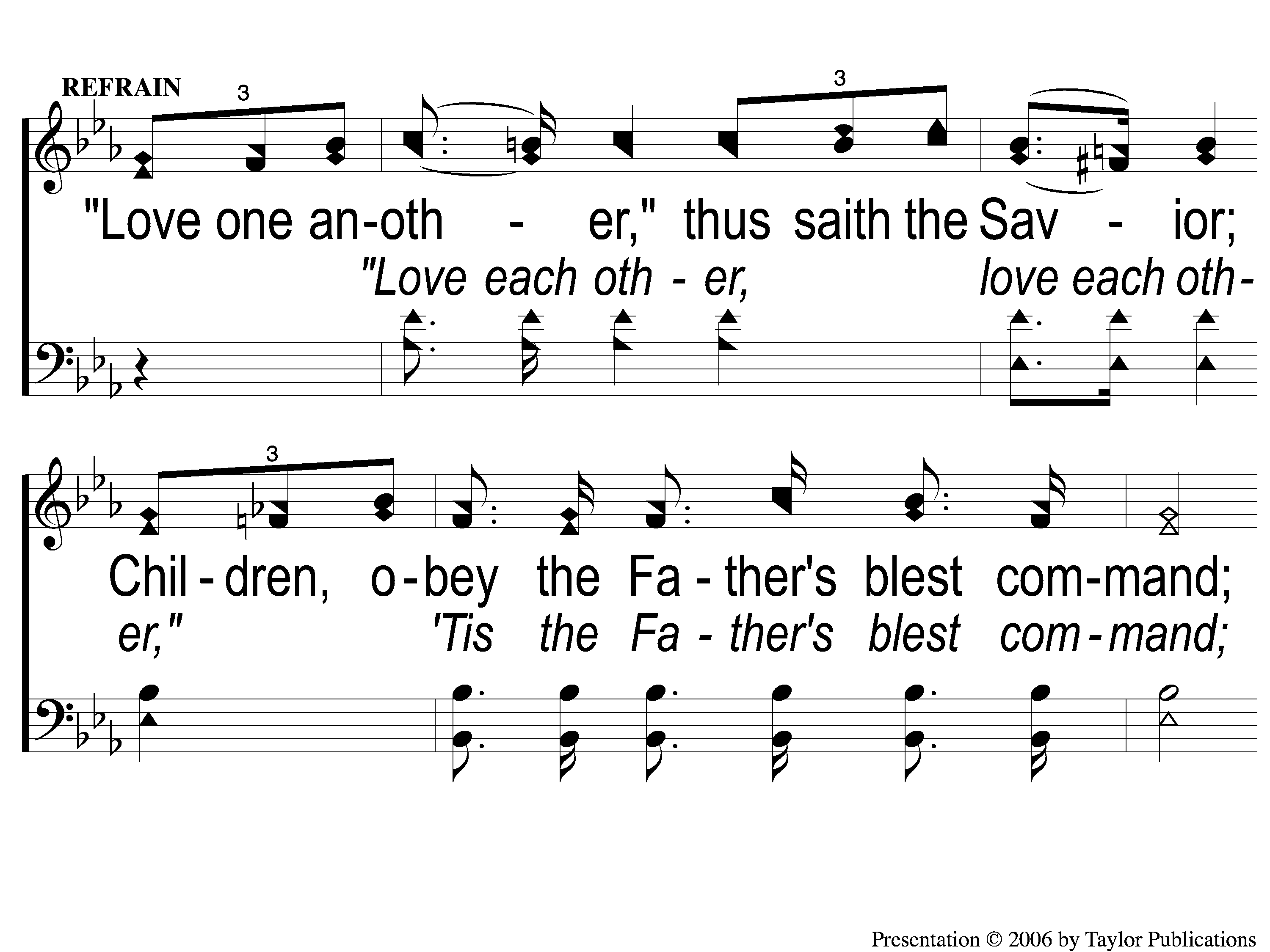 Angry Words
719
C-1 Angry Words
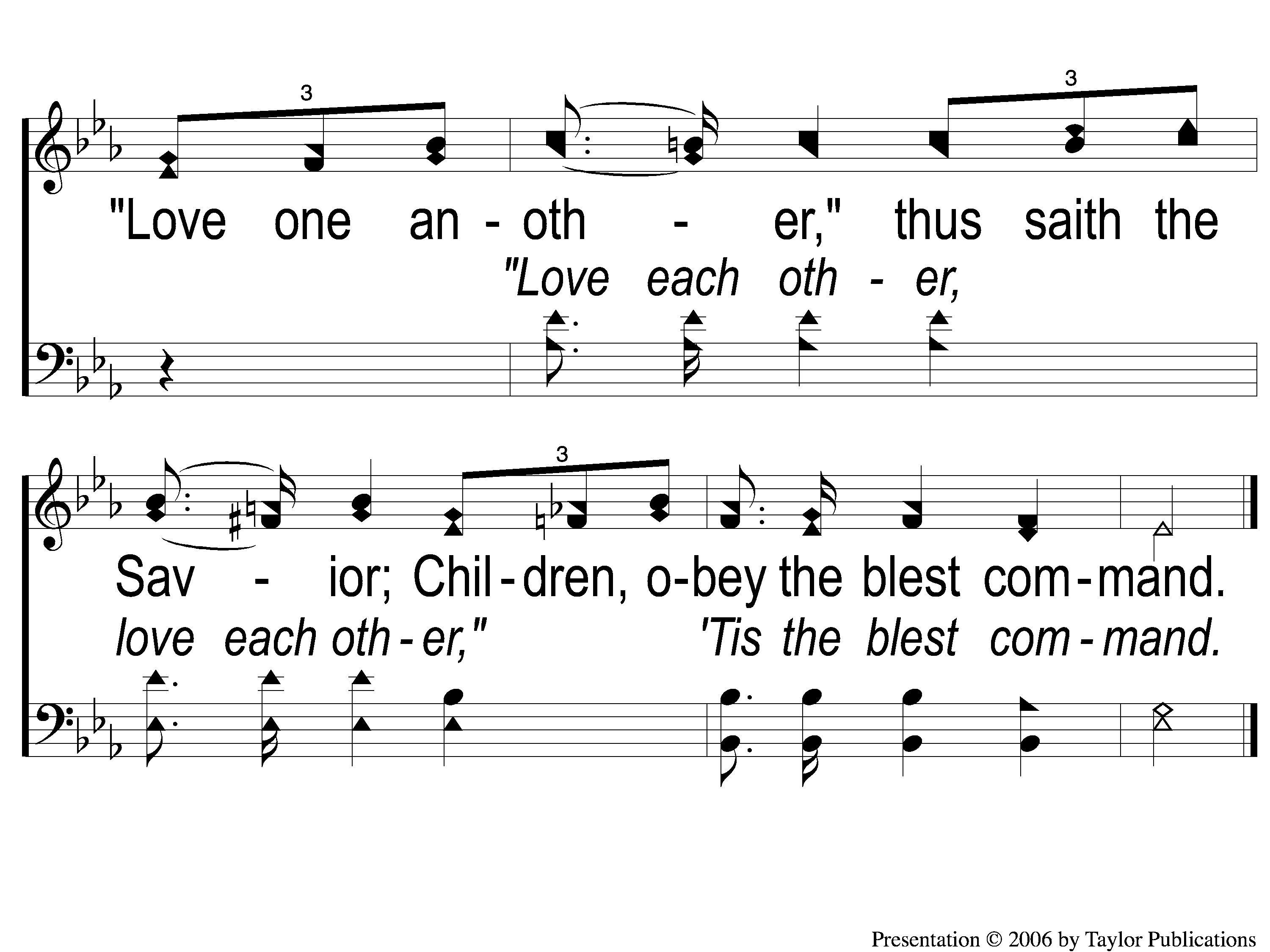 Angry Words
719
C-2 Angry Words
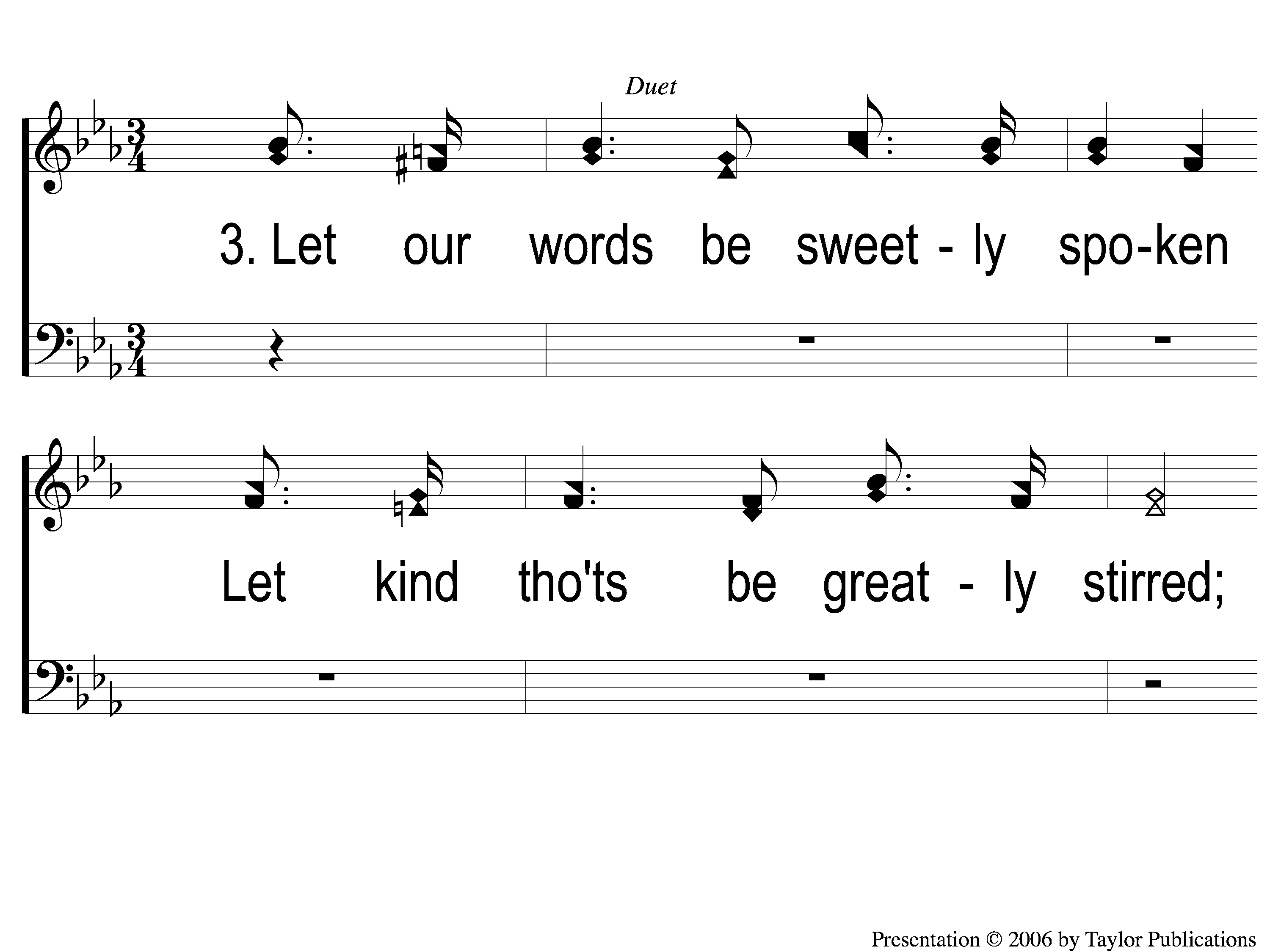 Angry Words
719
3-1 Angry Words
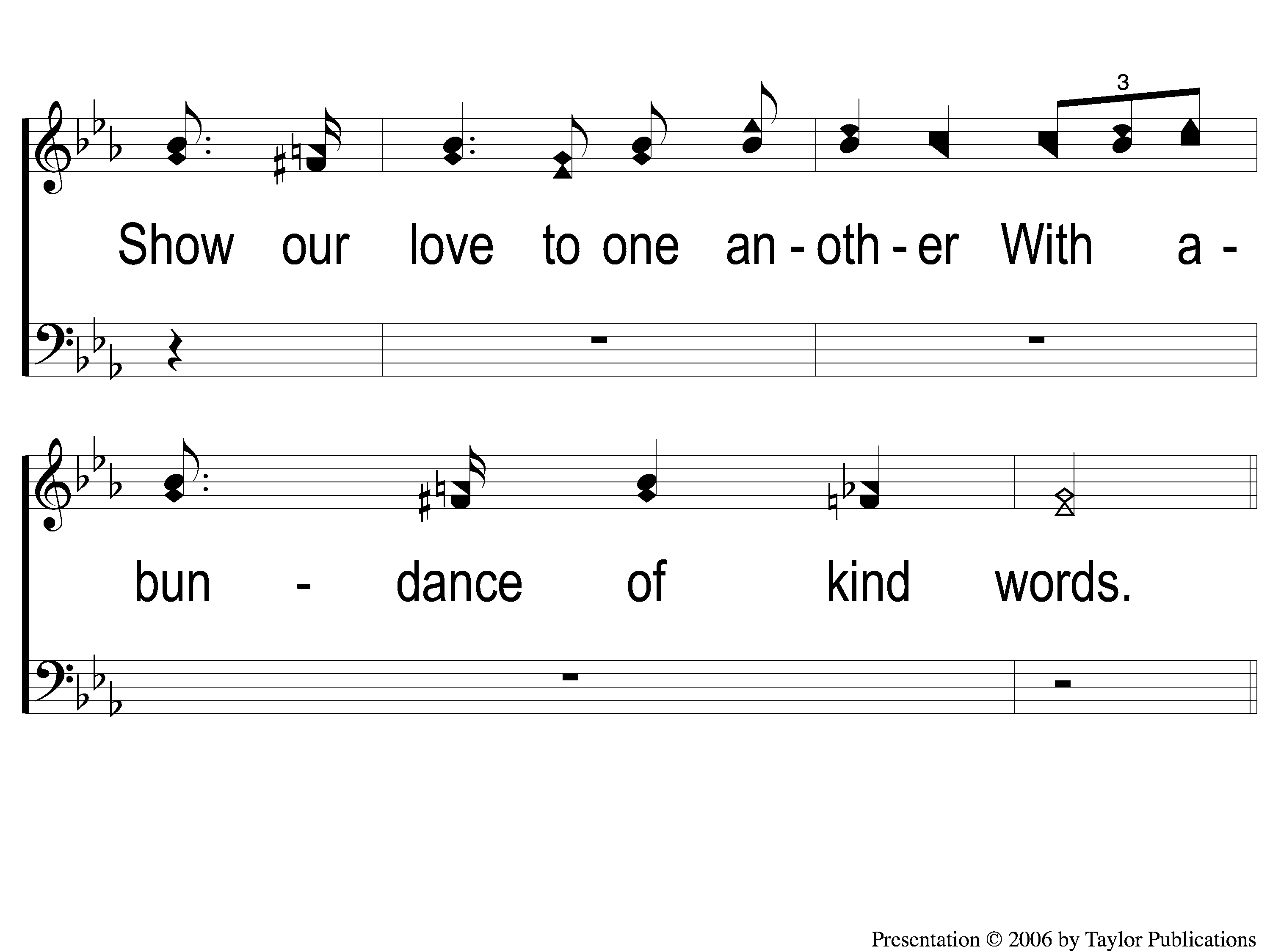 Angry Words
719
3-2 Angry Words
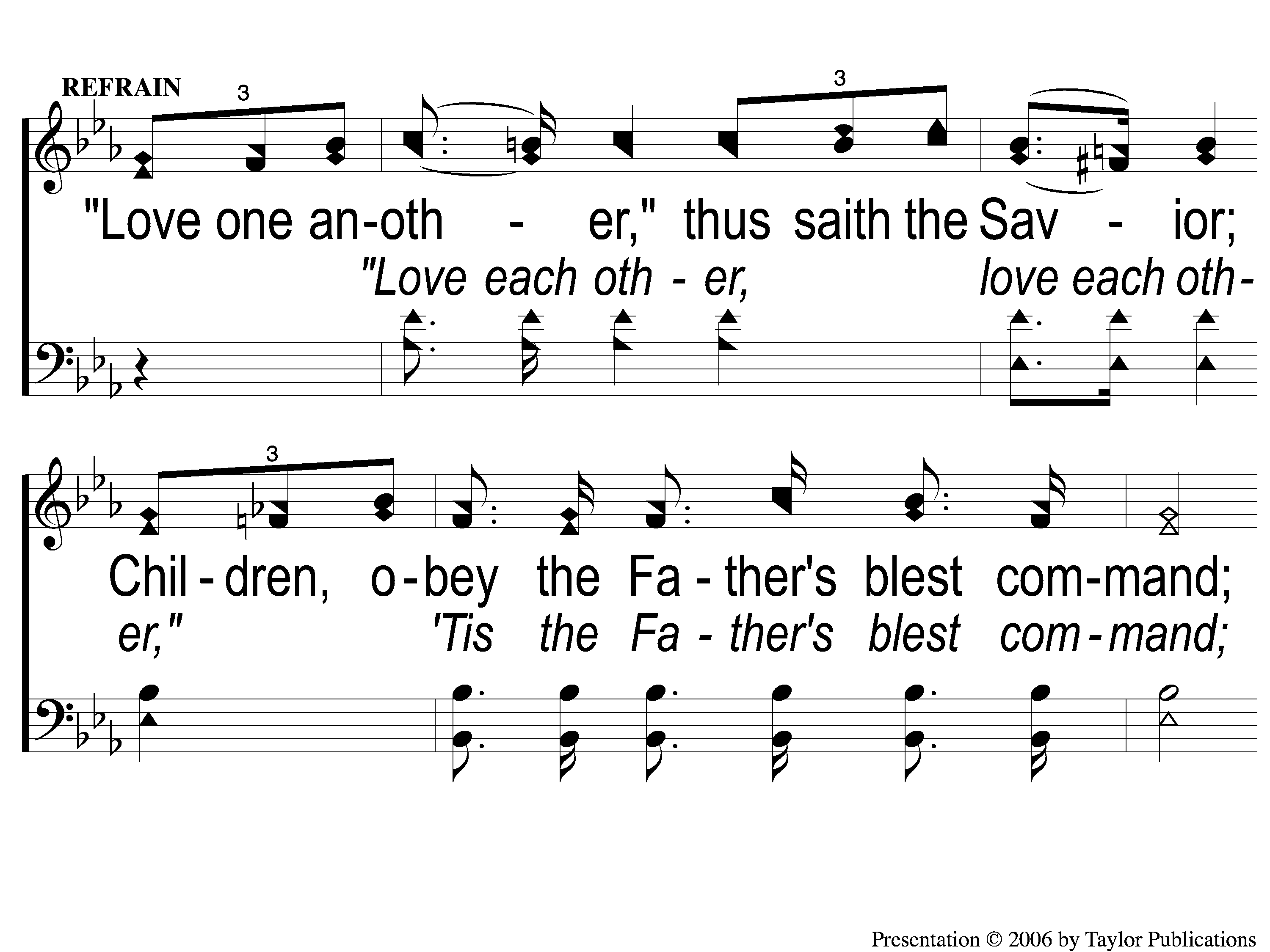 Angry Words
719
C-1 Angry Words
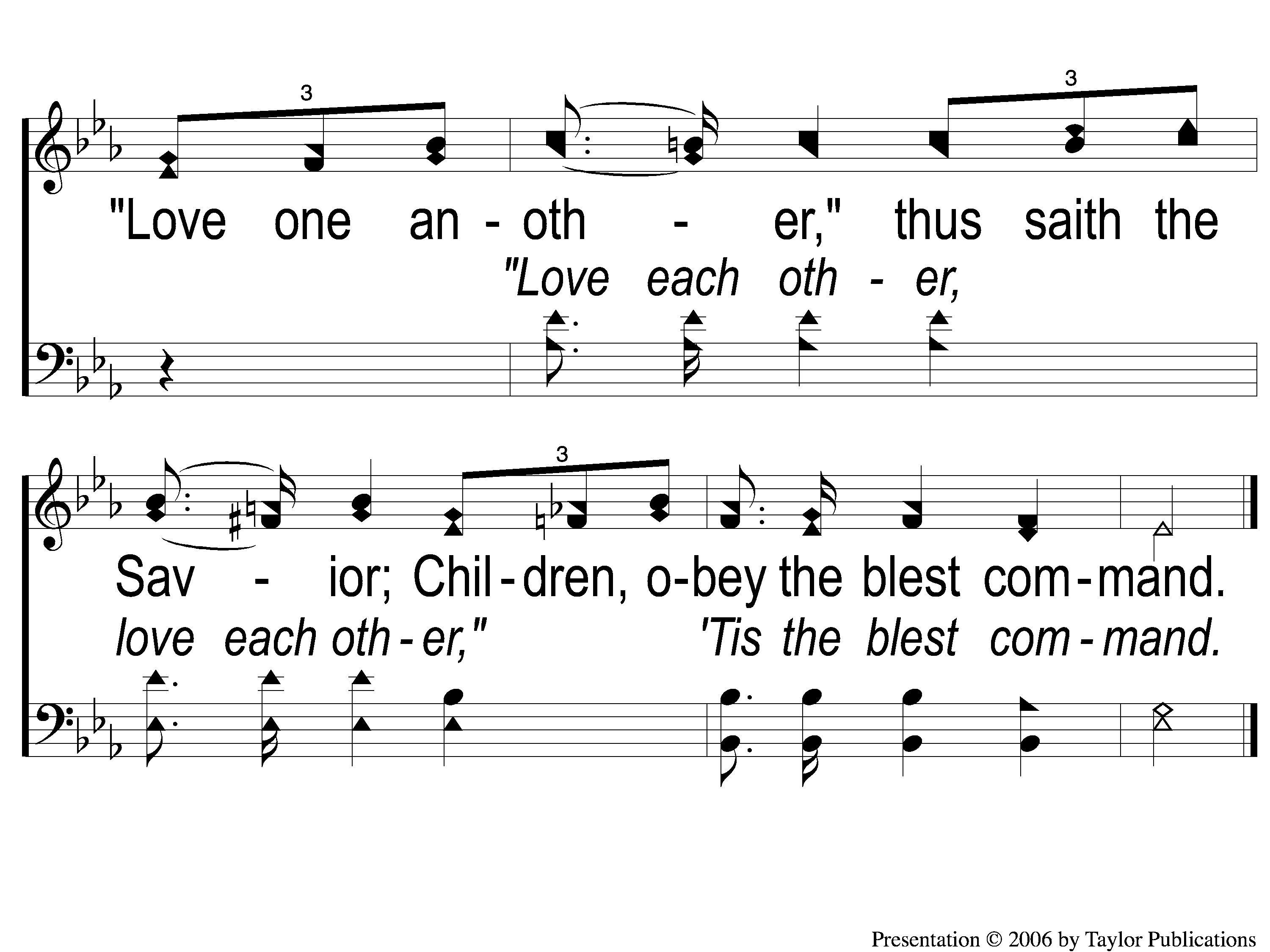 Angry Words
719
C-2 Angry Words
Song:
Farther Along
#753
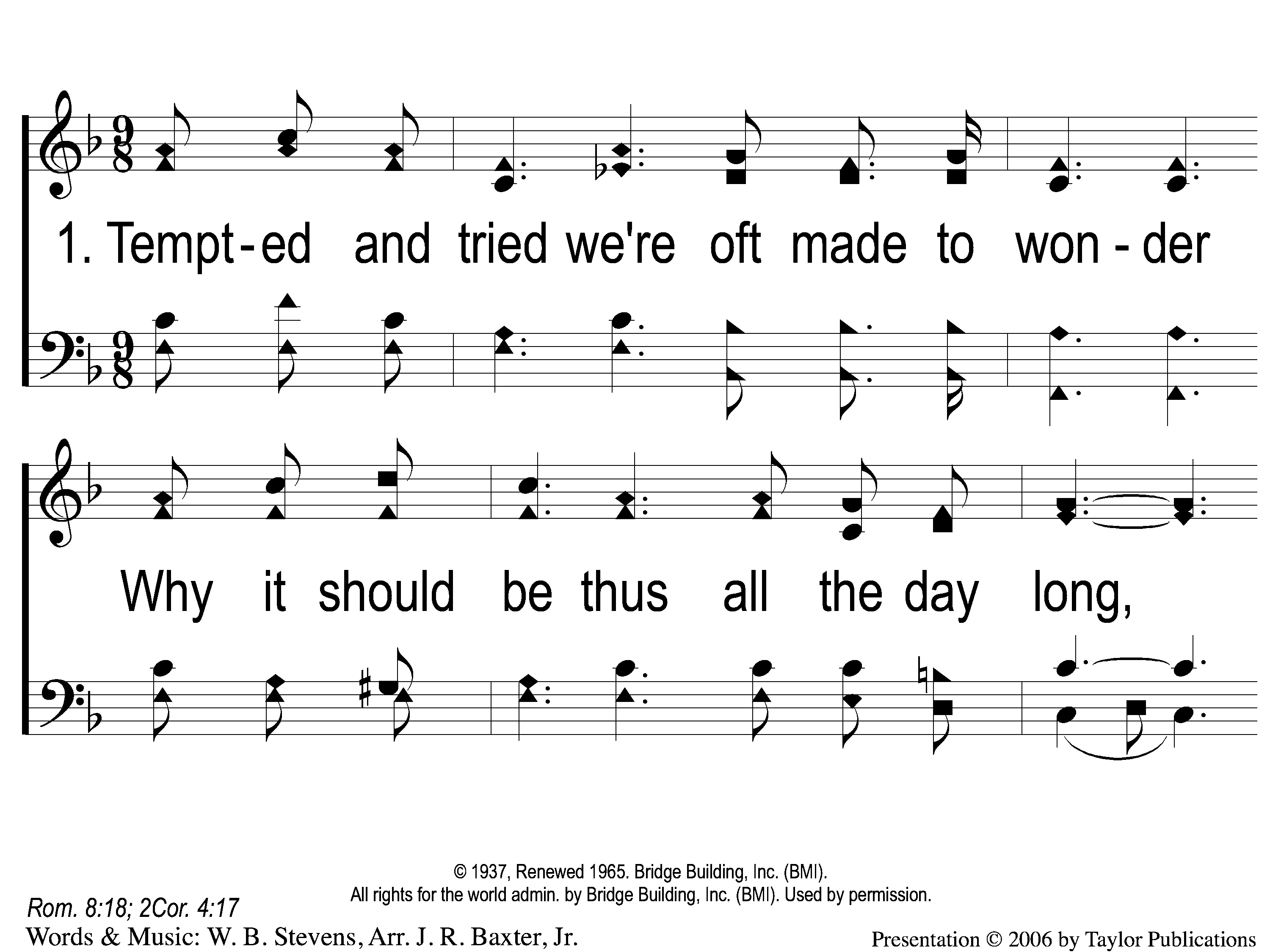 753
Farther Along
1-1 Farther Along
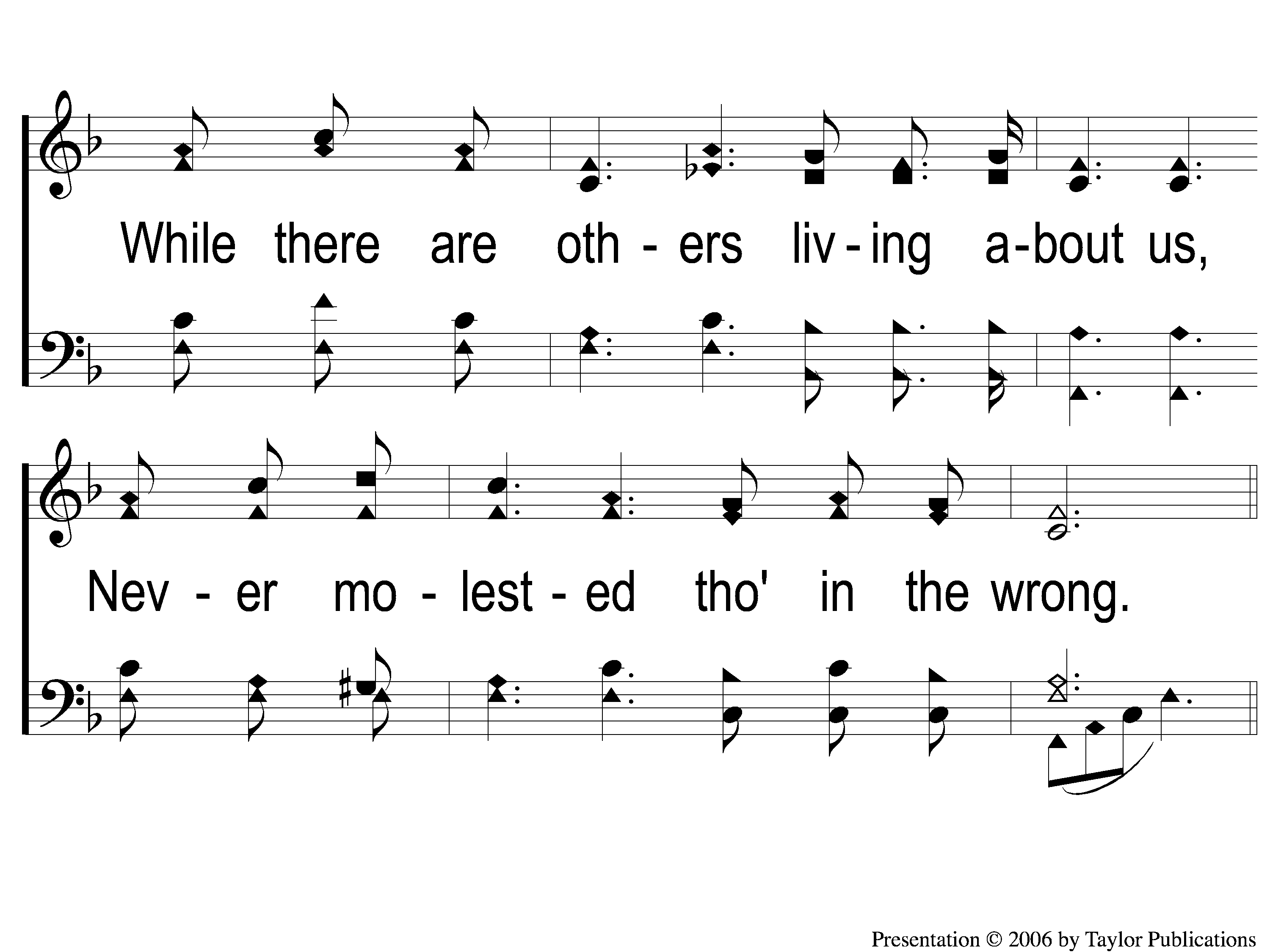 753
Farther Along
1-2 Farther Along
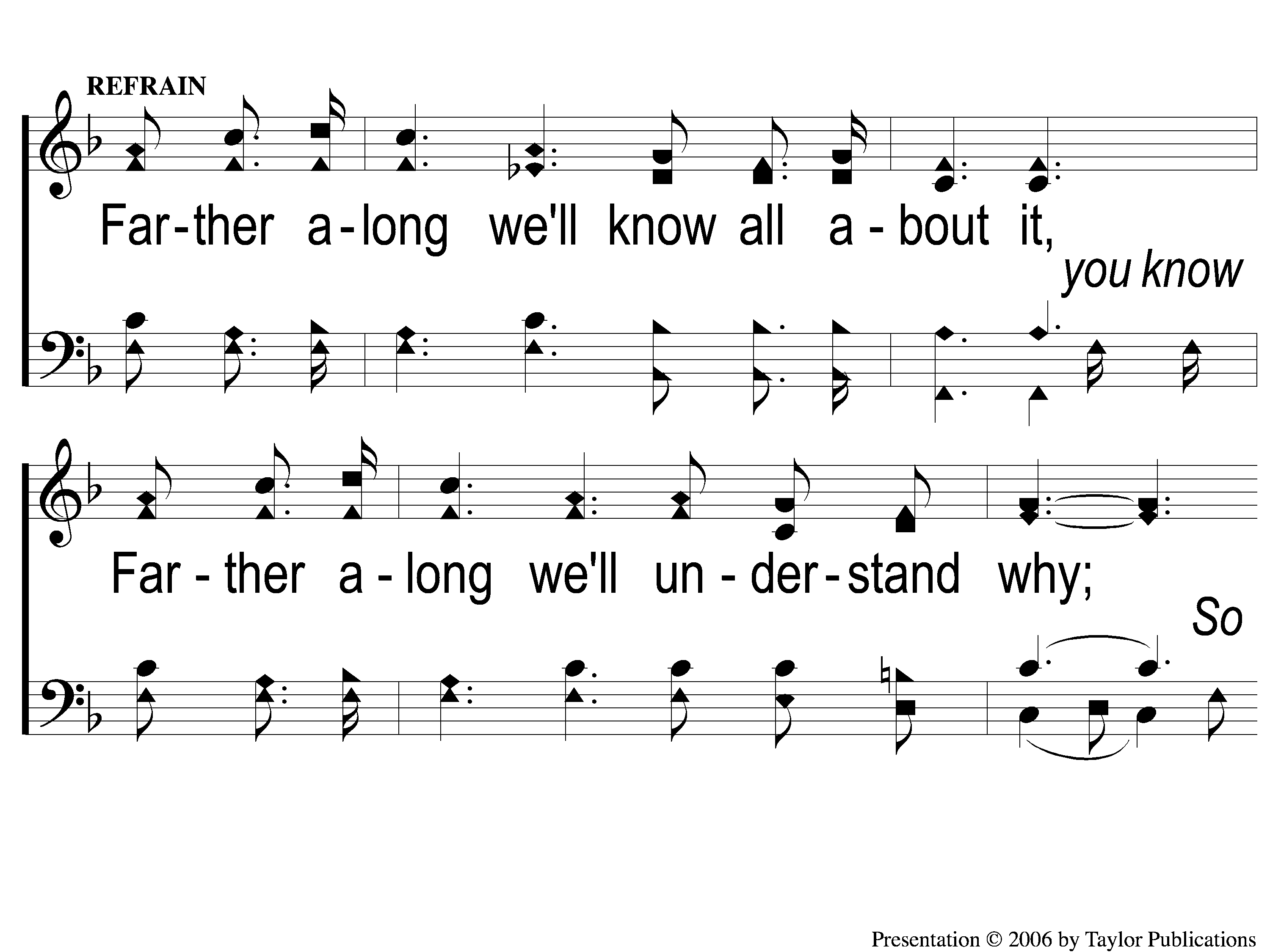 753
Farther Along
C-1 Farther Along
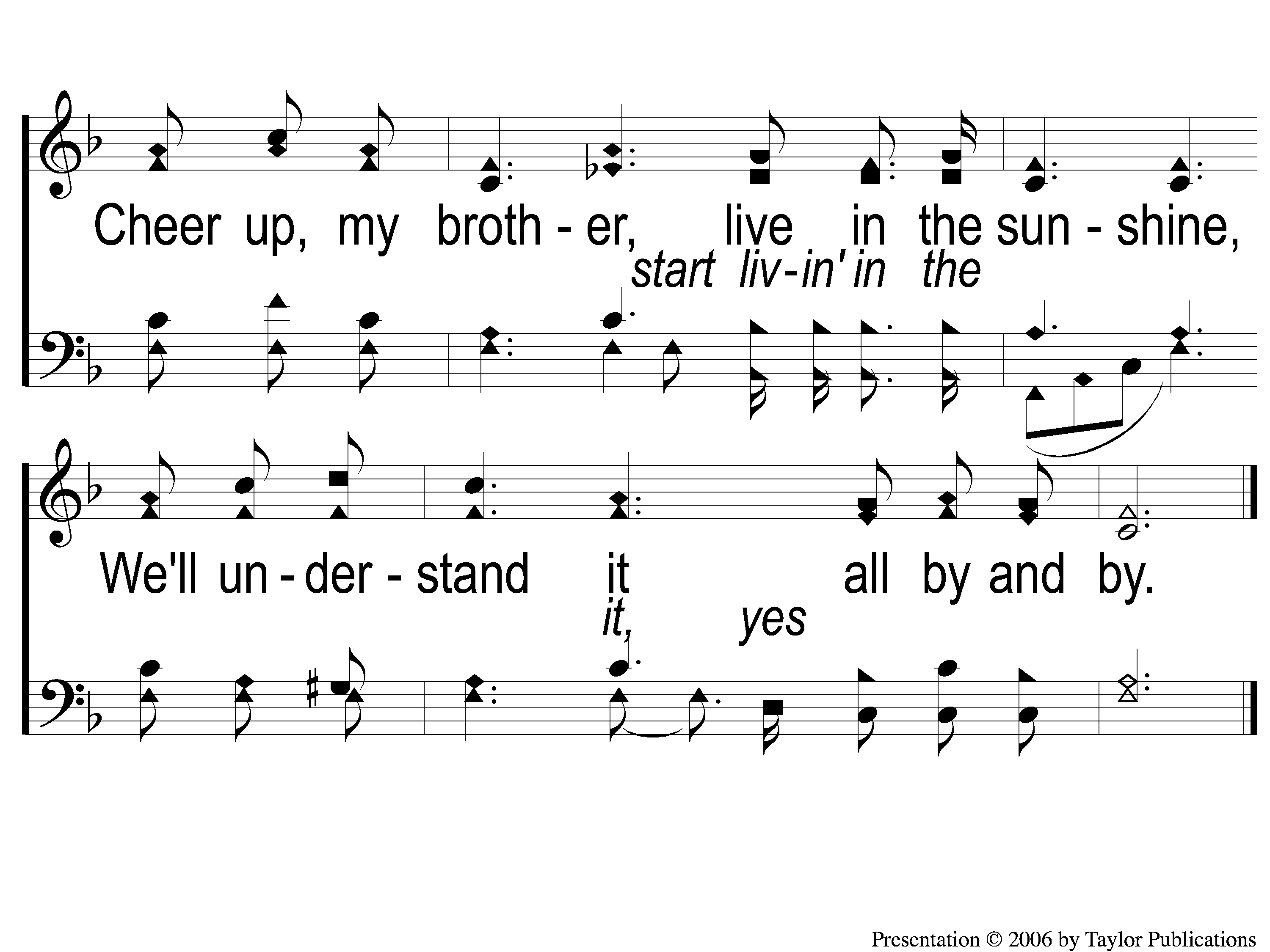 753
Farther Along
C-2 Farther Along
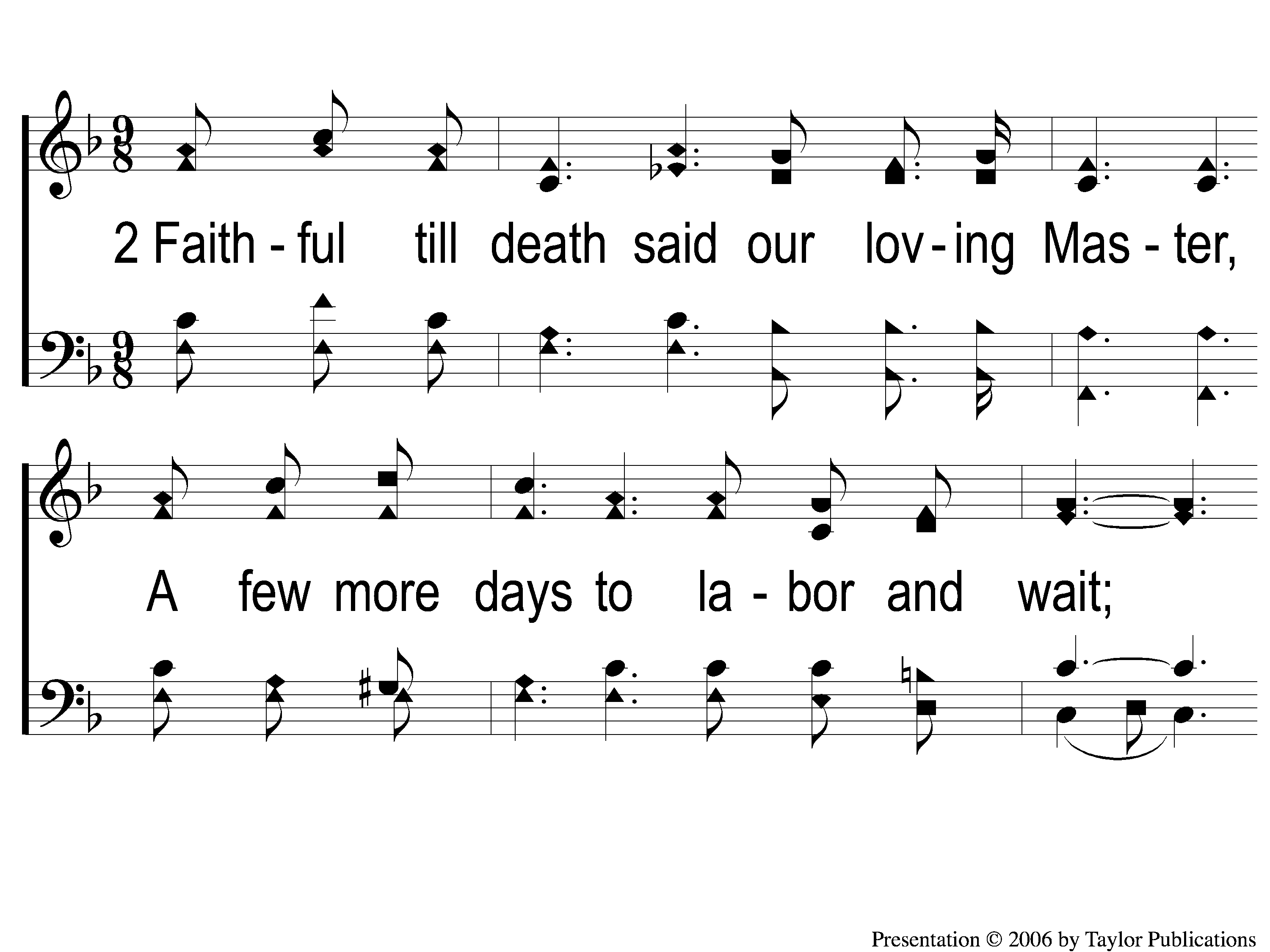 753
Farther Along
2-1 Farther Along
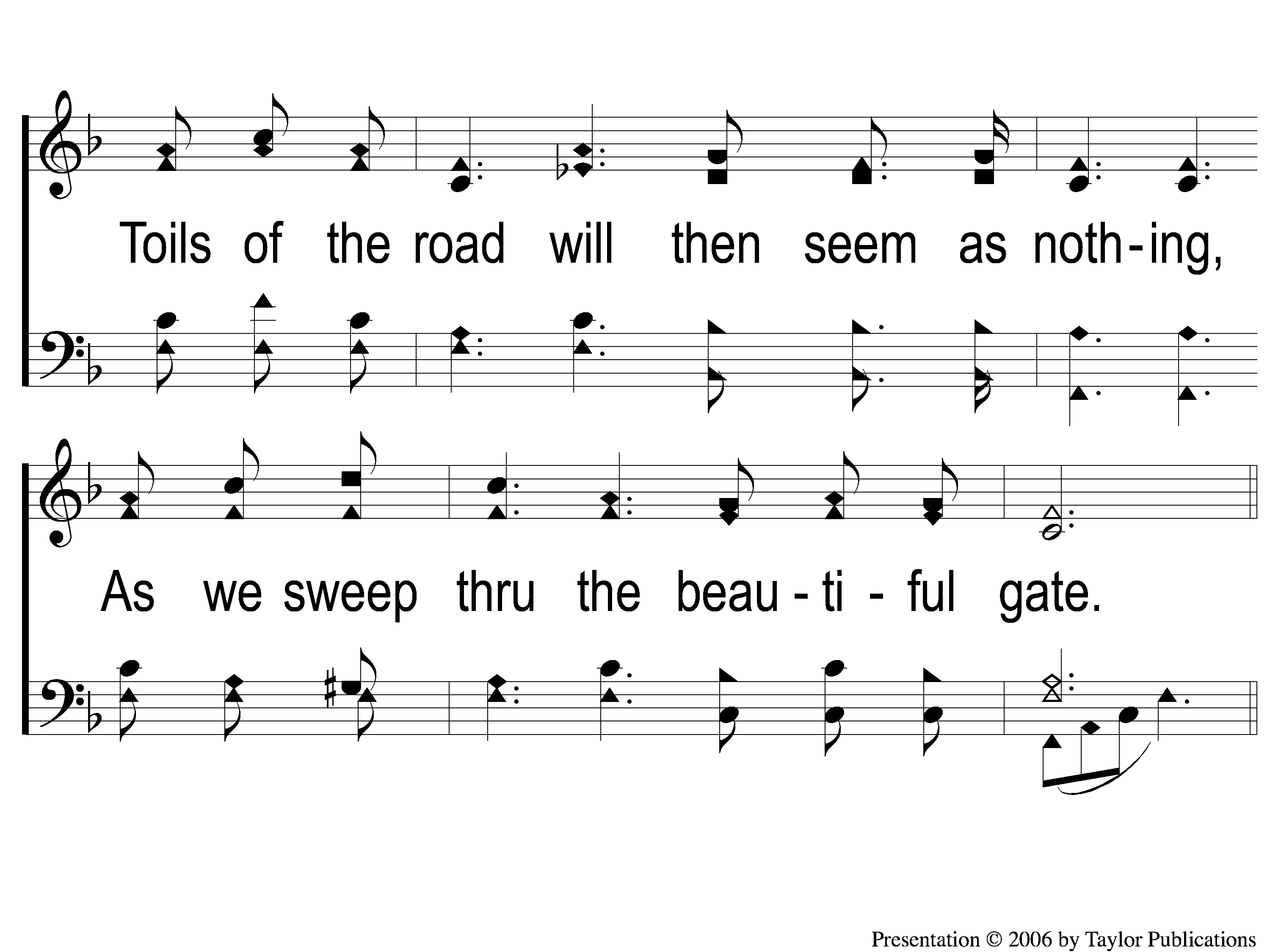 753
Farther Along
2-2 Farther Along
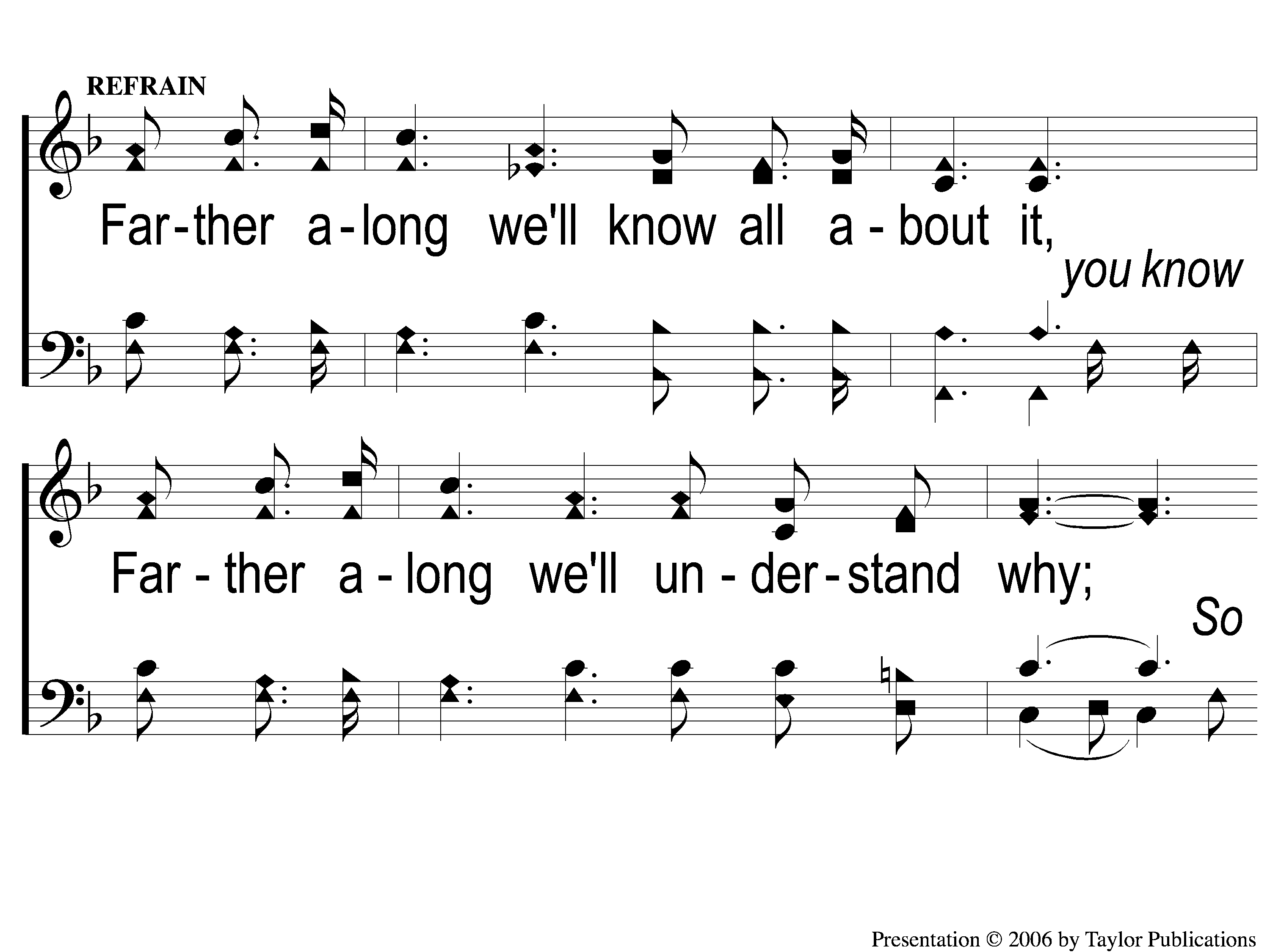 753
Farther Along
C-1 Farther Along
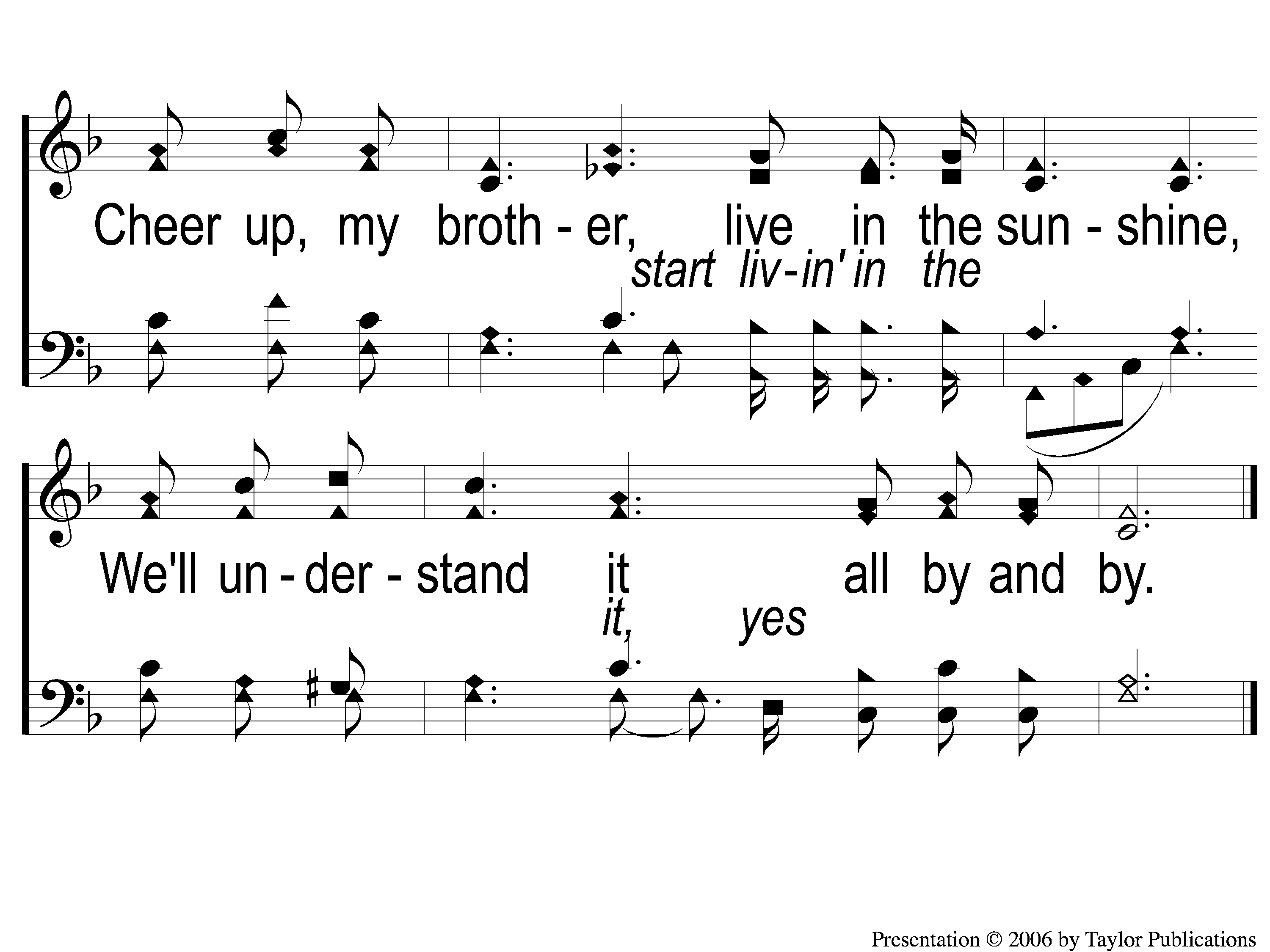 753
Farther Along
C-2 Farther Along
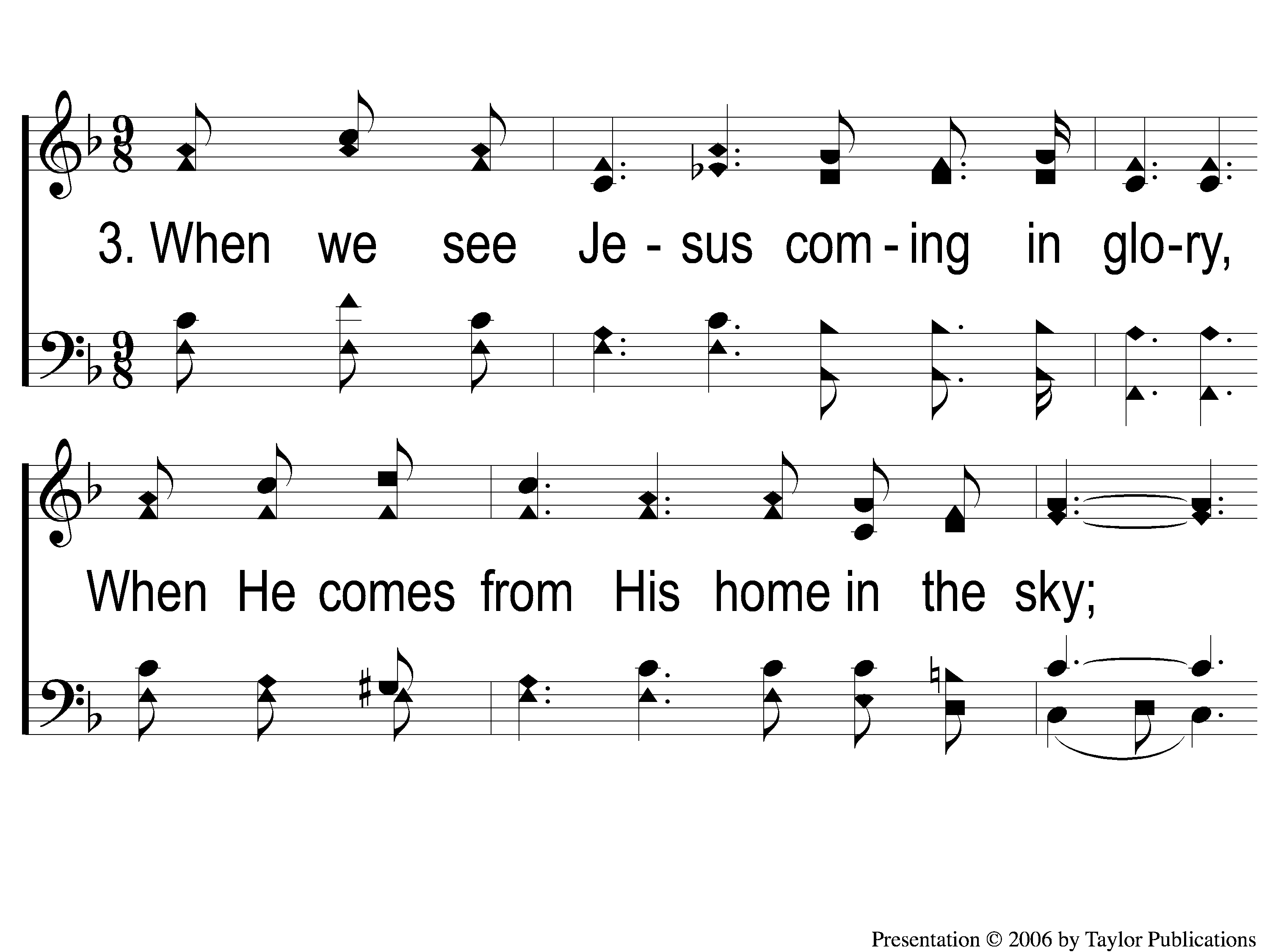 753
Farther Along
3-1 Farther Along
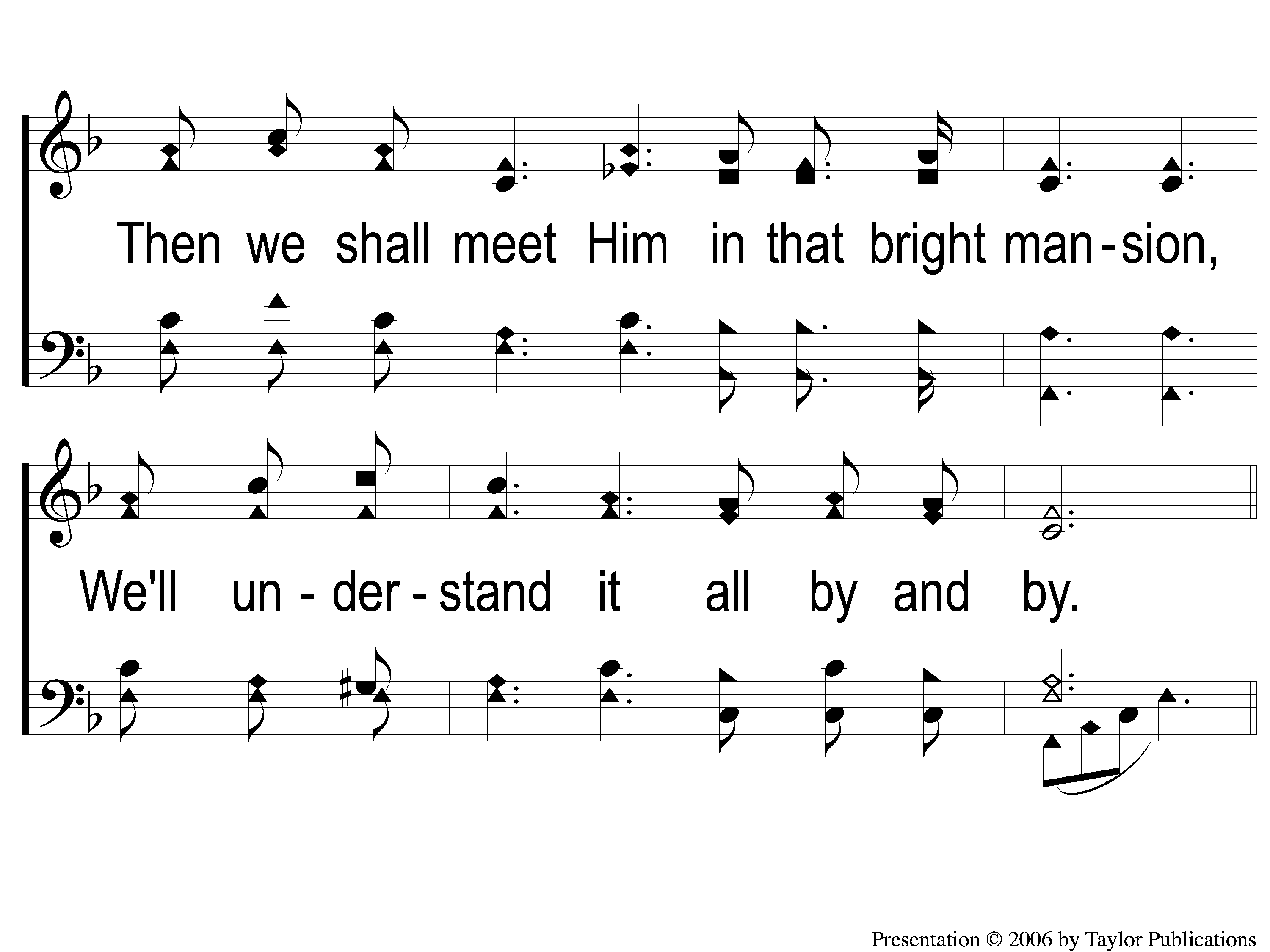 753
Farther Along
3-2 Farther Along
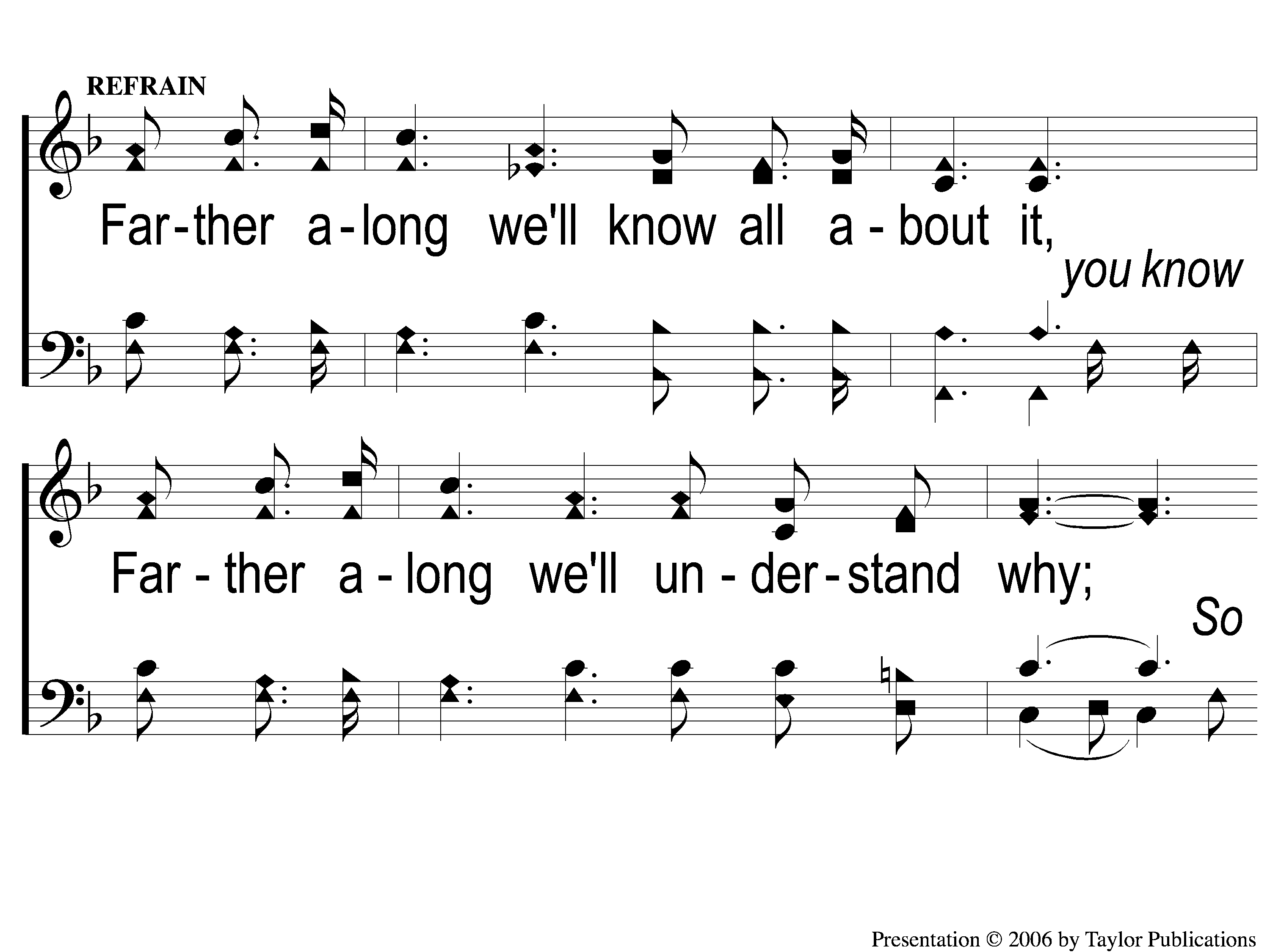 753
Farther Along
C-1 Farther Along
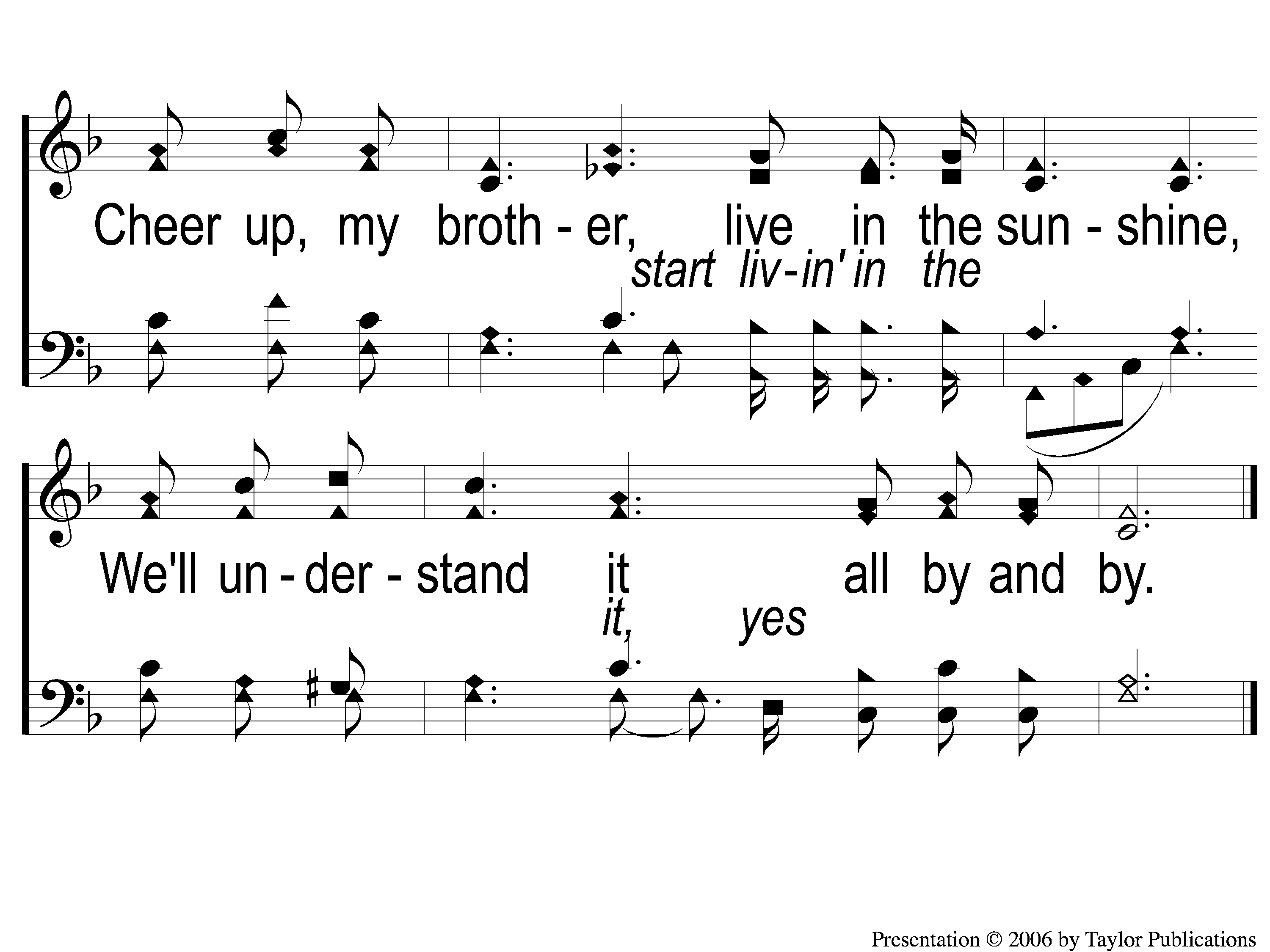 753
Farther Along
C-2 Farther Along
Scripture Reading: 
Nehemiah 2:11-18
RESTORE REBUILD RENEW
IN 2022
RESTOREREBUILDRENEW
IN 2022
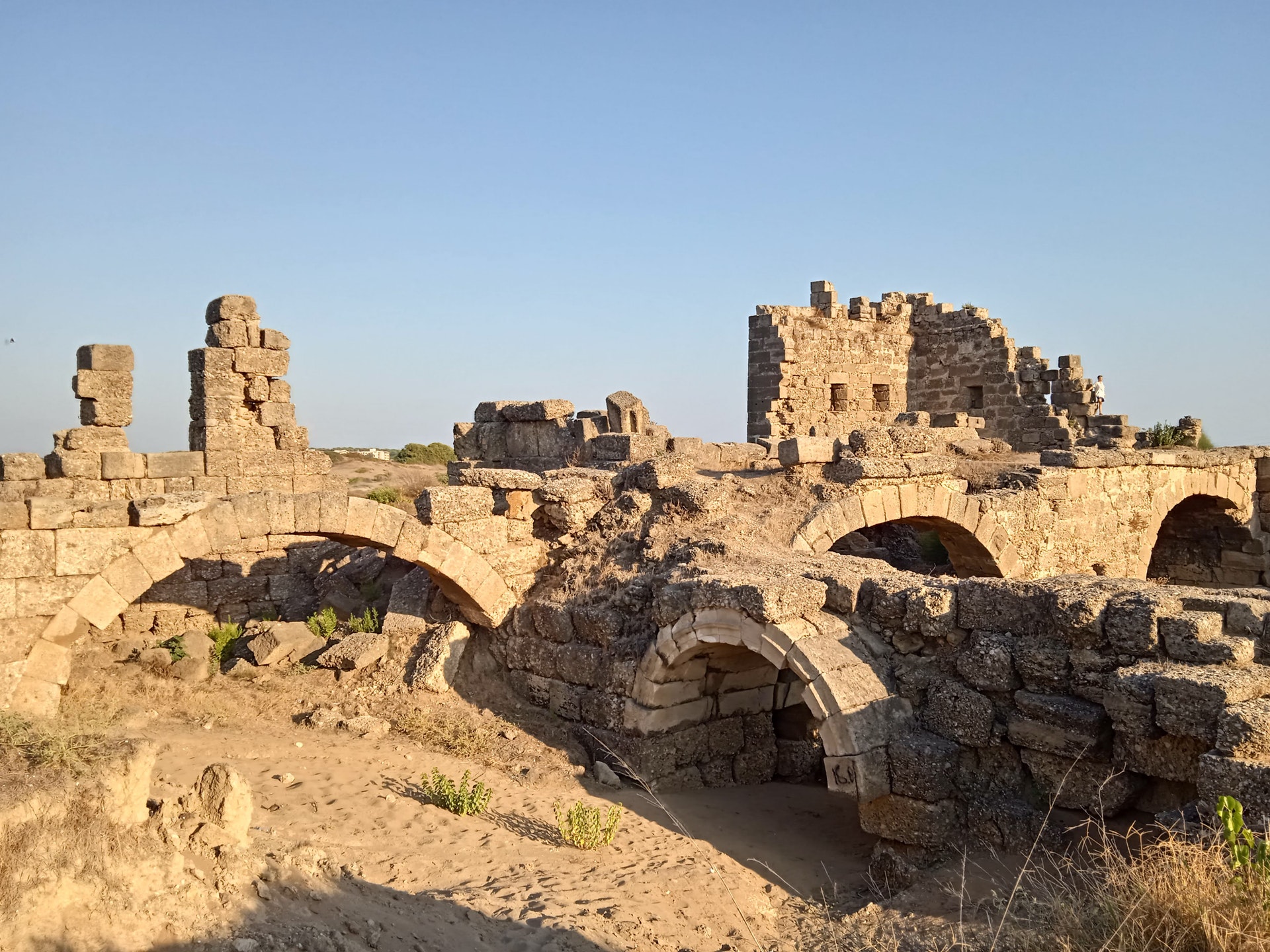 Rebuilding
the temple
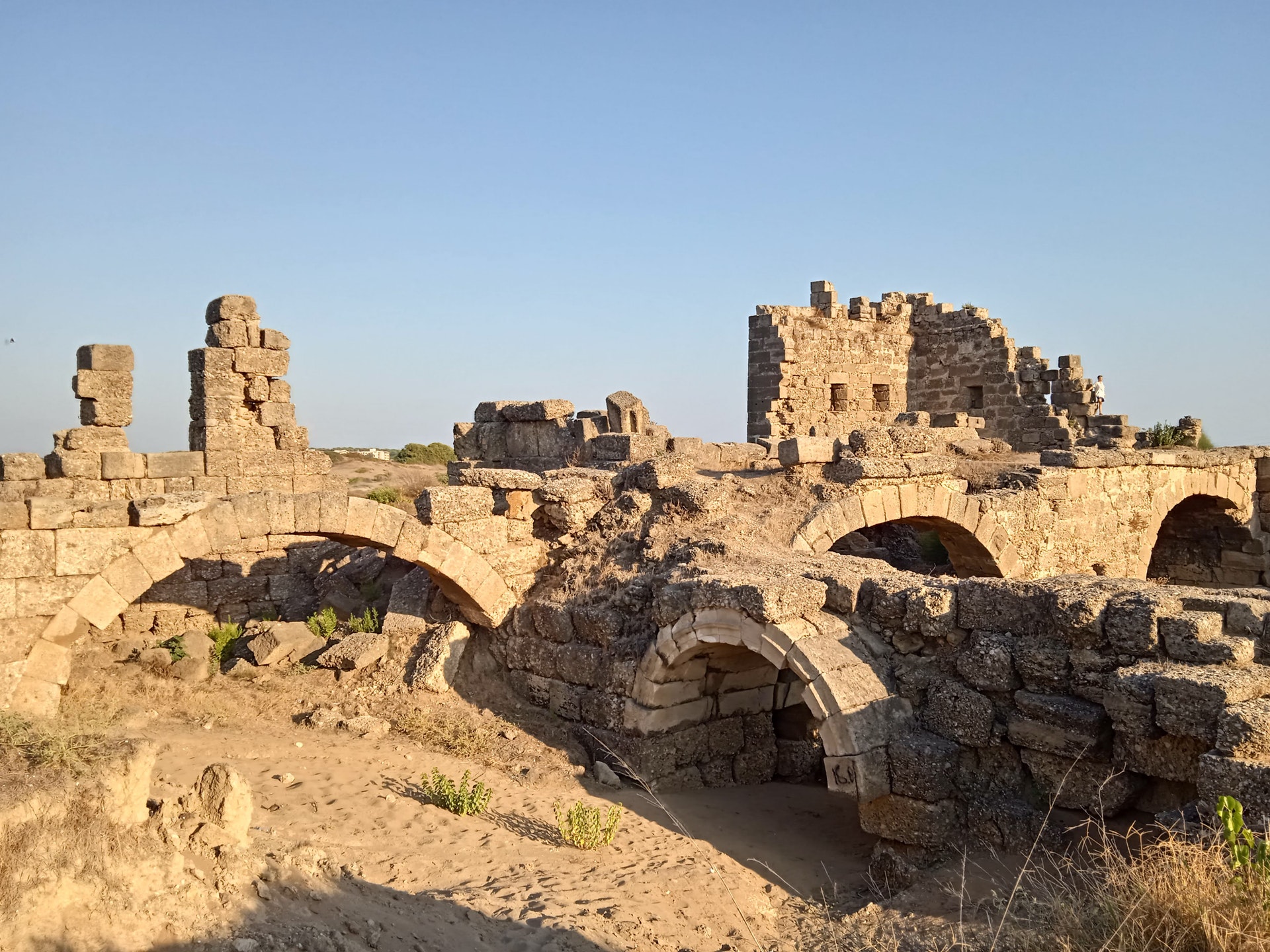 Rebuilding Jerusalem
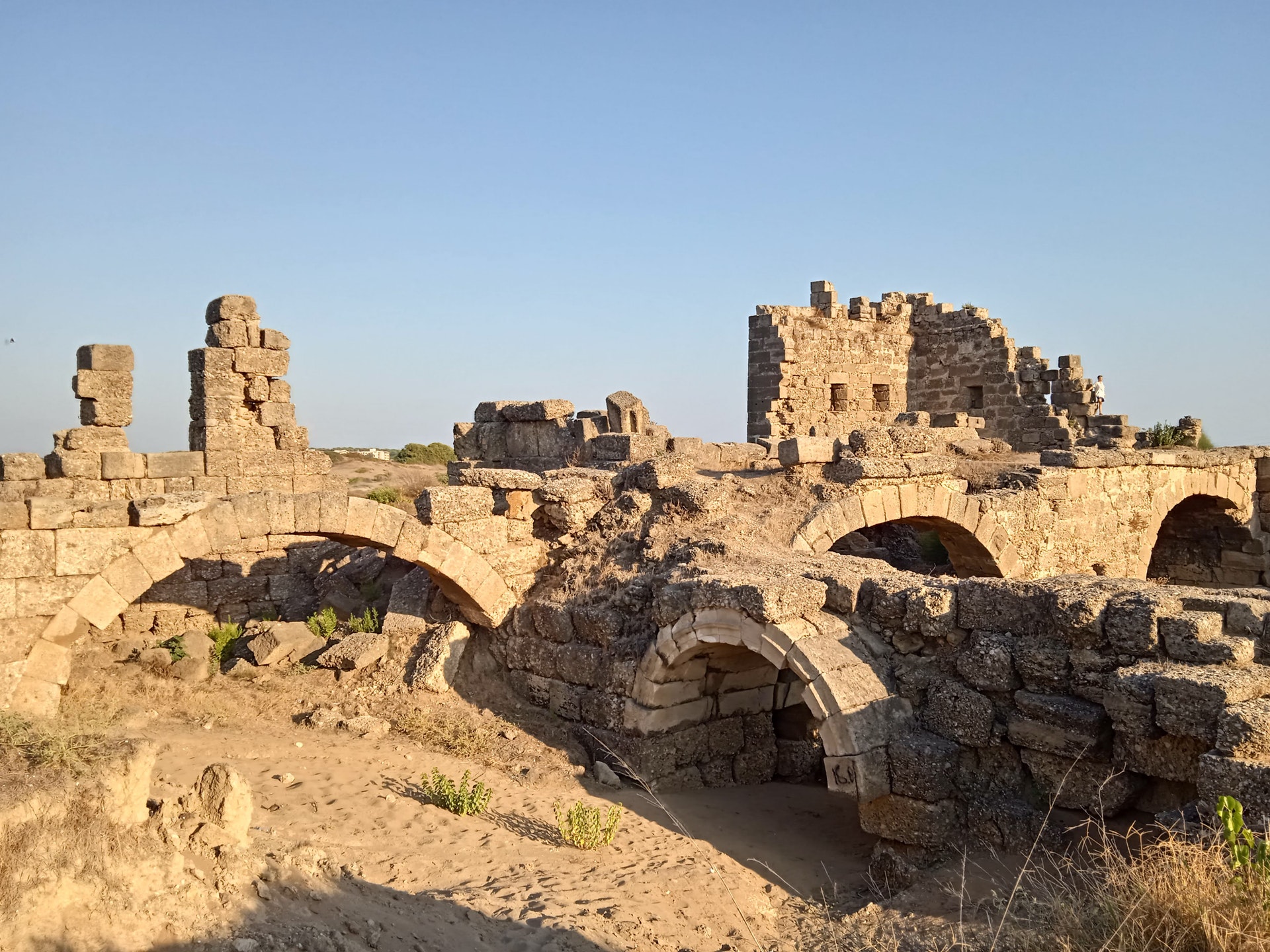 Rebuilding Jerusalem
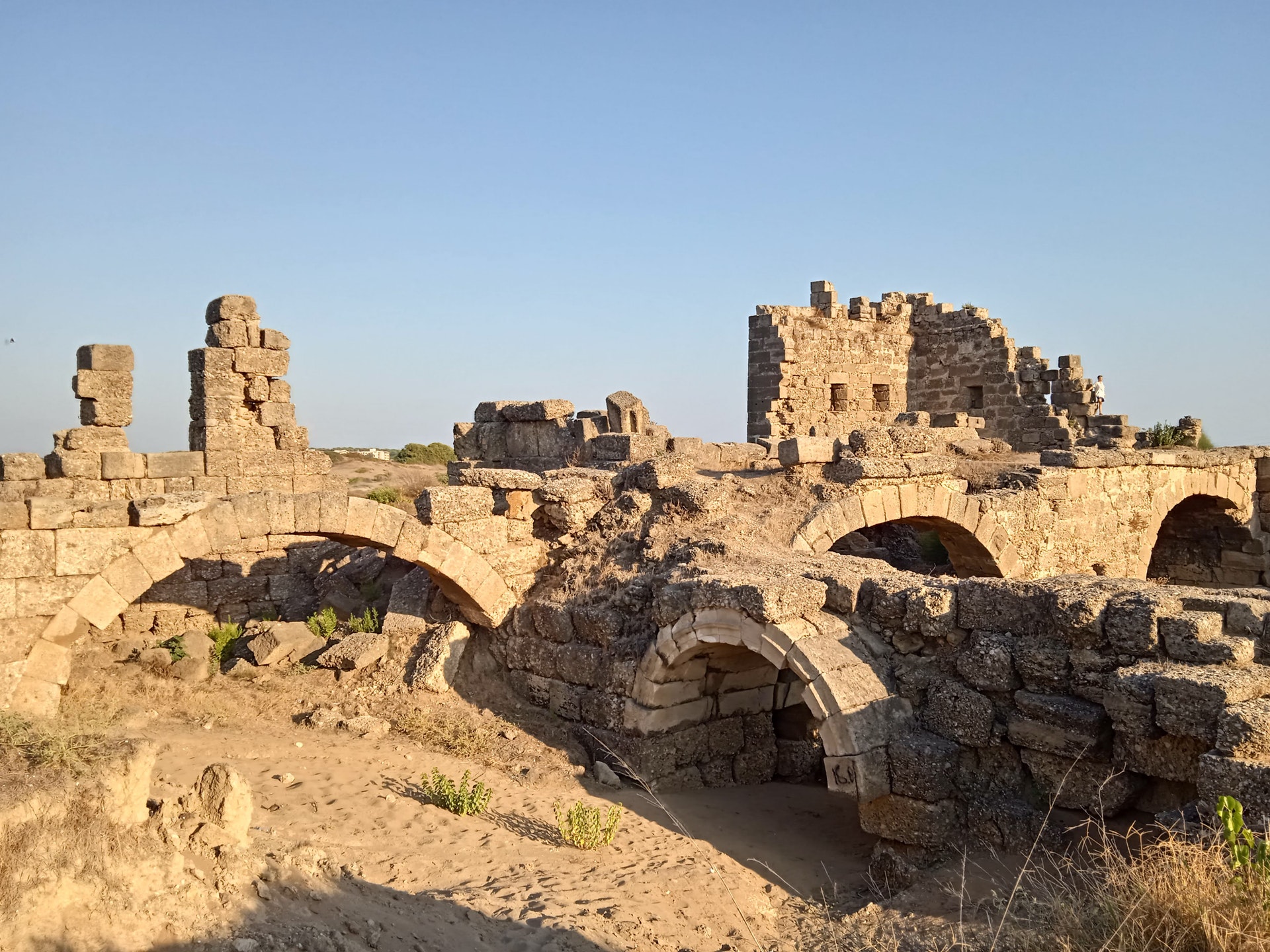 Rebuilding Jerusalem
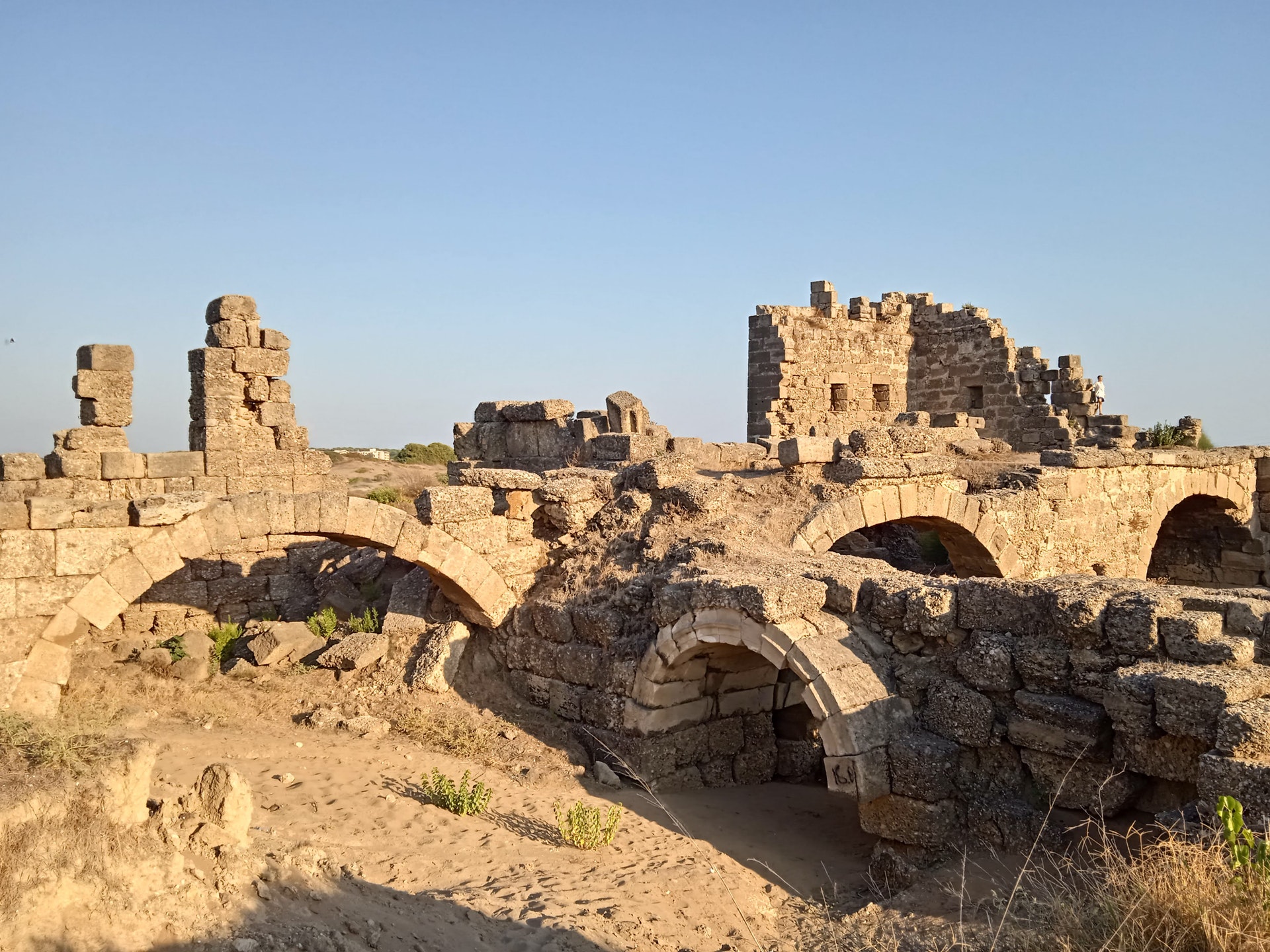 Rebuilding Jerusalem
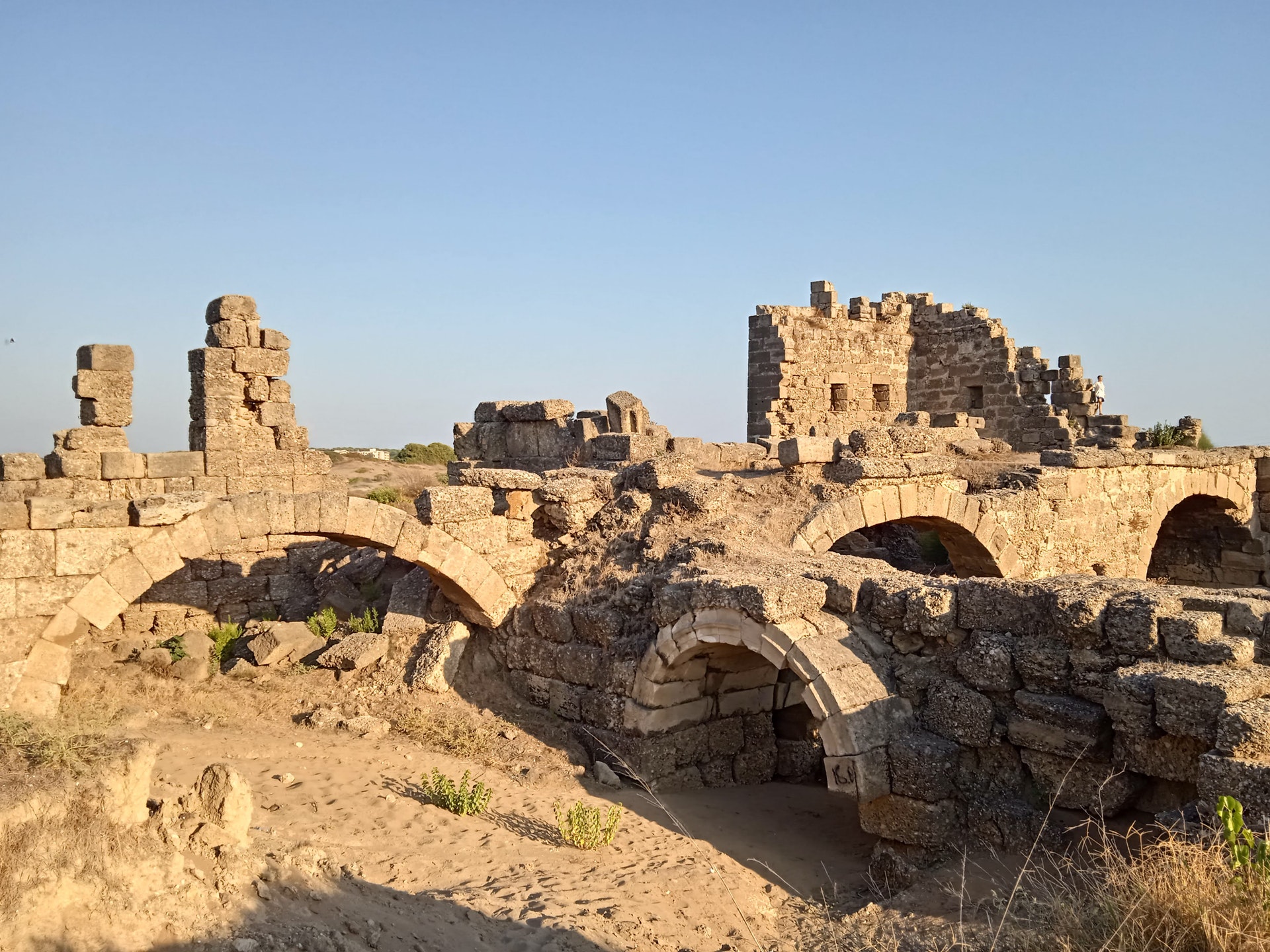 Rebuilding Jerusalem
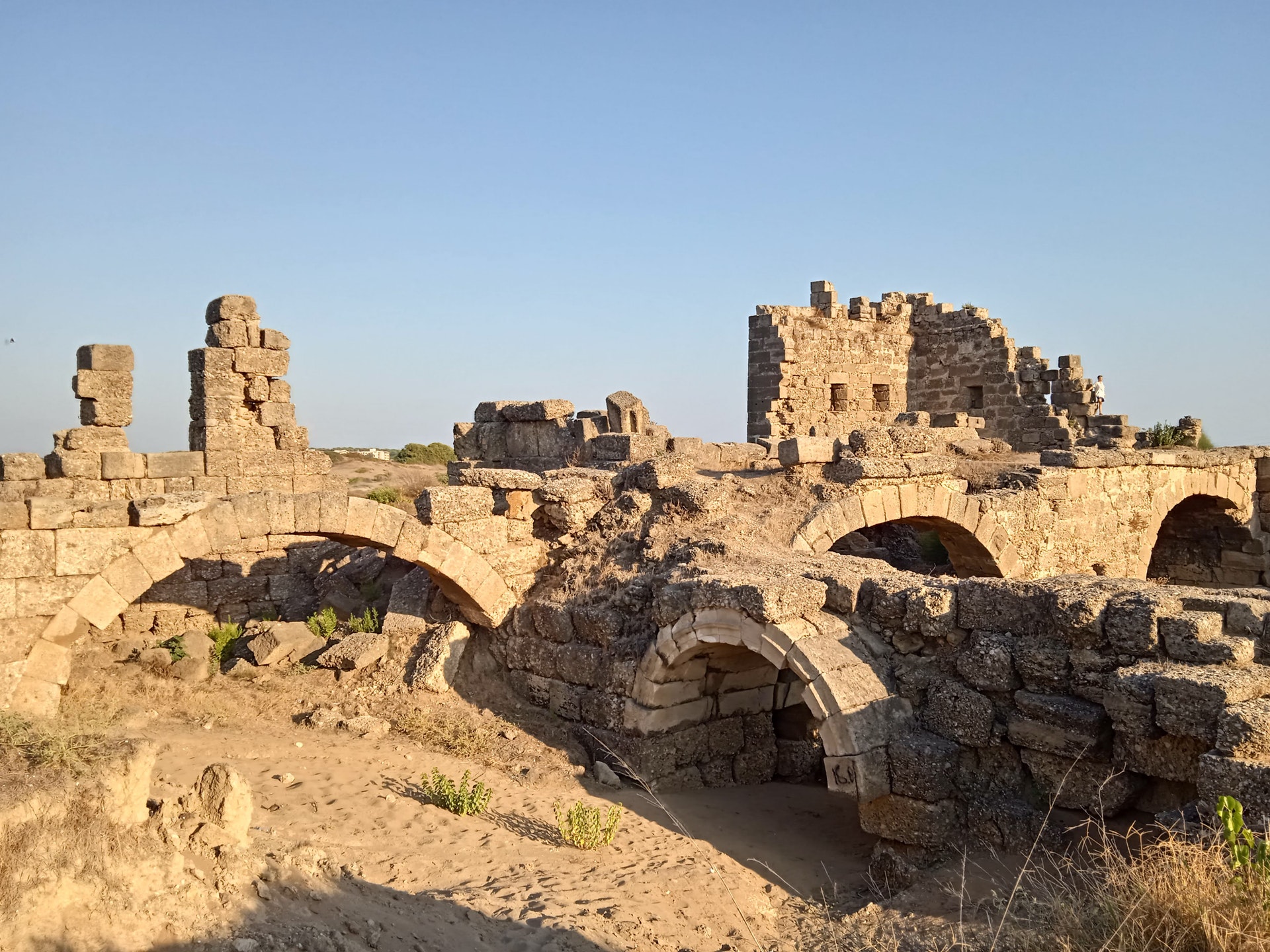 Rebuilding Jerusalem
Zerubbabel – 536 B.C. – Rebuild the Temple
Ezra – 458 B.C. – Restore the Law
Nehemiah – 444 B. C. – Rebuild the Walls
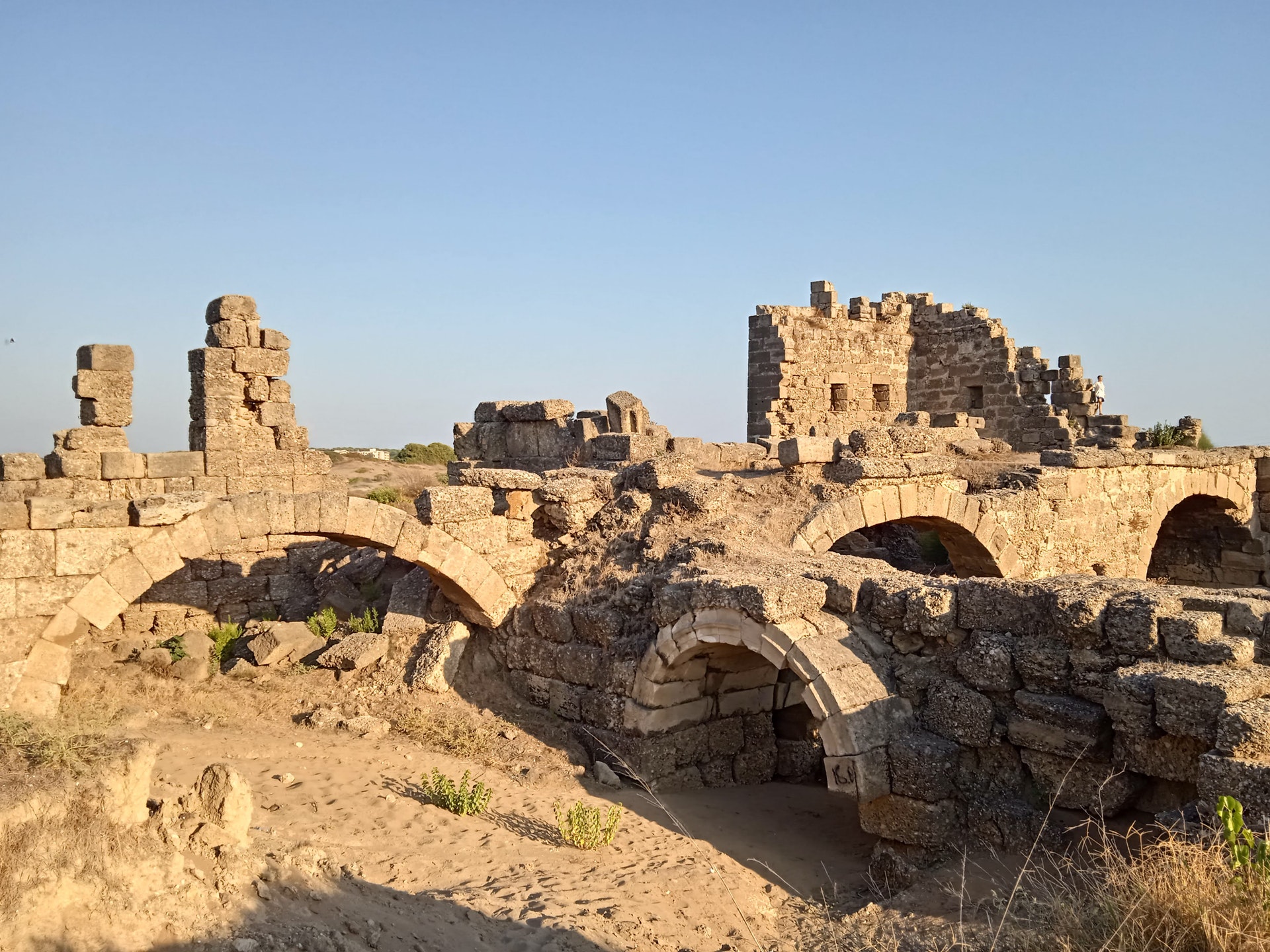 Rebuilding Needs…Unity
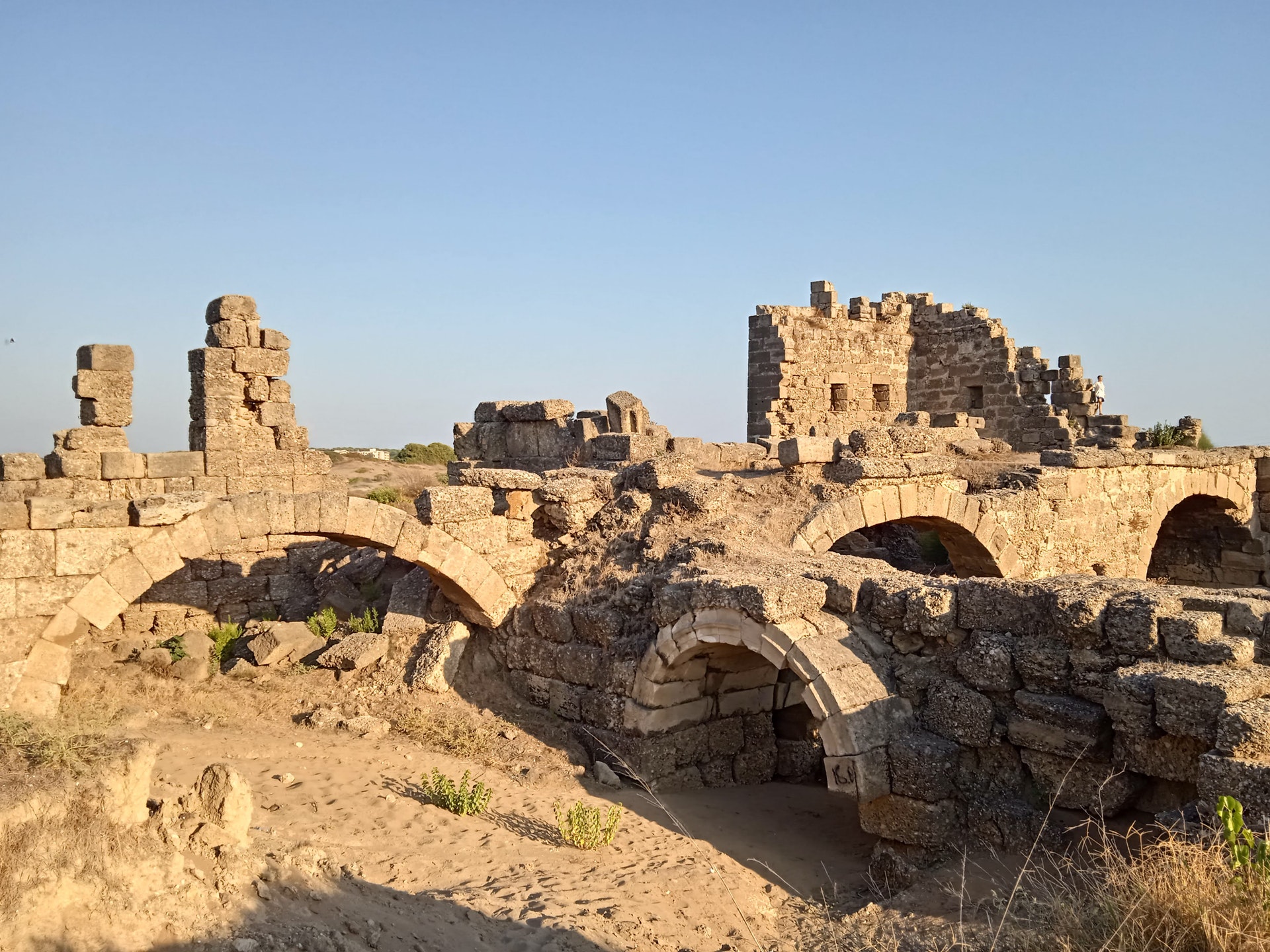 The Need For Unity
Neh. 2:17
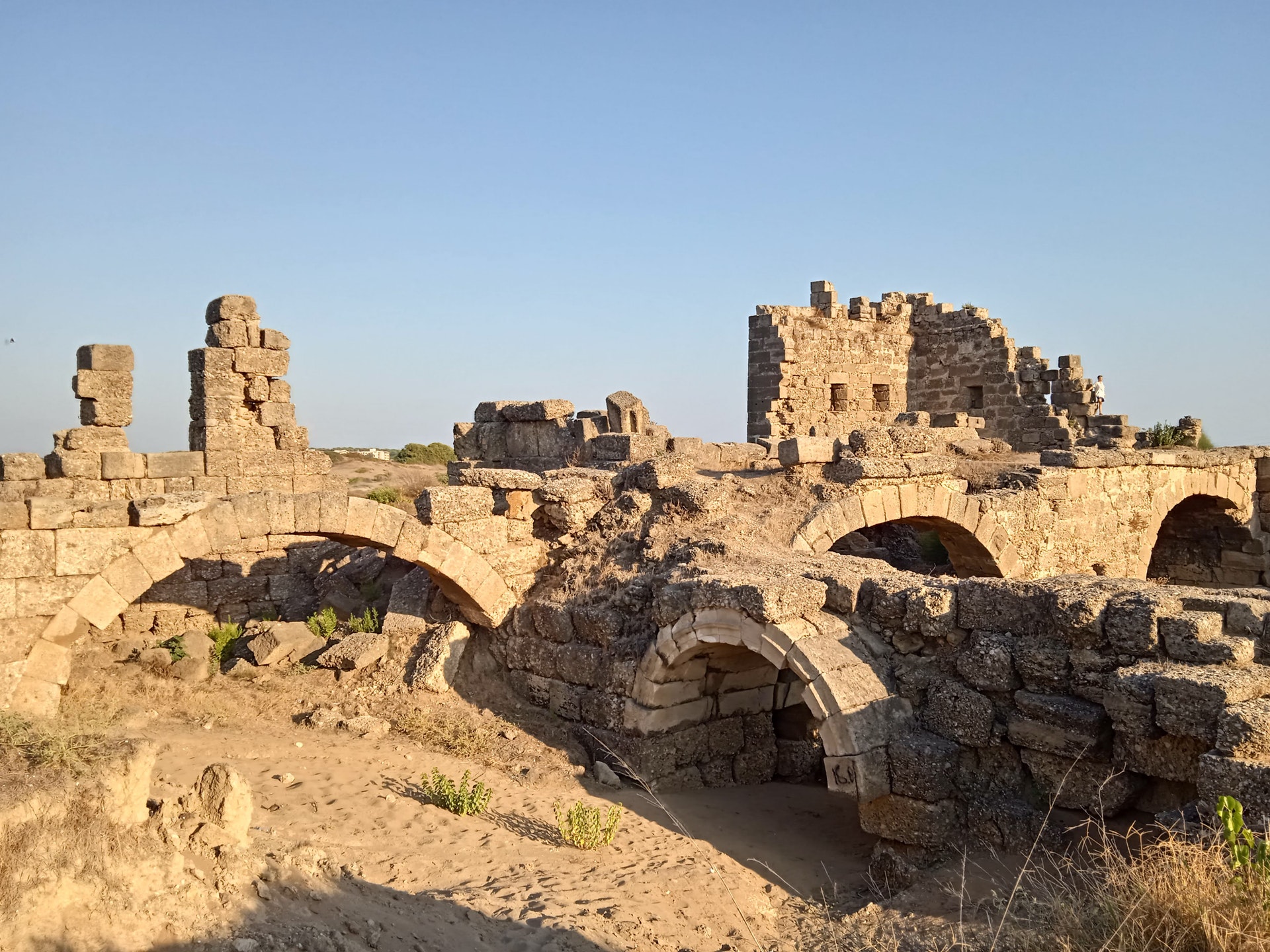 The Need For Unity
Neh. 2:17
Distress = disaster, ruin
Reproach = a disgrace, a state of dishonor
1 Cor. 1:10
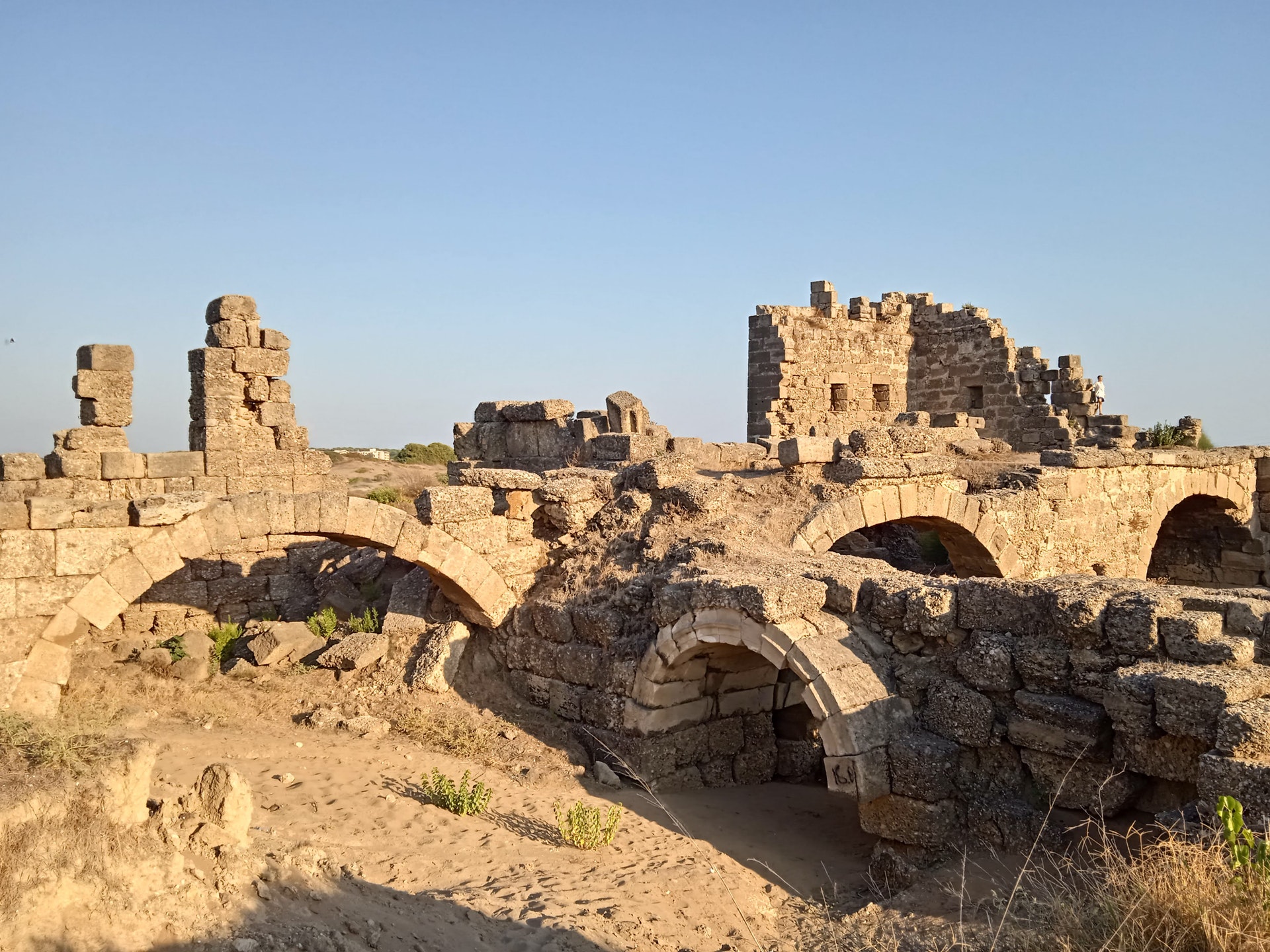 Unity Is Achieved Through…
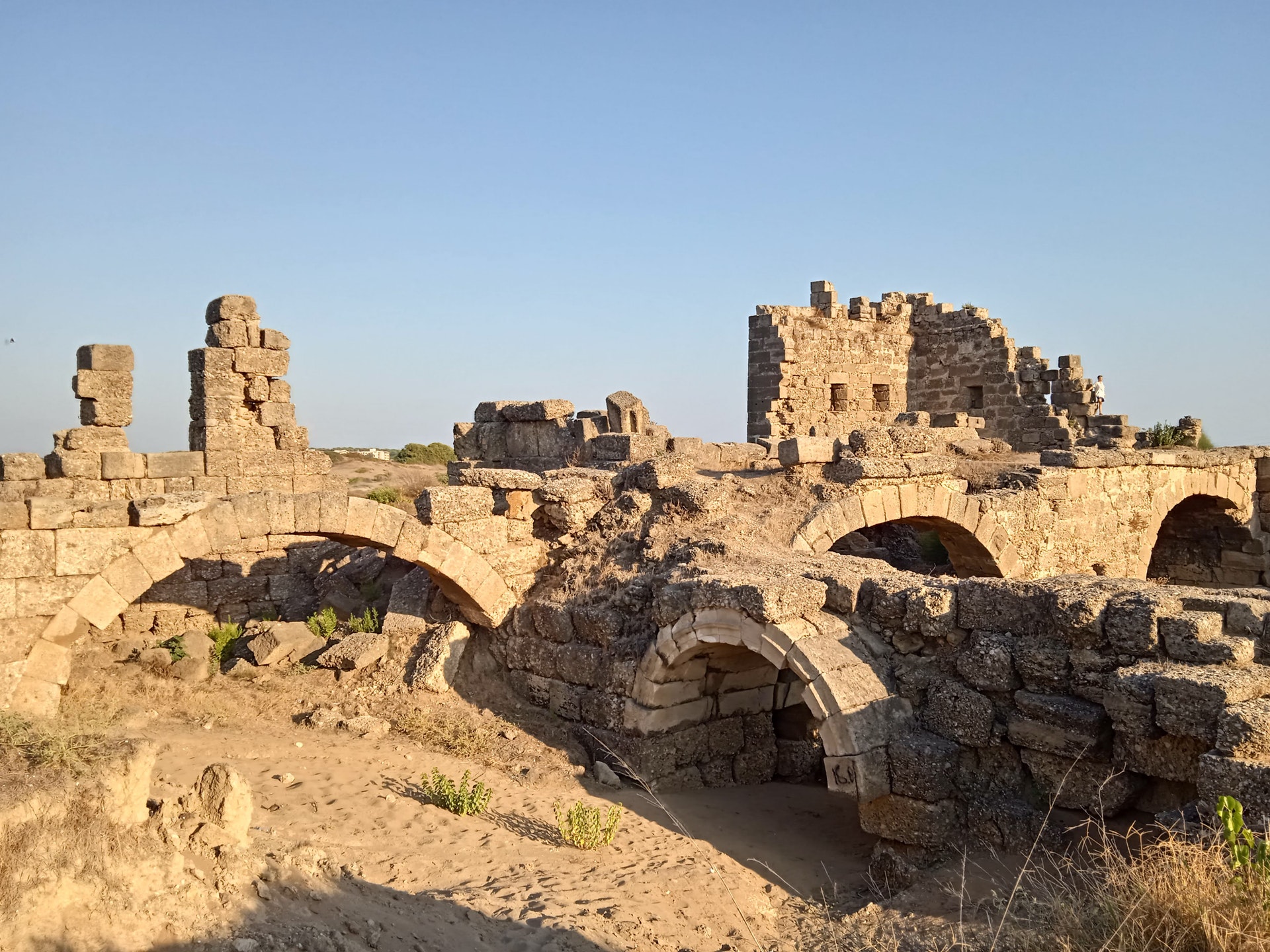 Unity Is Achieved Through…
Preparation
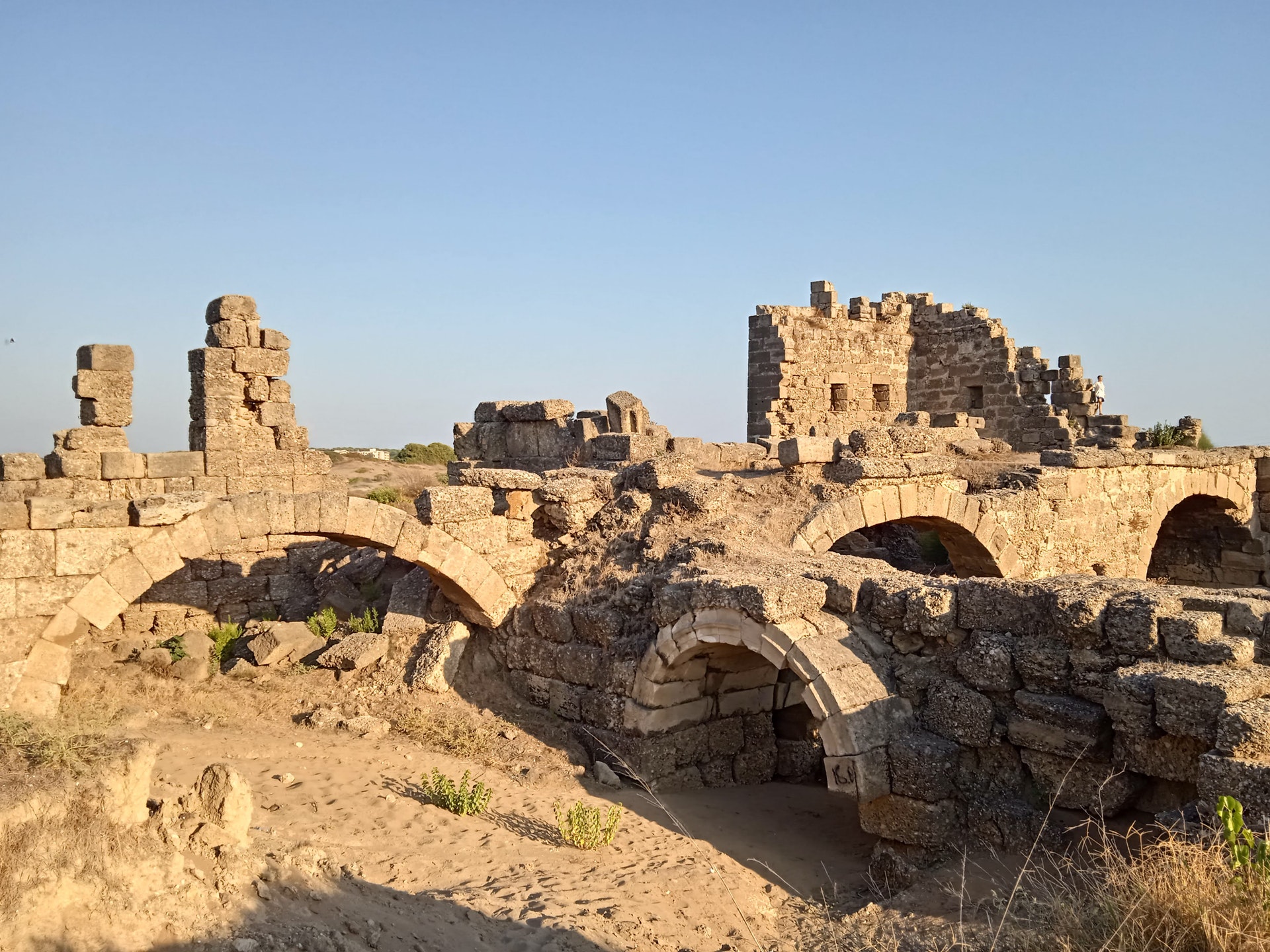 Preparation
Neh. 1:4, 11,  2:4
Prayer was a Priority
Jn. 17:20-23
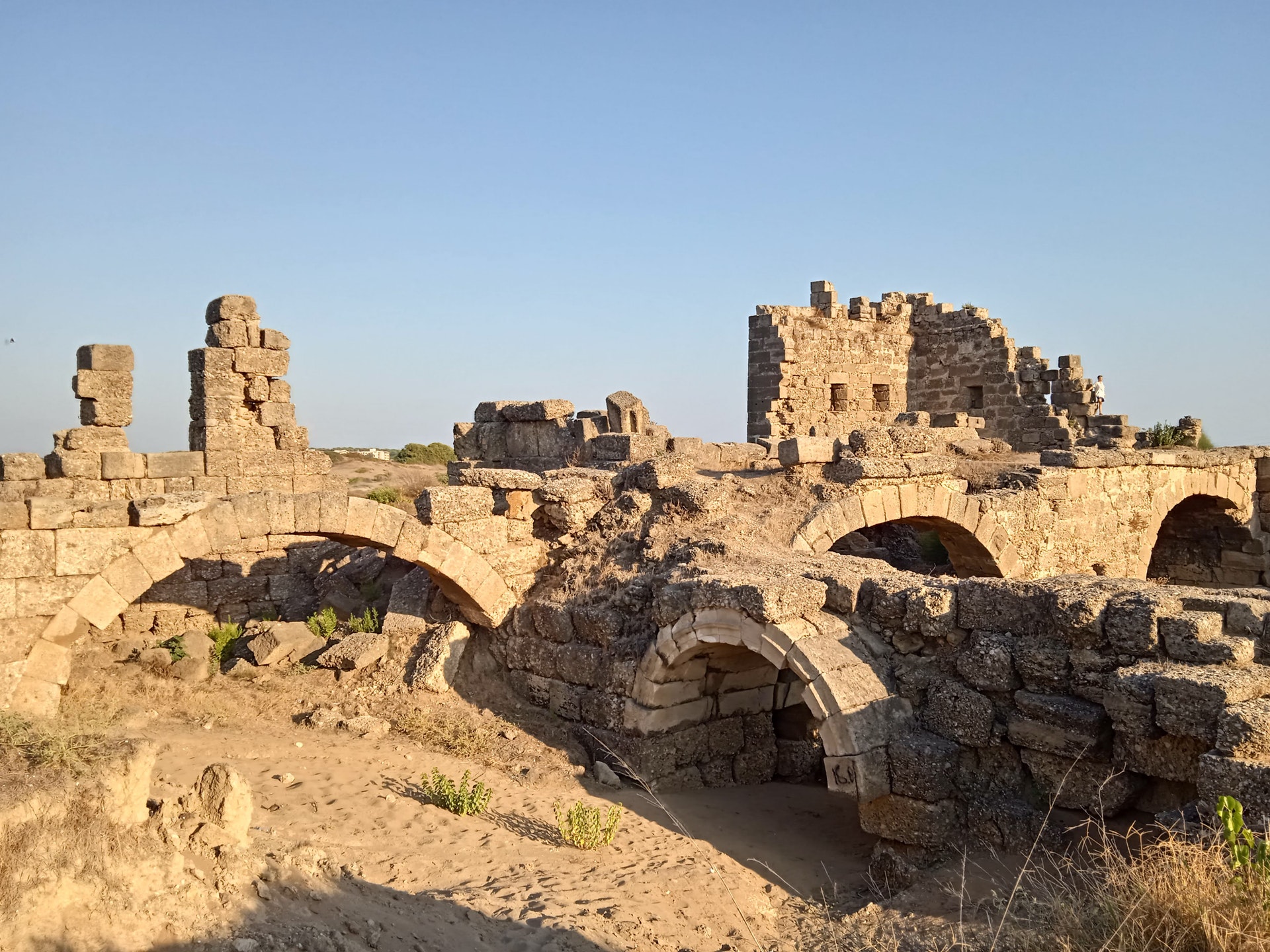 Unity Is Achieved Through…
Preparation
Organization
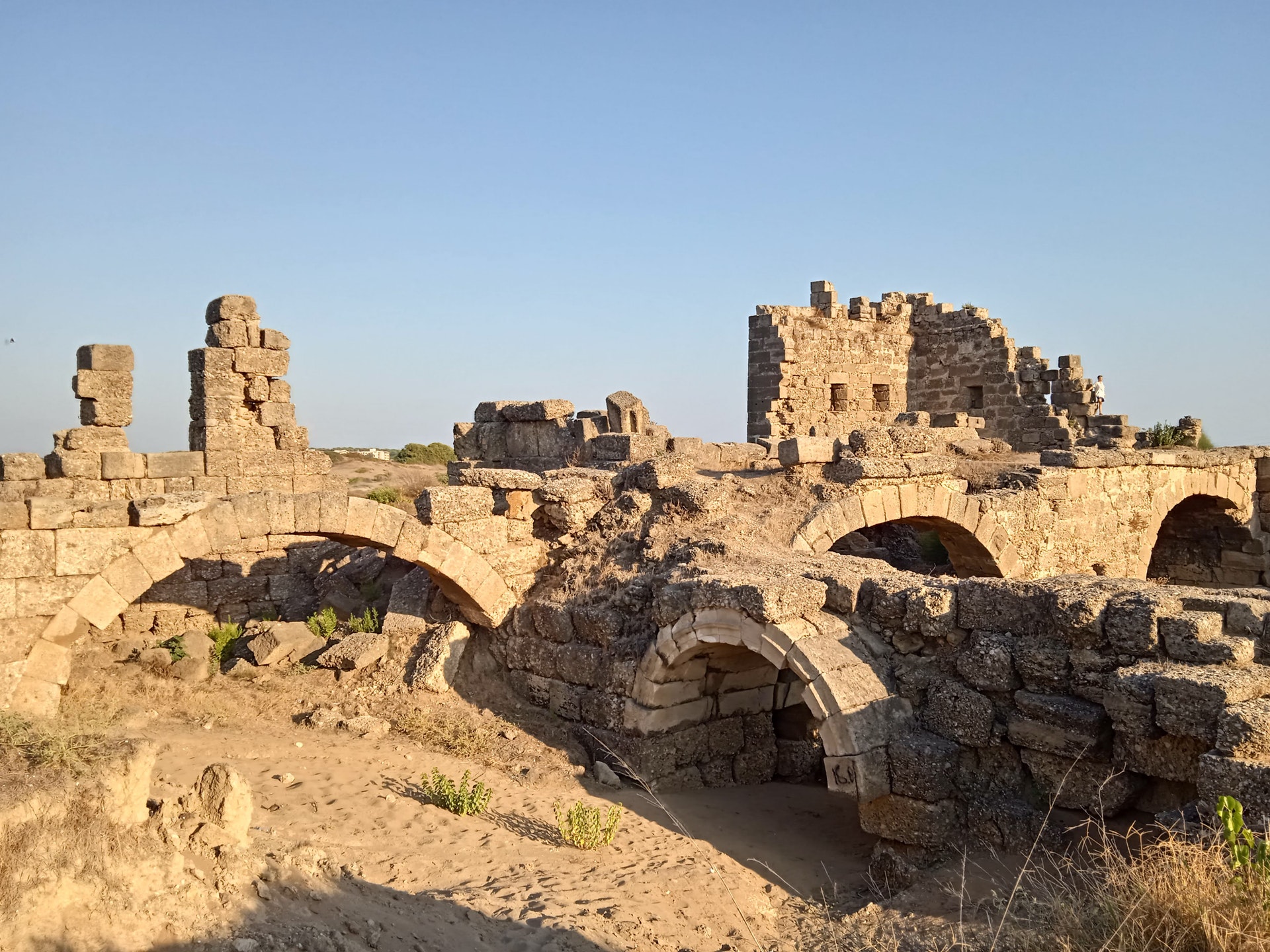 Organization
10 Sections
Sheep Gate (v.1-2)
Fish Gate (v. 3-5)
Old Gate (v. 6-12)
Valley Gate (v. 13)
Refuse Gate (v. 14)





Fountain Gate (v. 15-25)
Water Gate (v. 26-27)
Horse Gate (v. 28)
East Gate (v. 29-30)
Miphkad Gate (v. 31-32)
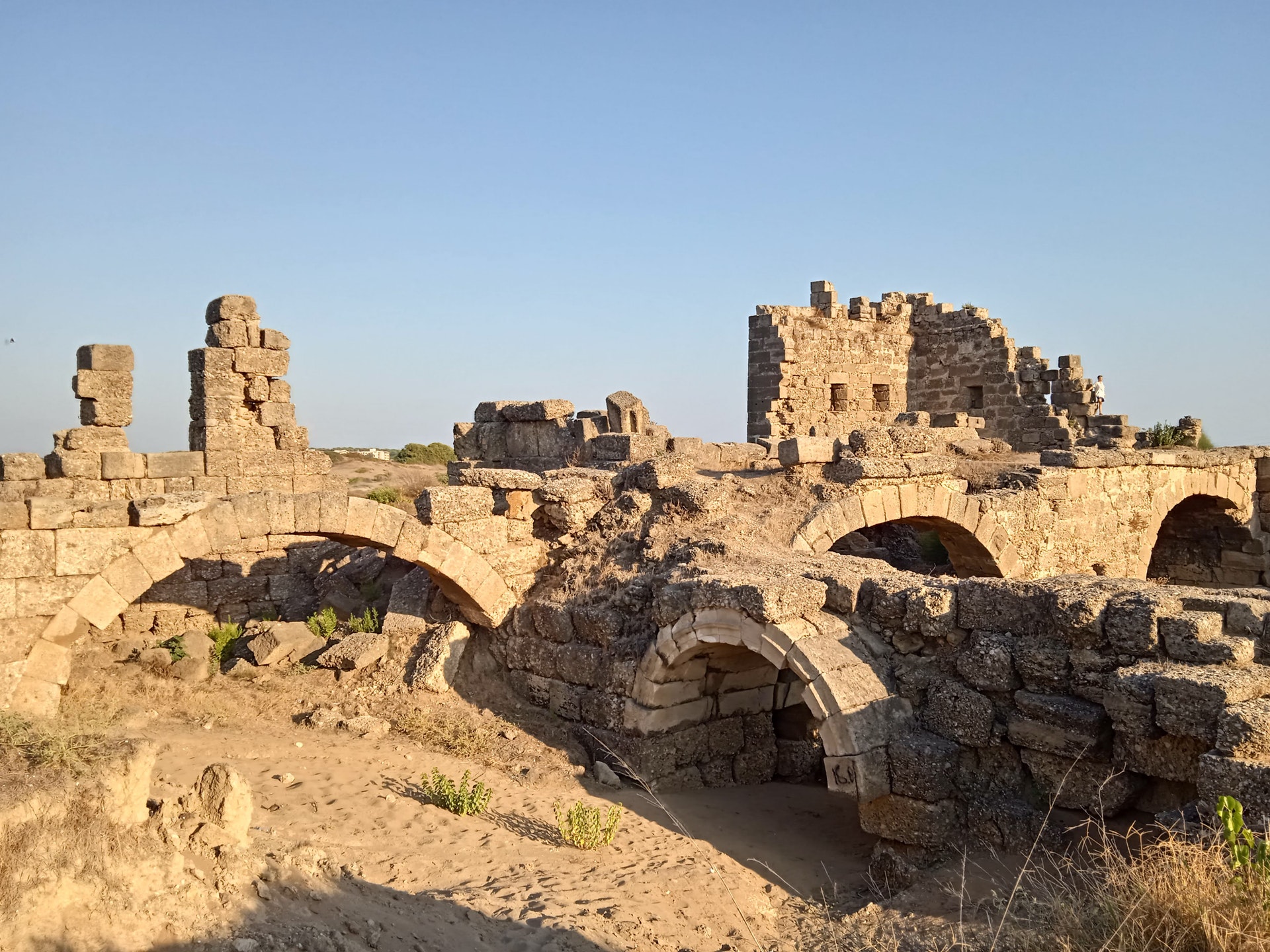 Organization
10 Sections
Sheep Gate (v.1-2)
Fish Gate (v. 3-5)
Old Gate (v. 6-12)
Valley Gate (v. 13)
Refuse Gate (v. 14)





Fountain Gate (v. 15-25)
Water Gate (v. 26-27)
Horse Gate (v. 28)
East Gate (v. 29-30)
Miphkad Gate (v. 31-32)
1 Cor. 12:6, 12, 27-28
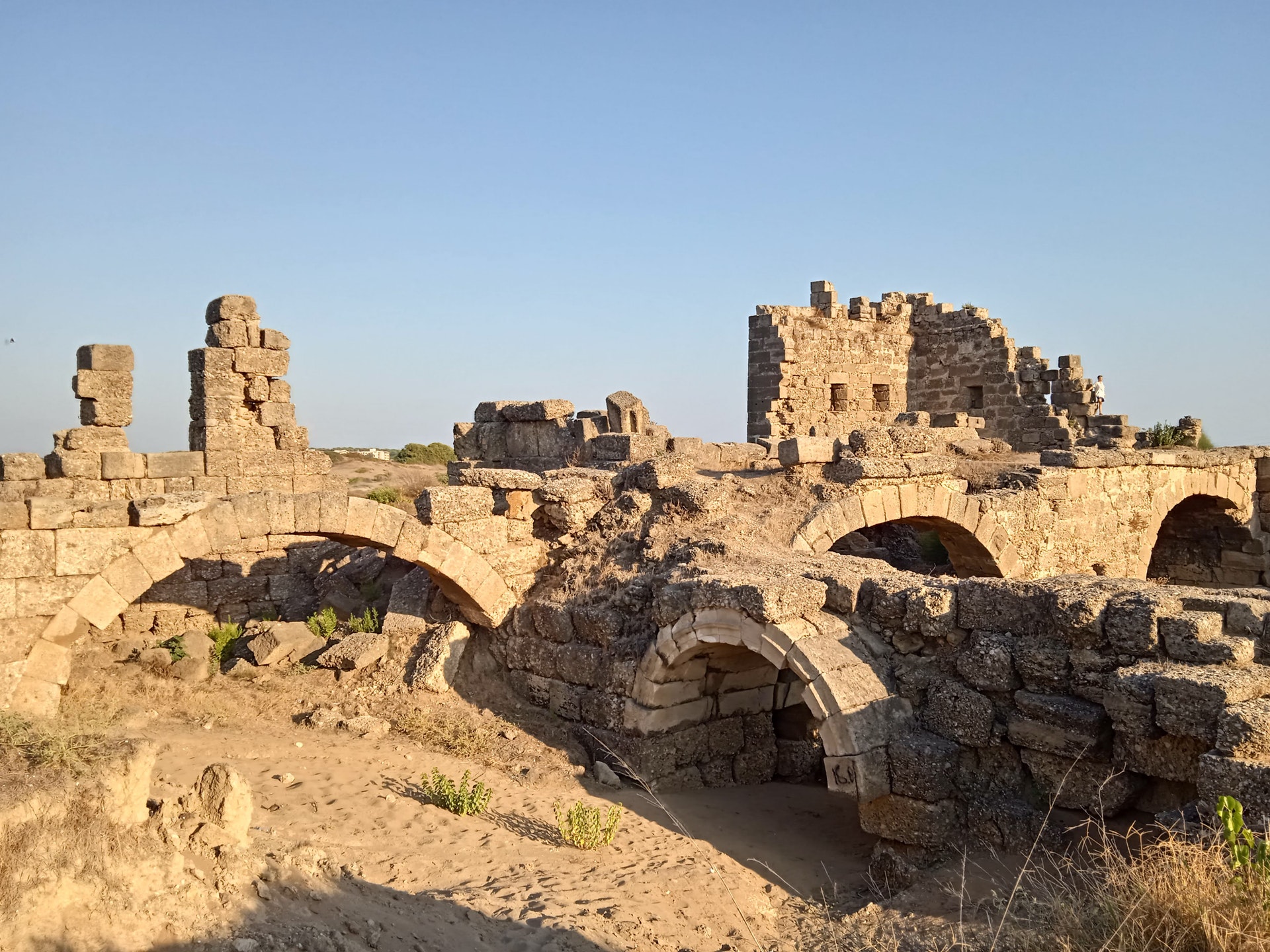 Unity Is Achieved Through…
Preparation
Organization
Cooperation
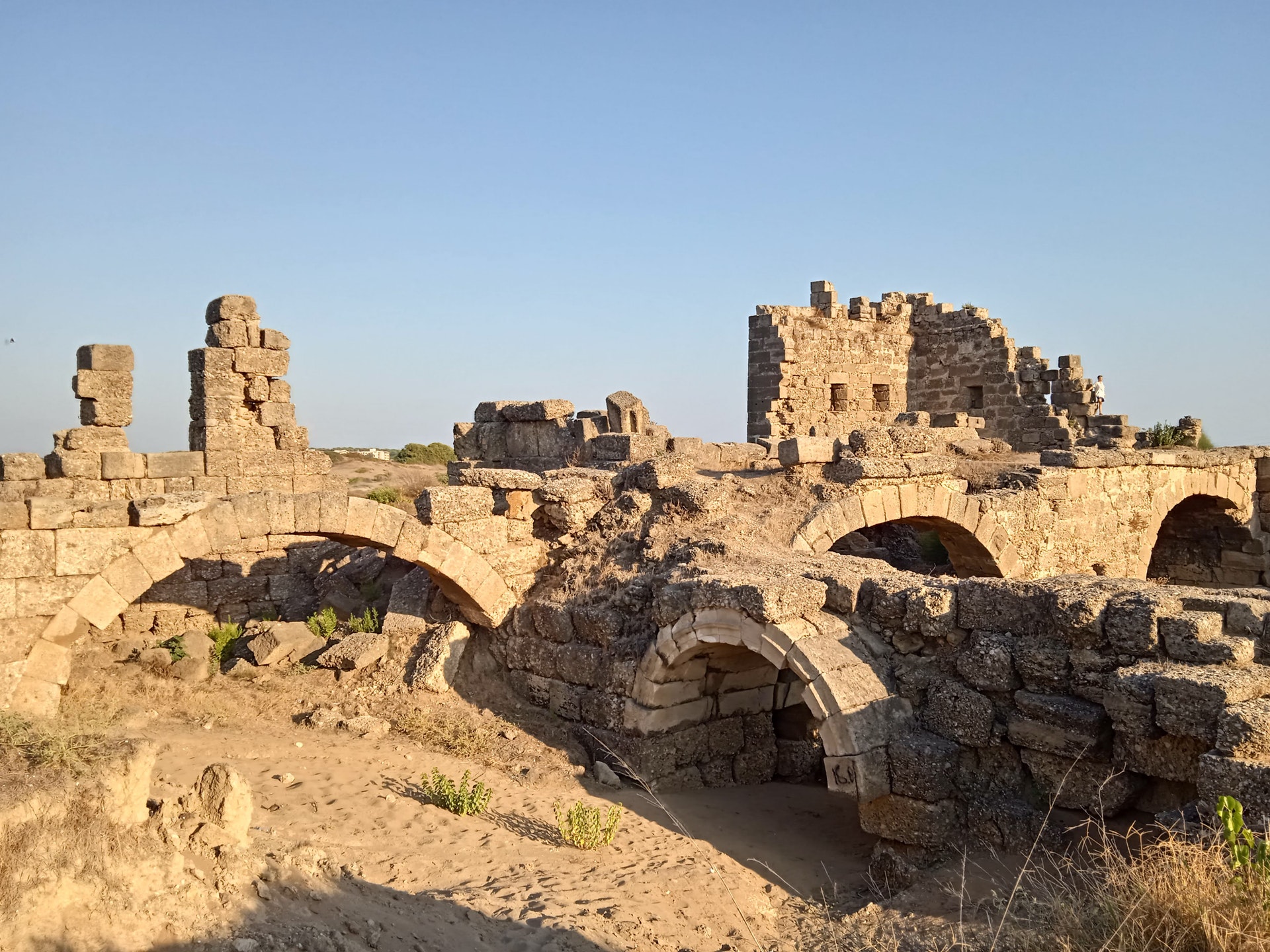 Cooperation
= “the act of working together to one end”
Prefix “Co-”  +  Operation
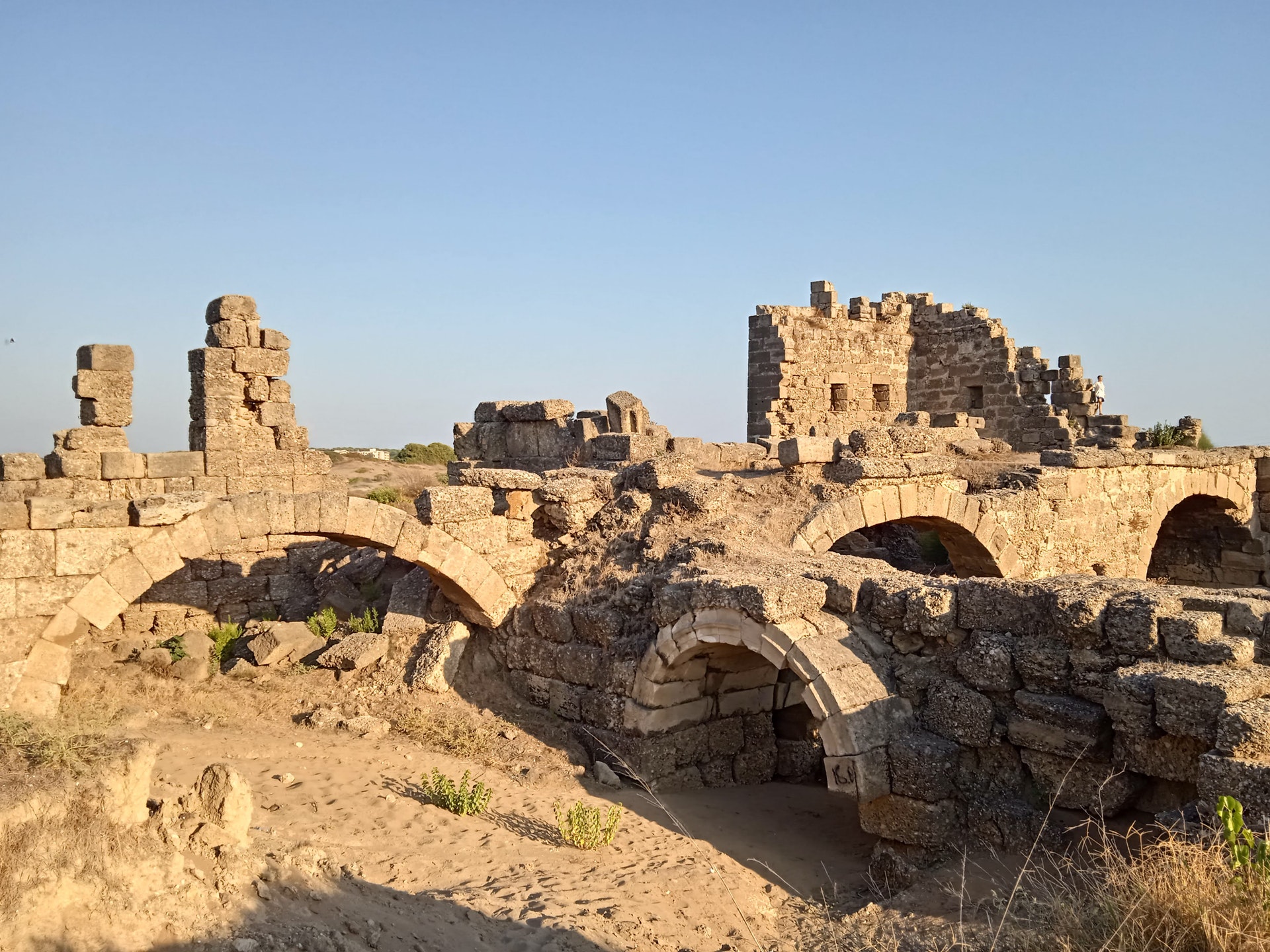 Cooperation
Operation = working, producing
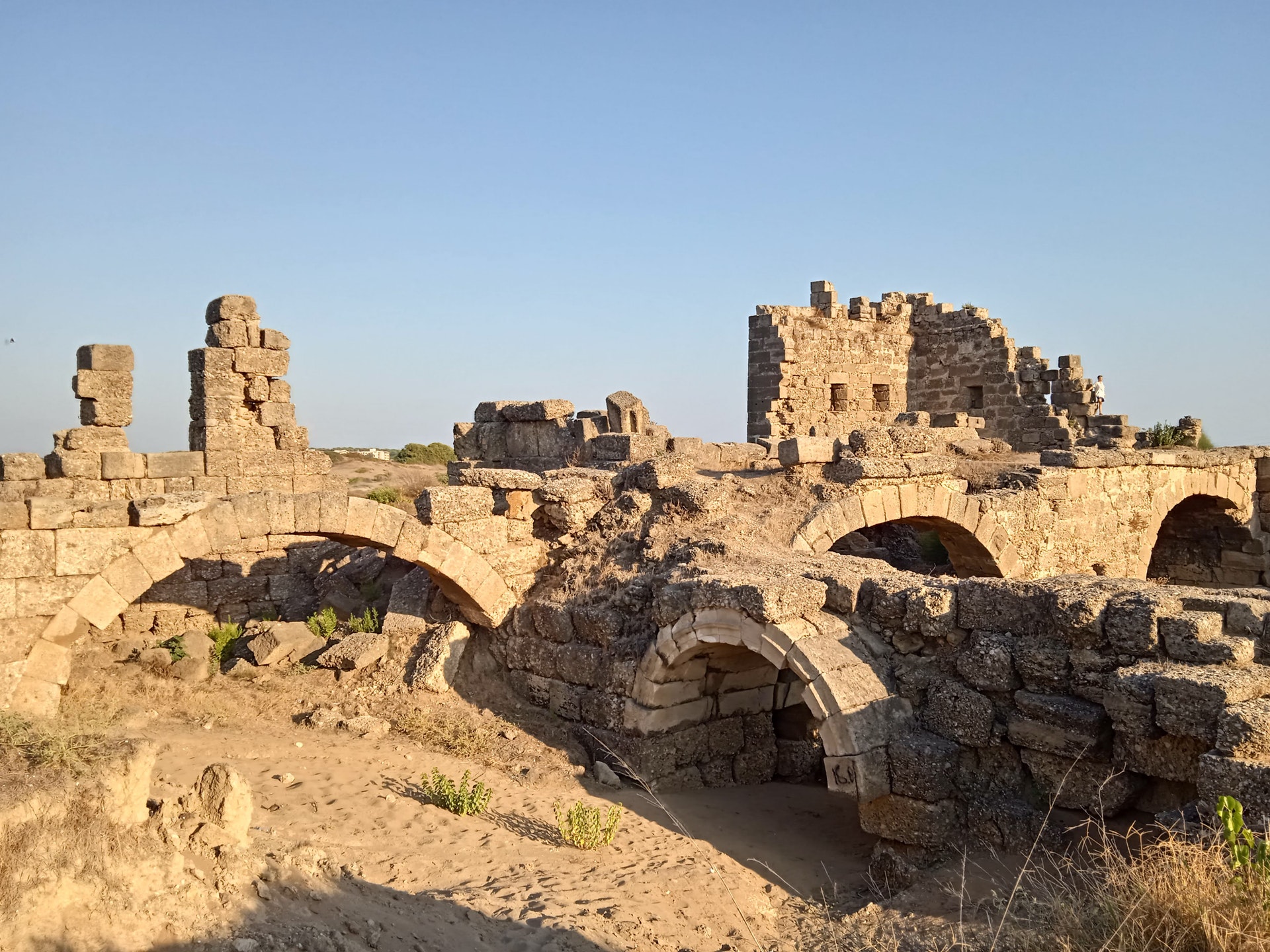 Cooperation
Operation = working, producing
In Chapter 3,
“built” 7 times
“made repairs” 40 times
Neh. 2:18
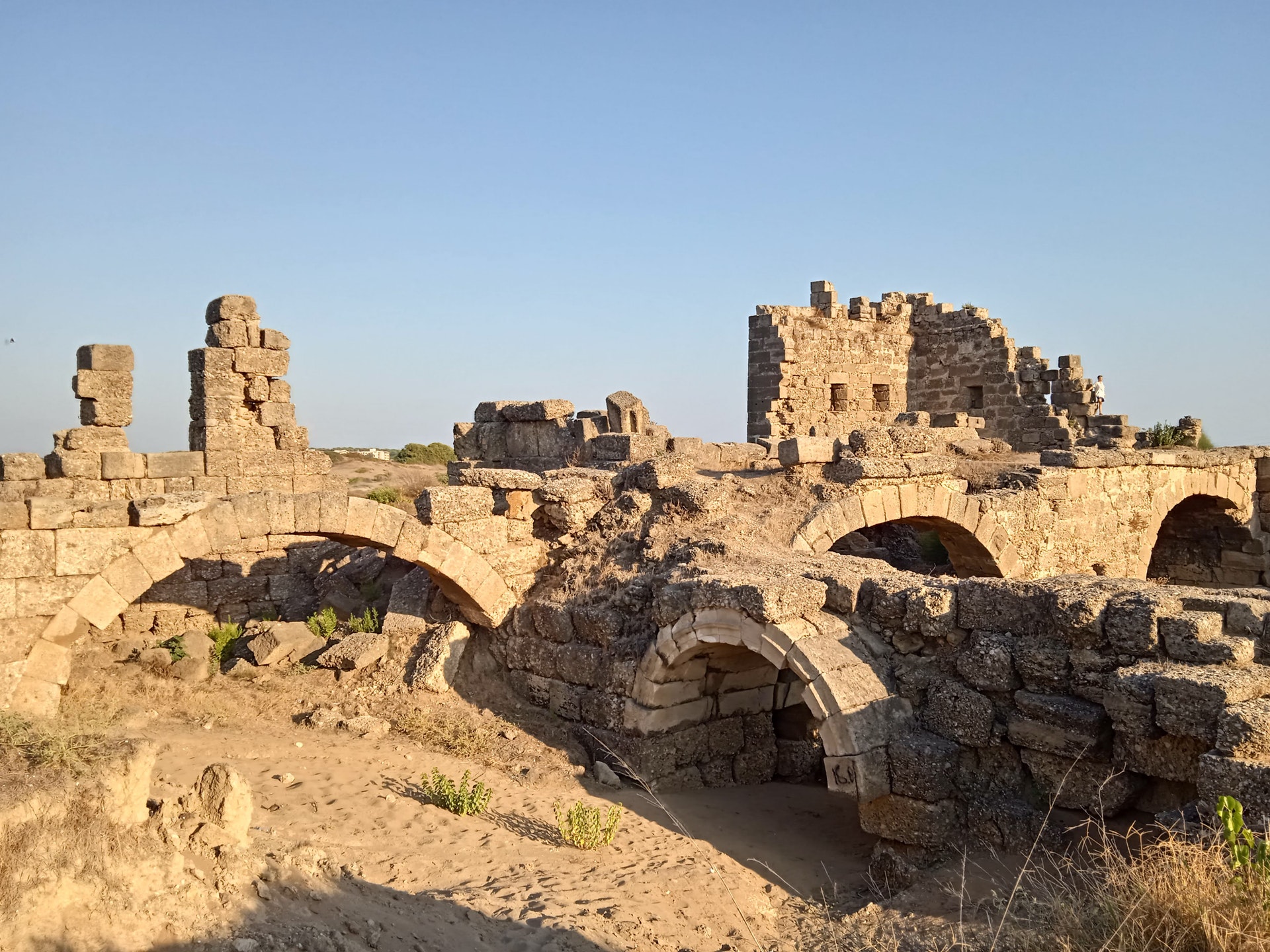 Unity Is Achieved Through…
Preparation
Organization
Cooperation
Dedication
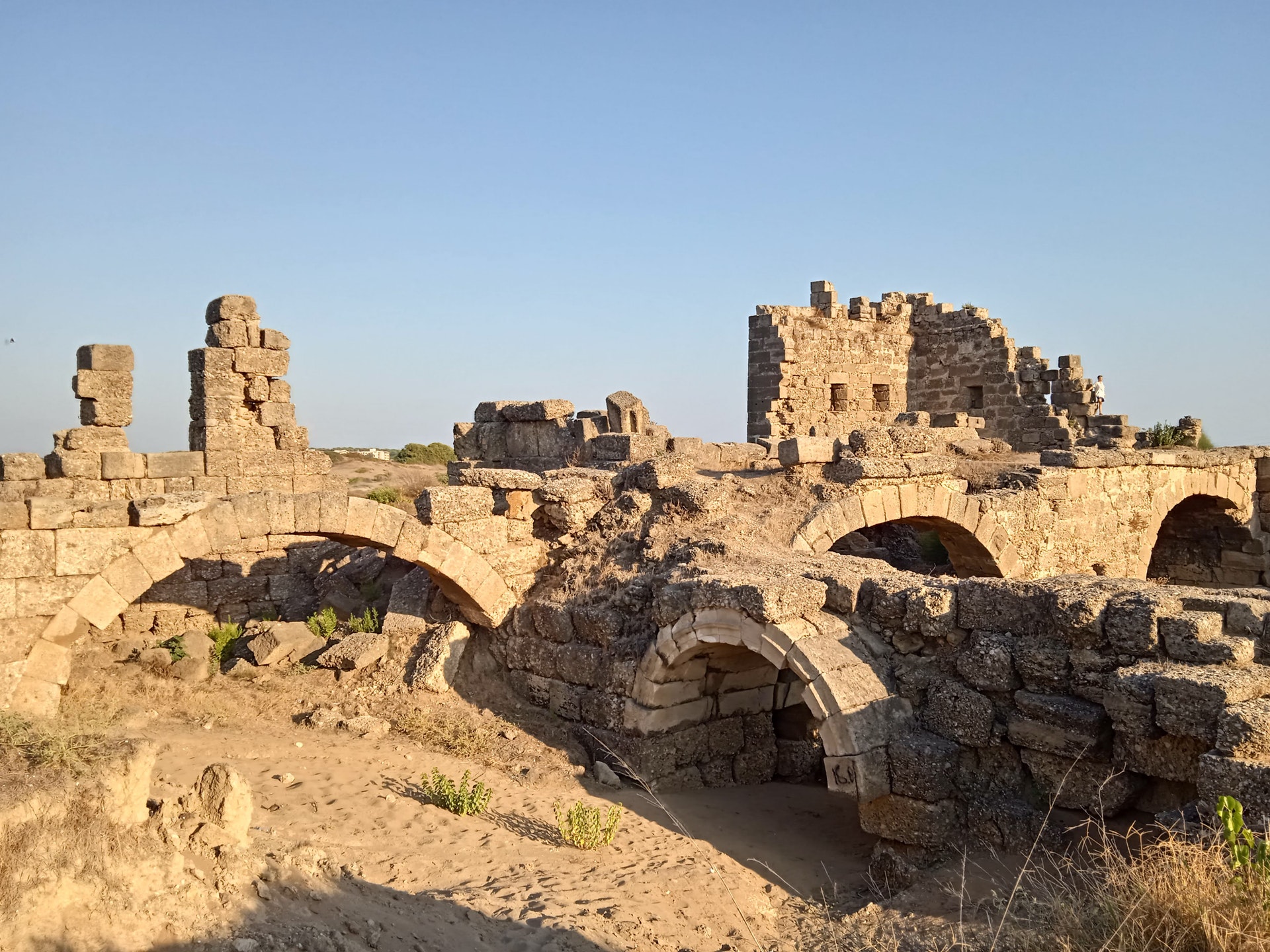 Dedication
Neh. 4:6 – “a mind to work”
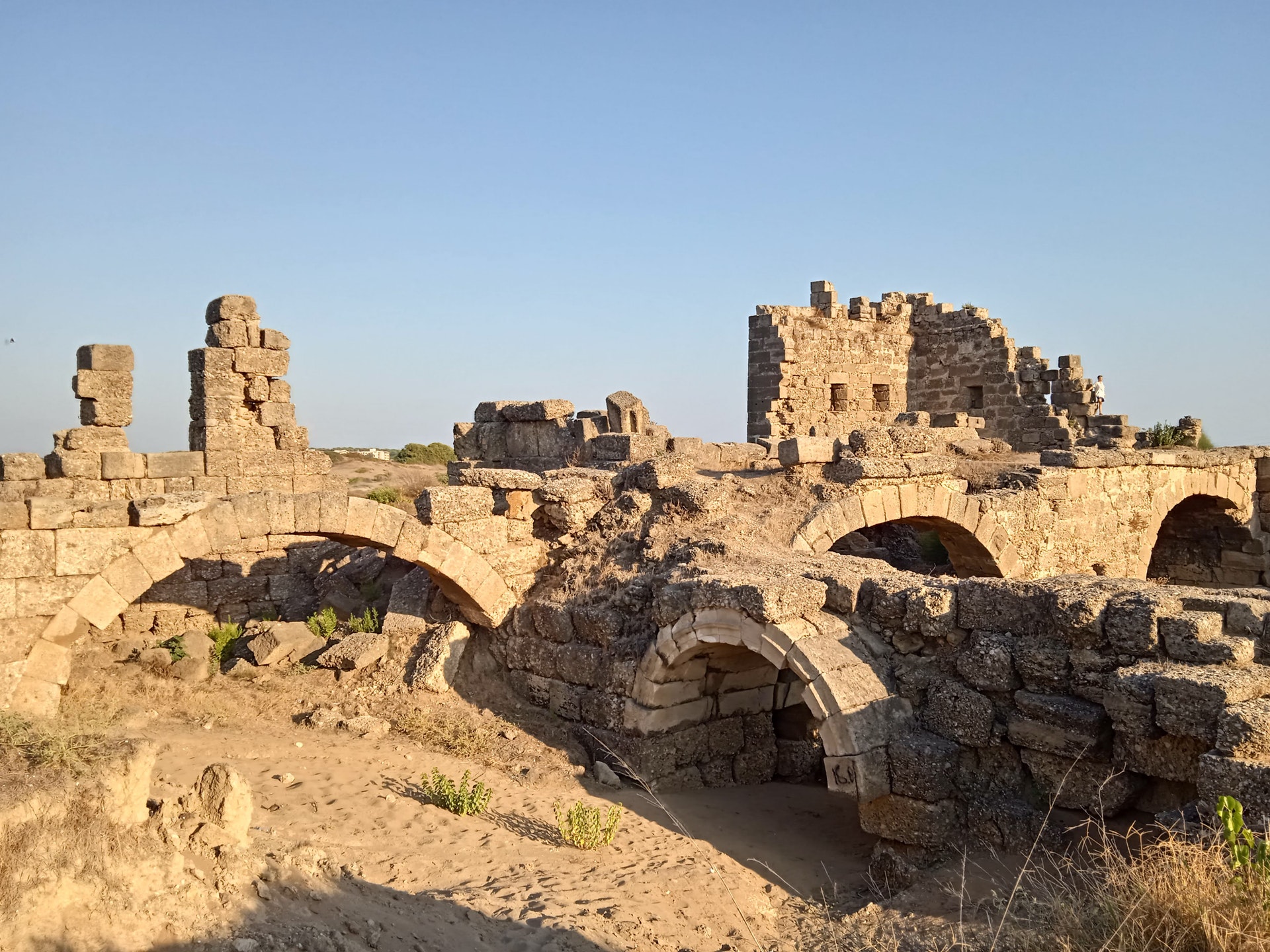 Dedication
Neh. 4:6 – “a mind to work”
Phili. 2:5 – “Let this mind be in you…”
Col. 3:2 – “Set your mind on…”
Eph. 4:3 – “endeavoring”
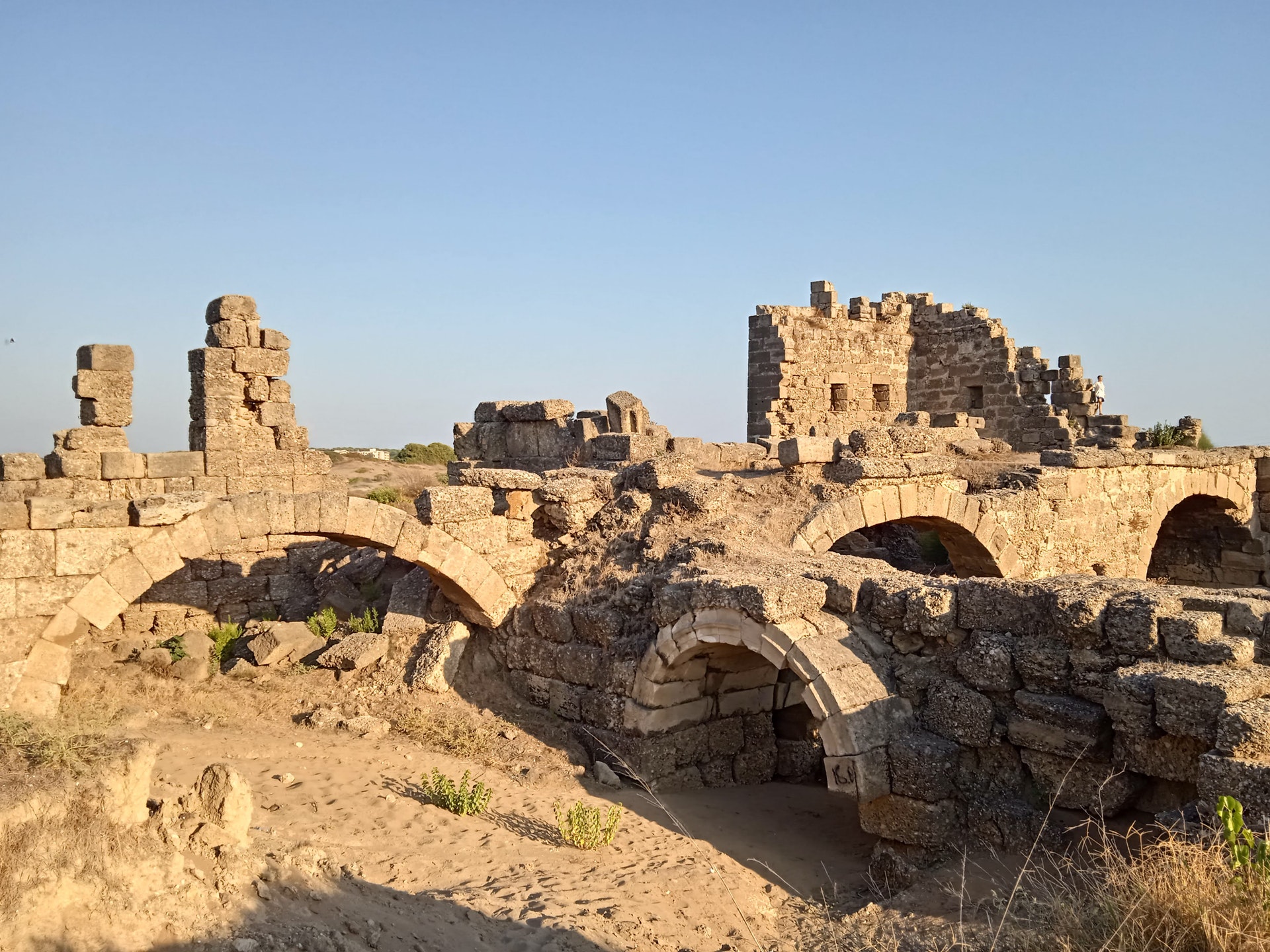 Unity Is Achieved Through…
Preparation
Organization
Cooperation
Dedication
Instruction
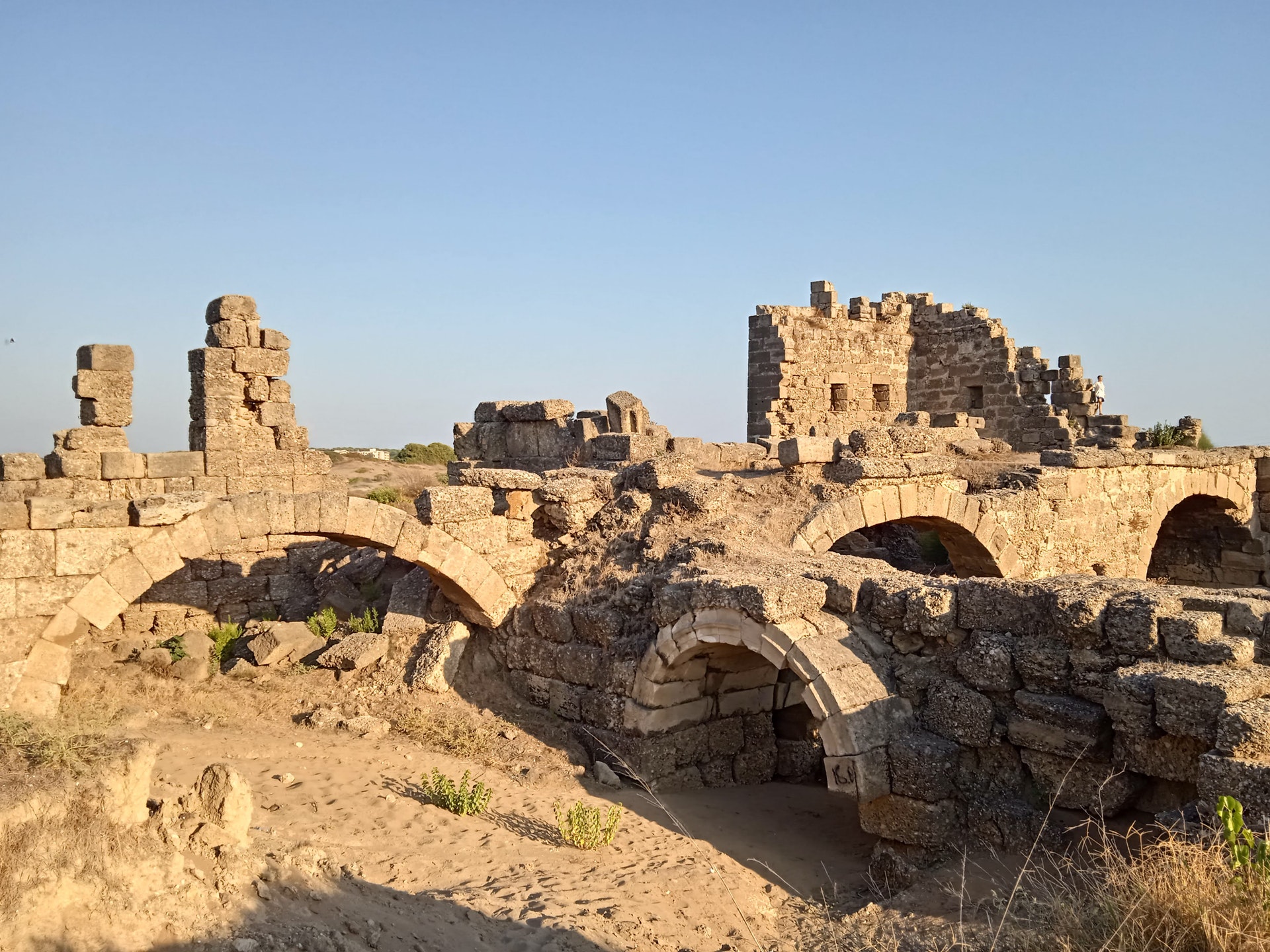 Instruction
Neh. 2:18, 20
“son / sons of” – 36 times
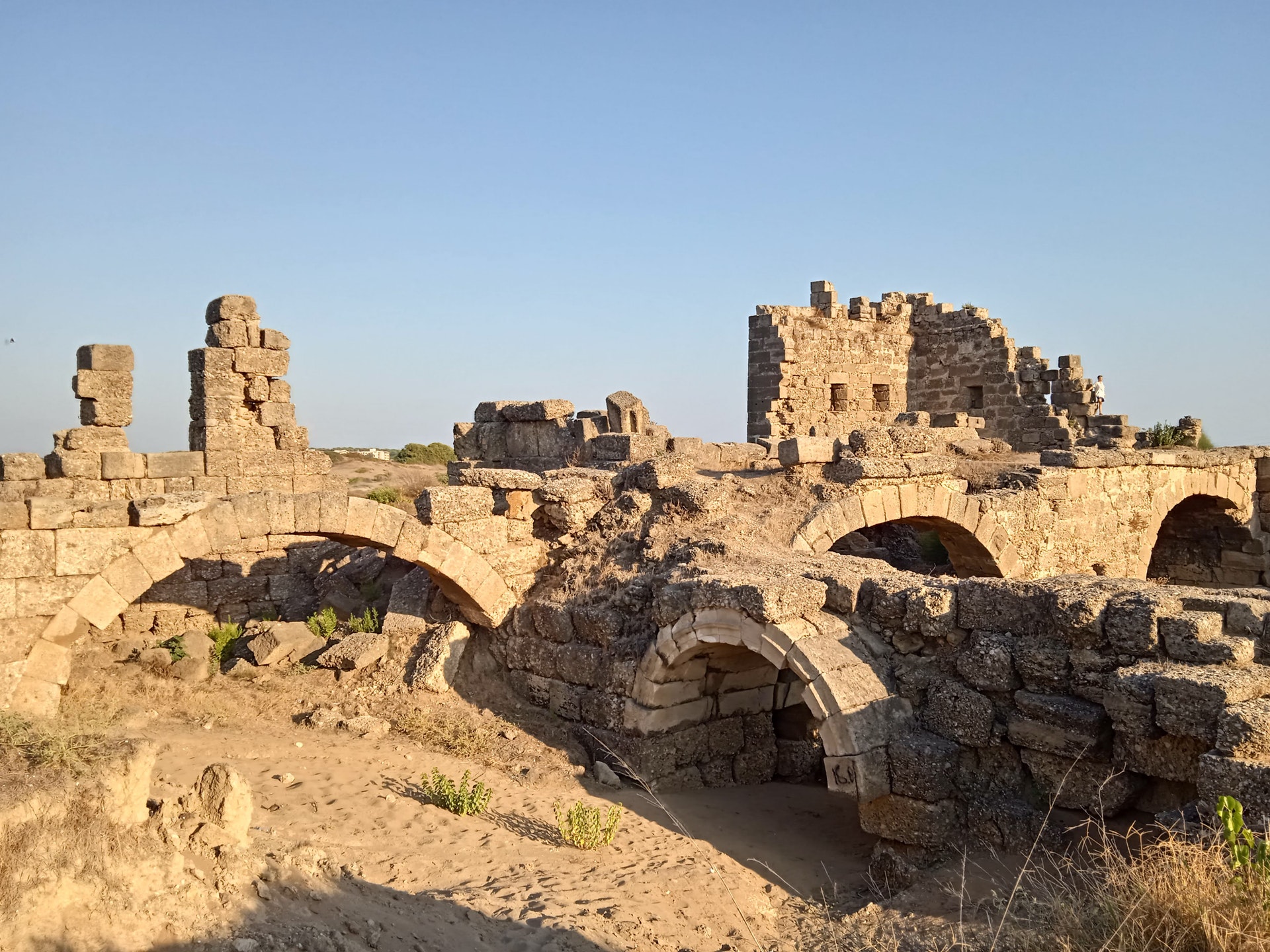 Instruction
Neh. 2:18, 20
“son / sons of” – 36 times
Neh. 8:8
Eph. 4:1-6
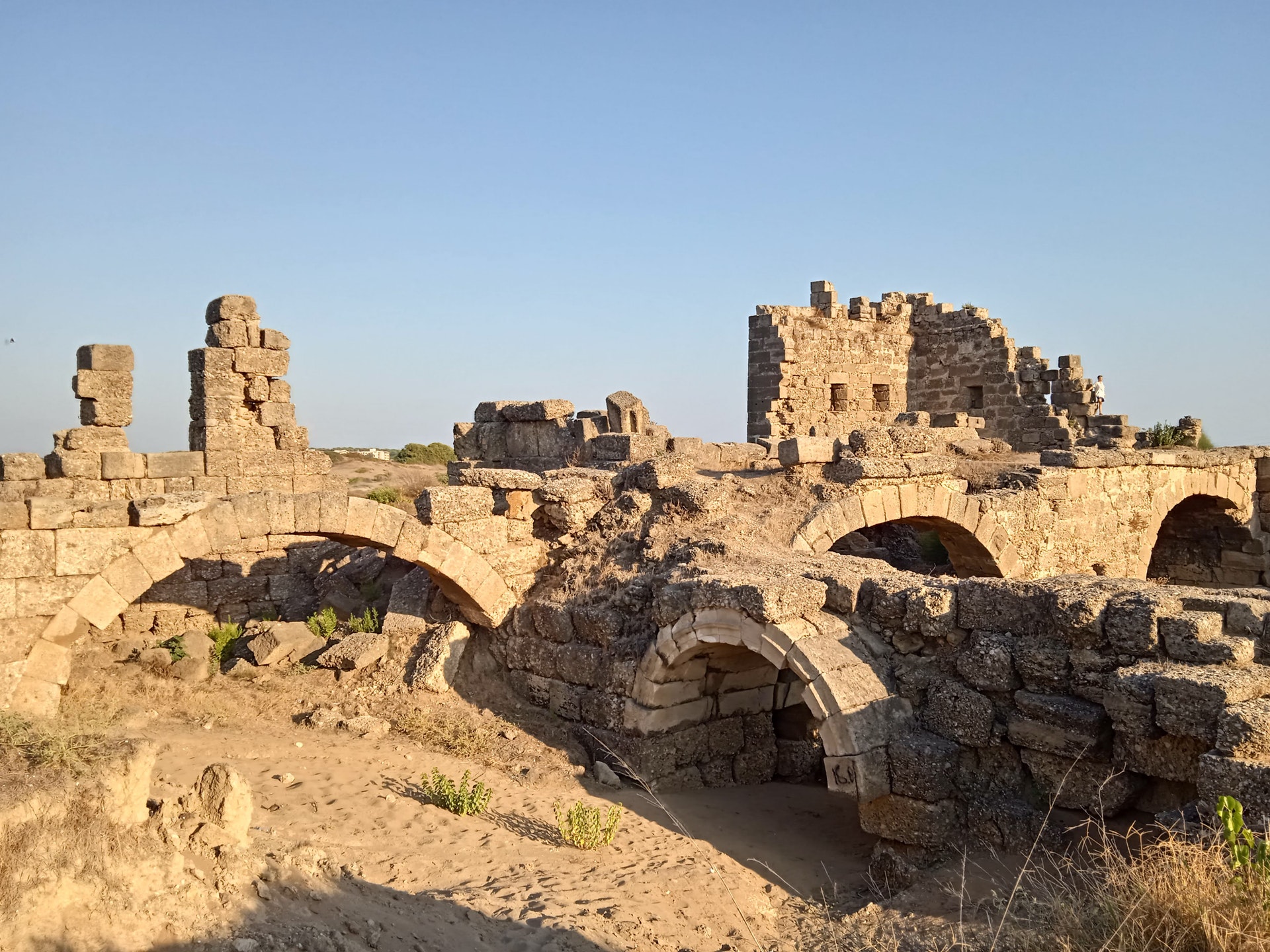 What Are The Results Of Unity?
Strengthening – Acts 14:22, 15:41, 16:5
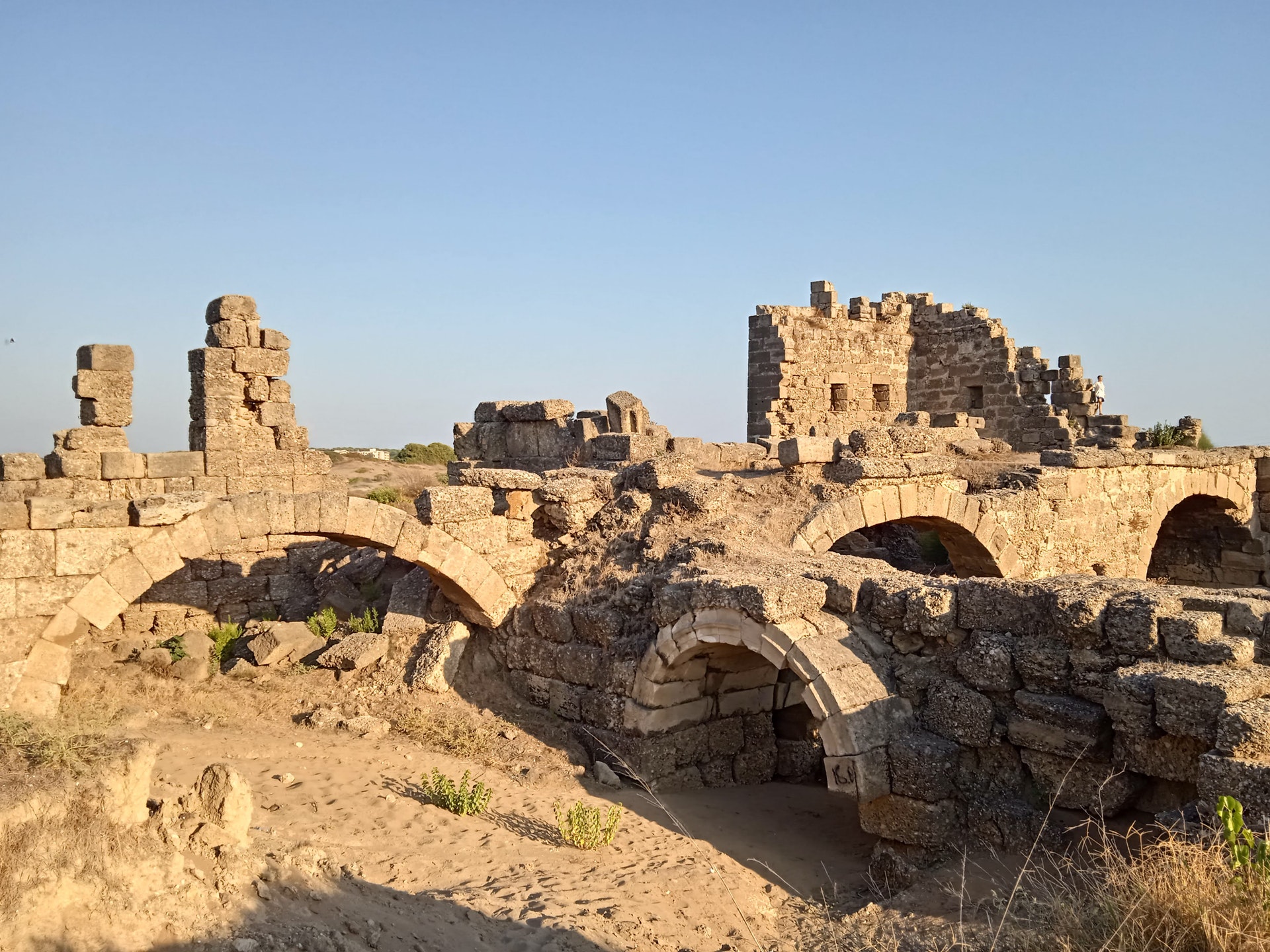 What Are The Results Of Unity?
Strengthening – Acts 14:22, 15:41, 16:5
Peace Of Mind – Neh. 6:15, Phili. 4:7
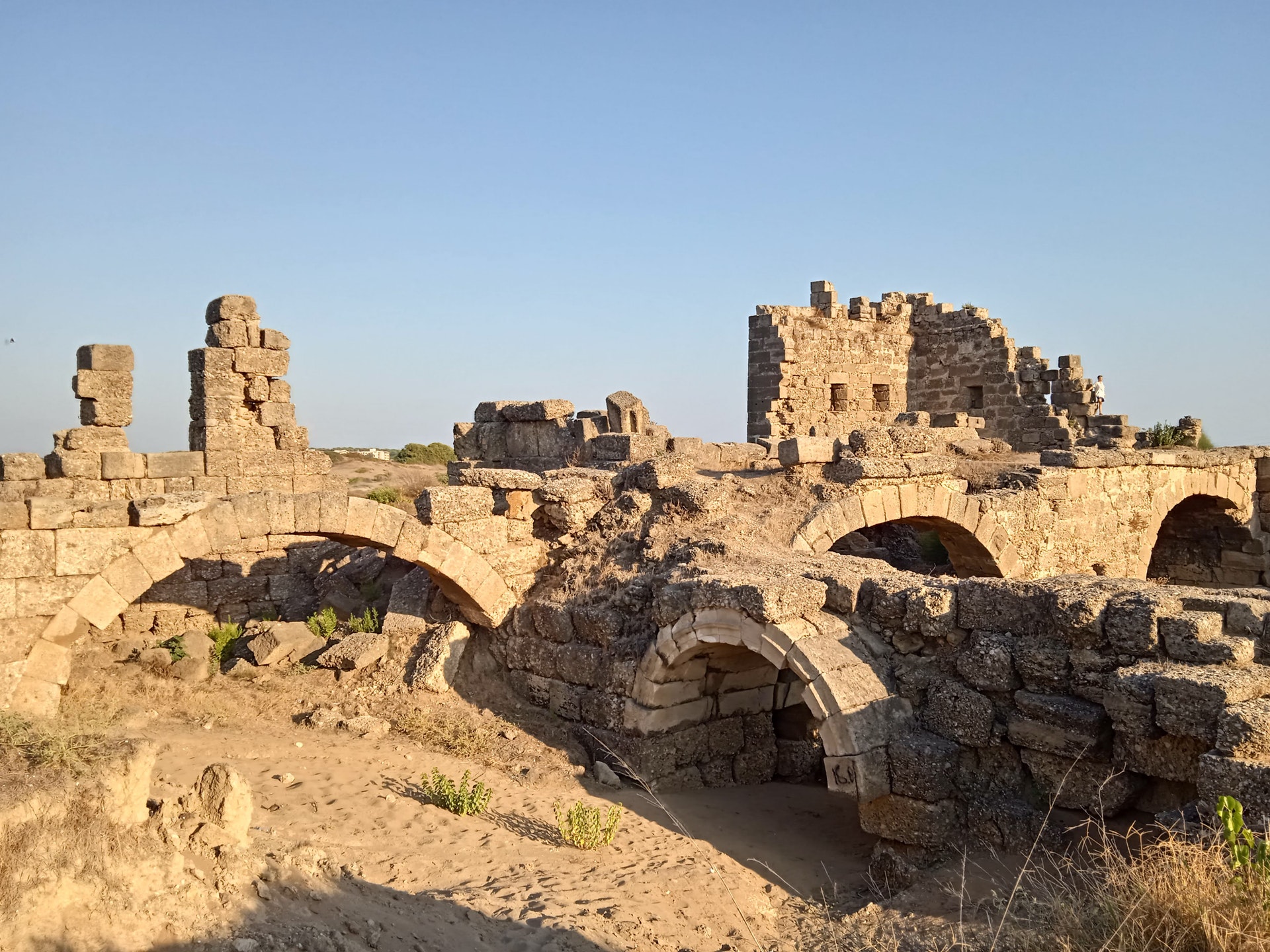 What Are The Results Of Unity?
Strengthening – Acts 14:22, 15:41, 16:5
Peace Of Mind – Neh. 6:15, Phili. 4:7
Glory to God – Neh. 9:5, 12:24, Eph. 1:6
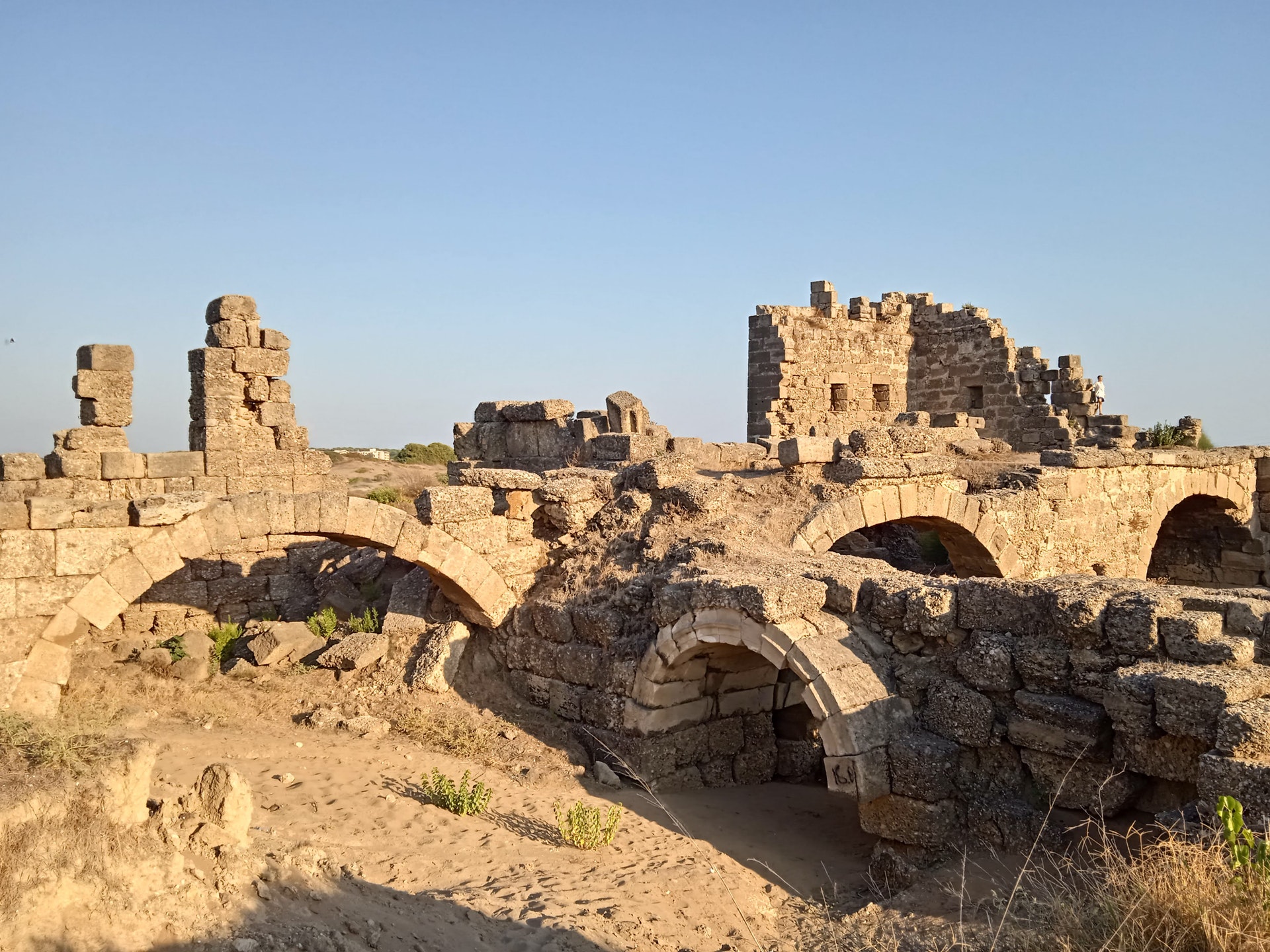 Are you resolved to
Be United?
Invitation
Song:
I Am Resolved
#948
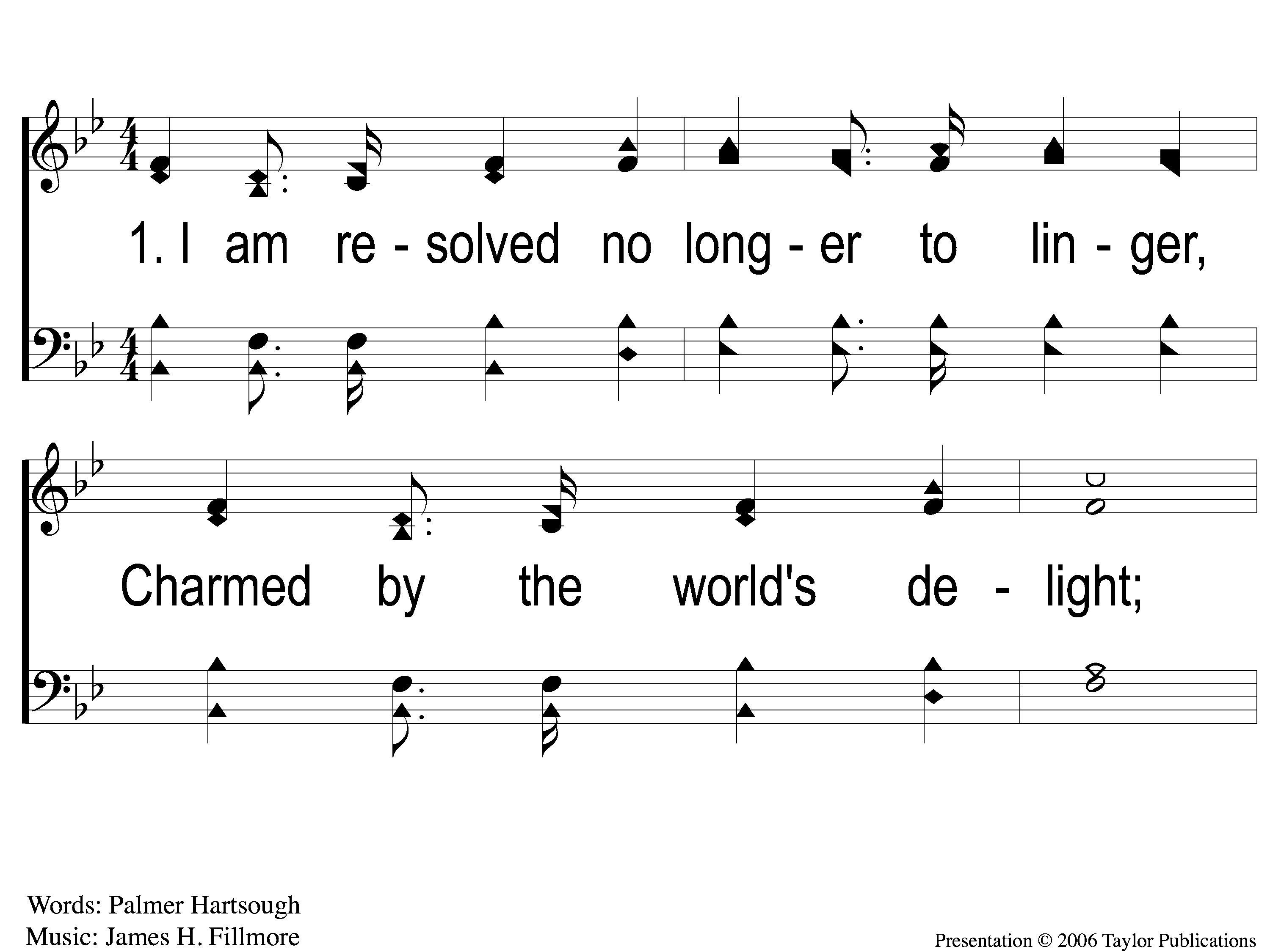 I Am Resolved
948
1-1 I Am Resolved
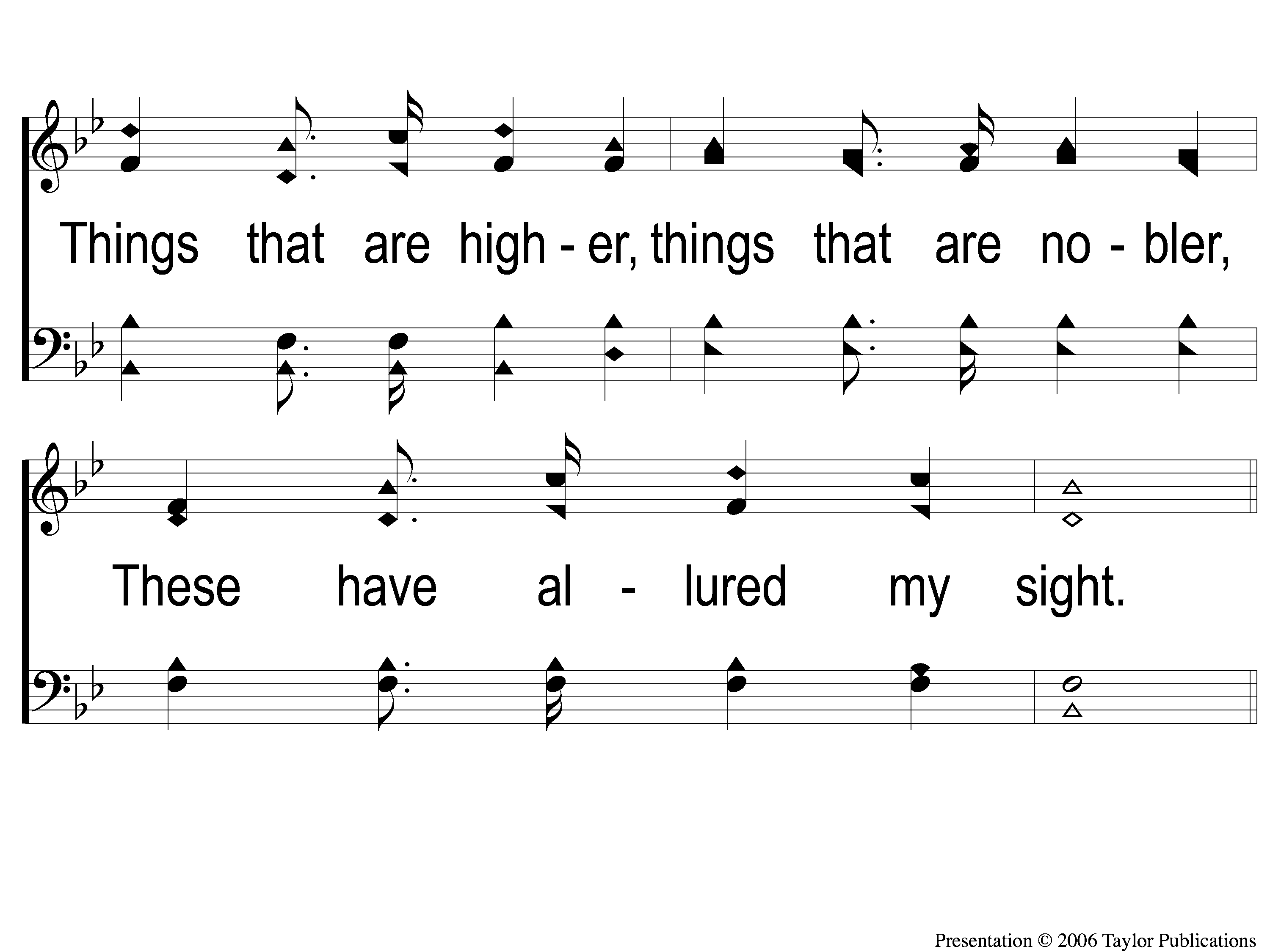 I Am Resolved
948
1-2 I Am Resolved
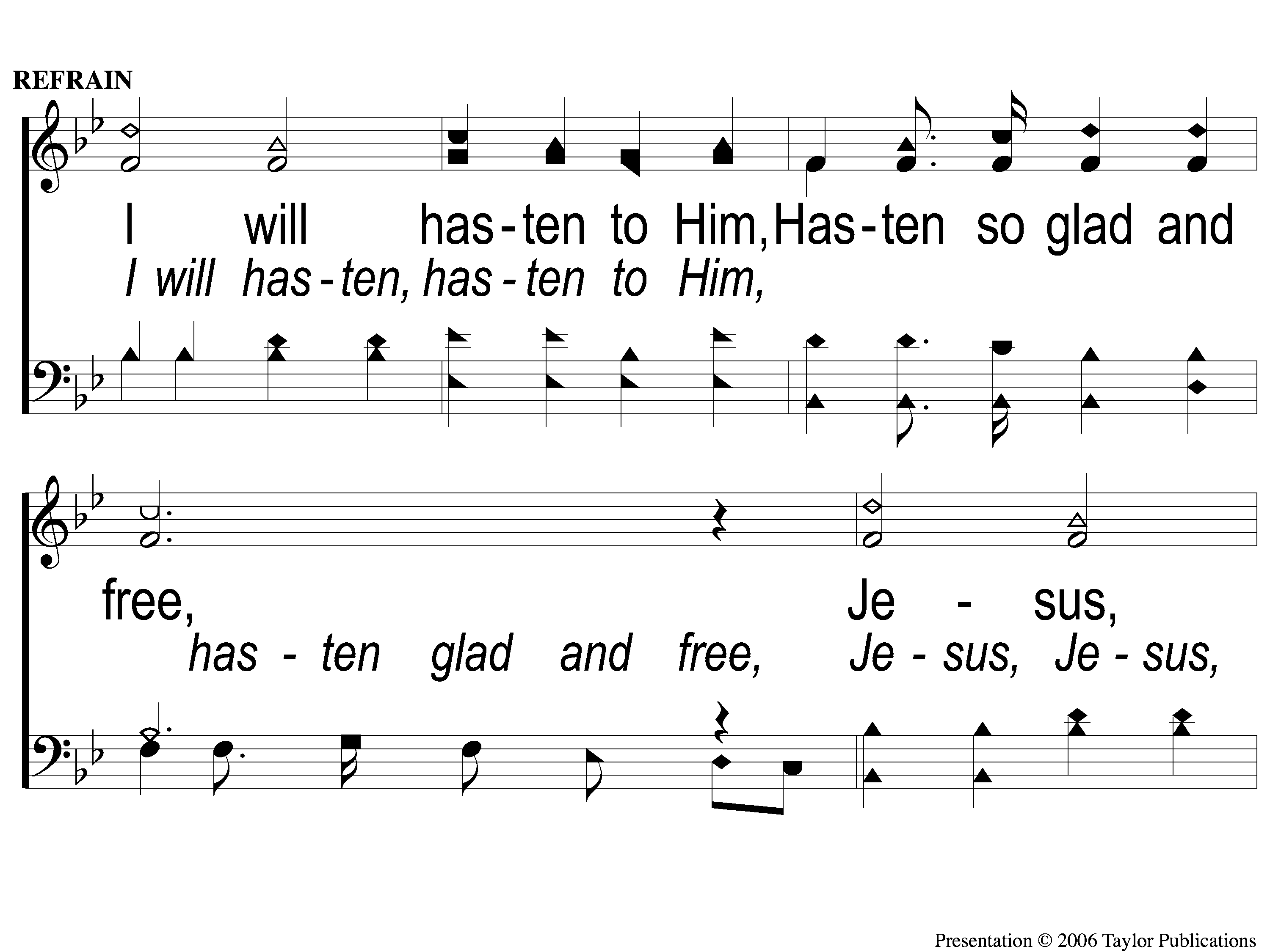 I Am Resolved
948
C-1 I Am Resolved
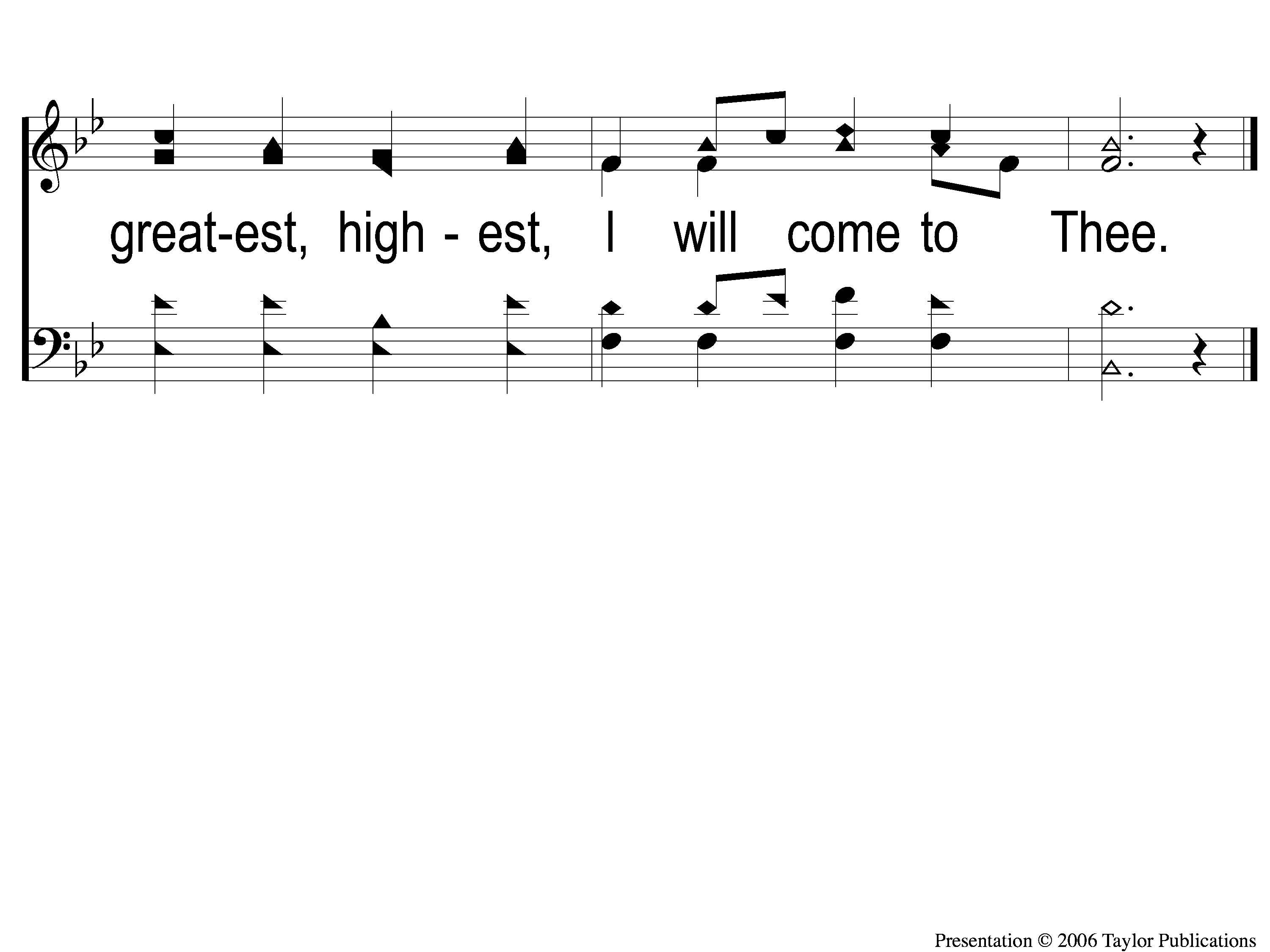 I Am Resolved
948
C-2 I Am Resolved
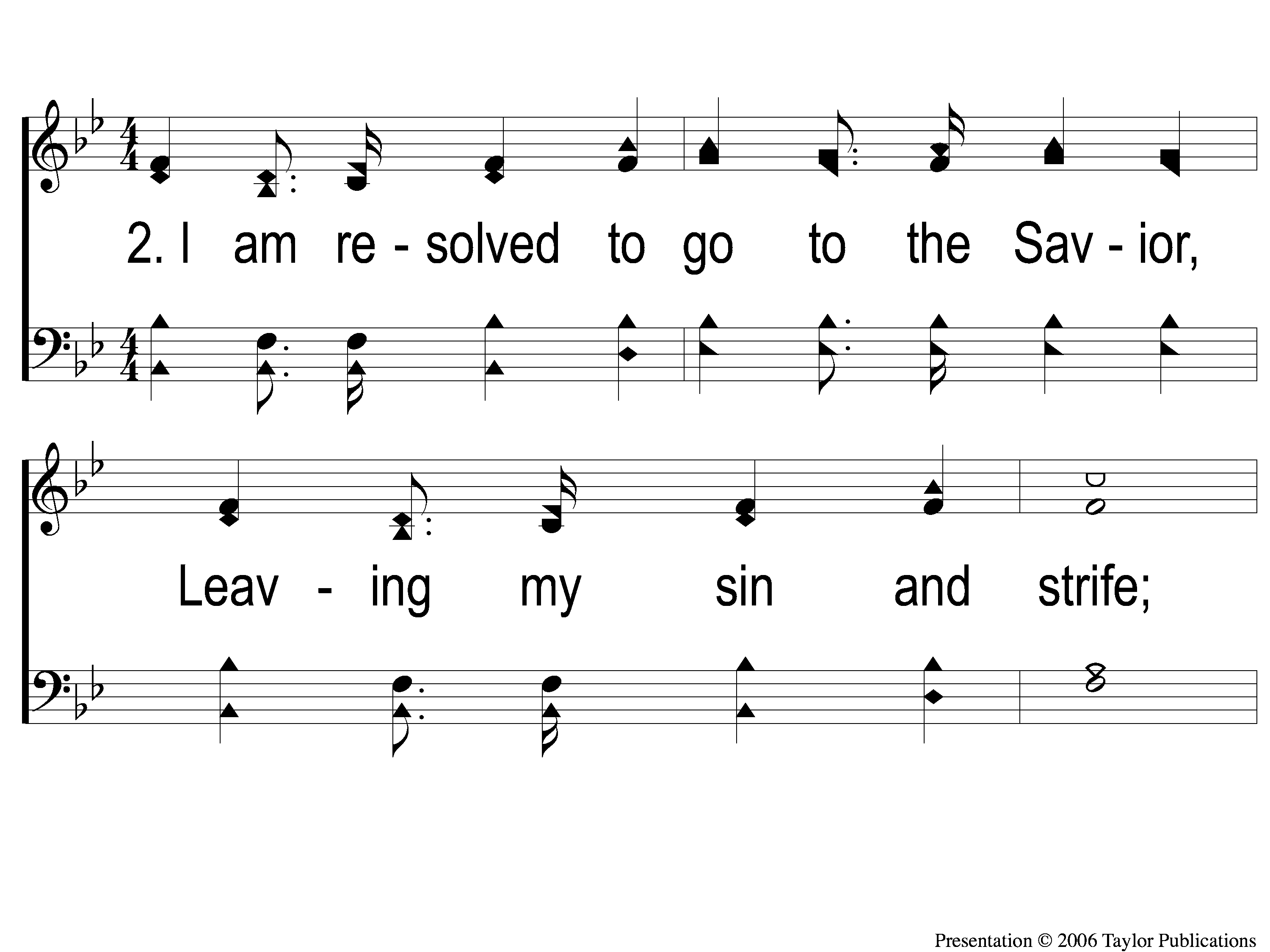 I Am Resolved
948
2-1 I Am Resolved
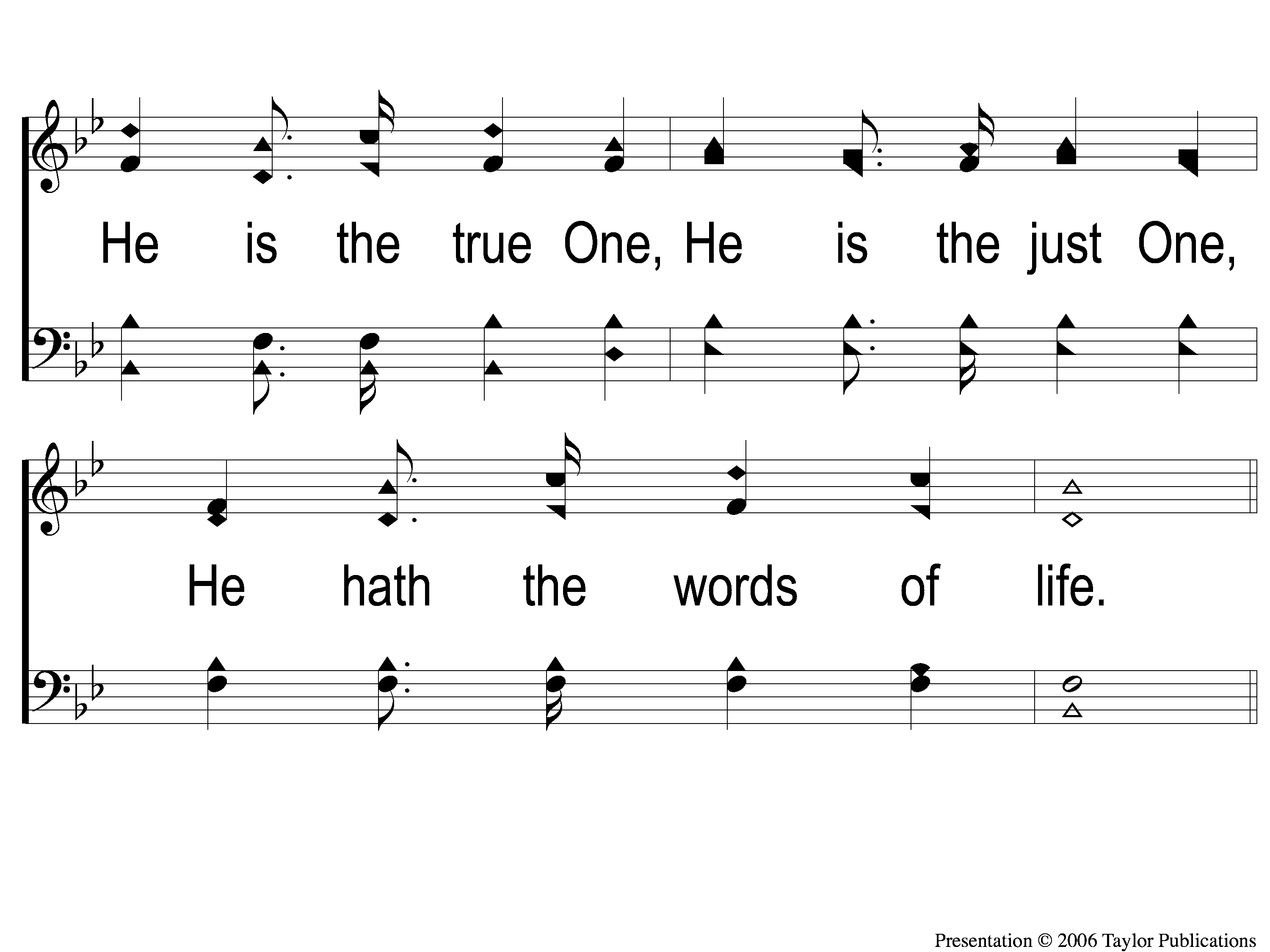 I Am Resolved
948
2-2 I Am Resolved
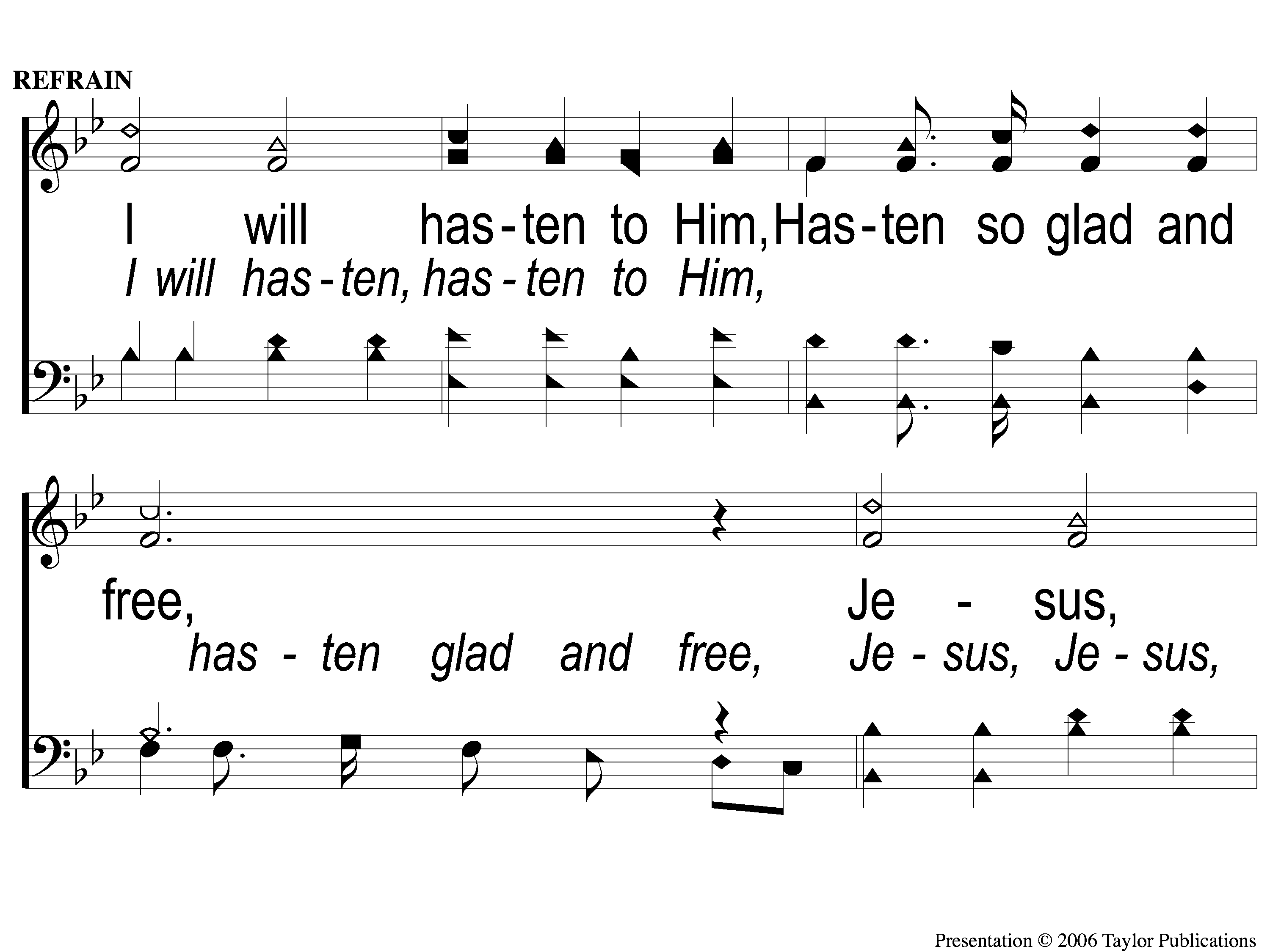 I Am Resolved
948
C-1 I Am Resolved
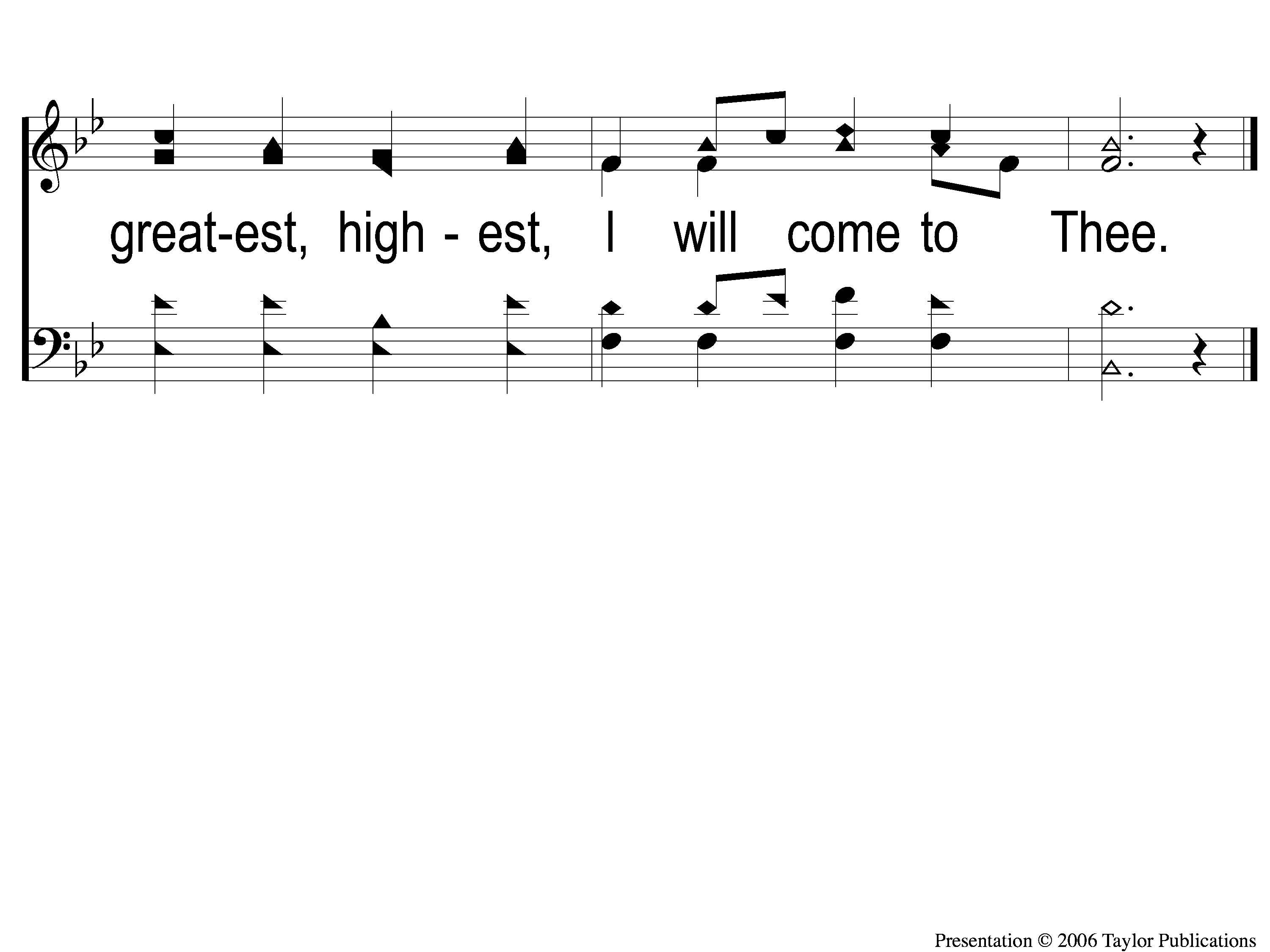 I Am Resolved
948
C-2 I Am Resolved
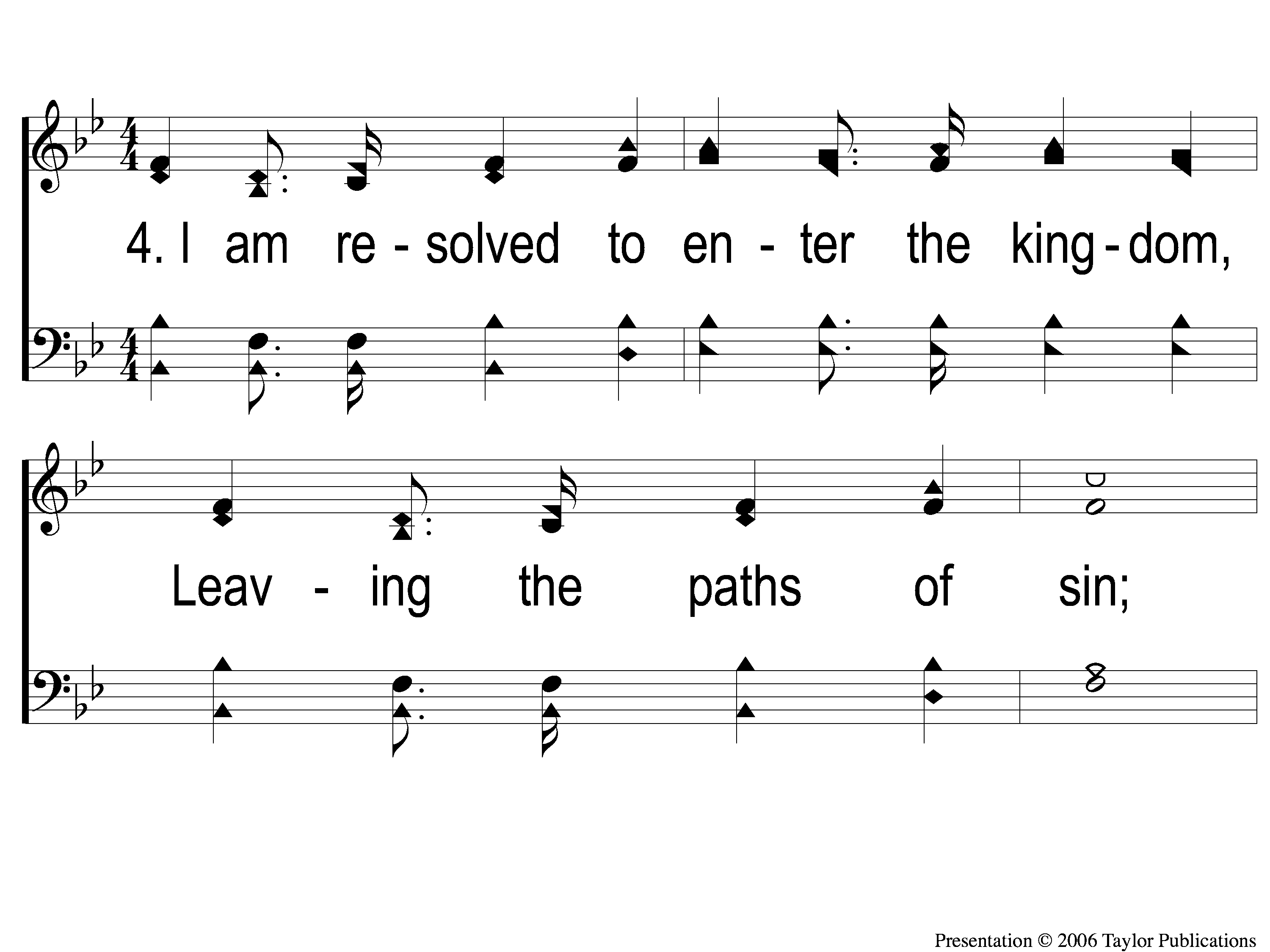 I Am Resolved
948
4-1 I Am Resolved
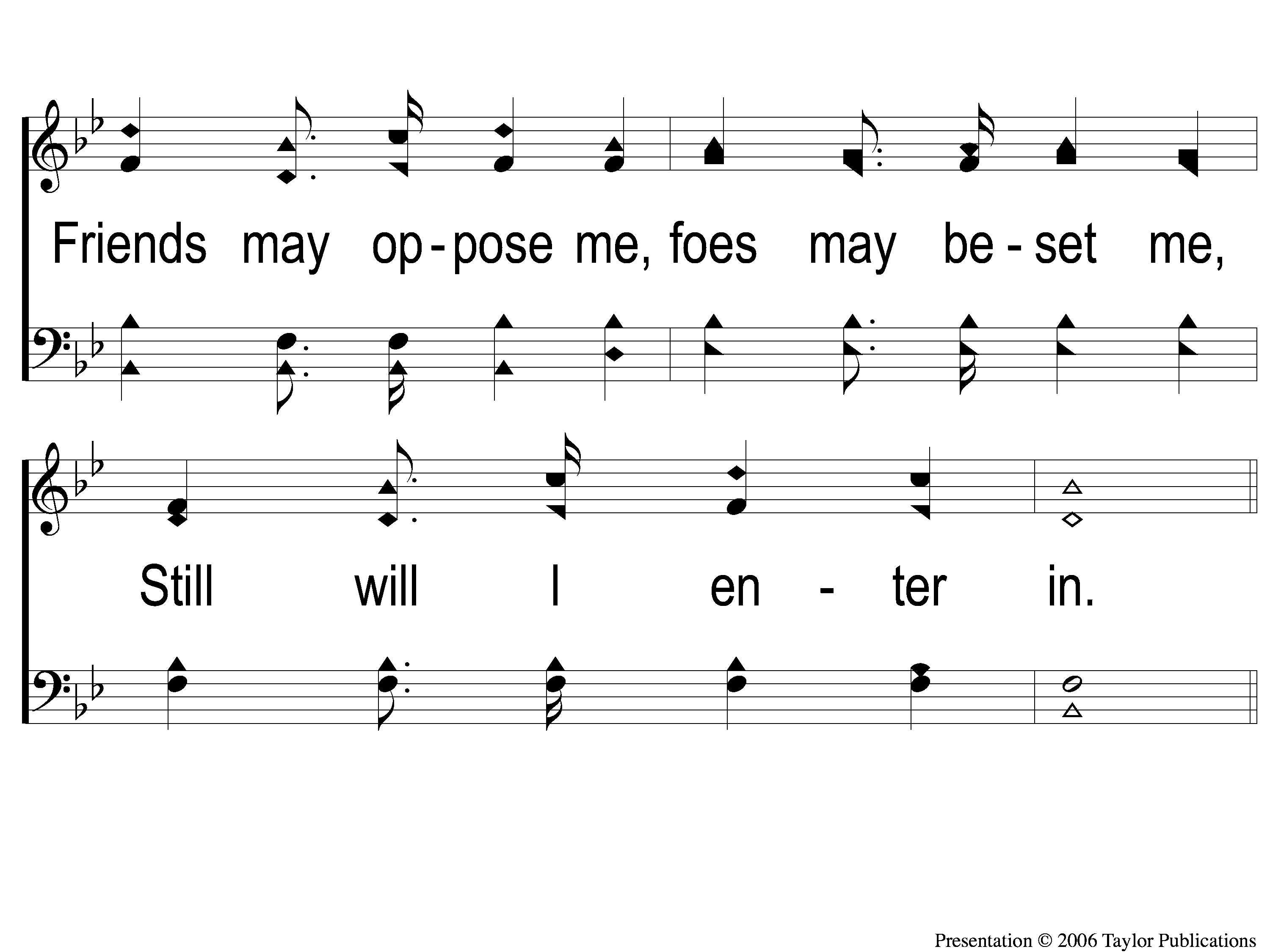 I Am Resolved
948
4-2 I Am Resolved
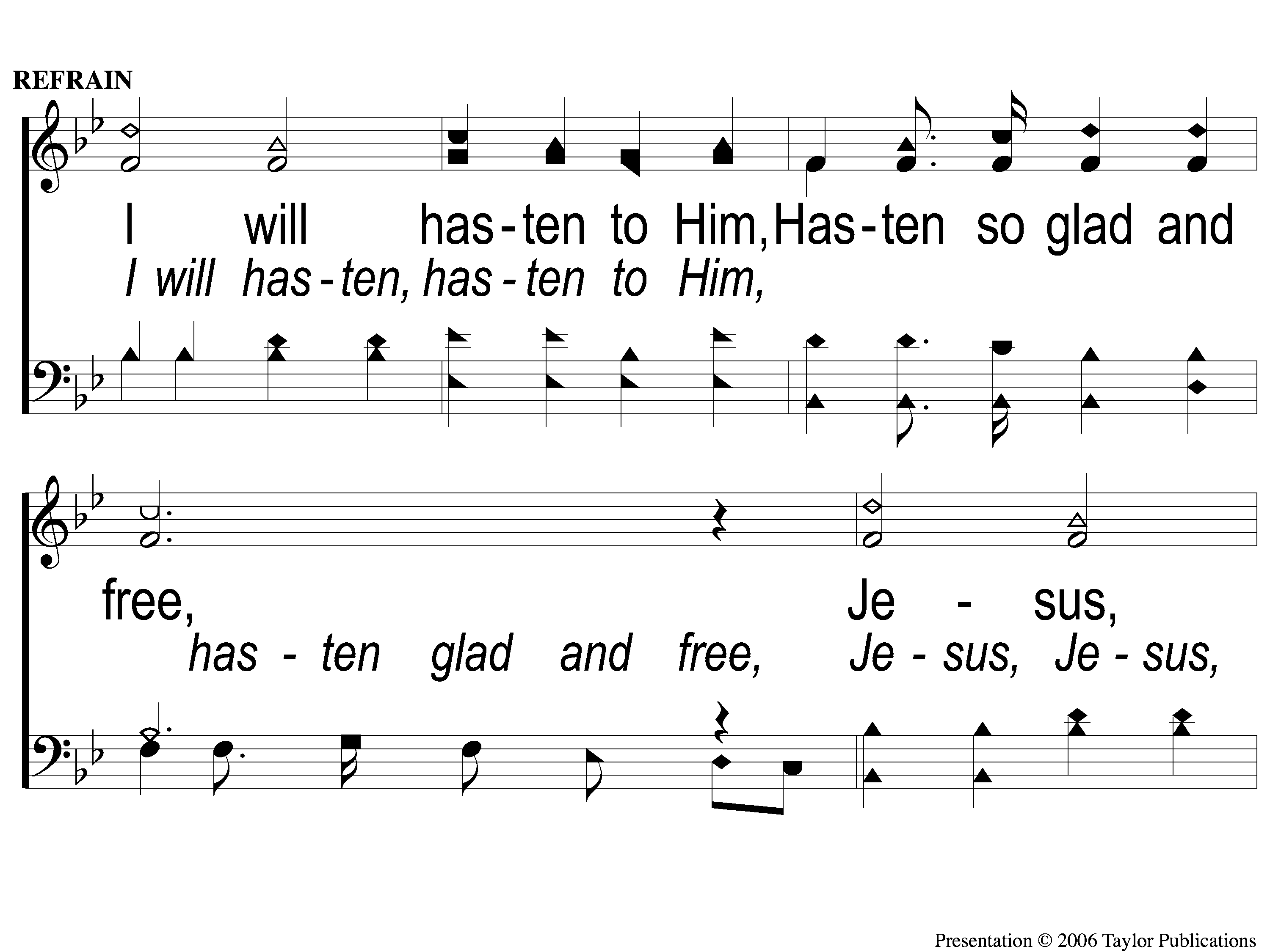 I Am Resolved
948
C-1 I Am Resolved
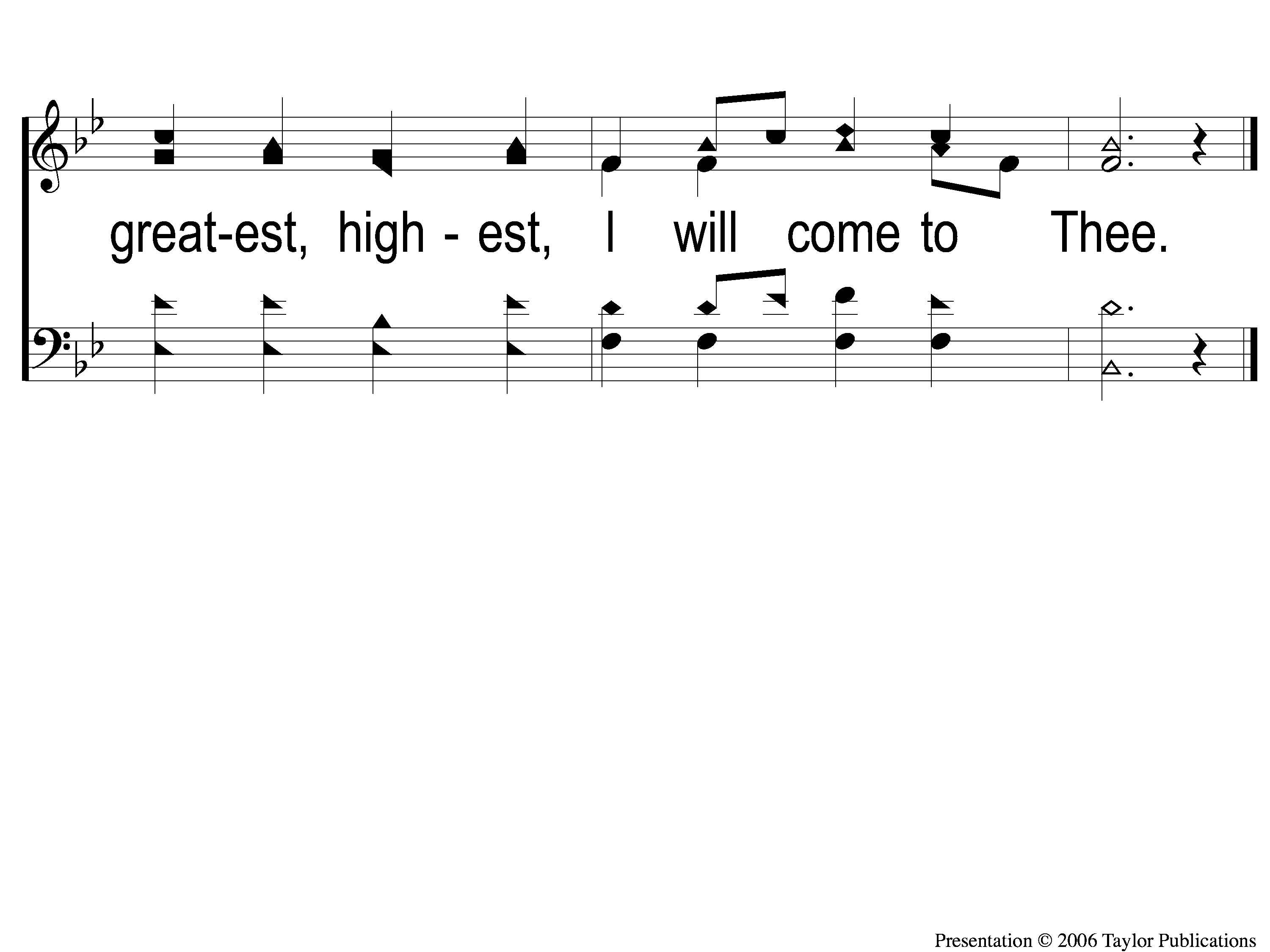 I Am Resolved
948
C-2 I Am Resolved
The Contribution:
1 Peter 4:10
“As each one has received a gift, minister it to one another, as good stewards of the manifold grace of God.”
Song:
If That Isn’t Love
#379
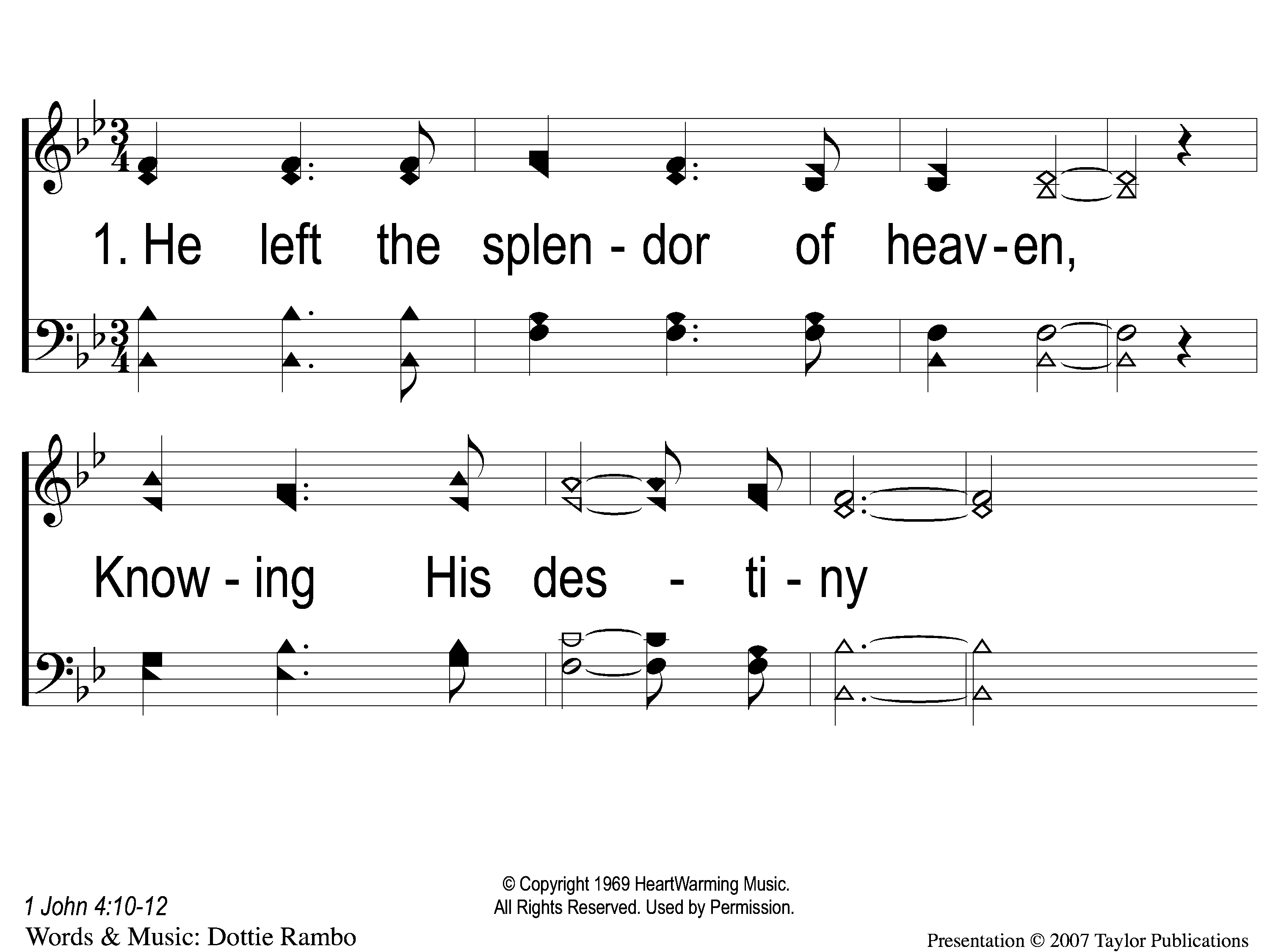 If That Isn’t Love
379
1-1 If That Isn’t Love
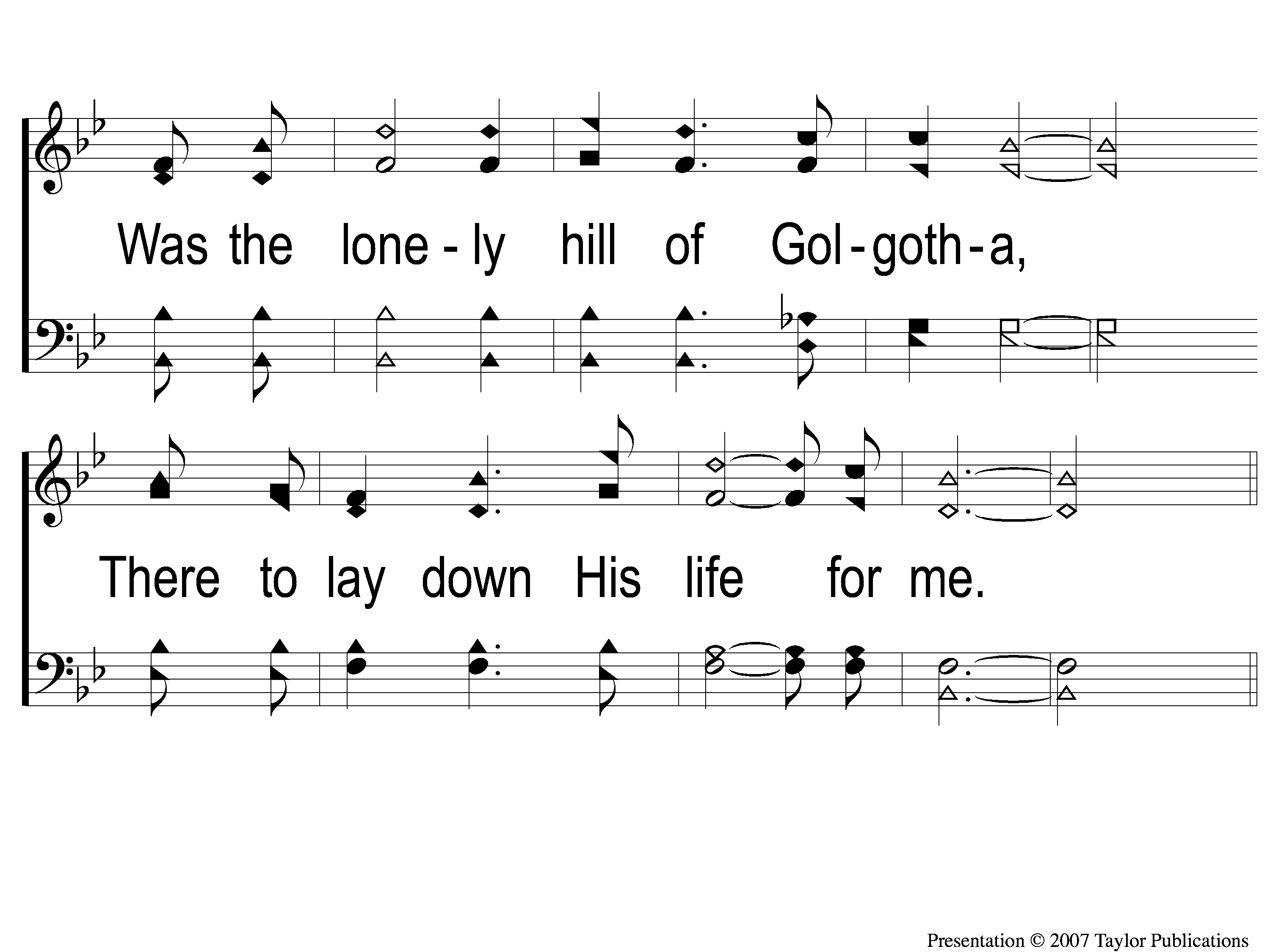 If That Isn’t Love
379
1-2 If That Isn’t Love
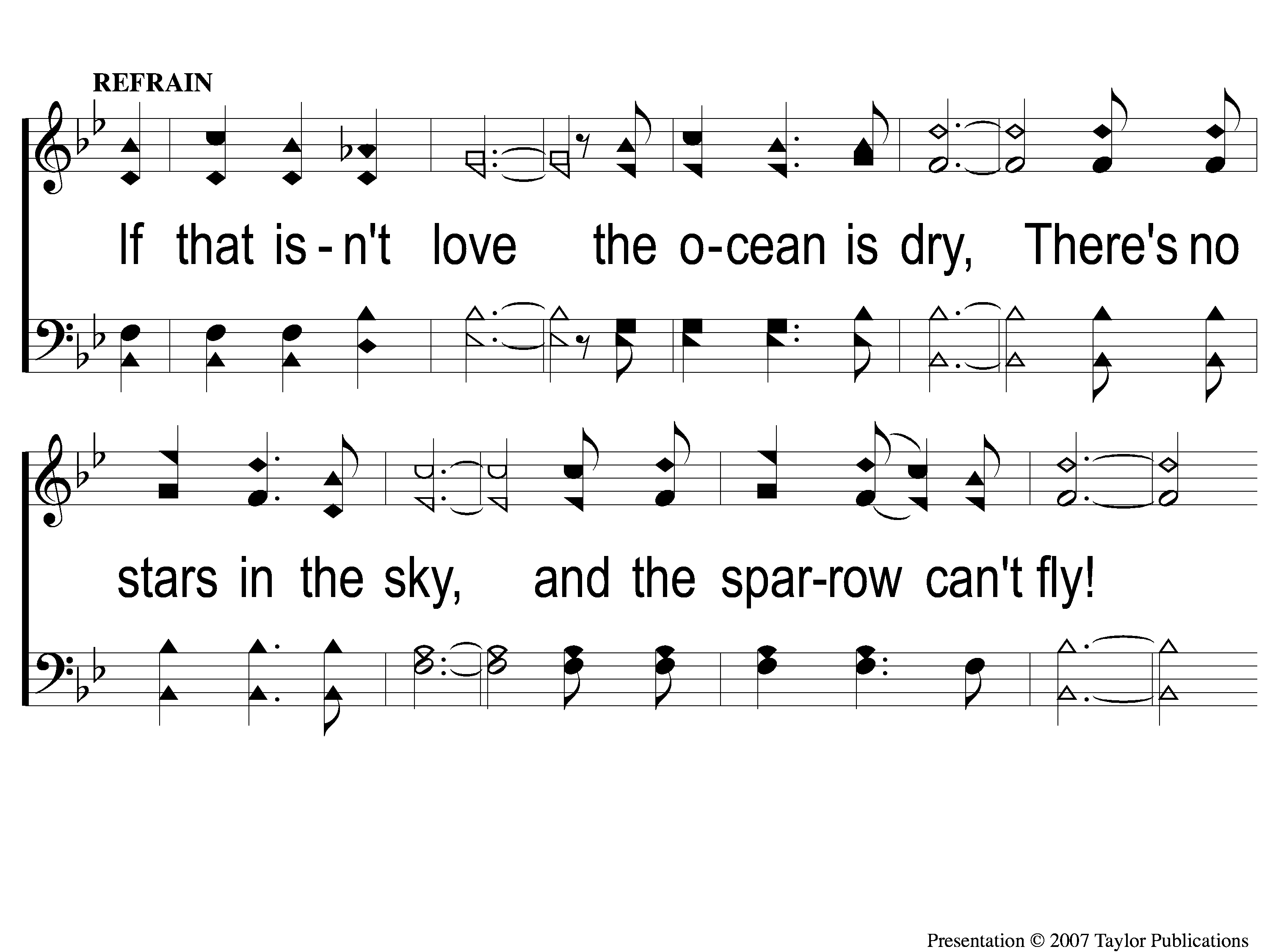 If That Isn’t Love
379
C-1 If That Isn’t Love
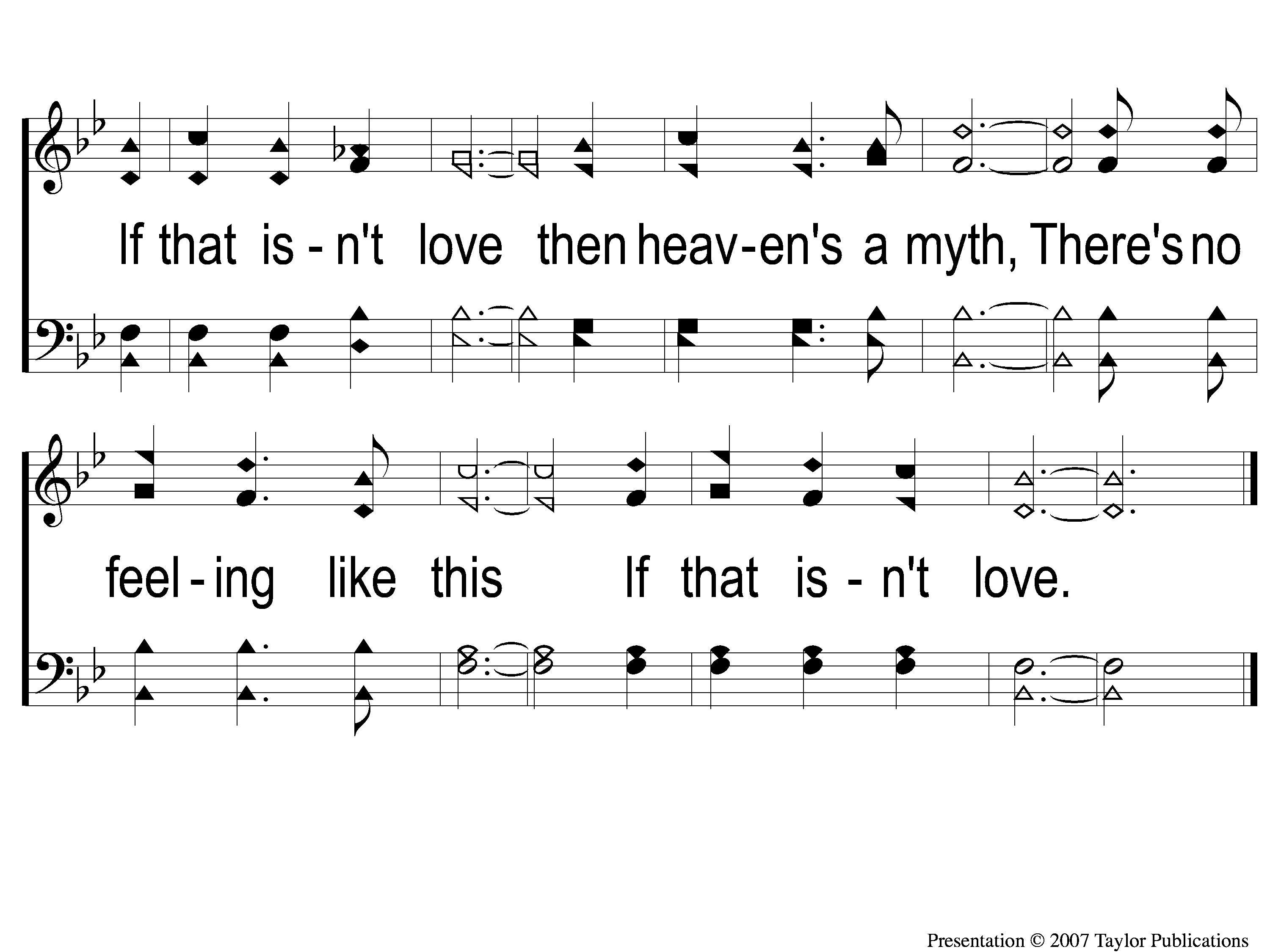 If That Isn’t Love
379
C-2 If That Isn’t Love
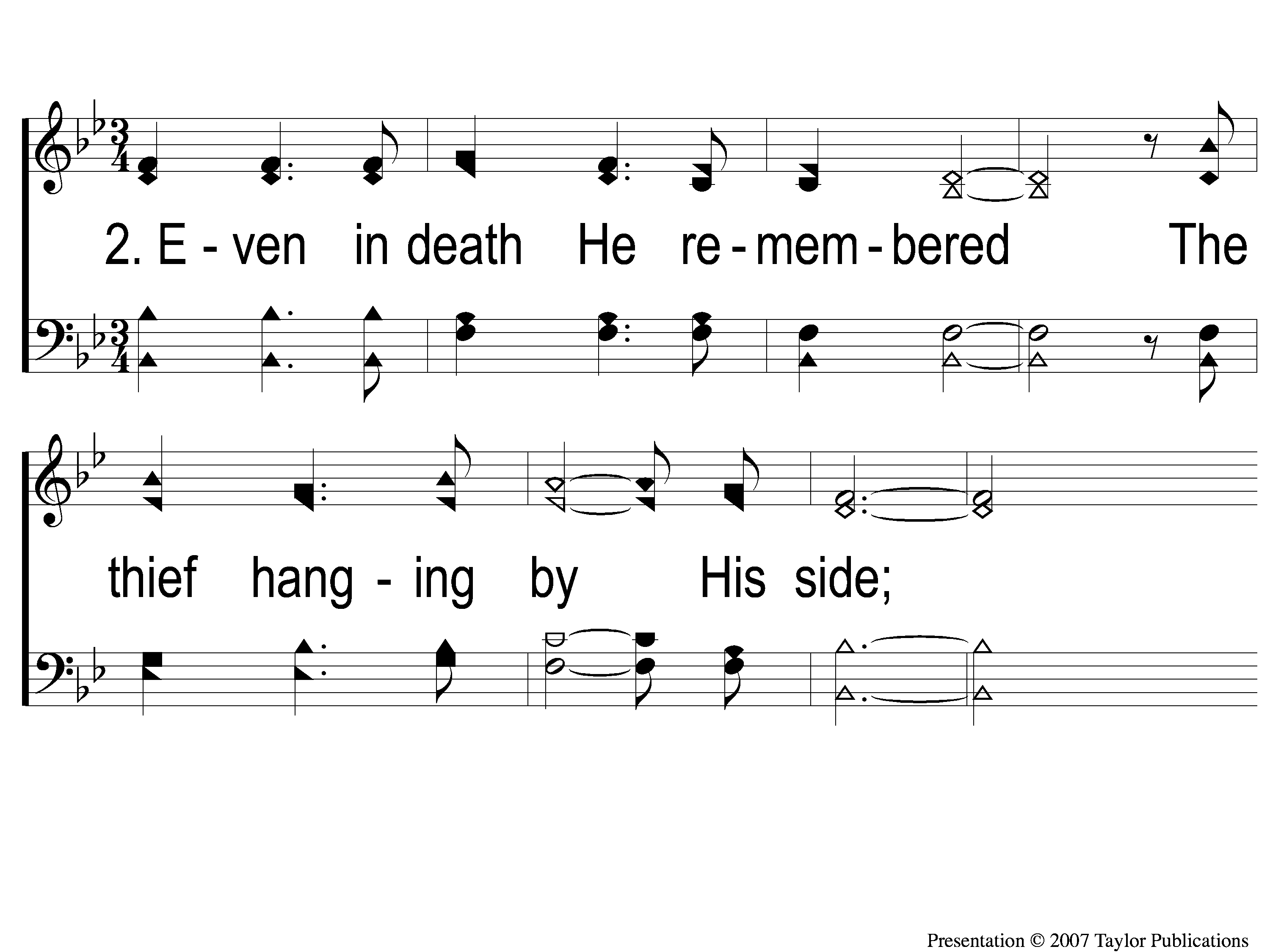 If That Isn’t Love
379
2-1 If That Isn’t Love
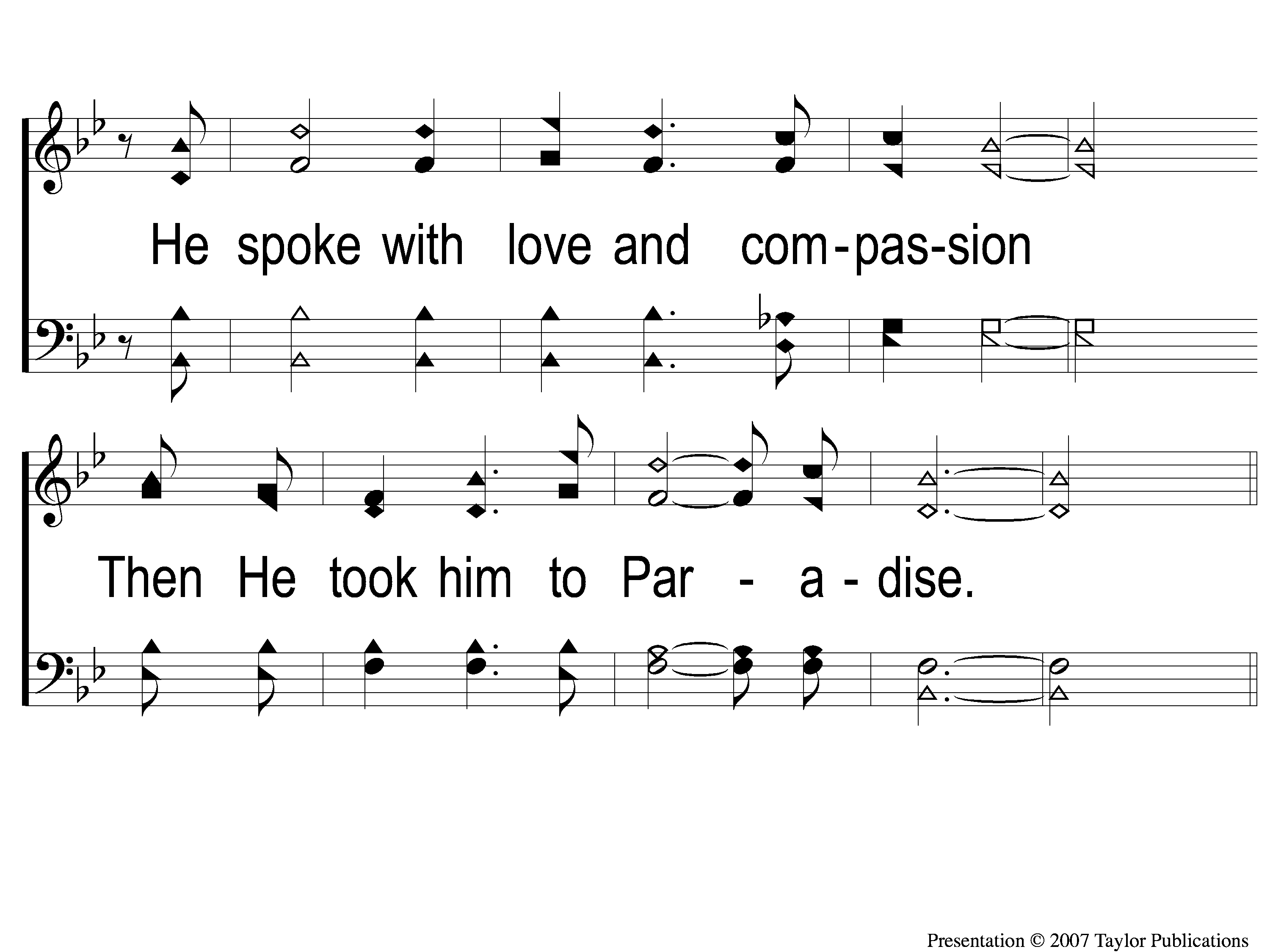 If That Isn’t Love
379
2-2 If That Isn’t Love
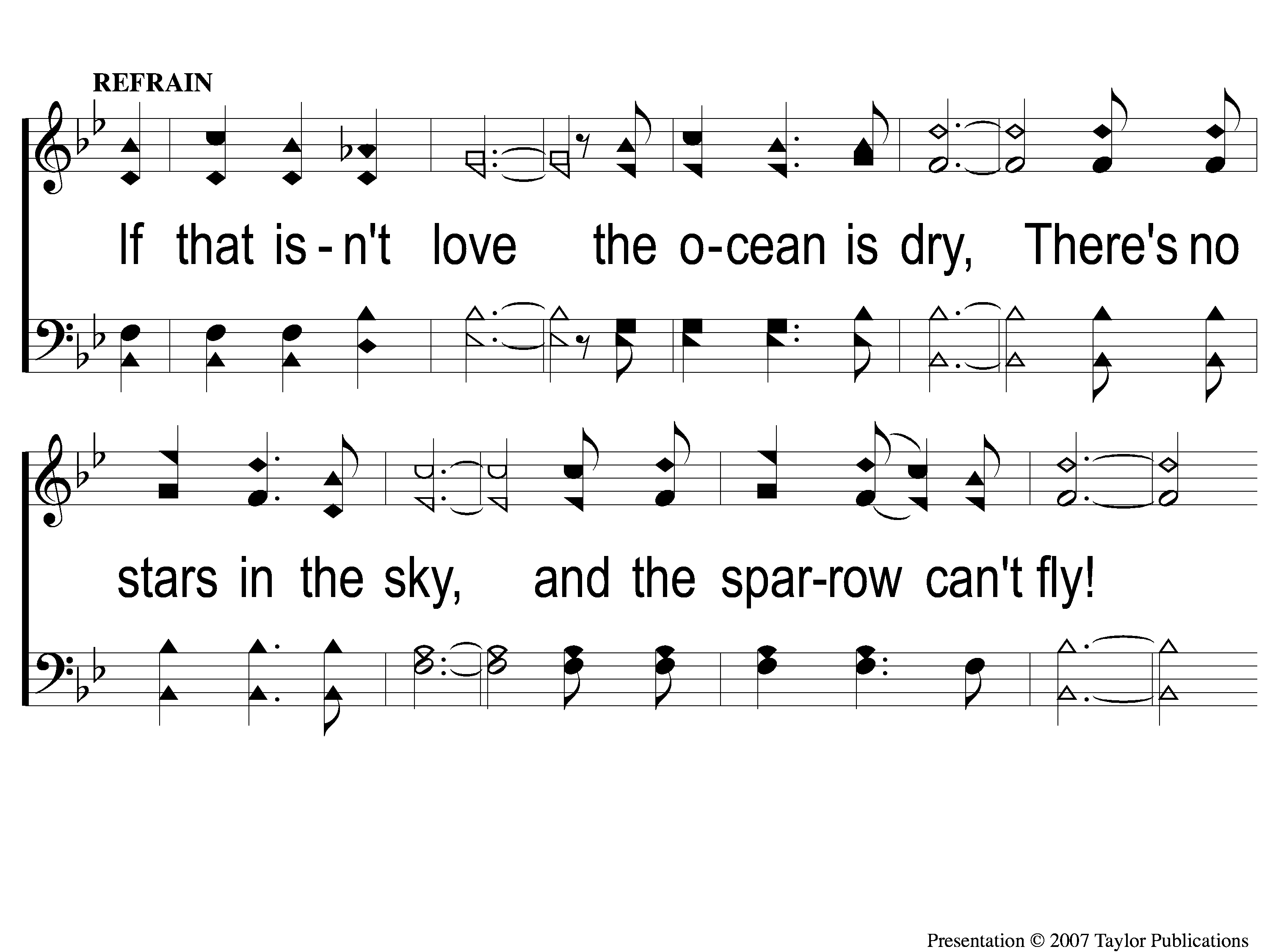 If That Isn’t Love
379
C-1 If That Isn’t Love
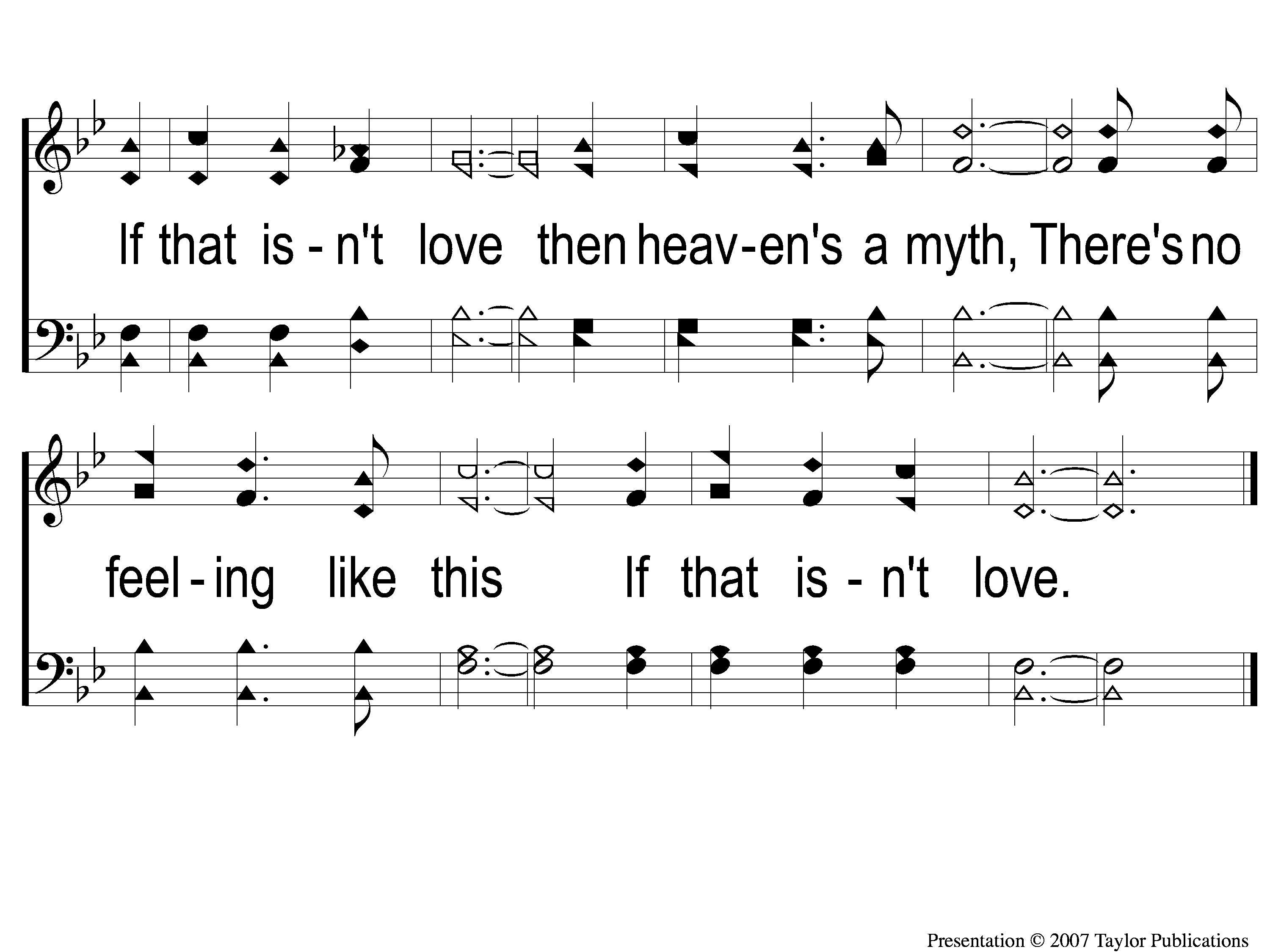 If That Isn’t Love
379
C-2 If That Isn’t Love
The Unleavened Bread
Eph. 5:11-13
“Therefore remember that you, once Gentiles in the flesh—who are called Uncircumcision by what is called the Circumcision made in the flesh by hands— that at that time you were without Christ, being aliens from the commonwealth of Israel and strangers from the covenants of promise, having no hope and without God in the world. But now in Christ Jesus you who once were far off have been brought near by the blood of Christ.”
The Fruit
of the Vine
Ephesians 1:7-10
“In Him we have redemption through His blood, the forgiveness of sins, according to the riches of His grace which He made to abound toward us in all wisdom and prudence, having made known to us the mystery of His will, according to His good pleasure which He purposed in Himself, that in the dispensation of the fullness of the times He might gather together in one all things in Christ, both which are in heaven and which are on earth—in Him.”
Closing Prayer
Song:
A Common Love
#705
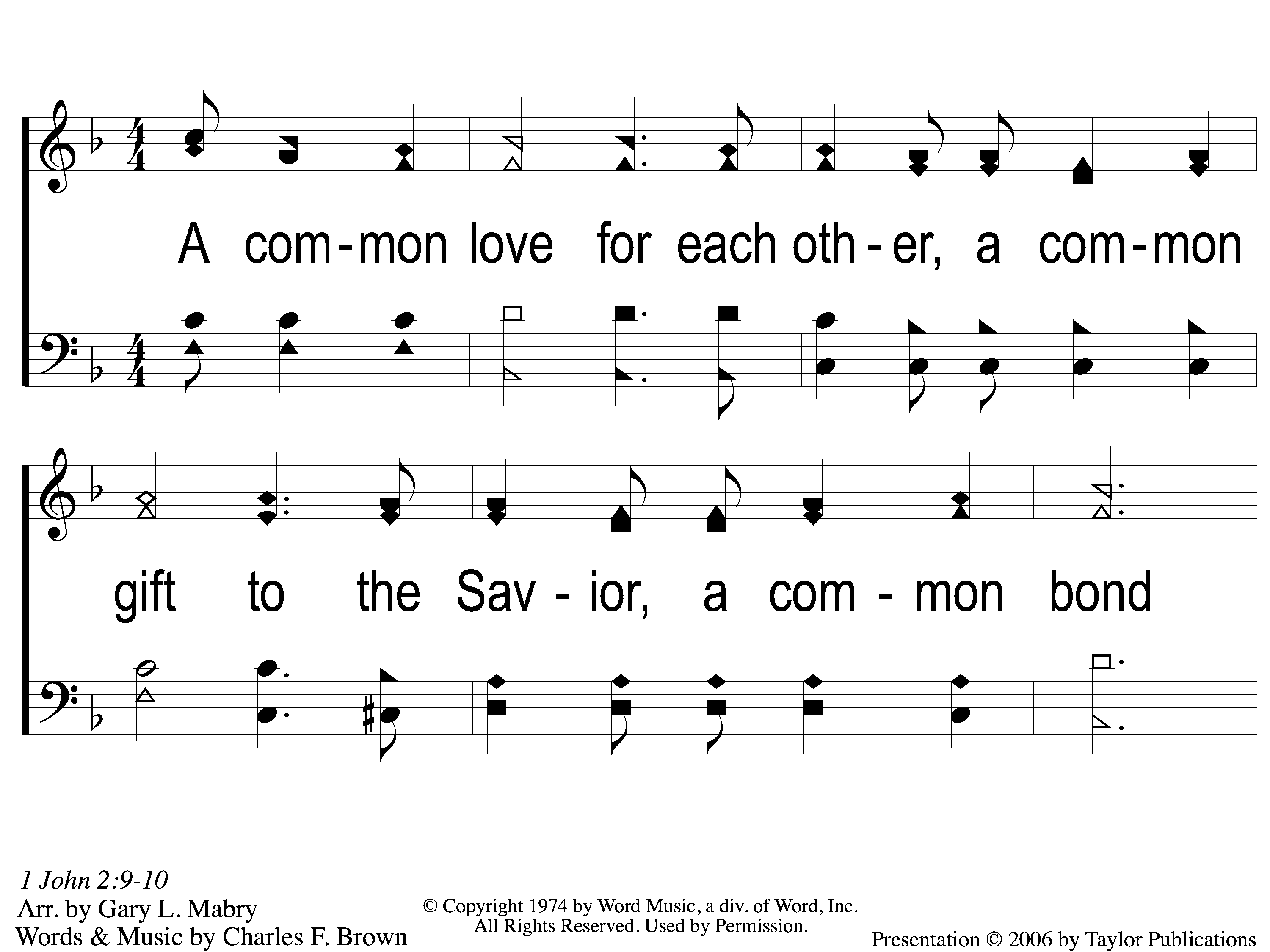 A Common Love
705
1 A Common Love
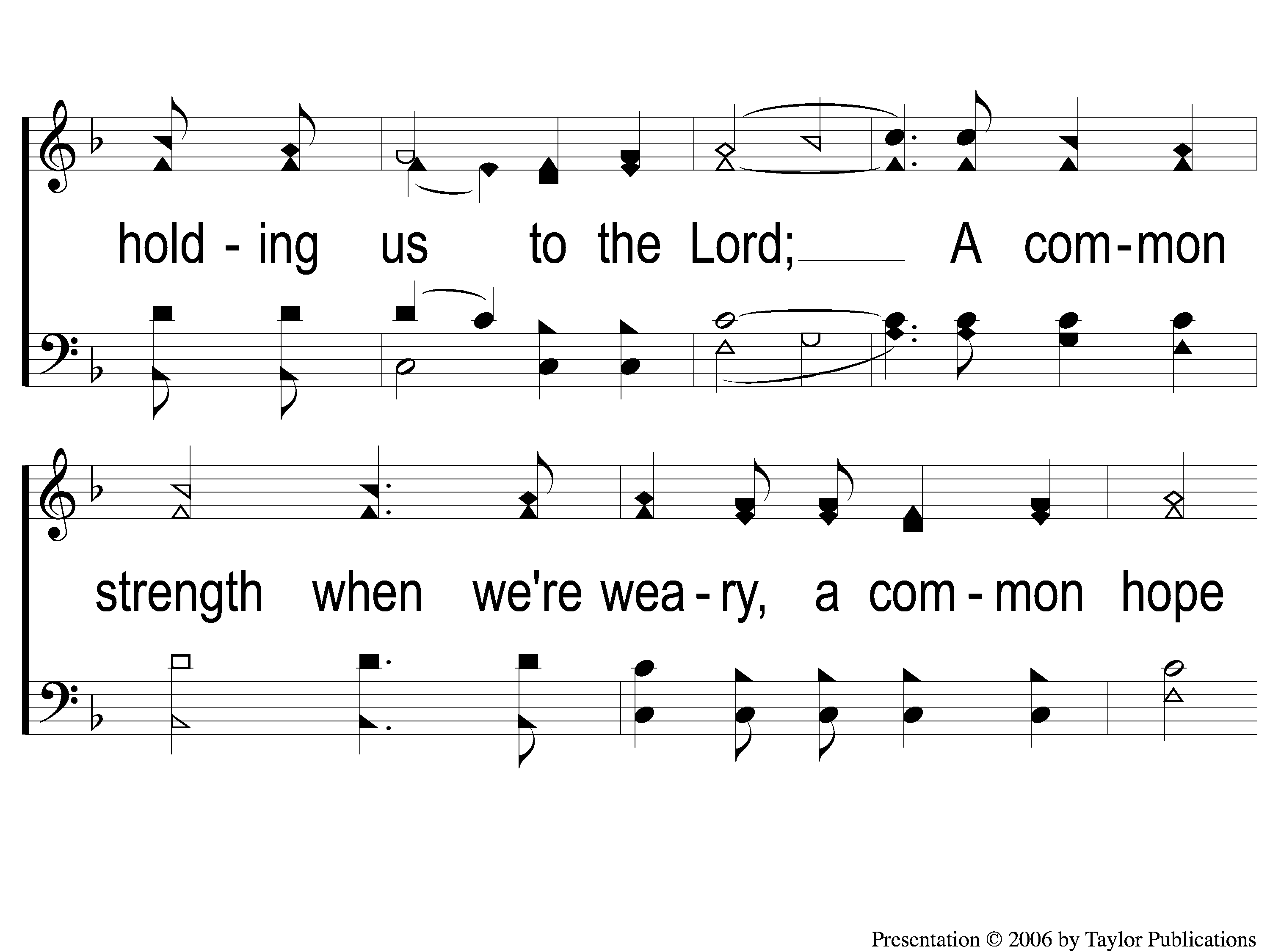 A Common Love
705
2 A Common Love
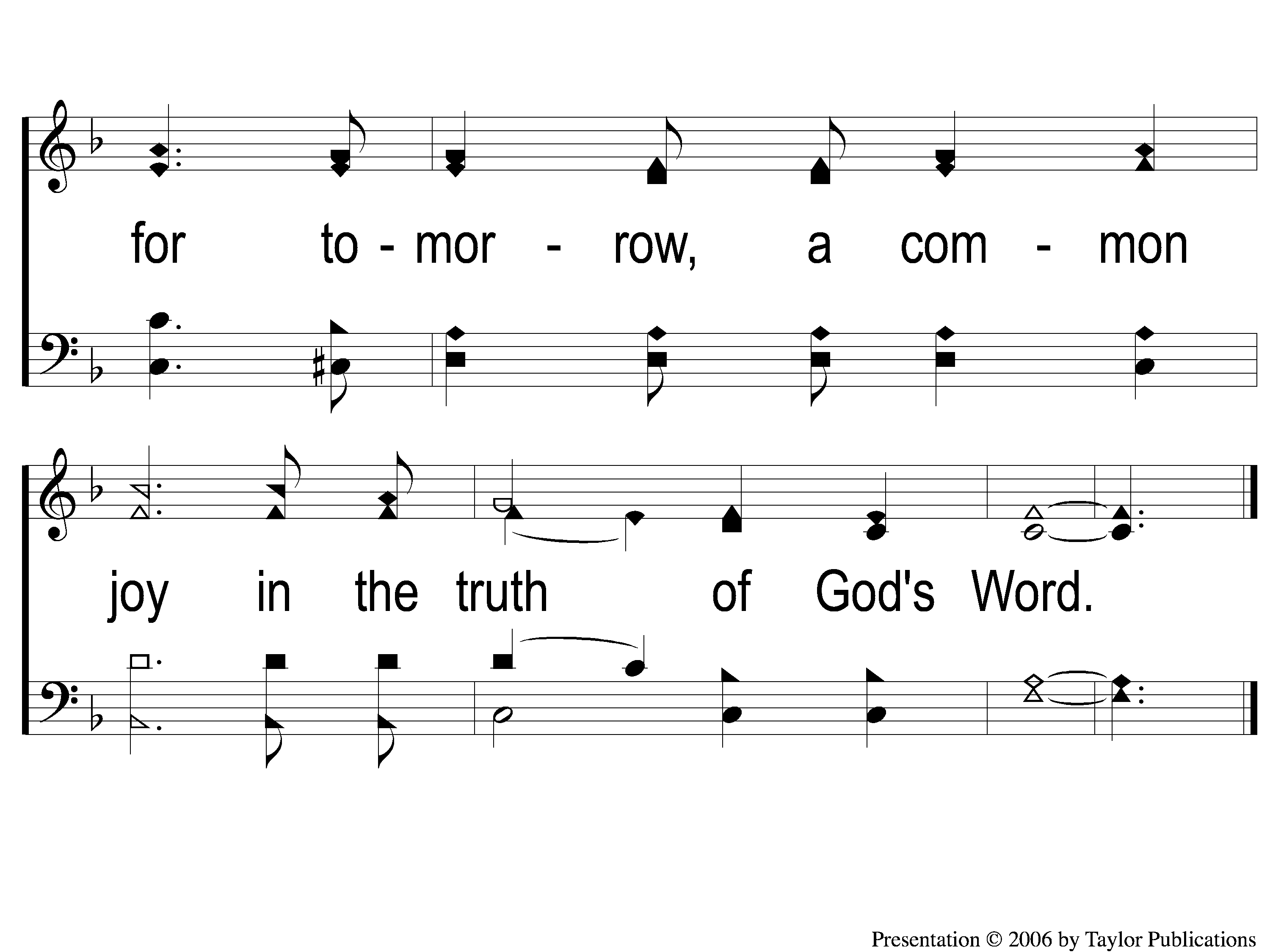 A Common Love
705
3 A Common Love
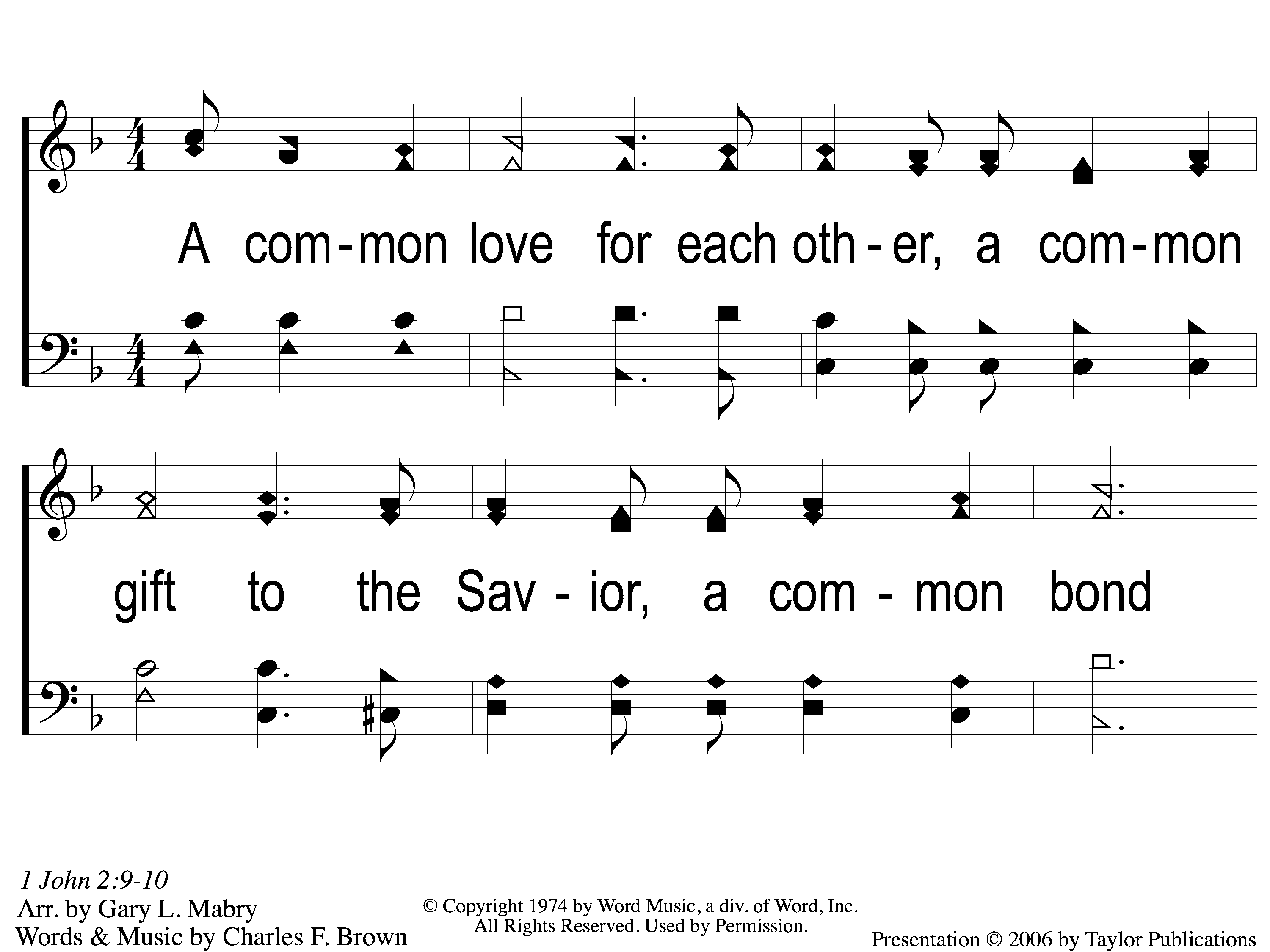 A Common Love
705
1 A Common Love
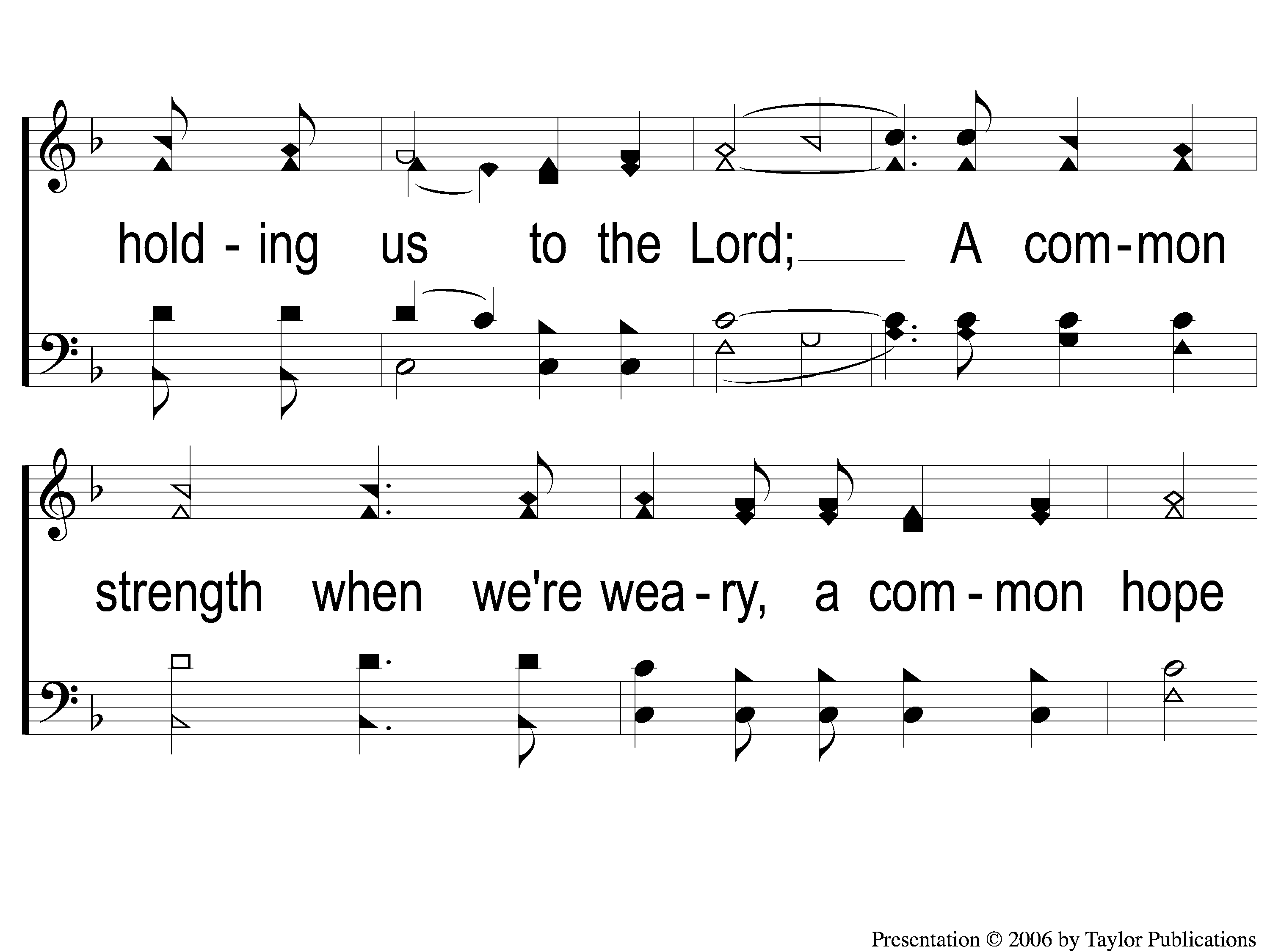 A Common Love
705
2 A Common Love
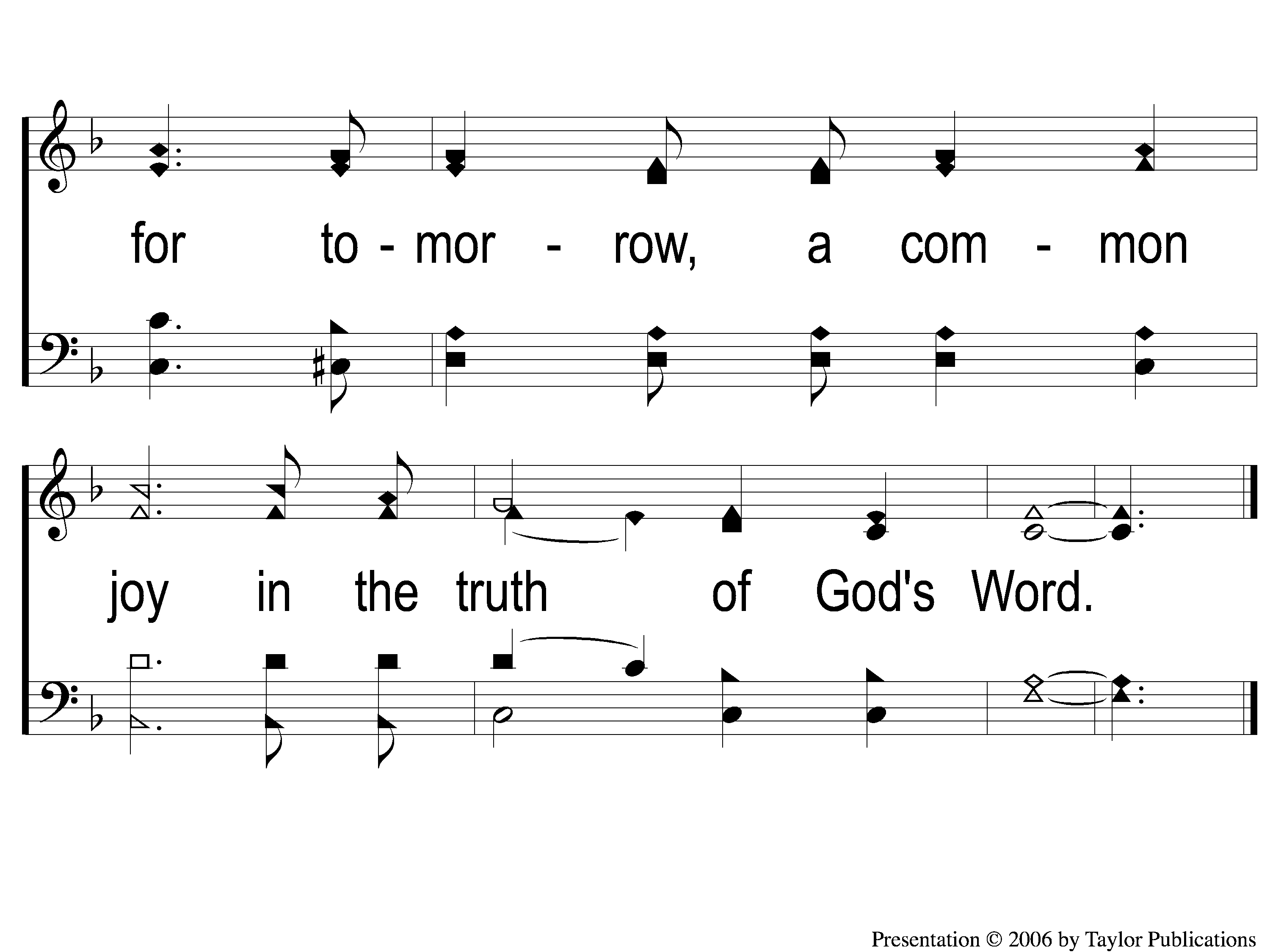 A Common Love
705
3 A Common Love
Tonight
Worship @ 6:00 PM
Wednesday
Worship & Classes @ 6:30 pm
RESTOREREBUILDRENEW
IN 2022
WHEELER
CHURCH
OF
CHRIST
Today
Fellowship Meal @ Noon
Devo & Singing @ 1:00 PM
Wednesday
Worship & Classes @ 6:30 pm
RESTOREREBUILDRENEW
IN 2022
WHEELER
CHURCH
OF
CHRIST